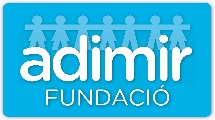 MATEMÀTIQUES
EUROS
Autor pictogramas: Sergio Palao Procedencia: ARASAAC (http://arasaac.org) Licencia: CC (BY-NC-SA)
Propiedad: Gobierno de Aragón Editado: Fundación ADIMIR.
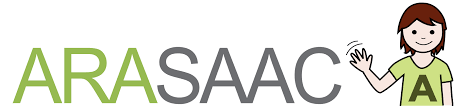 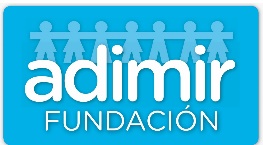 MONEDES 
I 
BITLLETS
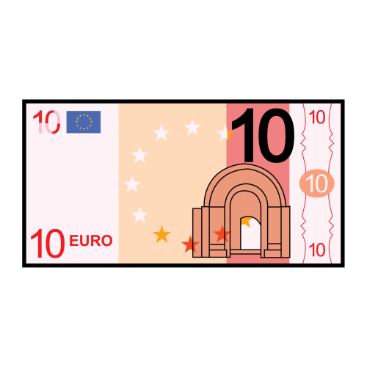 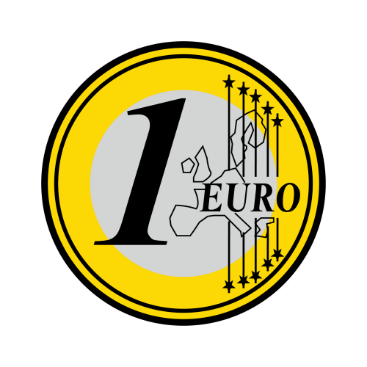 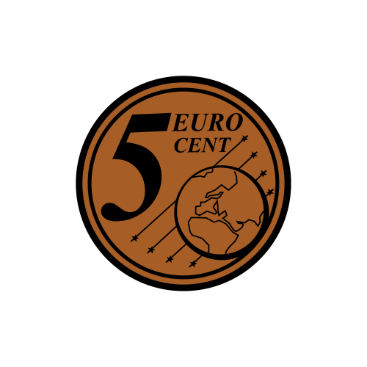 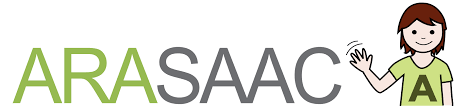 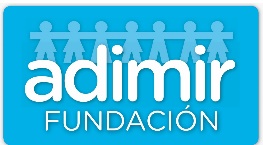 CÈNTIMS
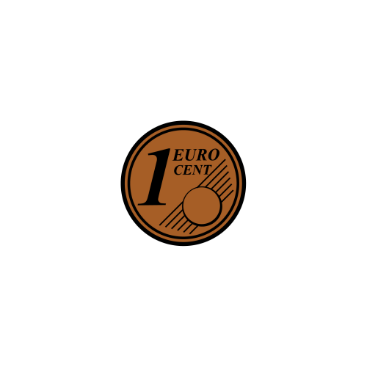 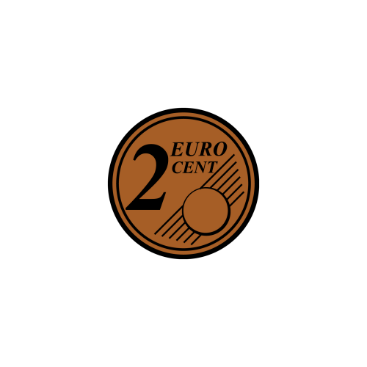 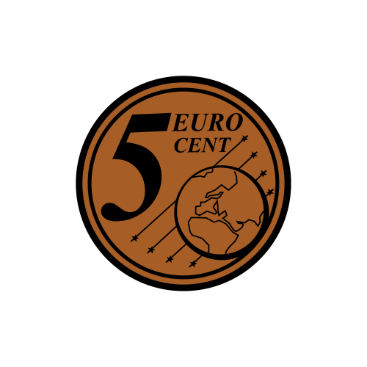 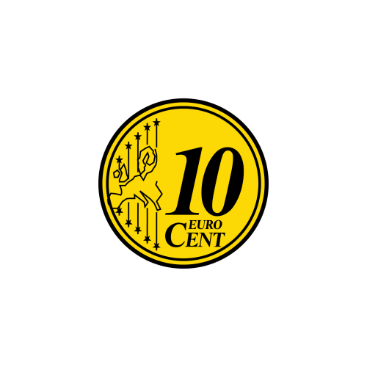 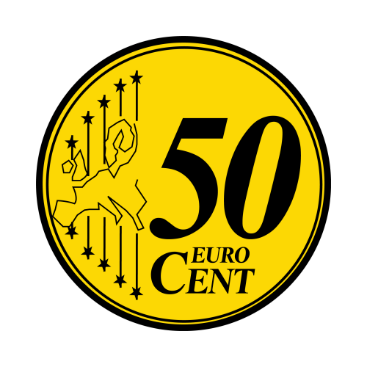 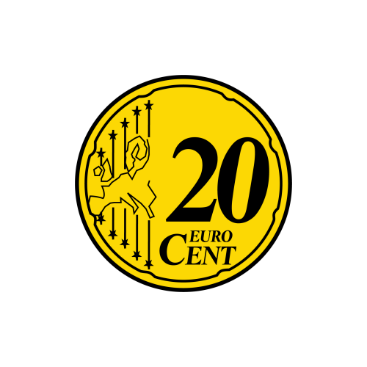 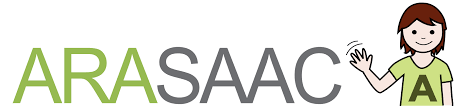 EUROS
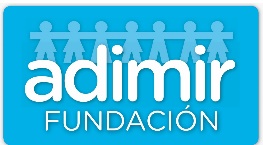 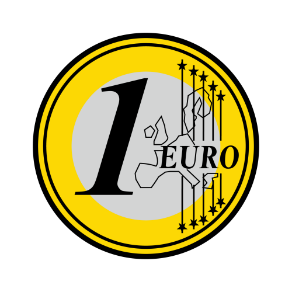 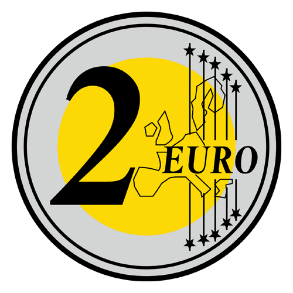 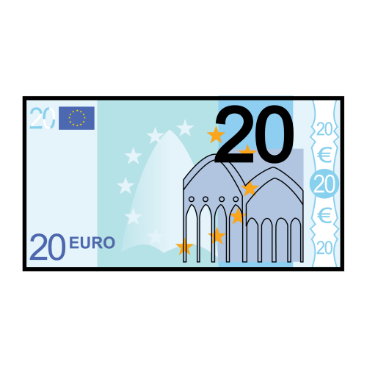 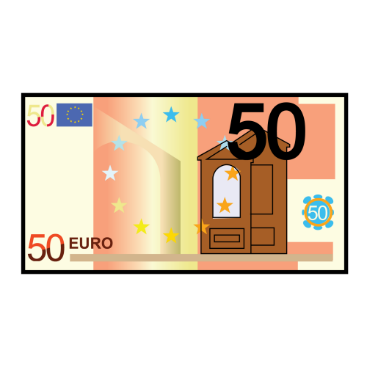 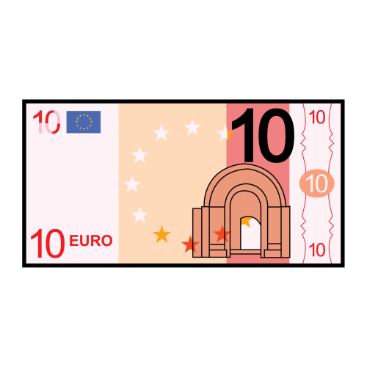 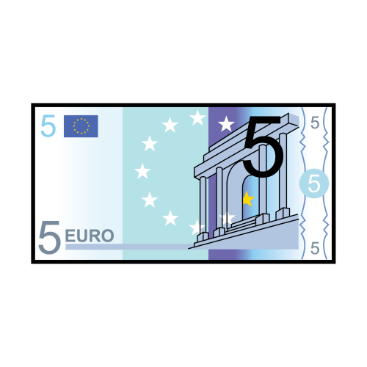 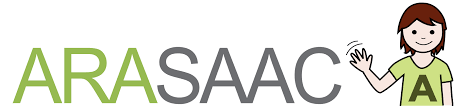 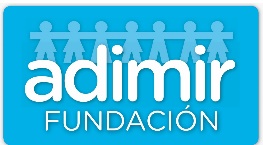 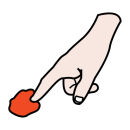 Euros
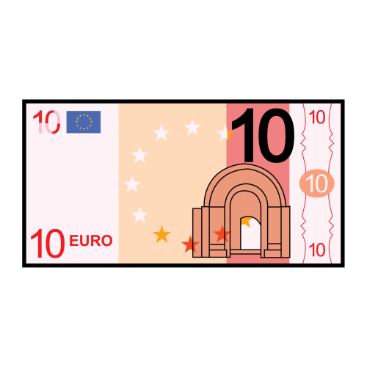 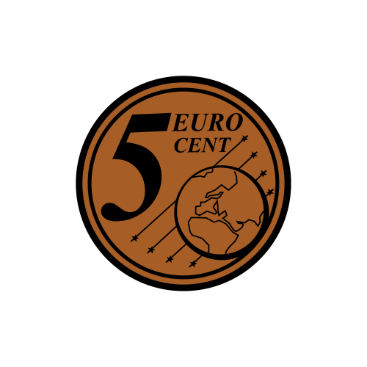 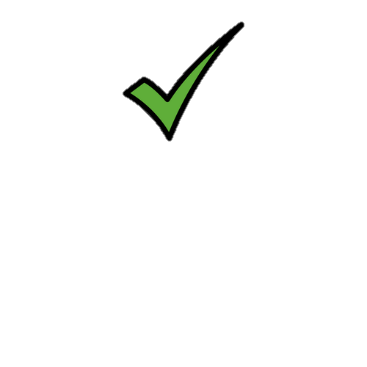 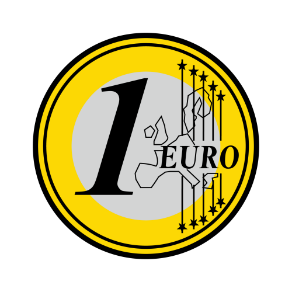 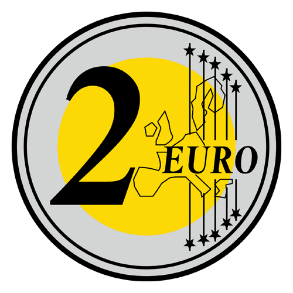 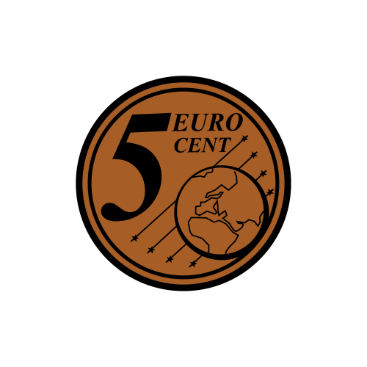 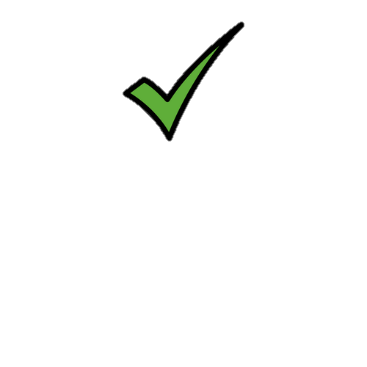 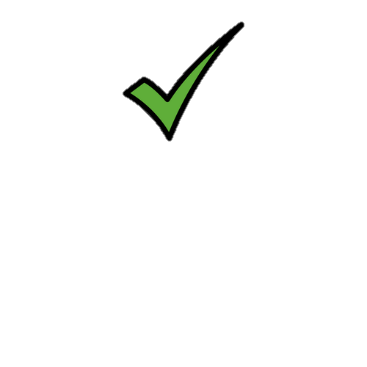 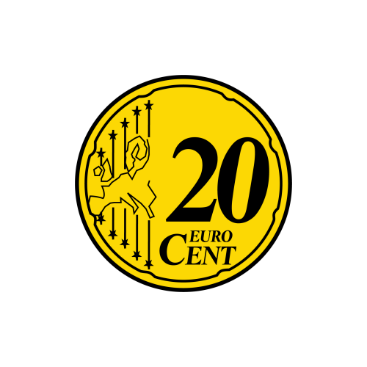 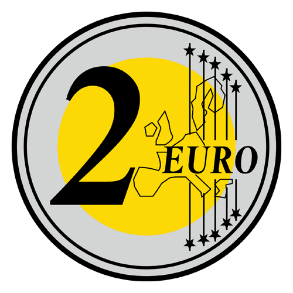 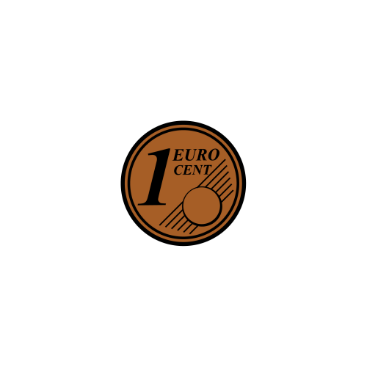 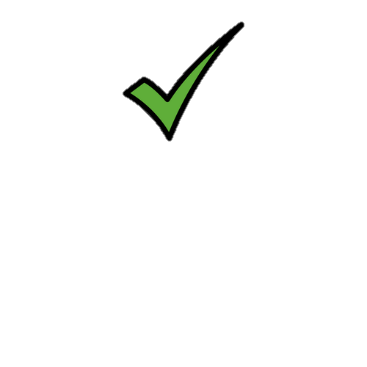 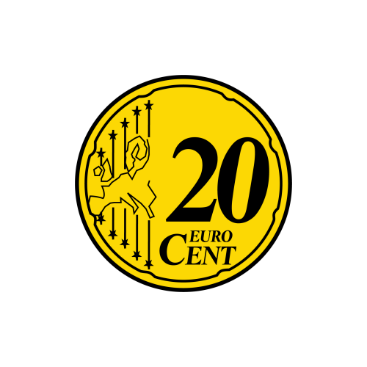 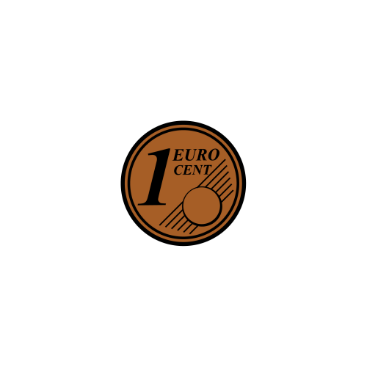 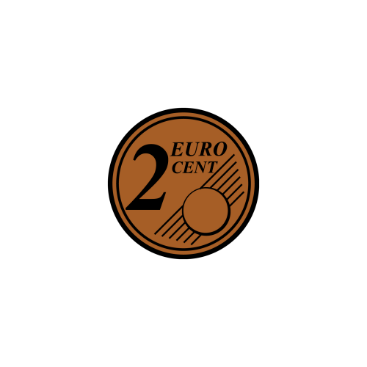 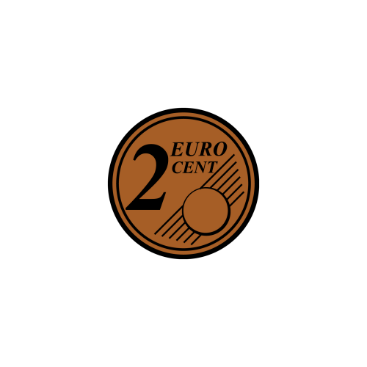 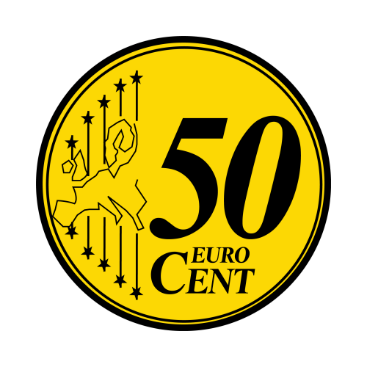 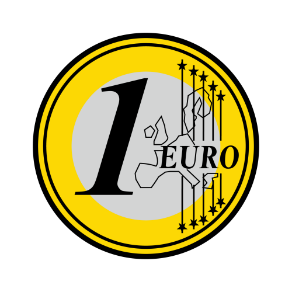 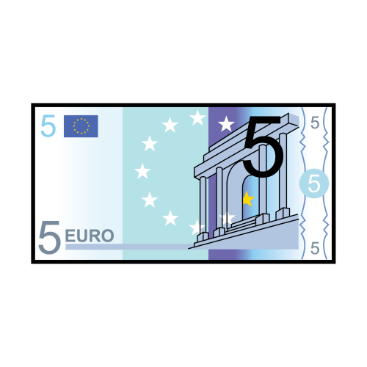 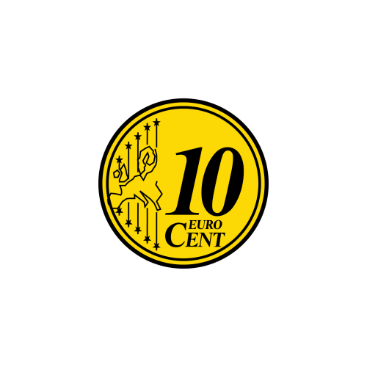 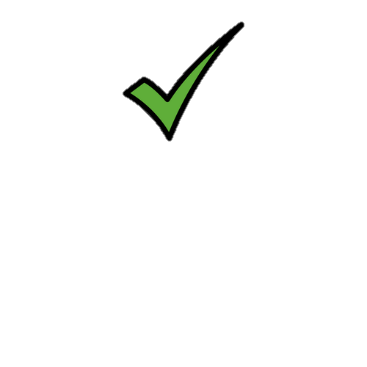 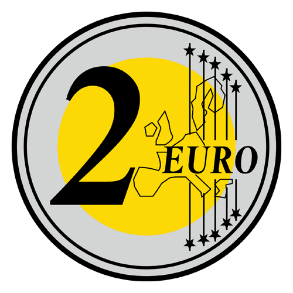 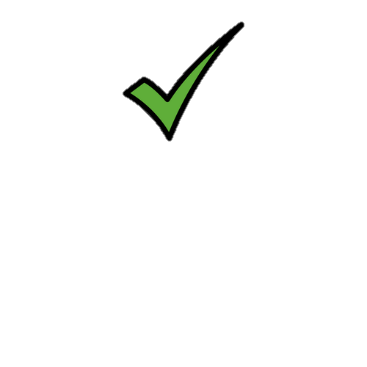 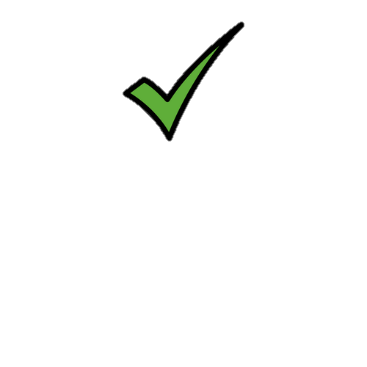 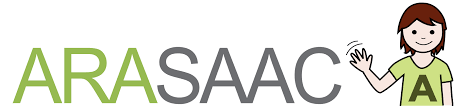 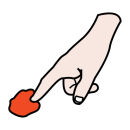 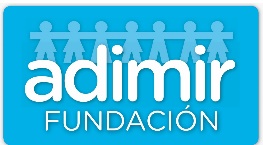 Cèntims
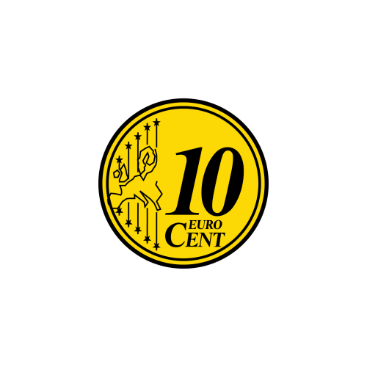 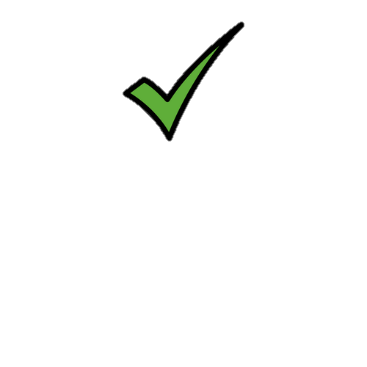 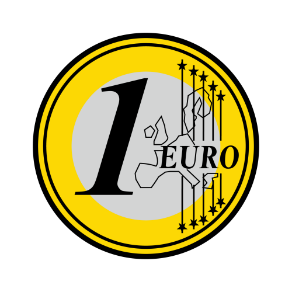 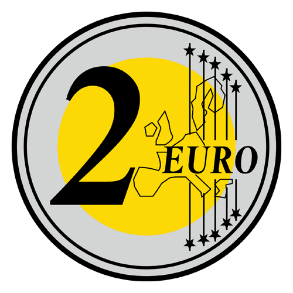 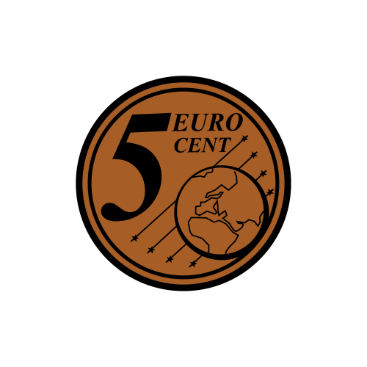 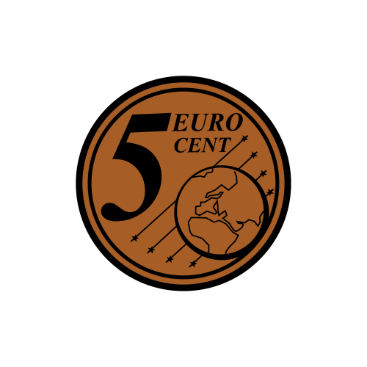 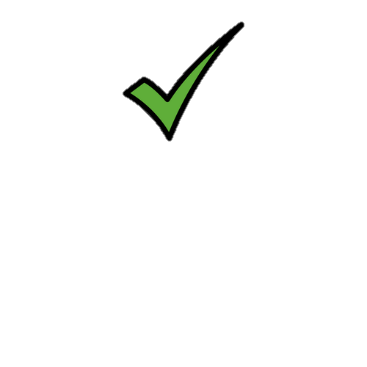 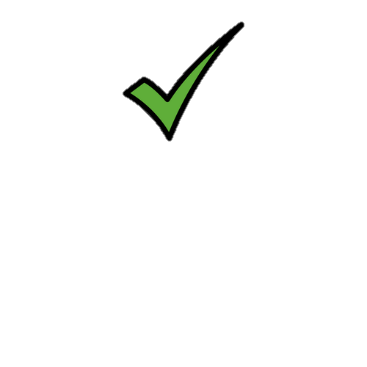 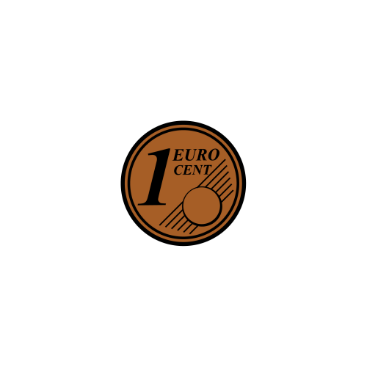 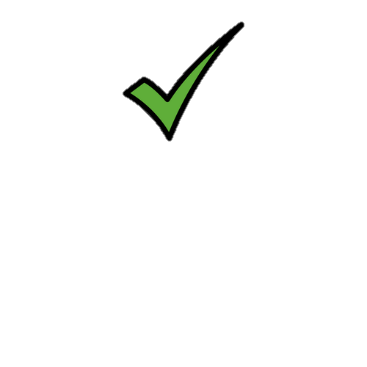 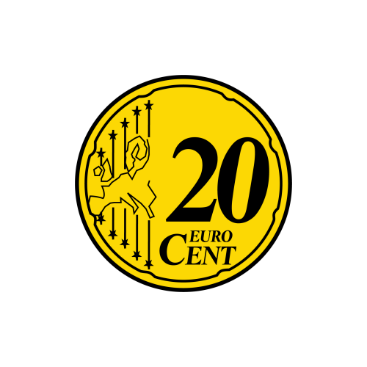 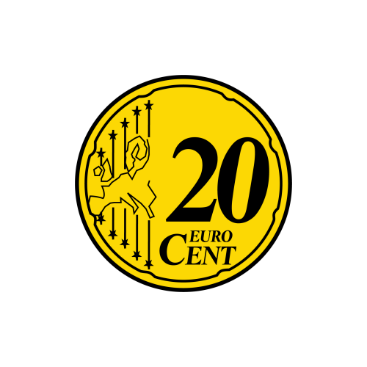 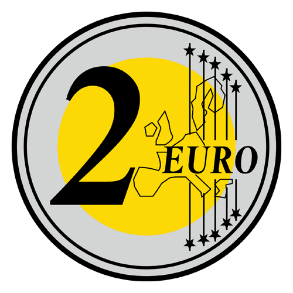 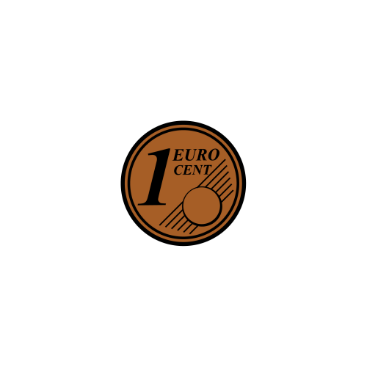 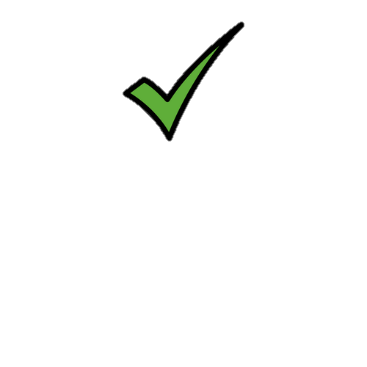 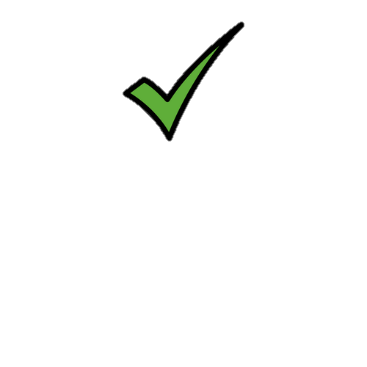 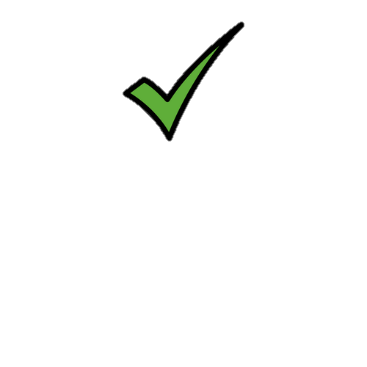 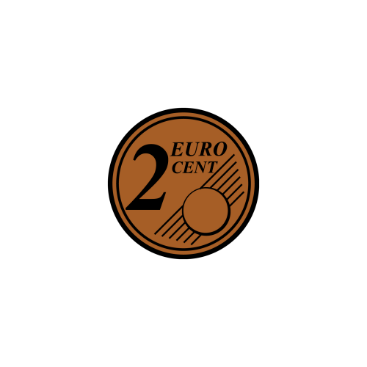 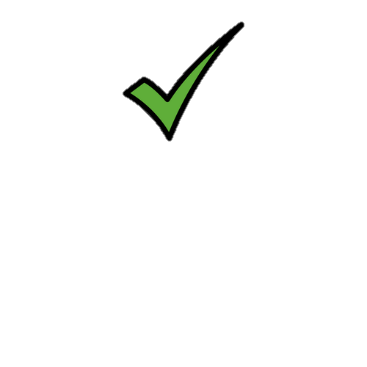 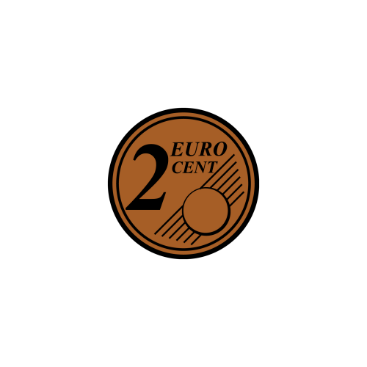 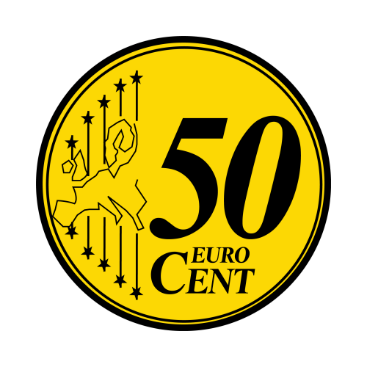 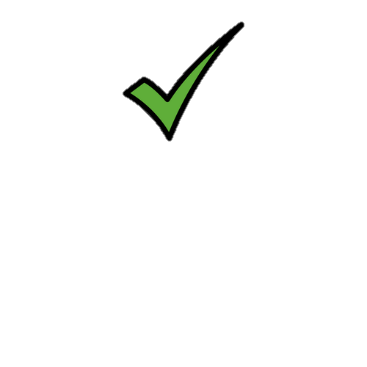 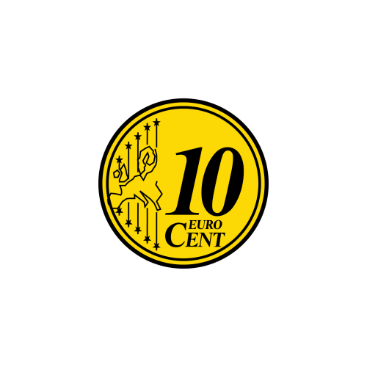 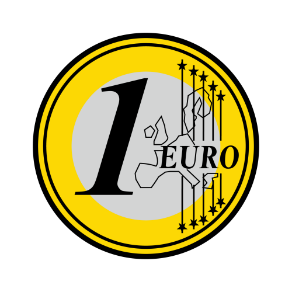 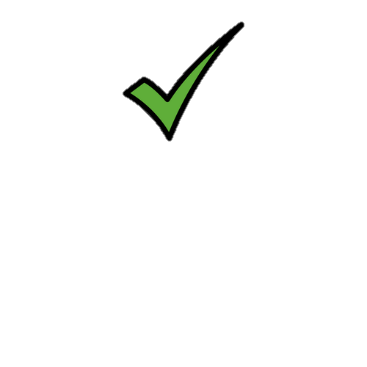 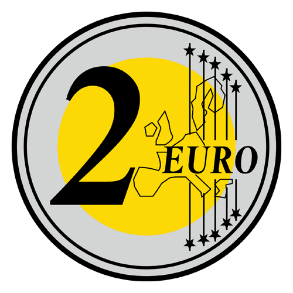 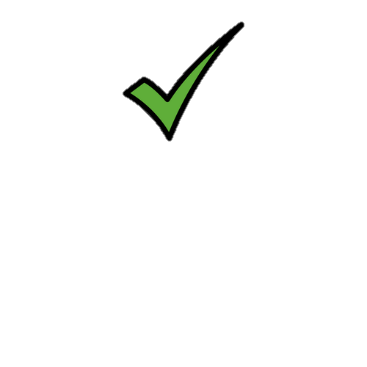 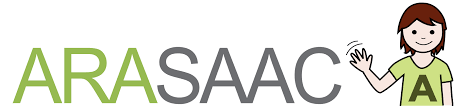 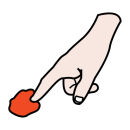 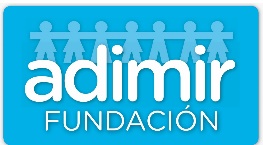 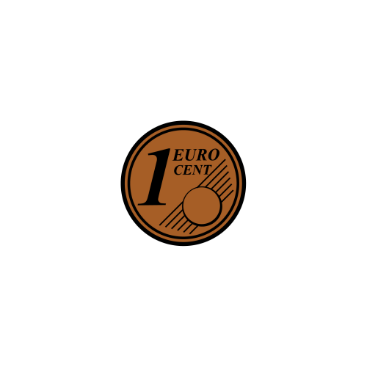 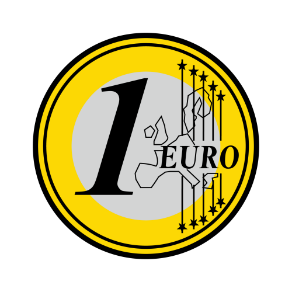 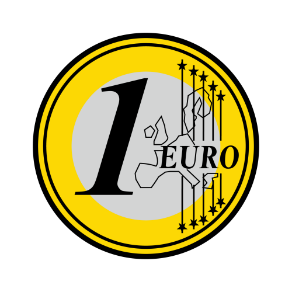 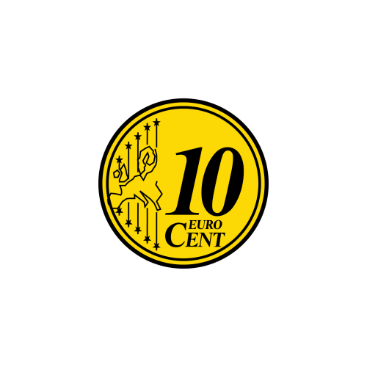 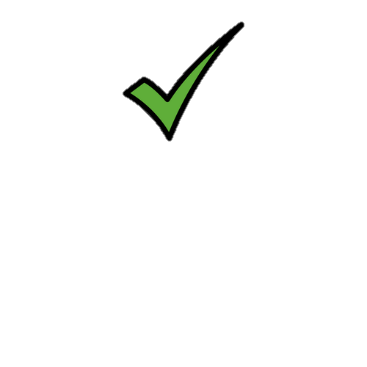 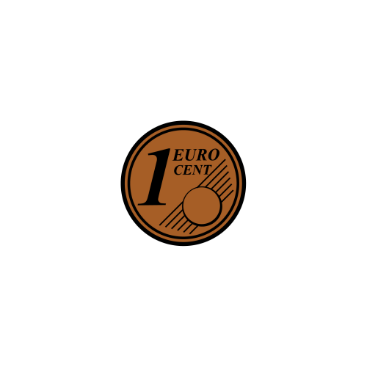 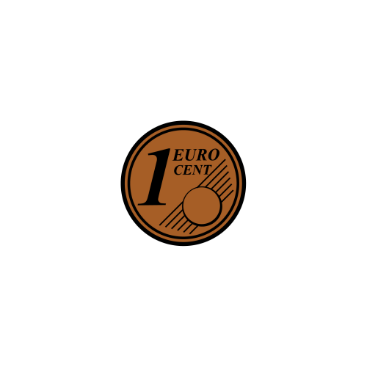 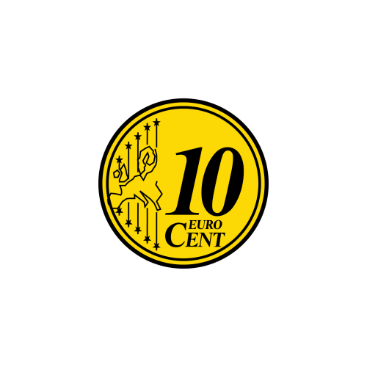 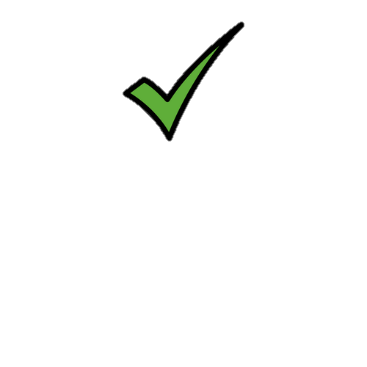 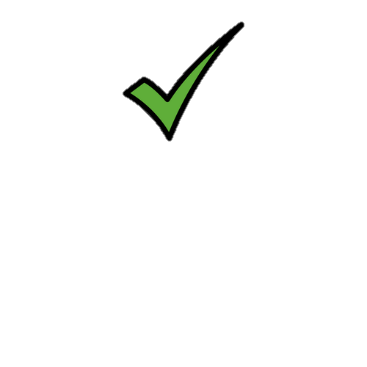 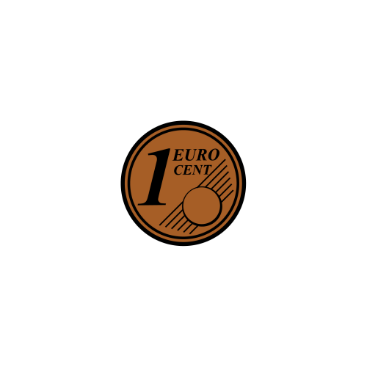 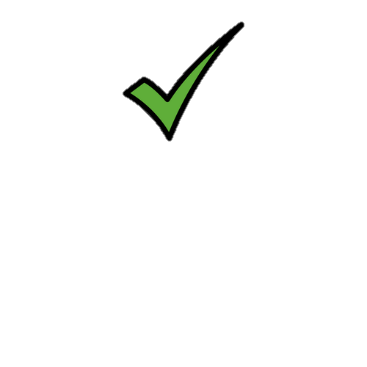 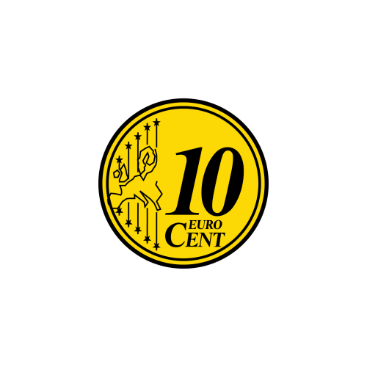 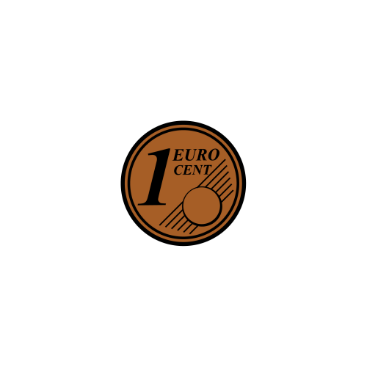 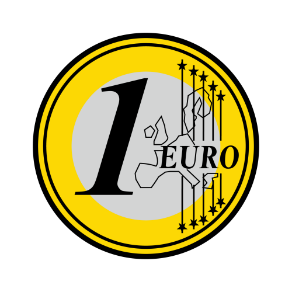 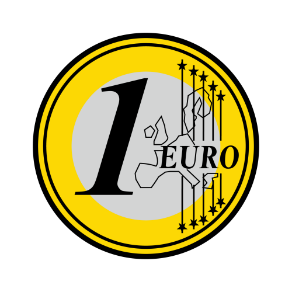 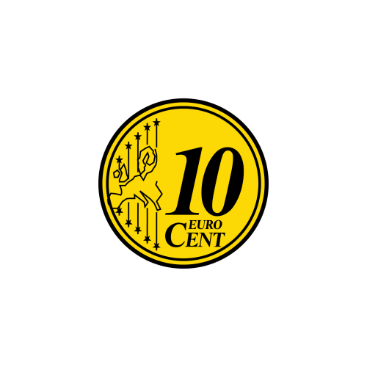 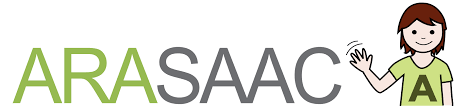 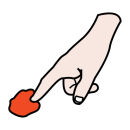 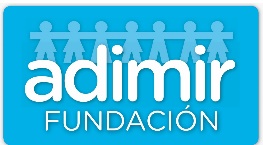 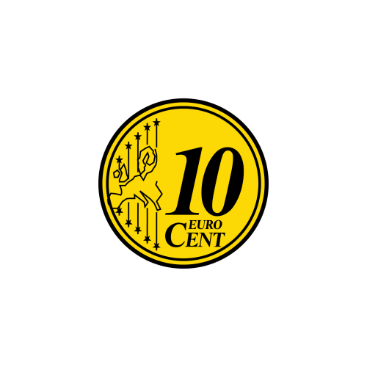 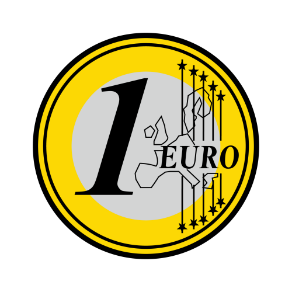 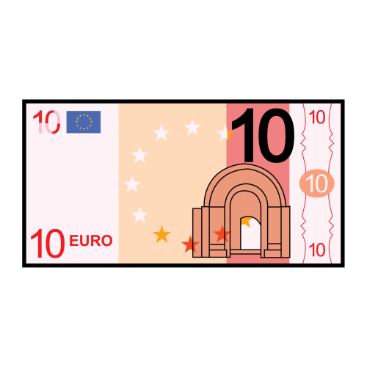 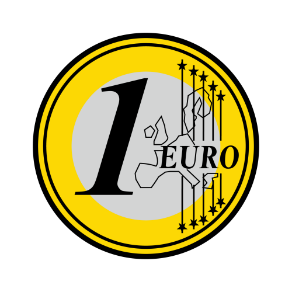 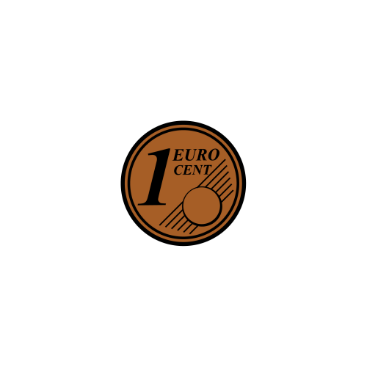 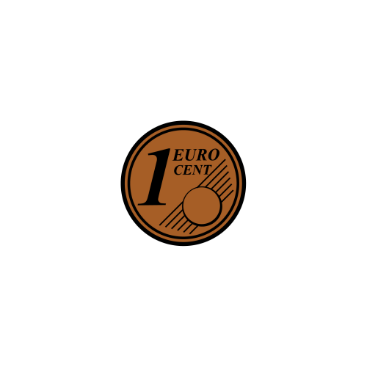 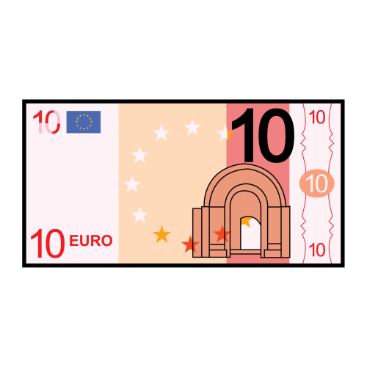 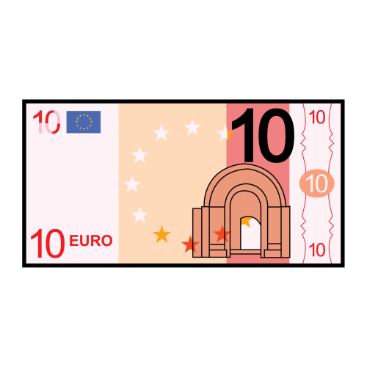 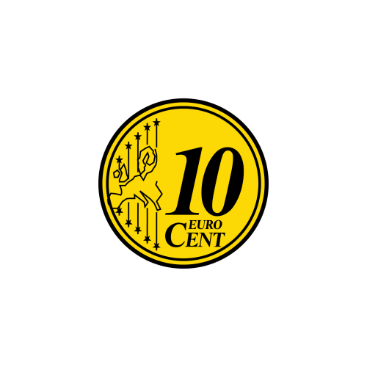 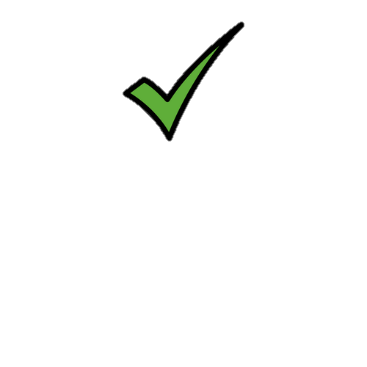 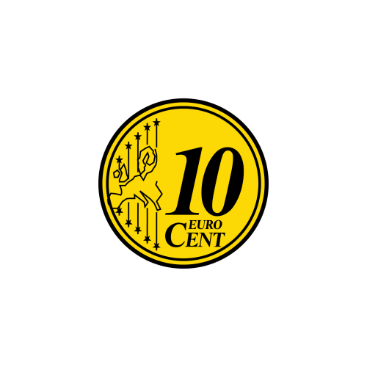 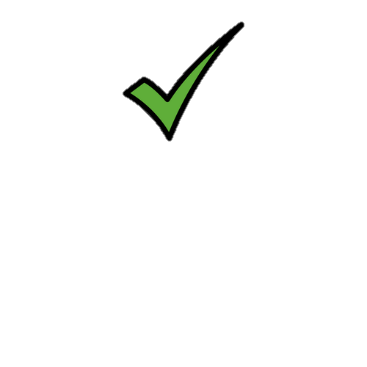 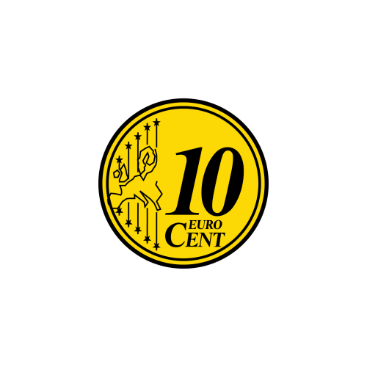 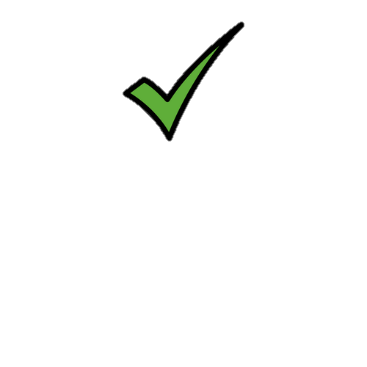 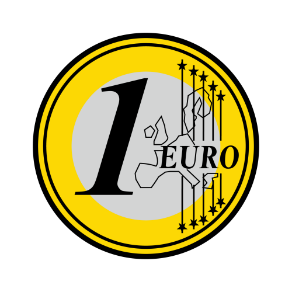 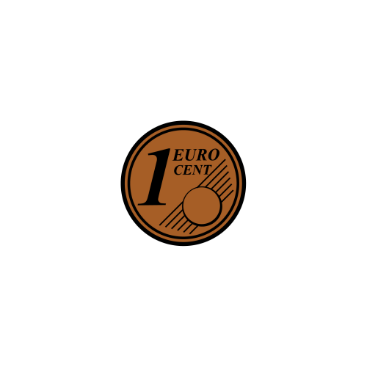 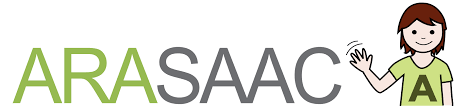 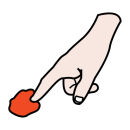 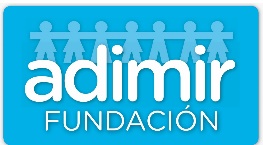 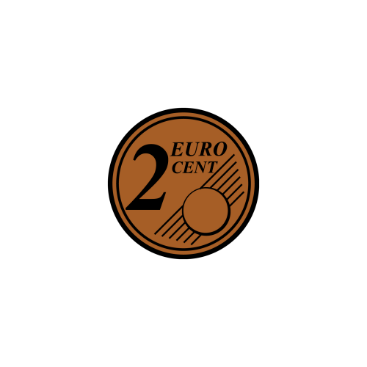 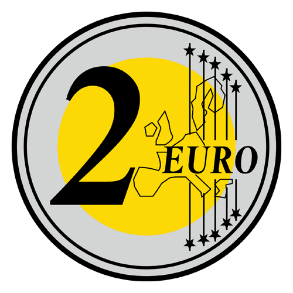 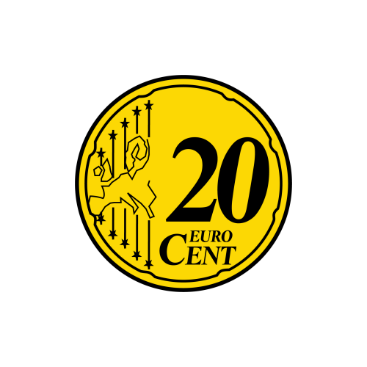 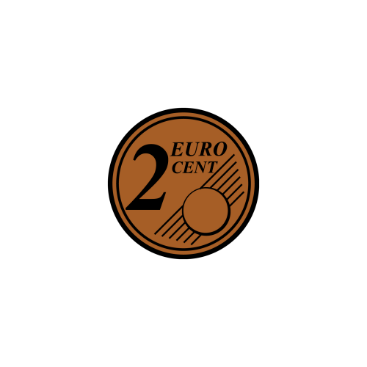 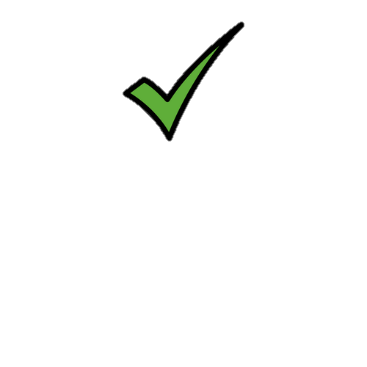 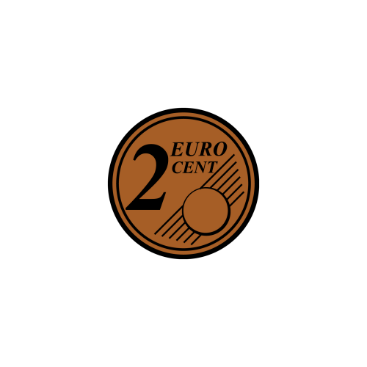 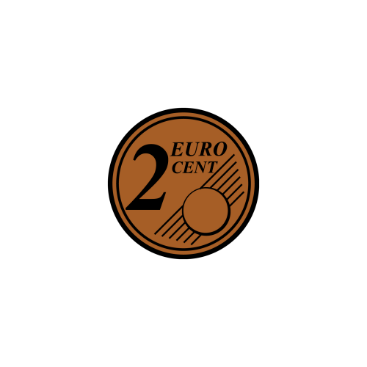 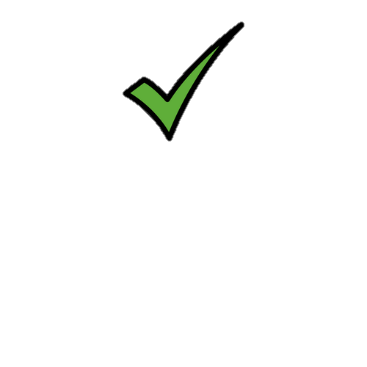 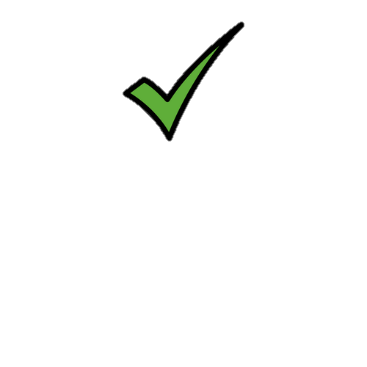 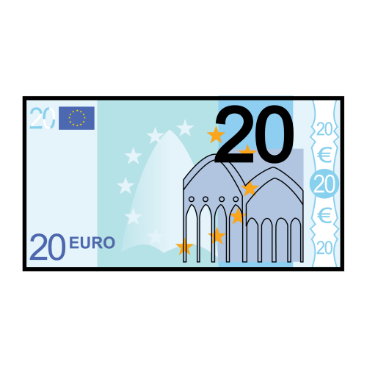 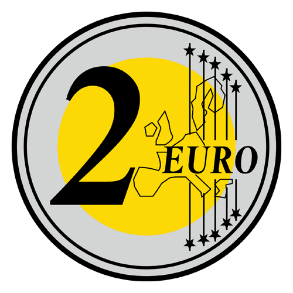 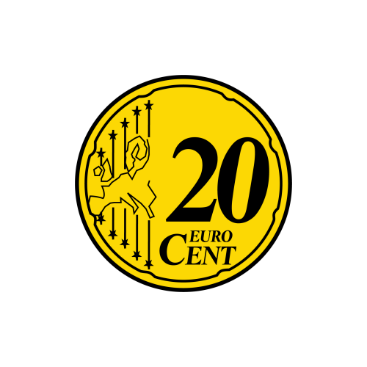 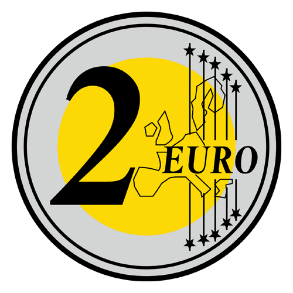 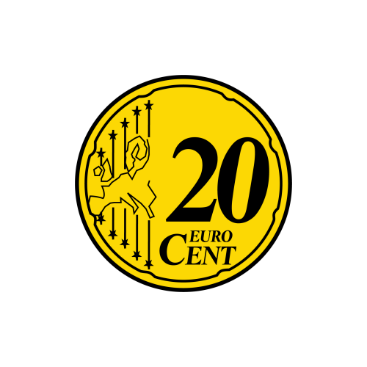 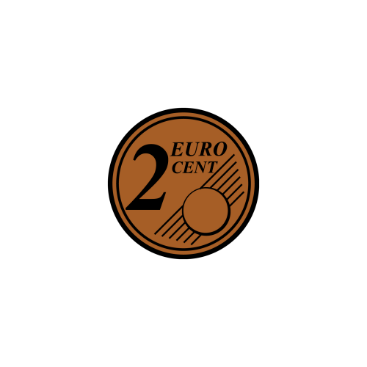 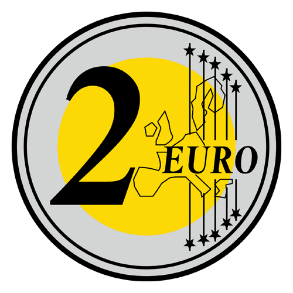 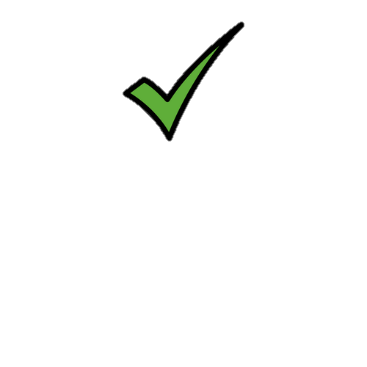 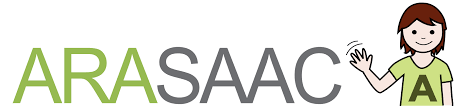 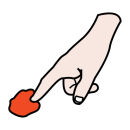 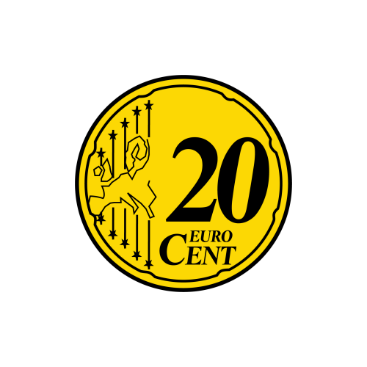 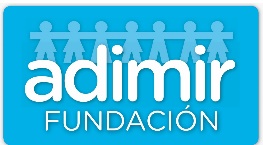 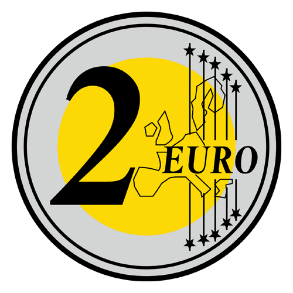 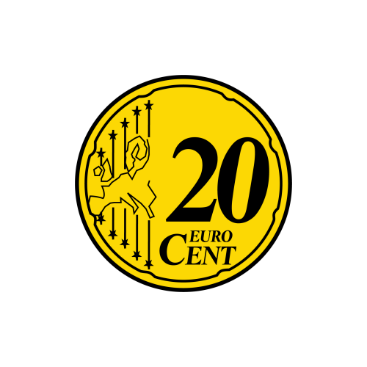 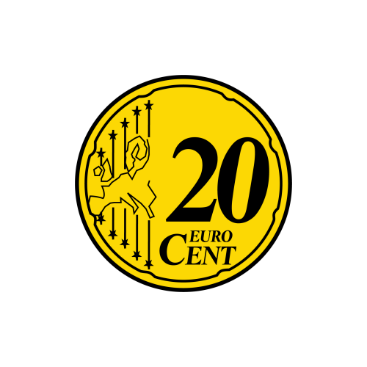 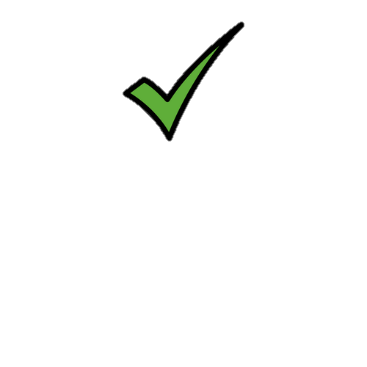 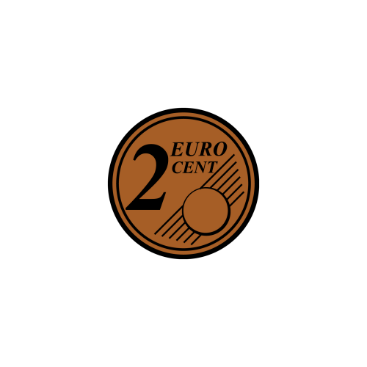 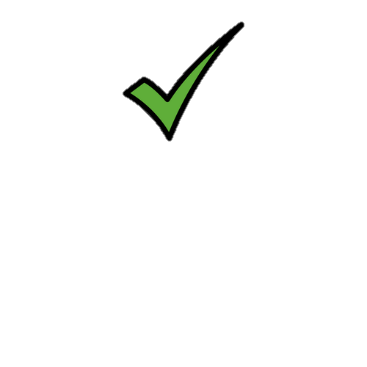 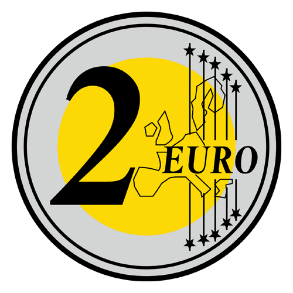 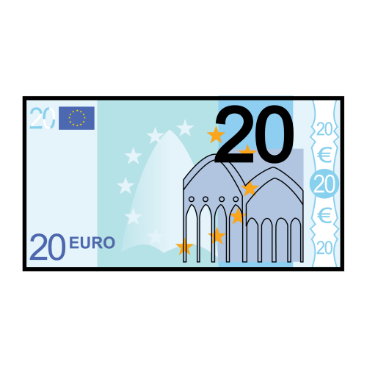 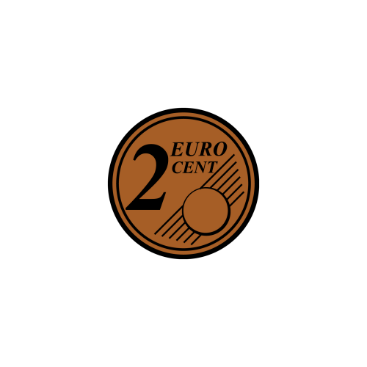 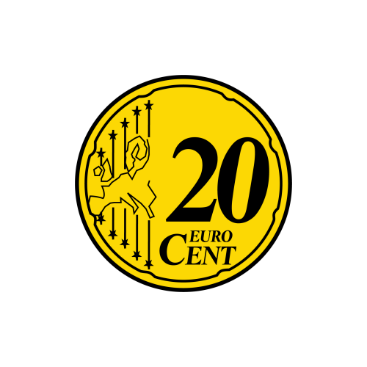 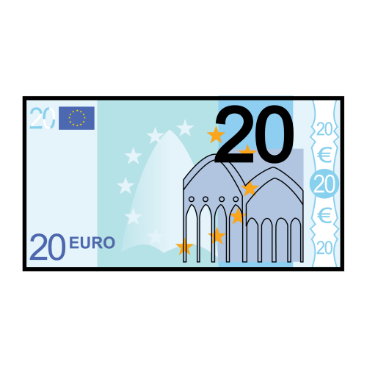 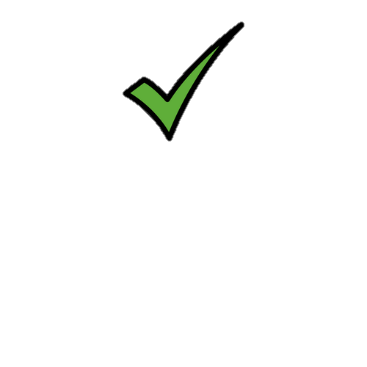 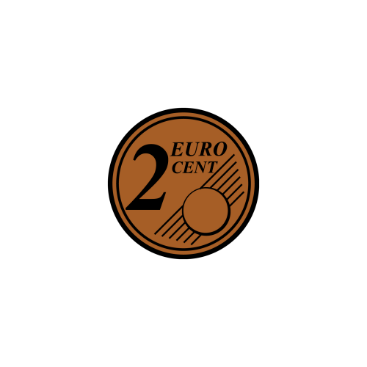 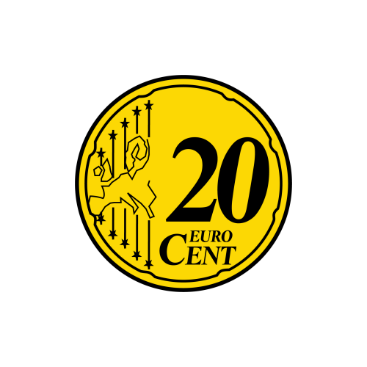 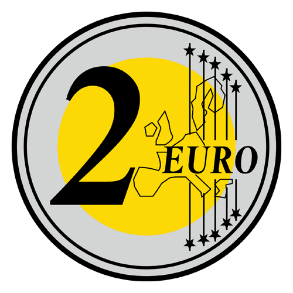 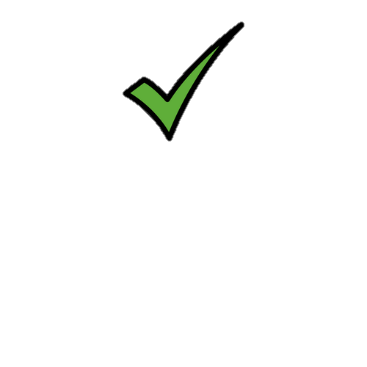 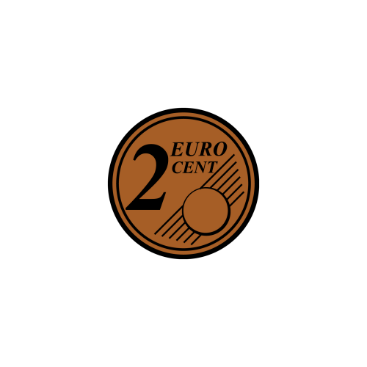 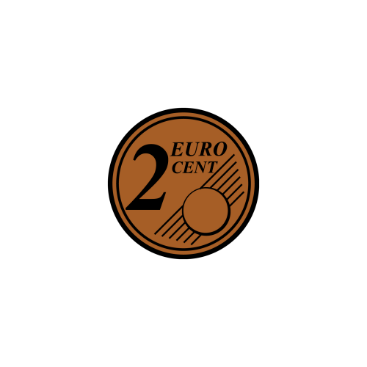 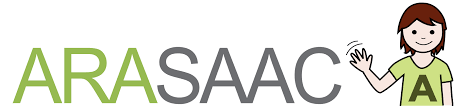 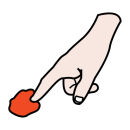 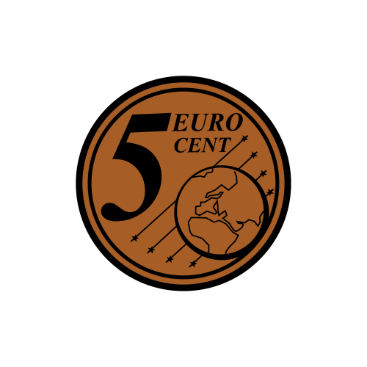 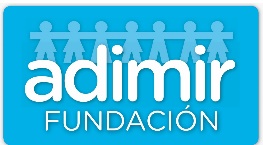 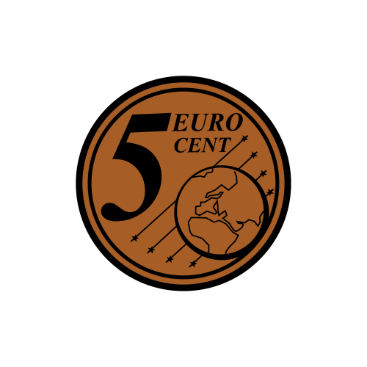 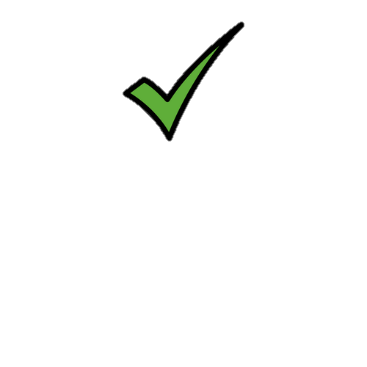 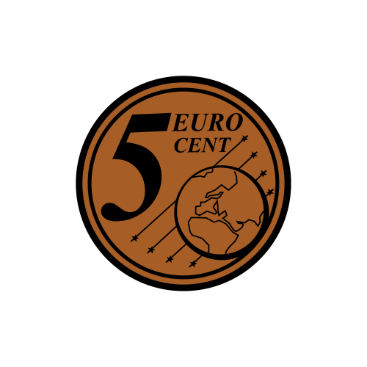 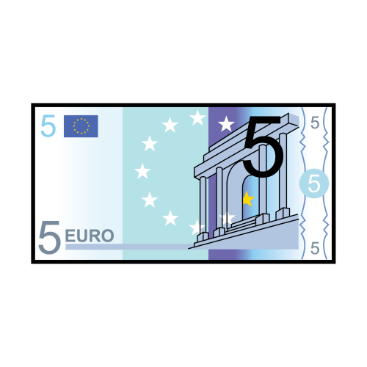 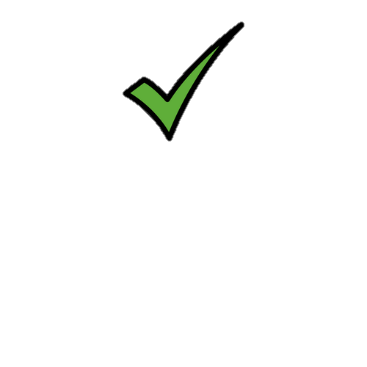 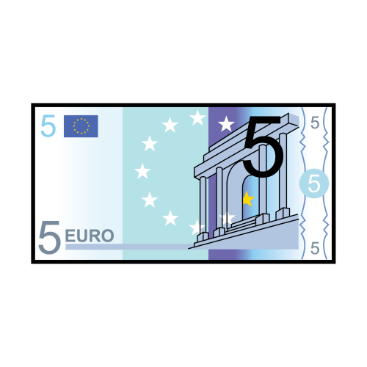 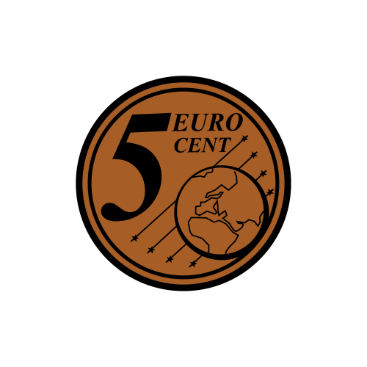 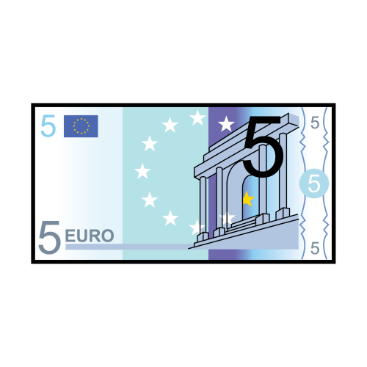 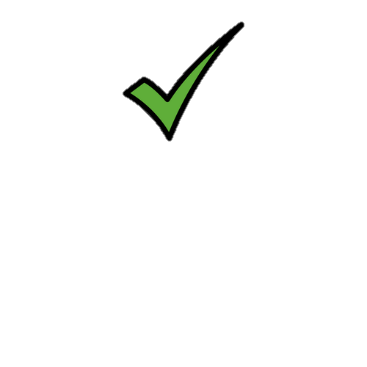 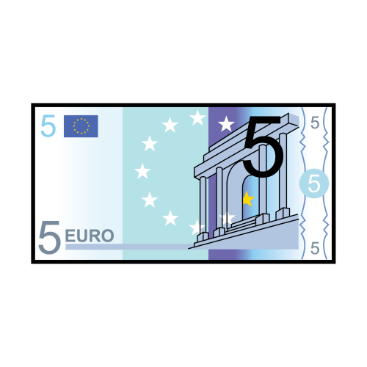 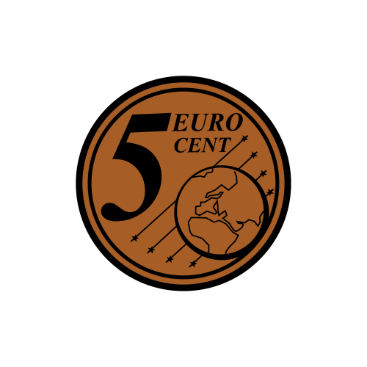 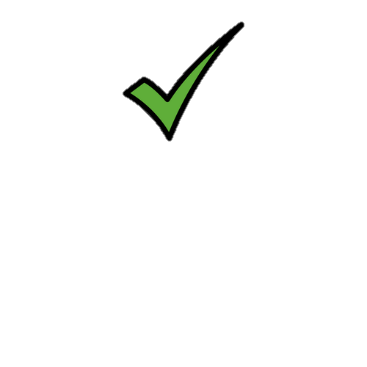 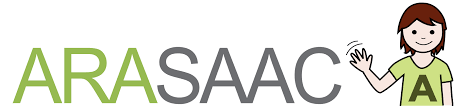 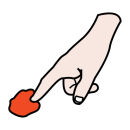 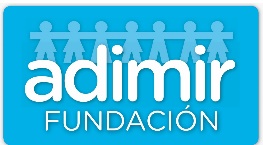 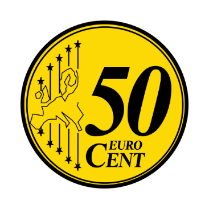 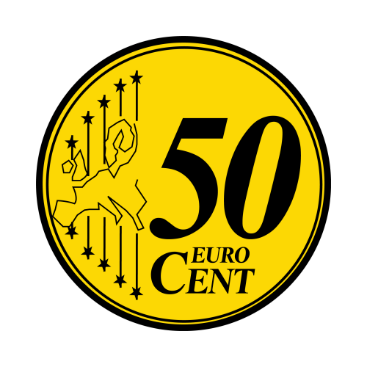 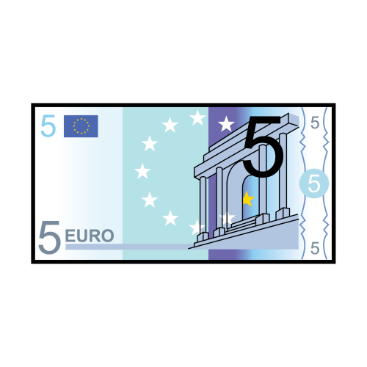 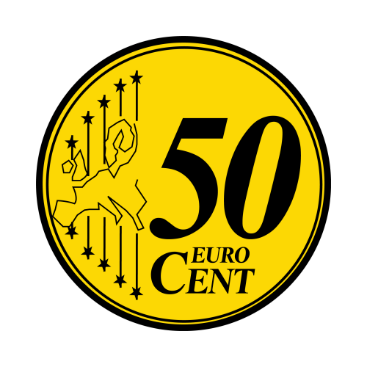 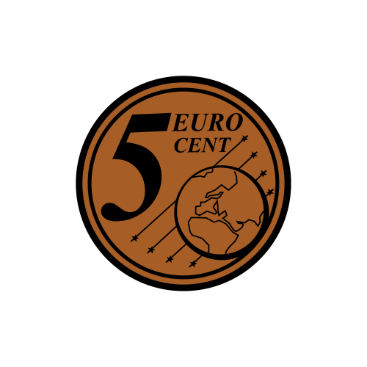 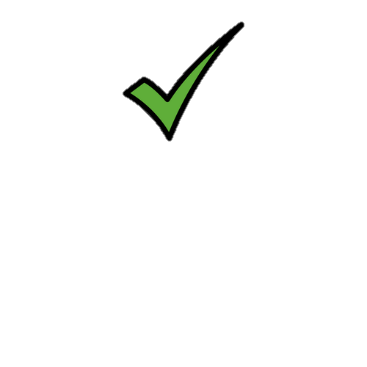 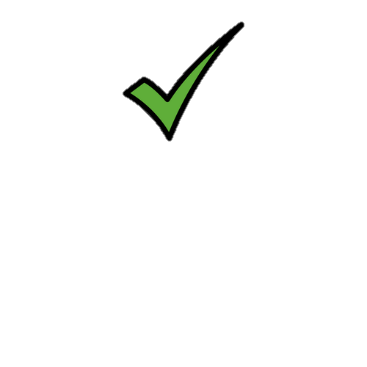 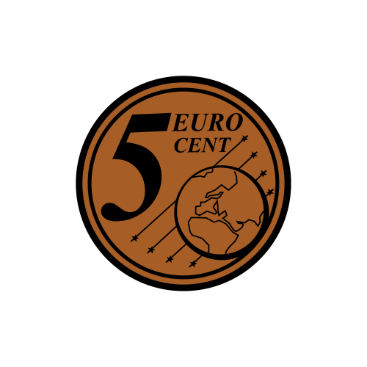 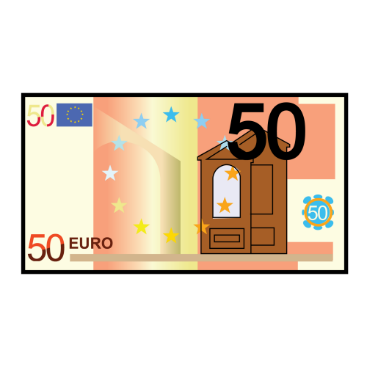 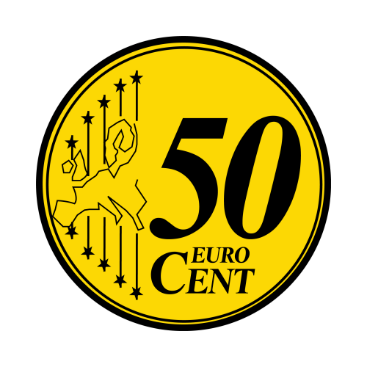 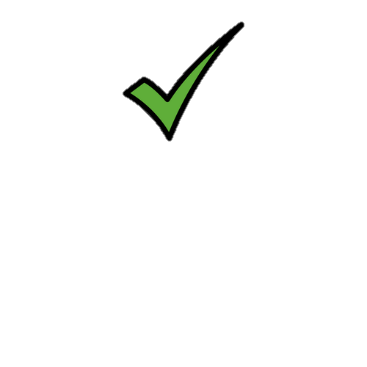 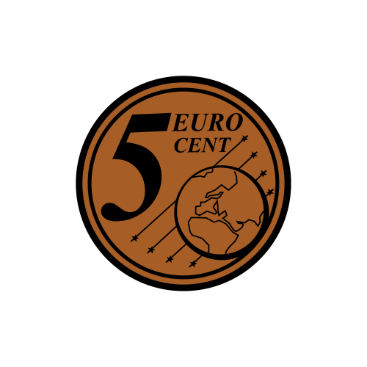 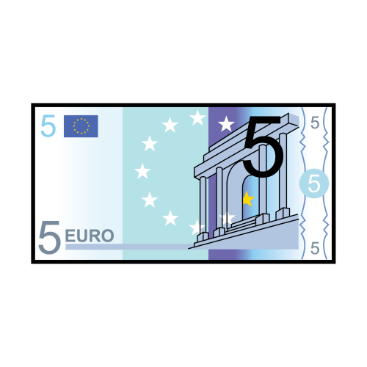 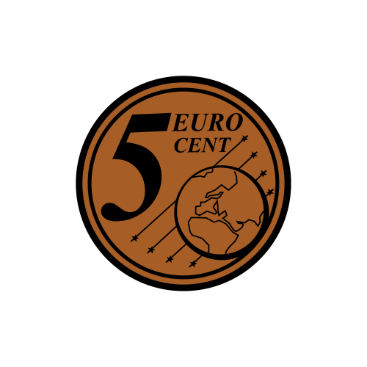 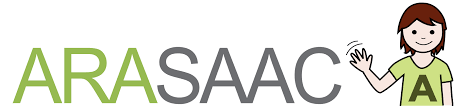 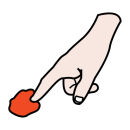 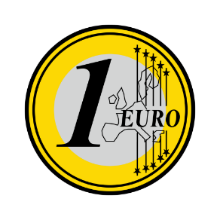 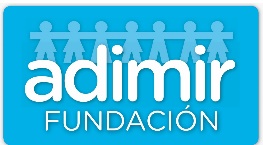 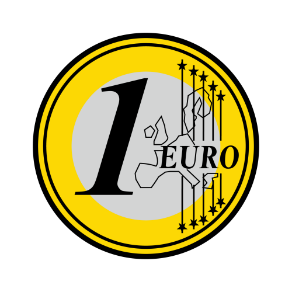 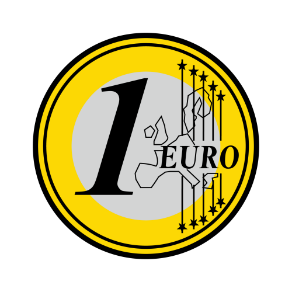 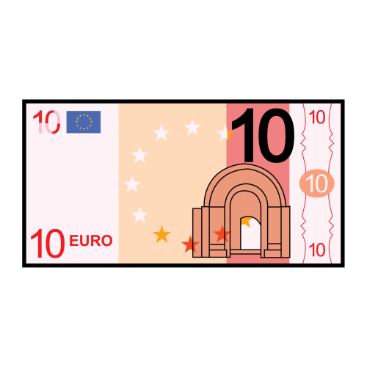 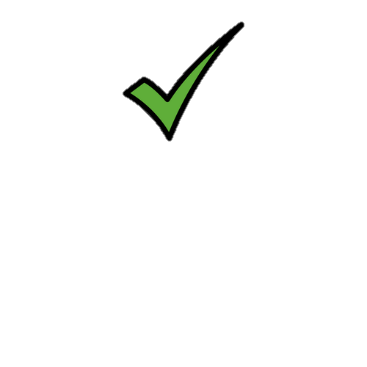 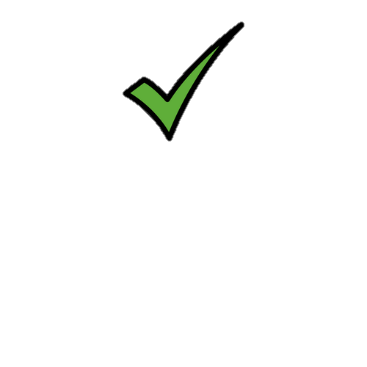 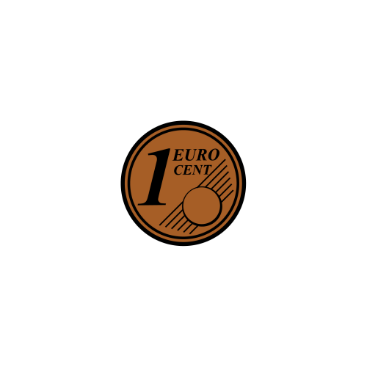 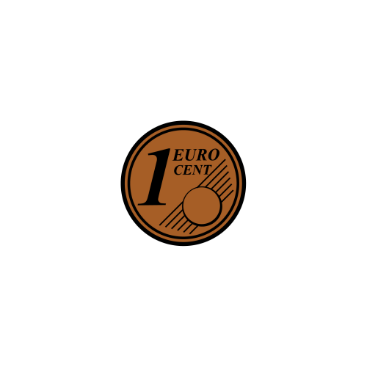 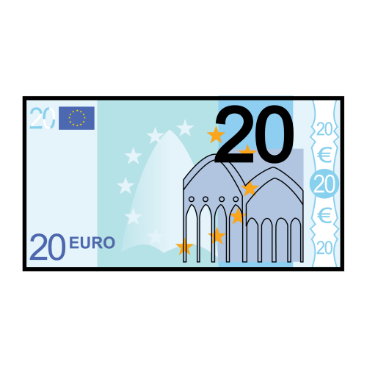 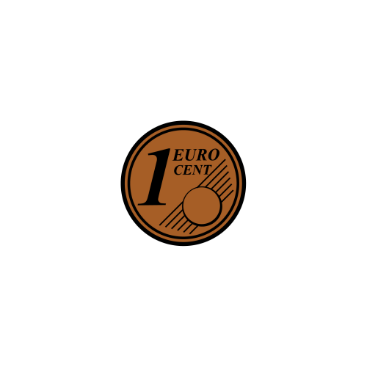 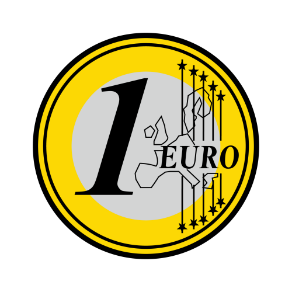 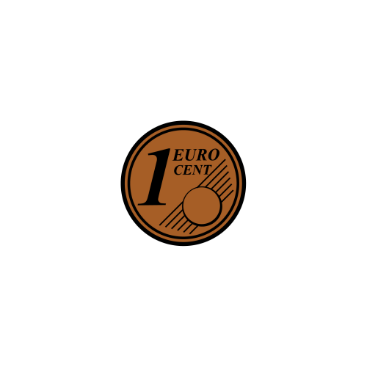 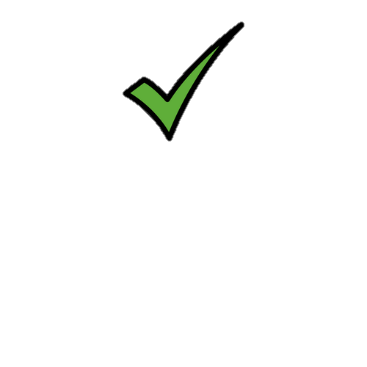 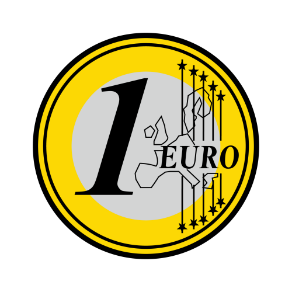 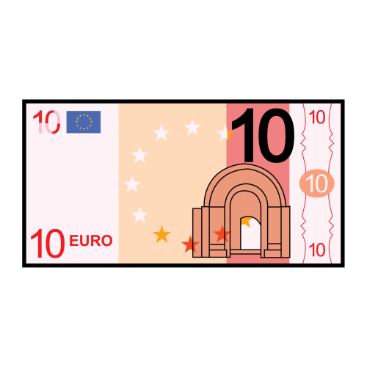 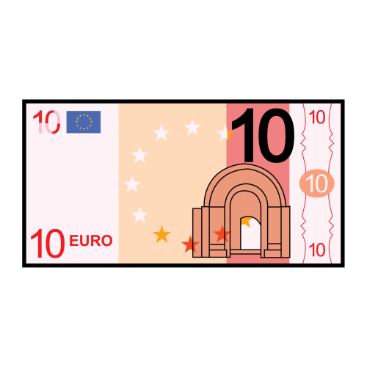 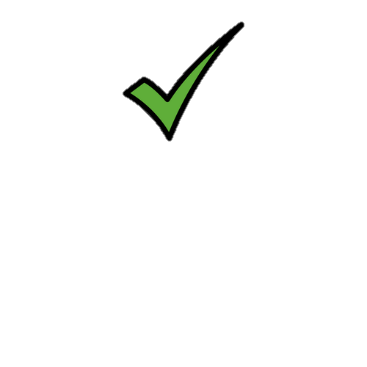 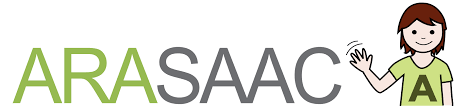 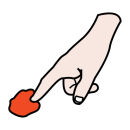 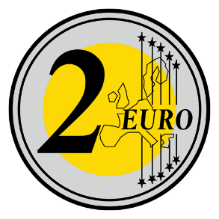 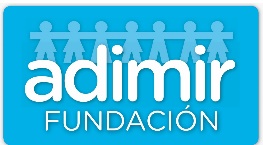 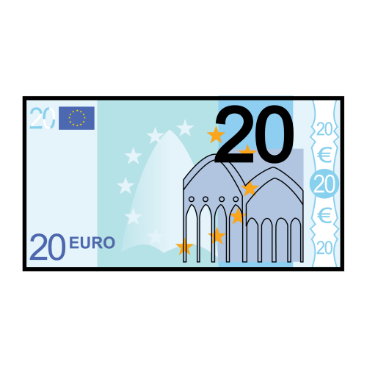 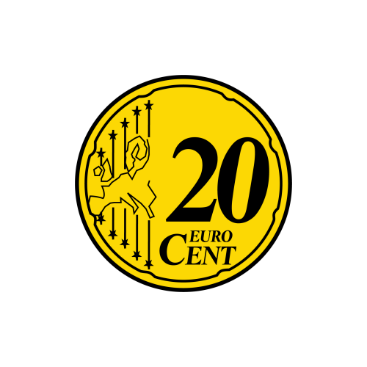 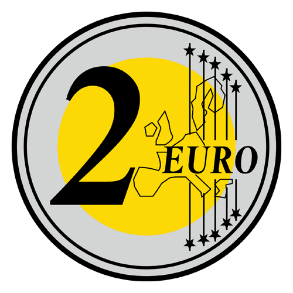 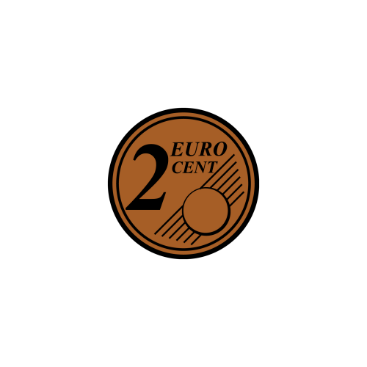 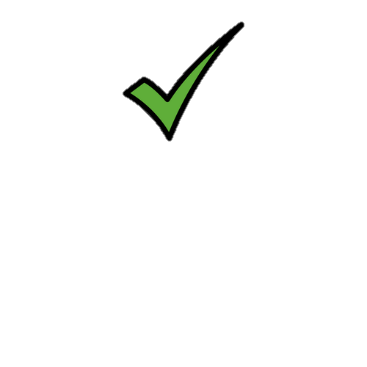 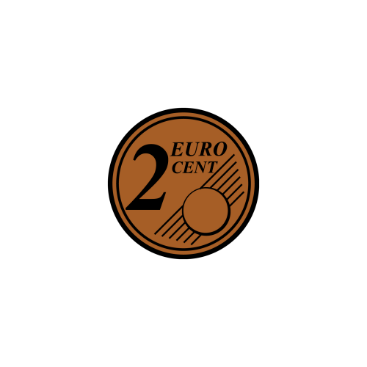 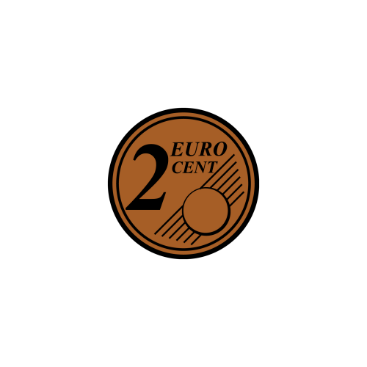 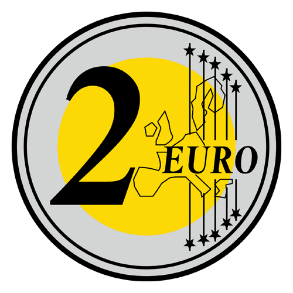 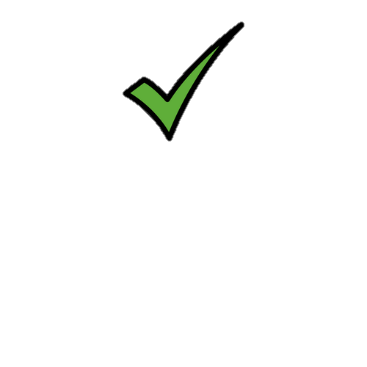 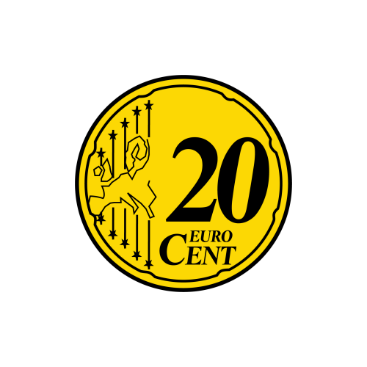 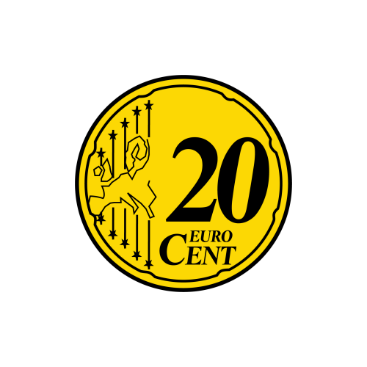 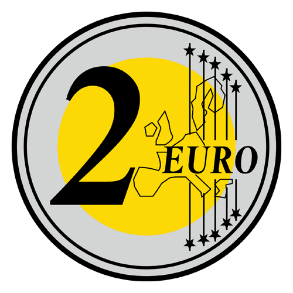 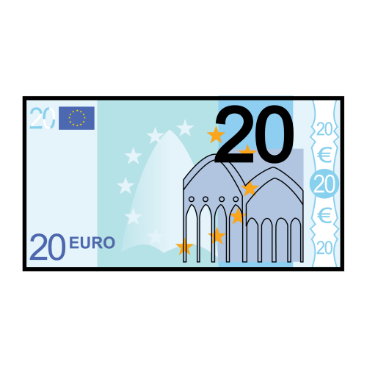 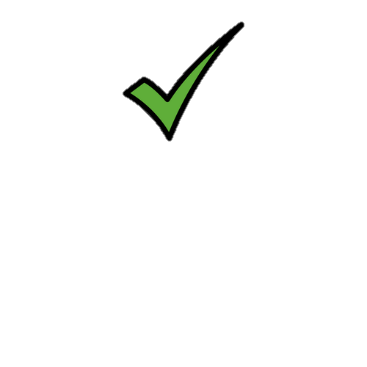 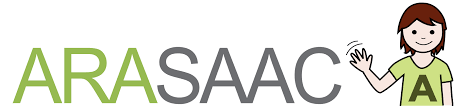 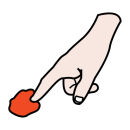 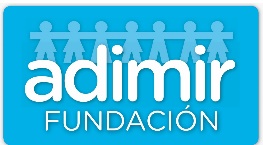 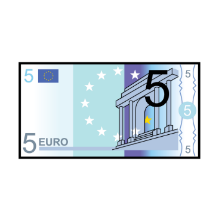 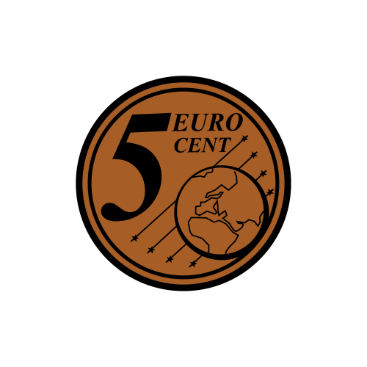 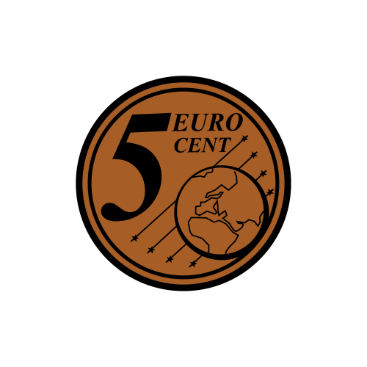 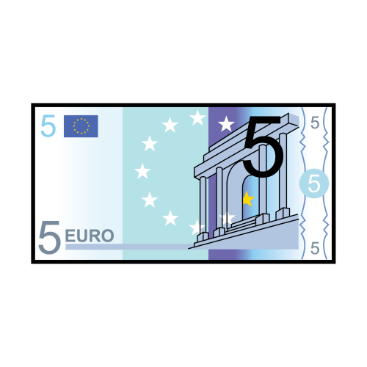 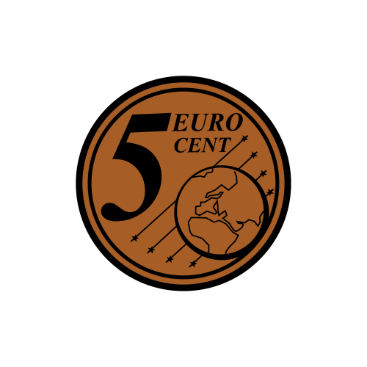 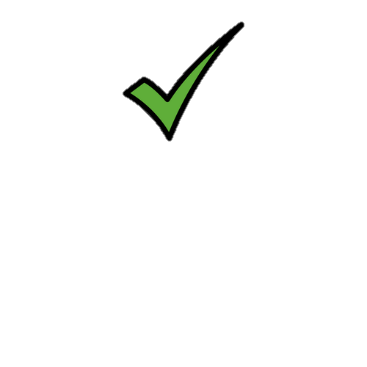 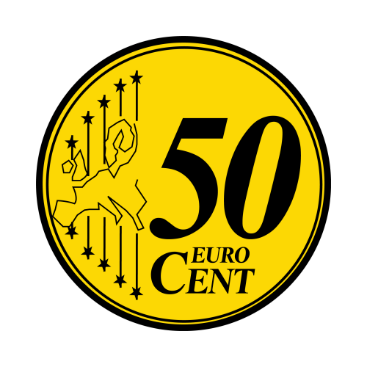 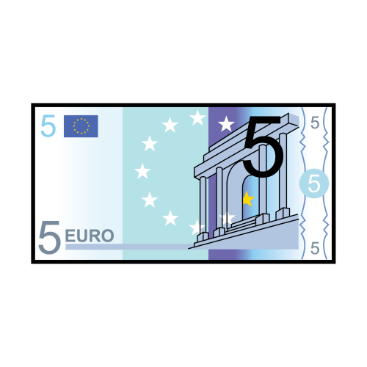 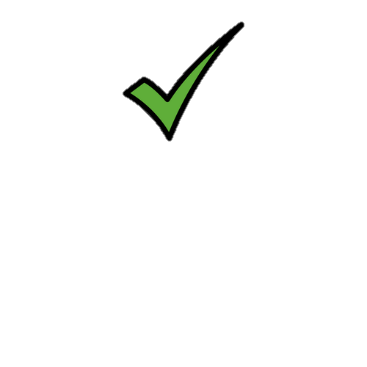 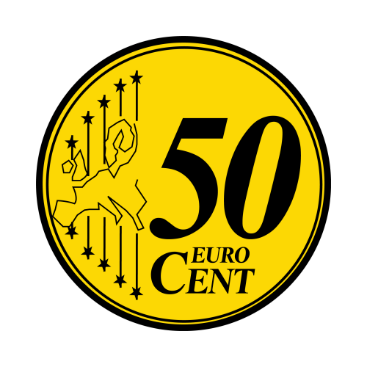 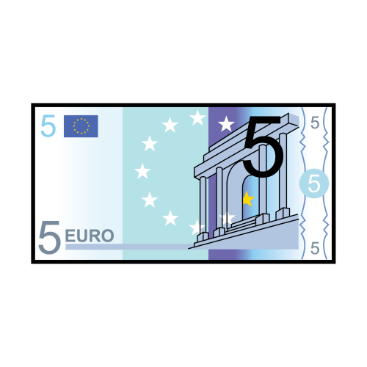 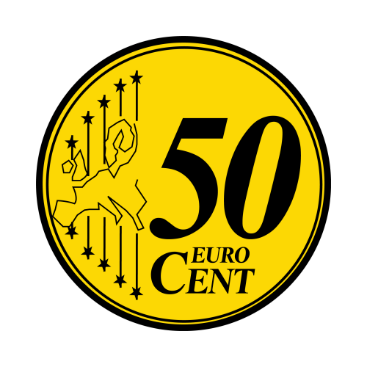 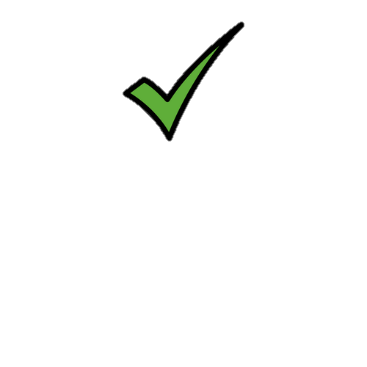 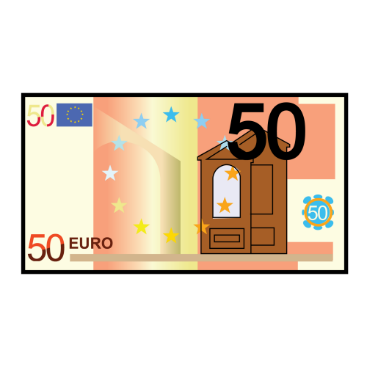 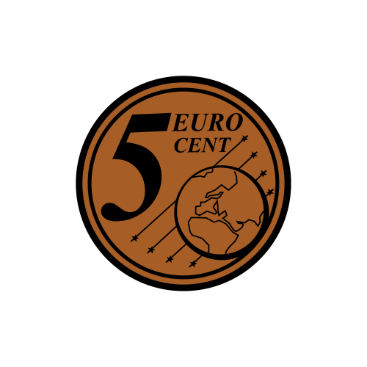 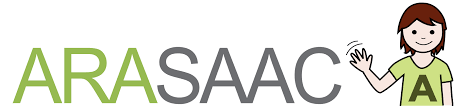 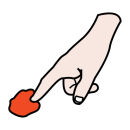 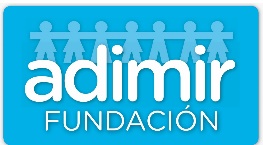 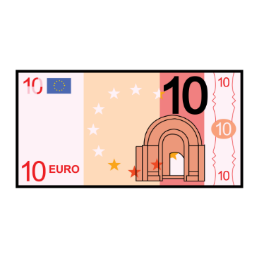 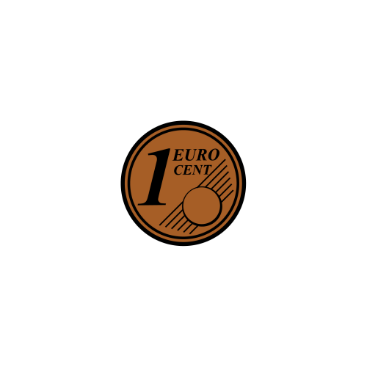 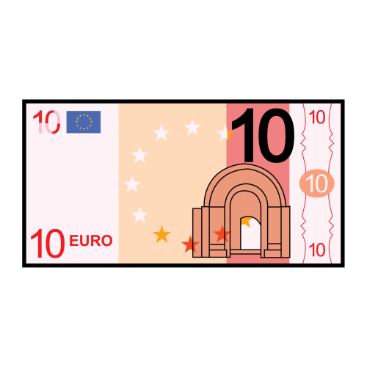 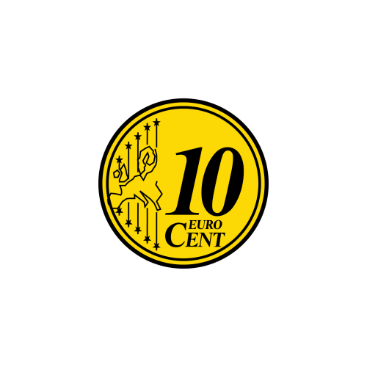 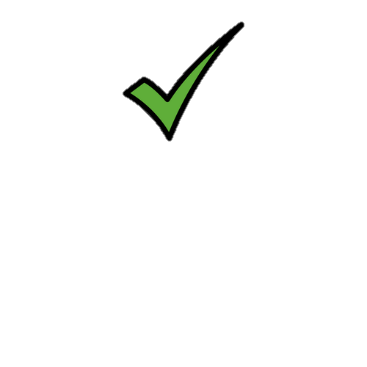 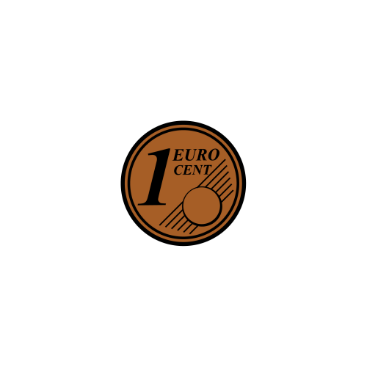 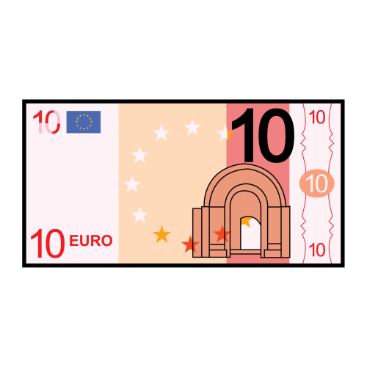 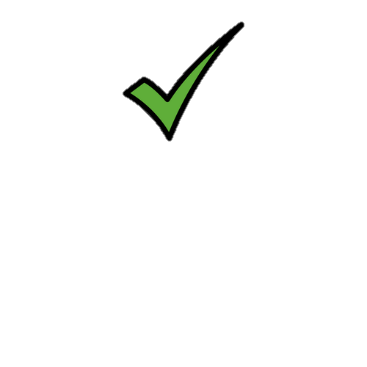 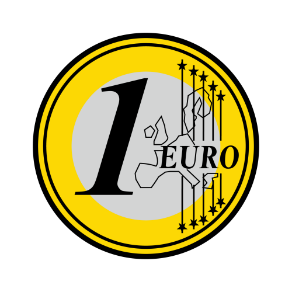 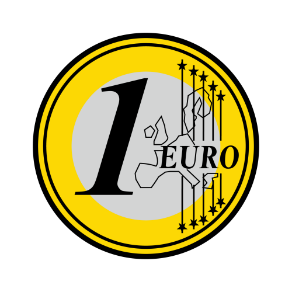 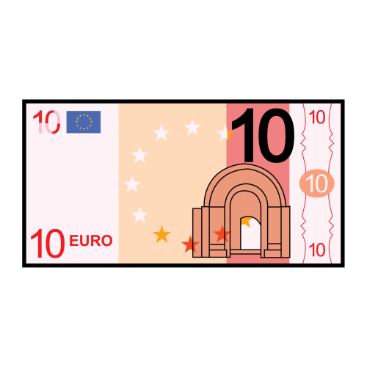 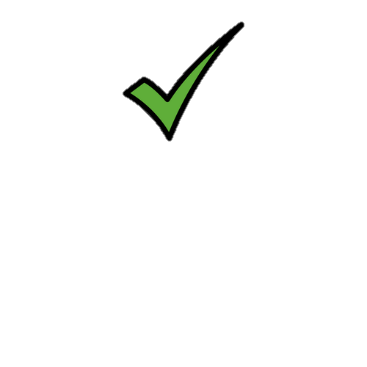 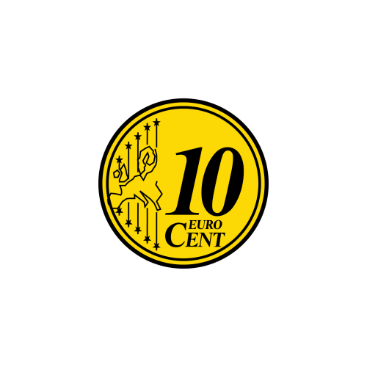 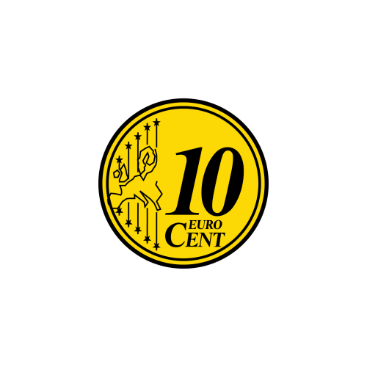 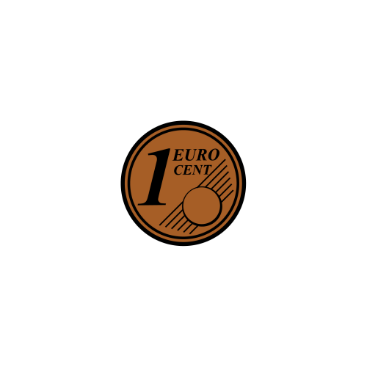 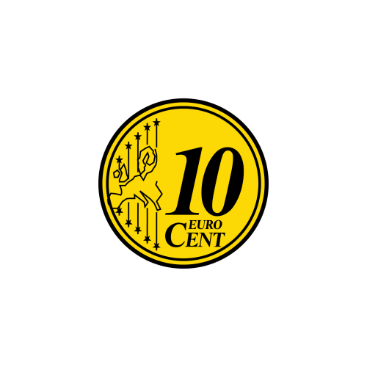 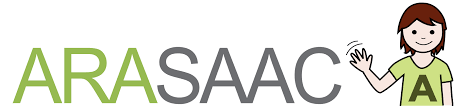 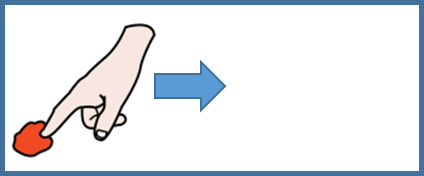 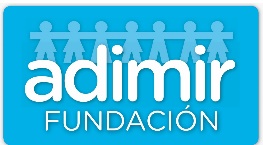 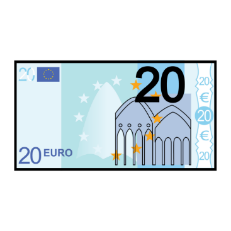 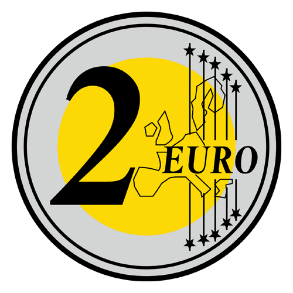 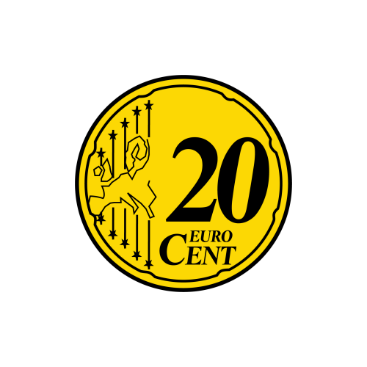 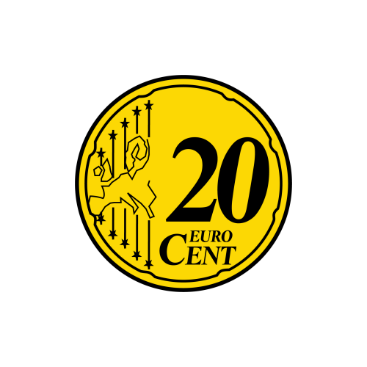 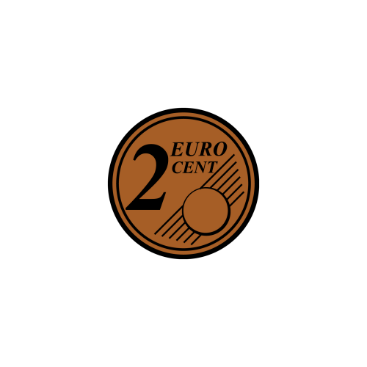 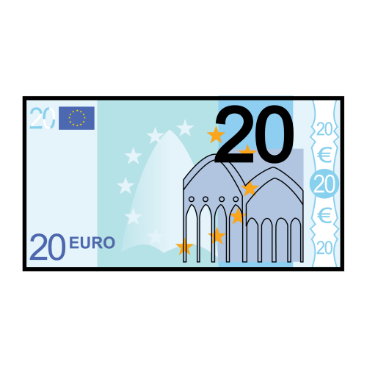 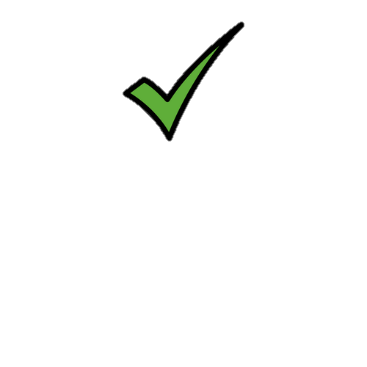 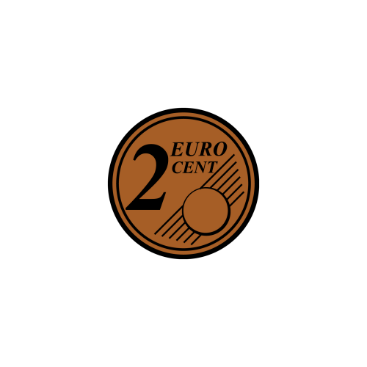 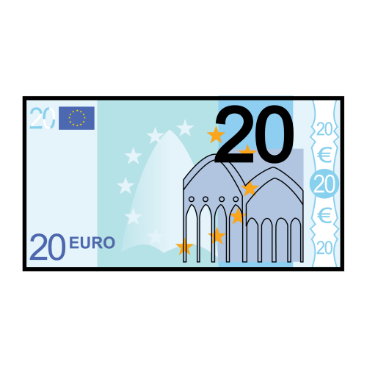 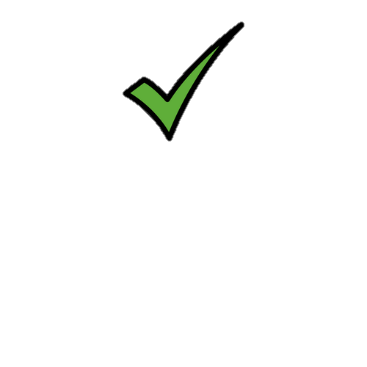 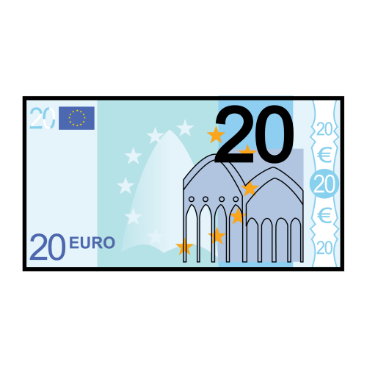 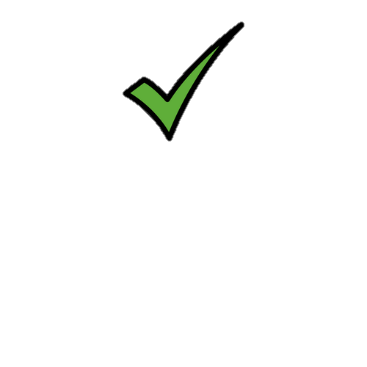 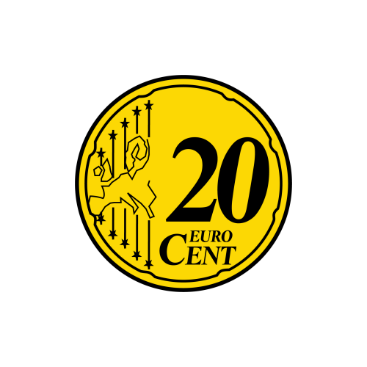 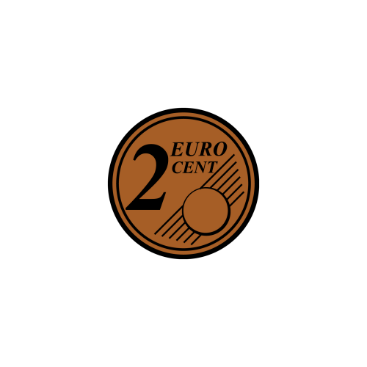 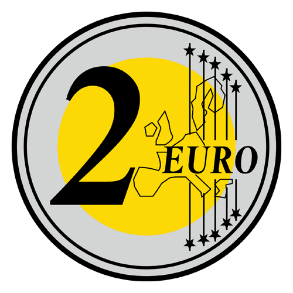 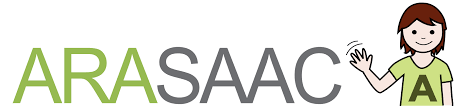 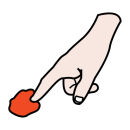 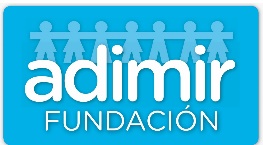 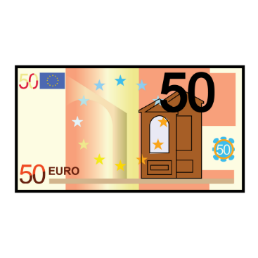 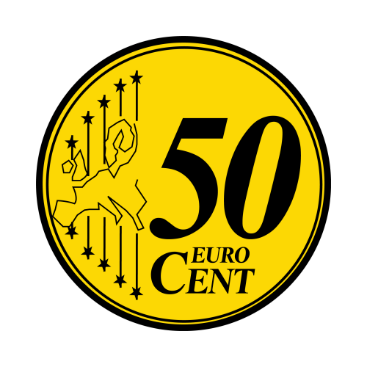 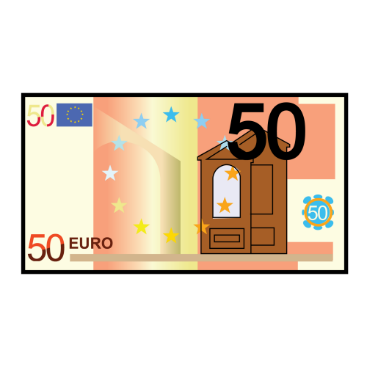 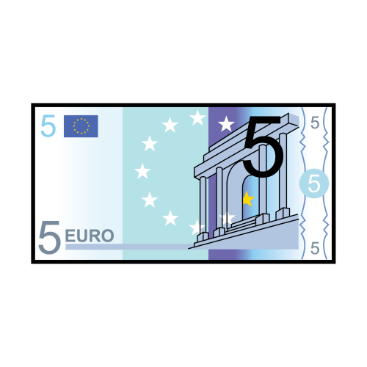 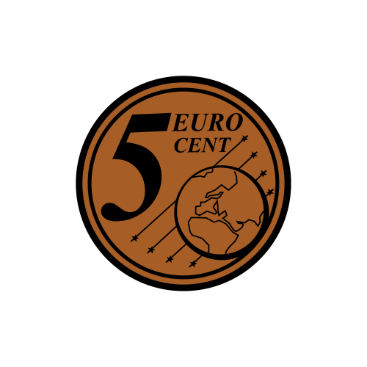 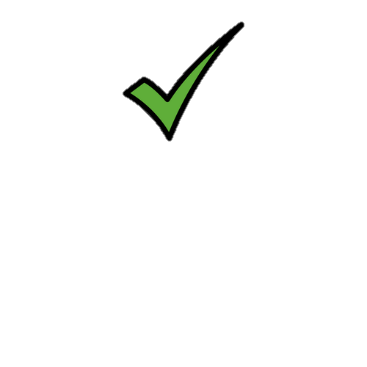 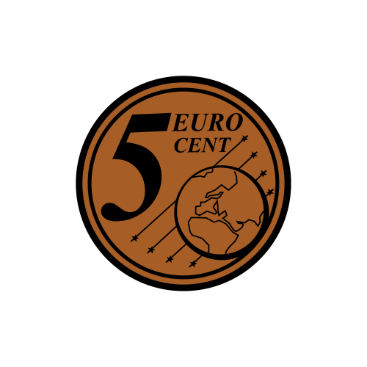 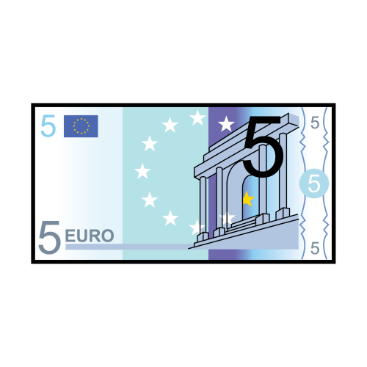 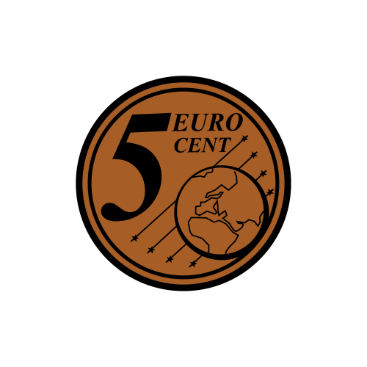 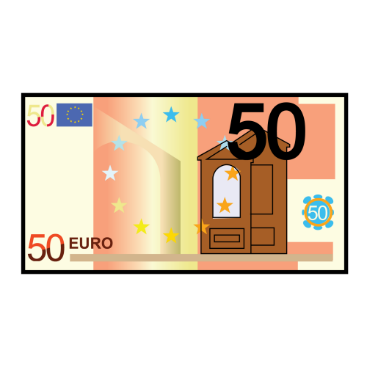 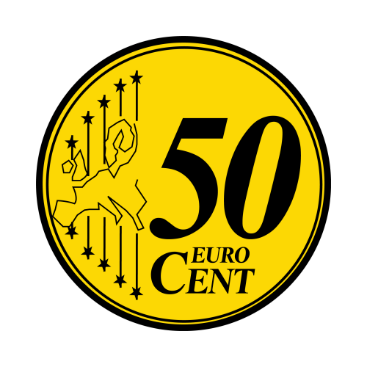 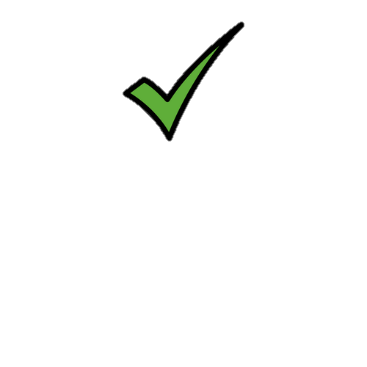 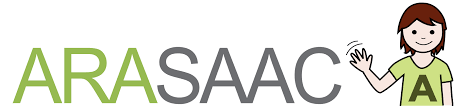 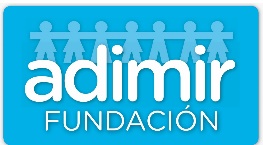 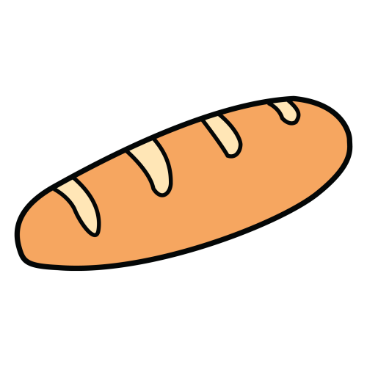 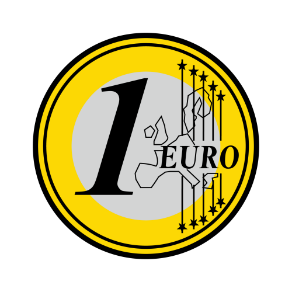 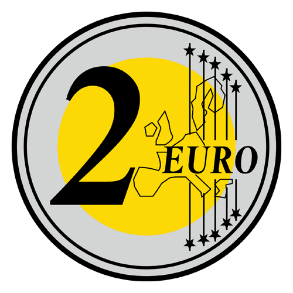 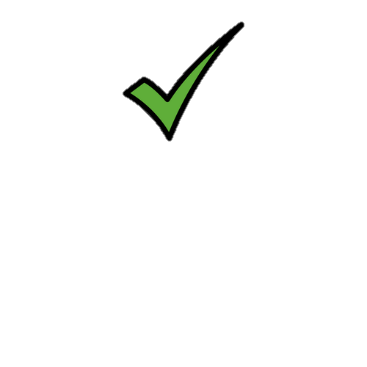 1 , 10
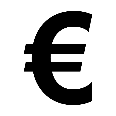 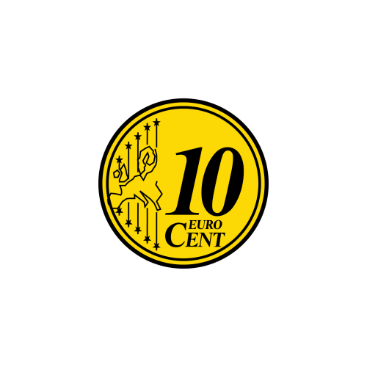 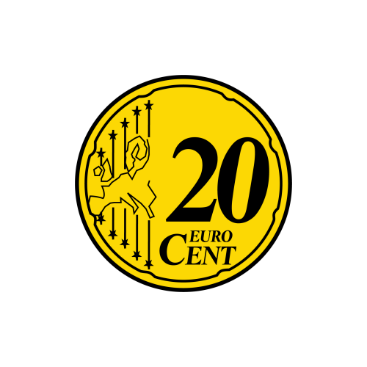 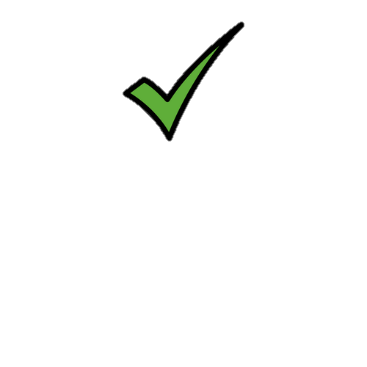 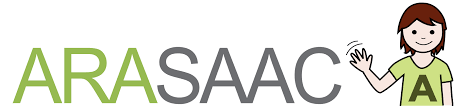 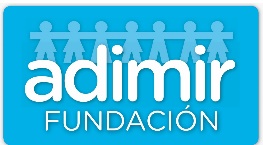 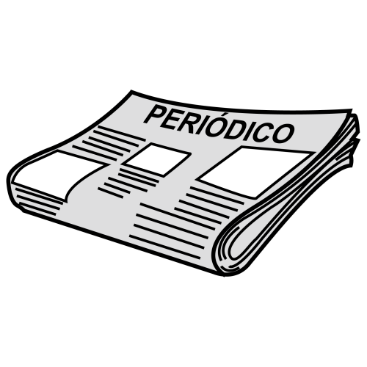 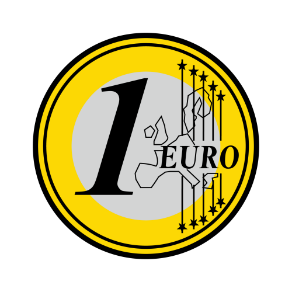 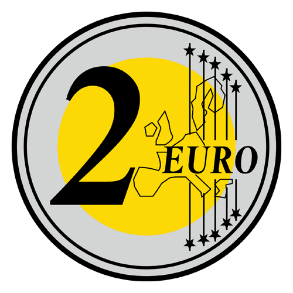 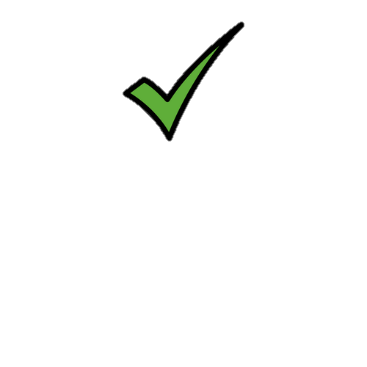 1 , 20
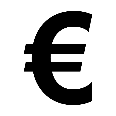 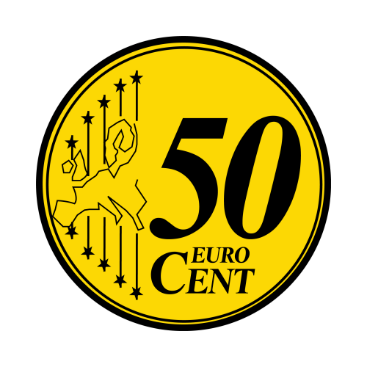 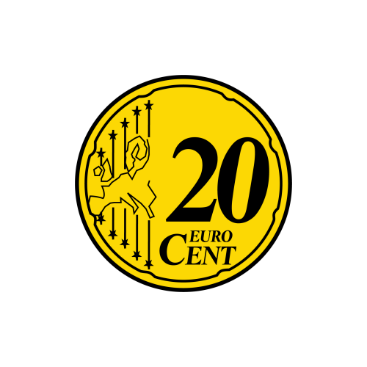 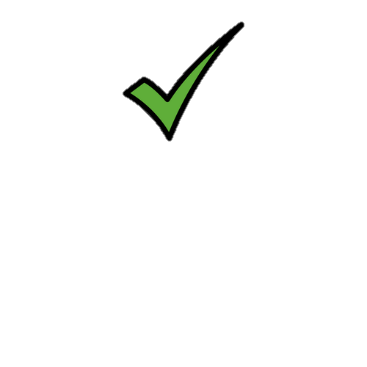 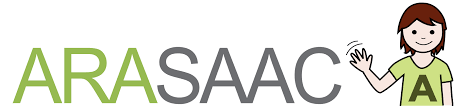 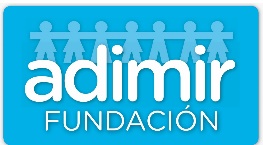 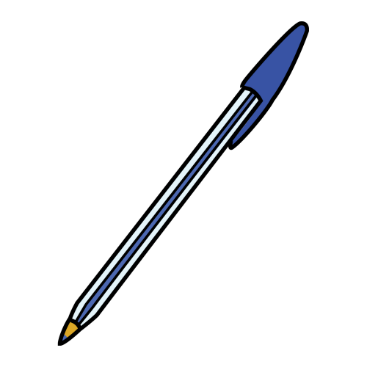 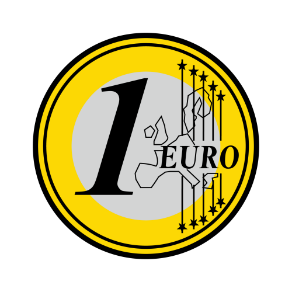 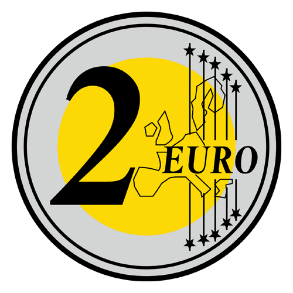 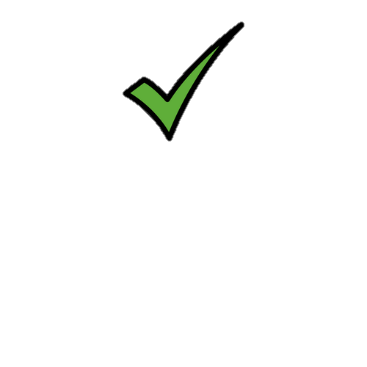 1 ,30
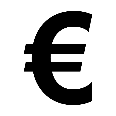 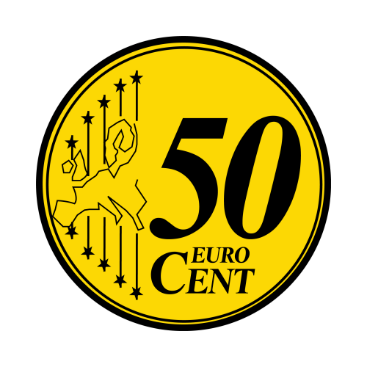 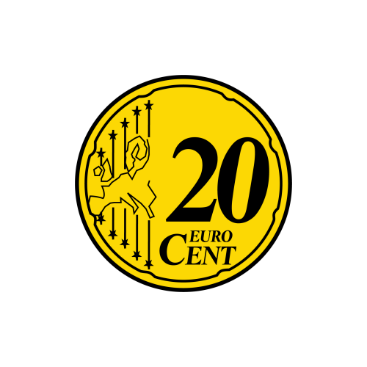 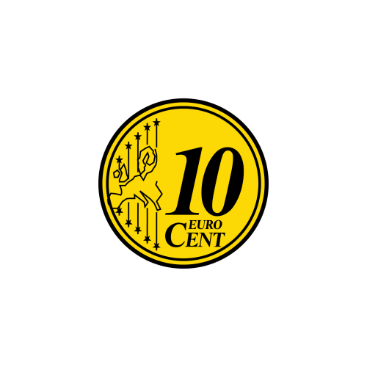 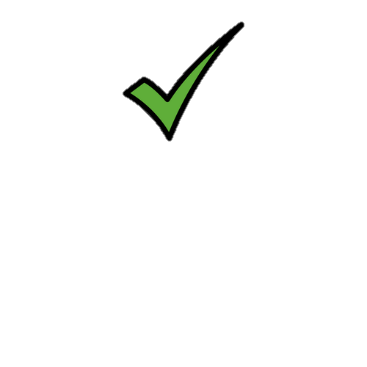 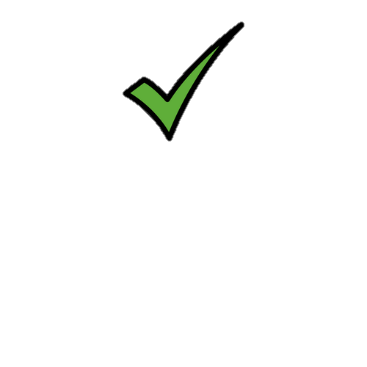 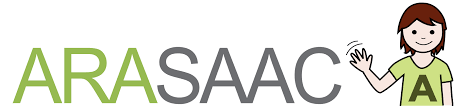 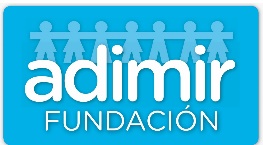 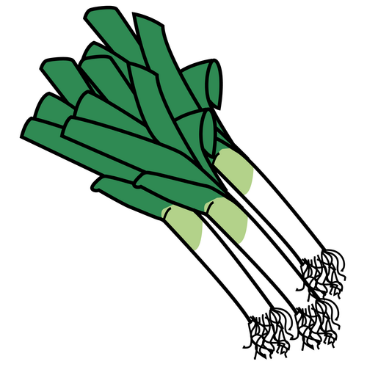 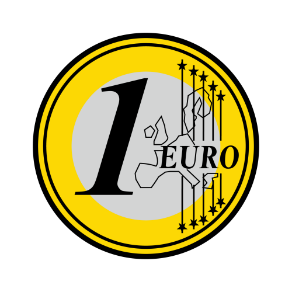 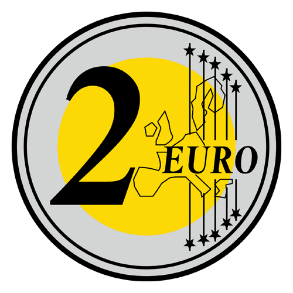 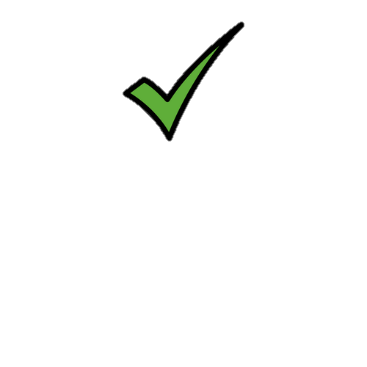 1 , 40
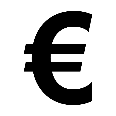 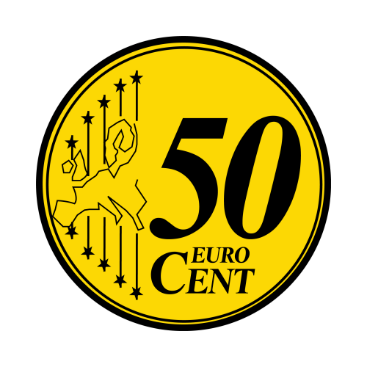 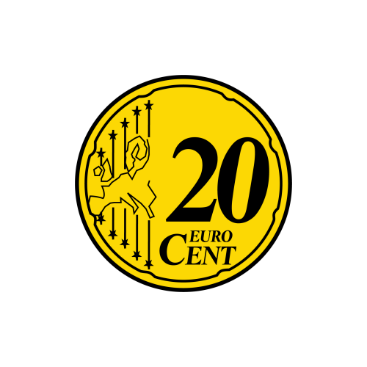 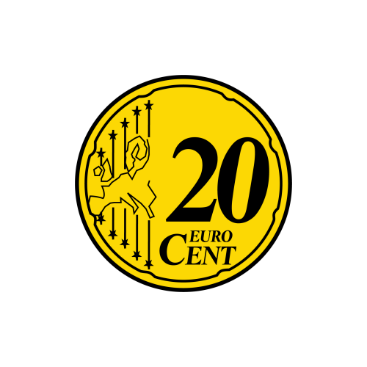 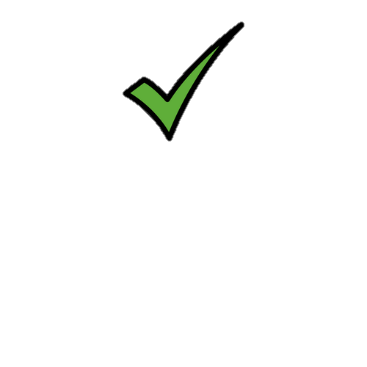 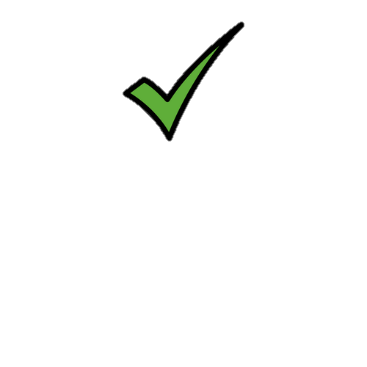 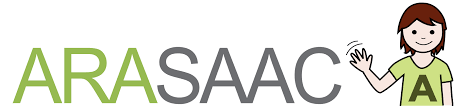 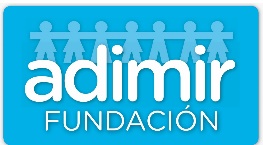 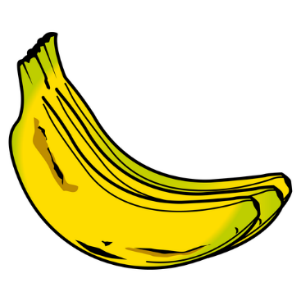 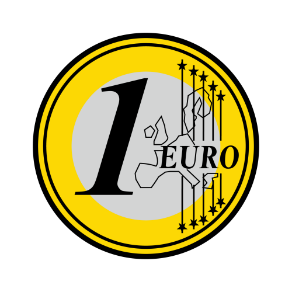 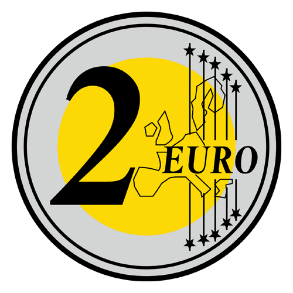 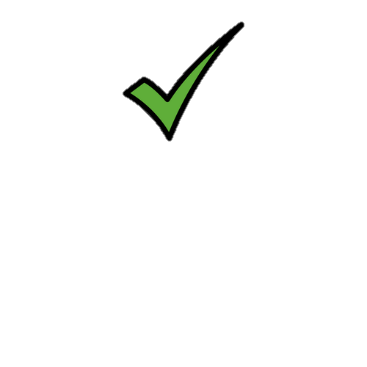 1 , 50
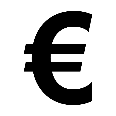 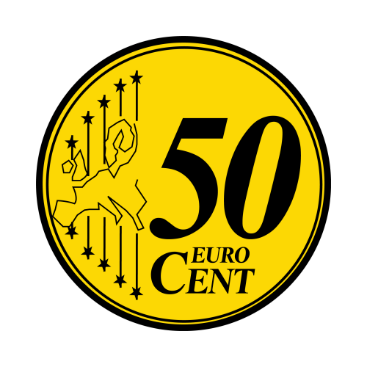 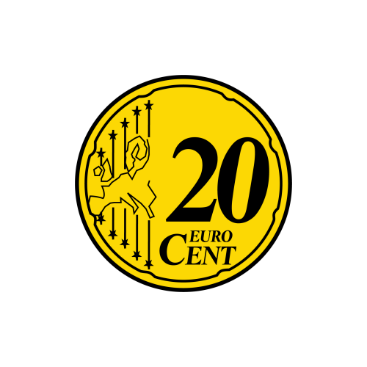 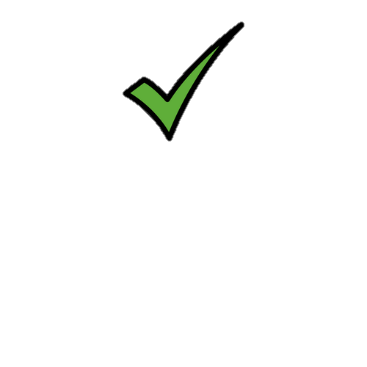 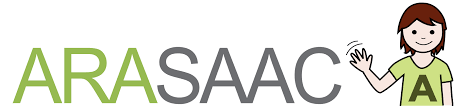 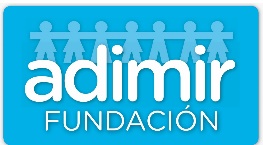 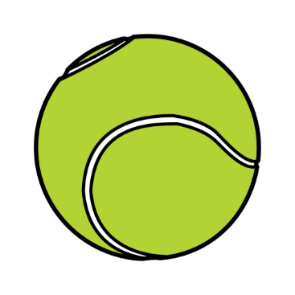 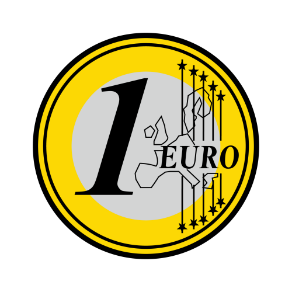 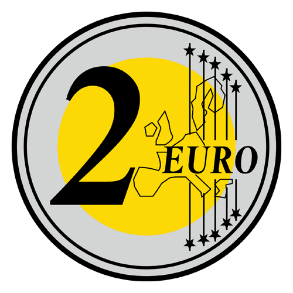 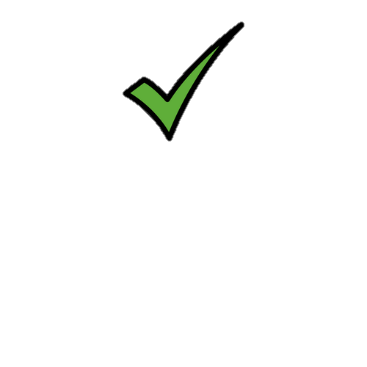 1 , 60
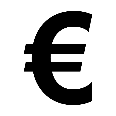 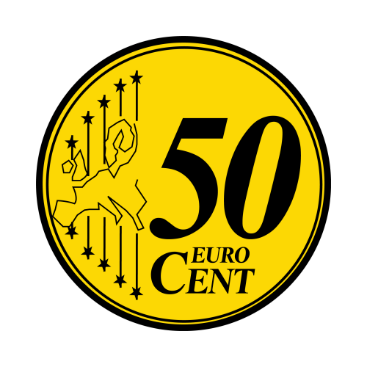 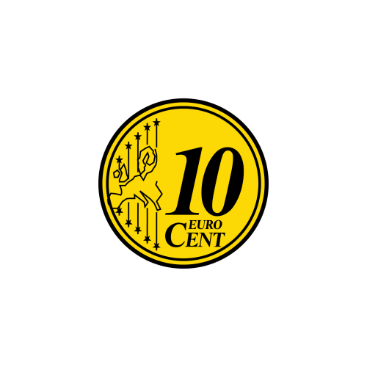 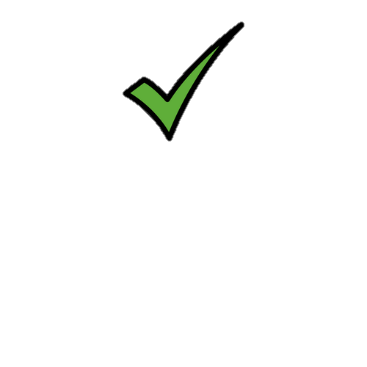 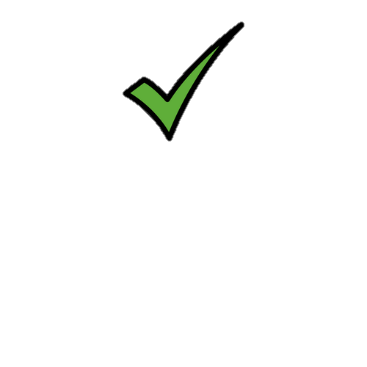 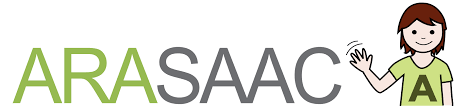 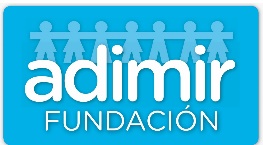 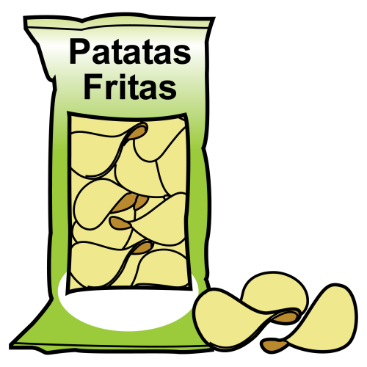 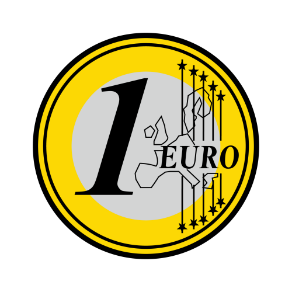 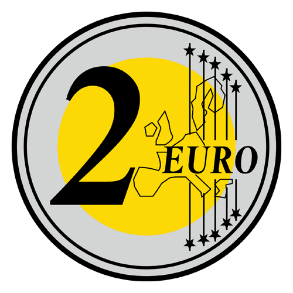 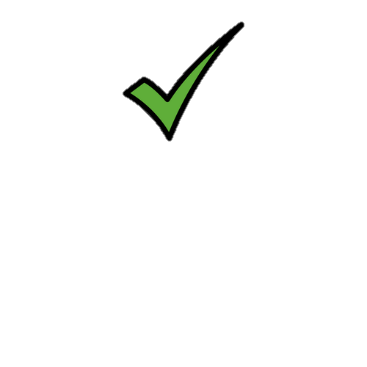 1 , 70
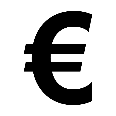 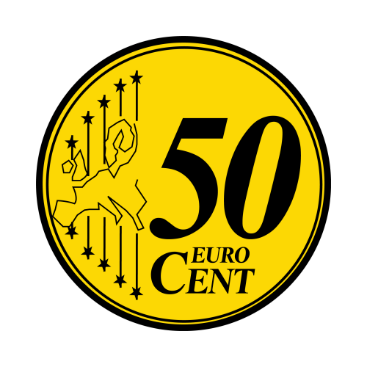 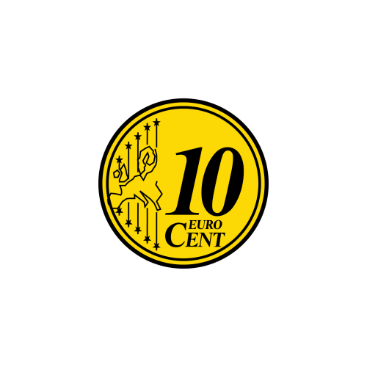 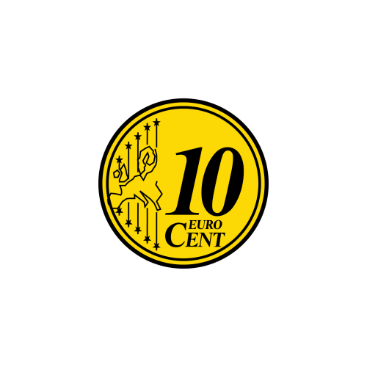 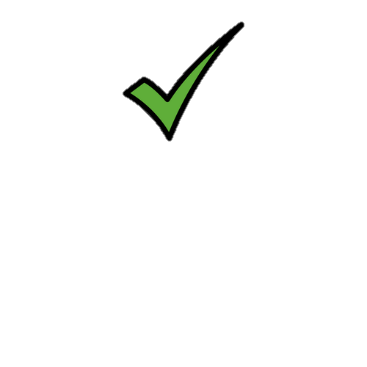 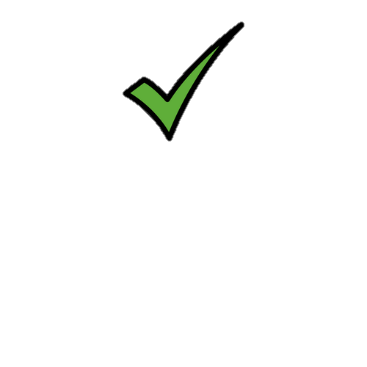 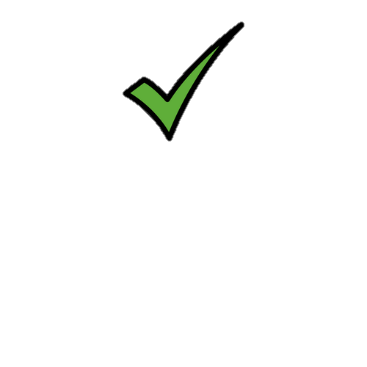 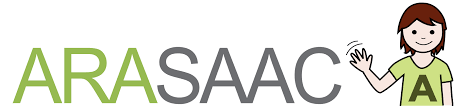 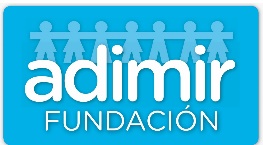 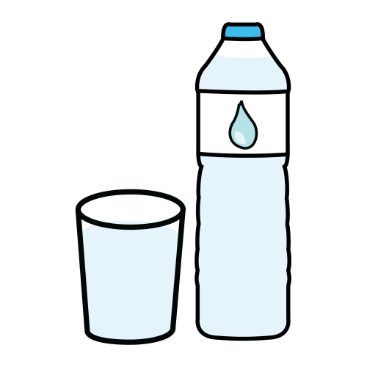 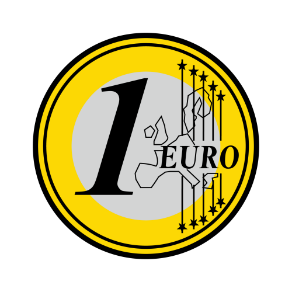 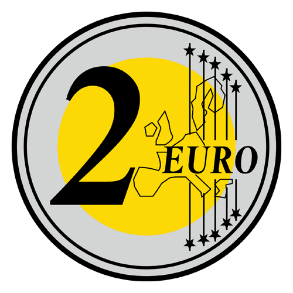 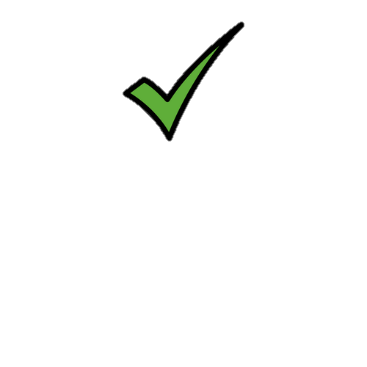 1 , 80
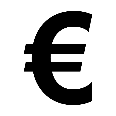 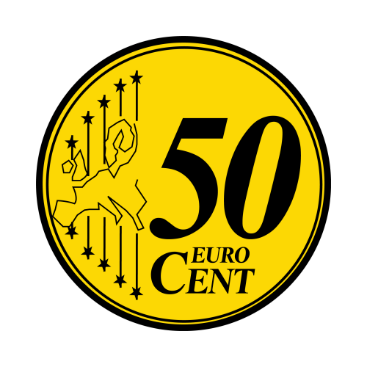 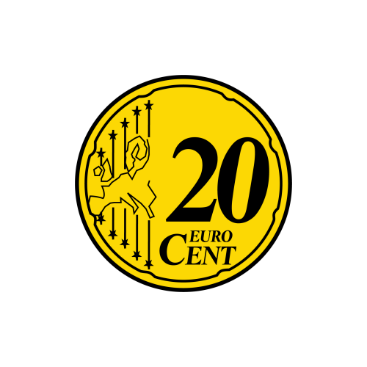 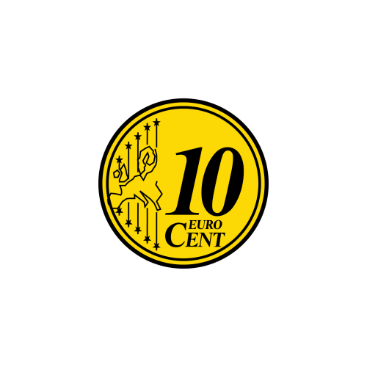 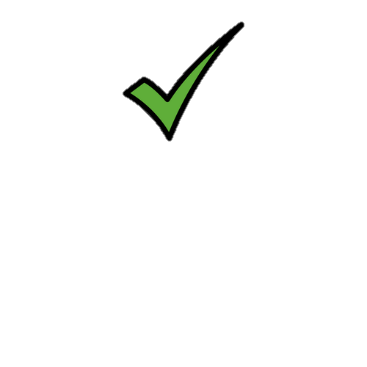 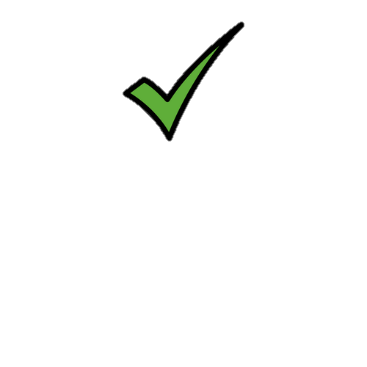 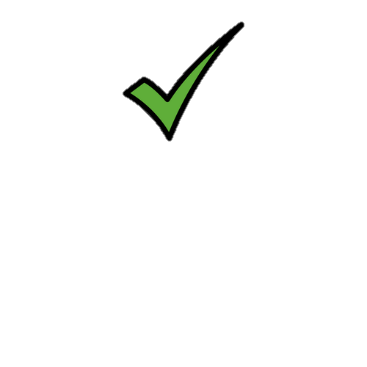 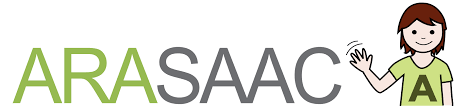 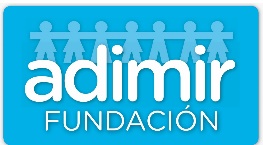 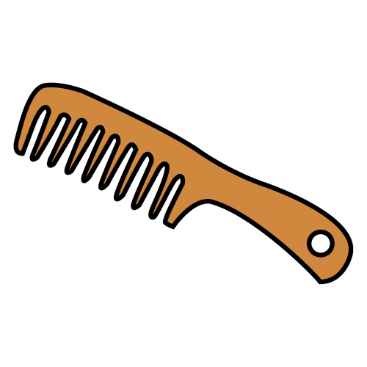 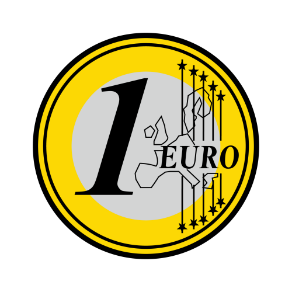 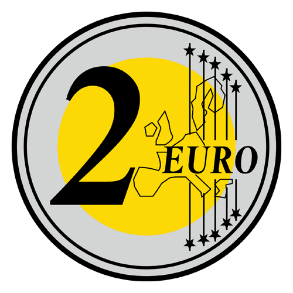 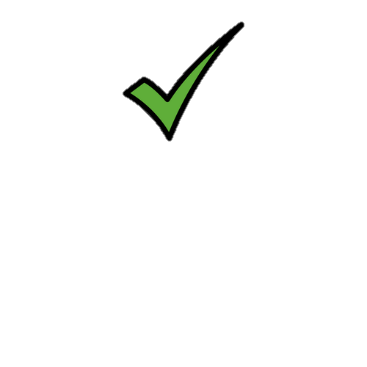 1 , 90
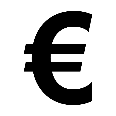 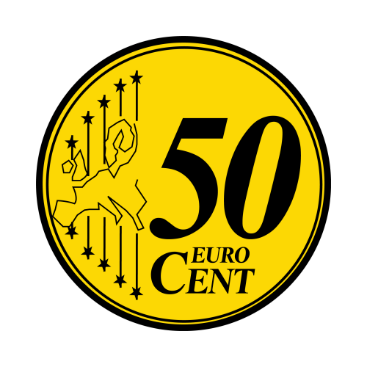 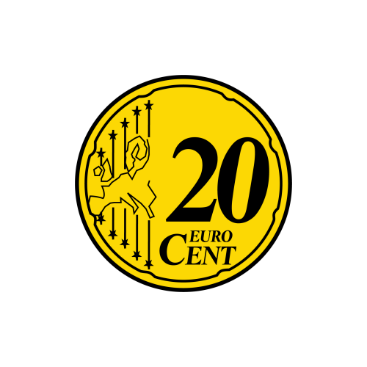 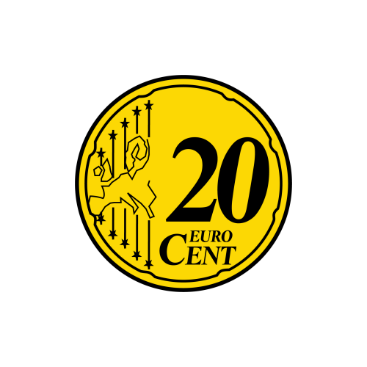 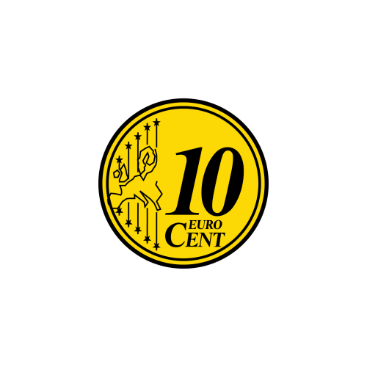 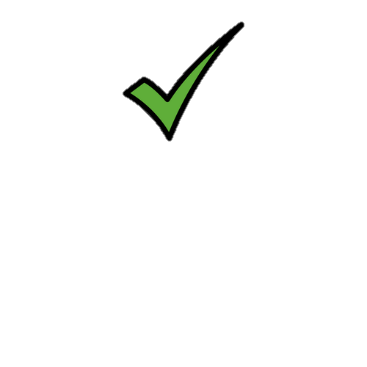 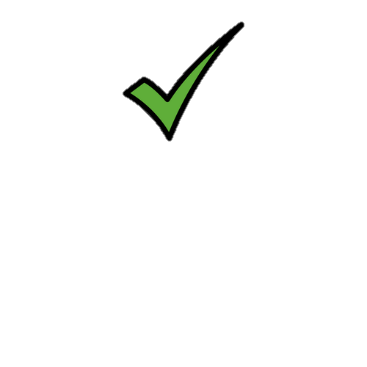 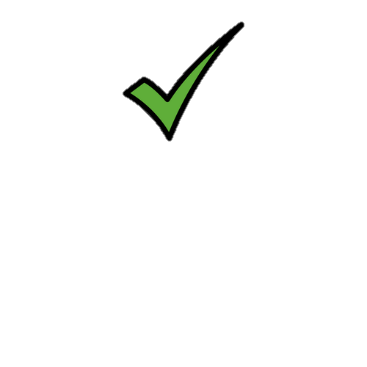 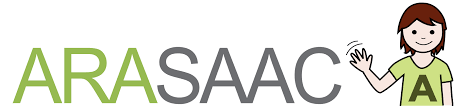 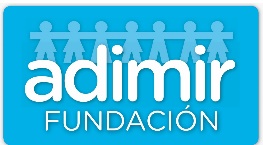 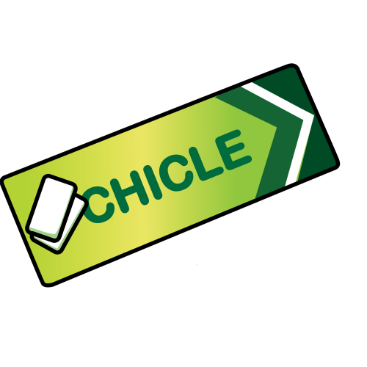 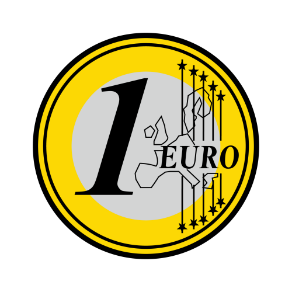 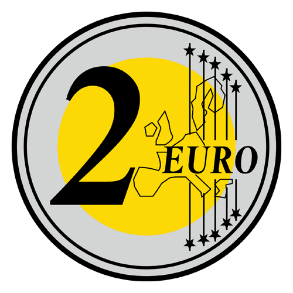 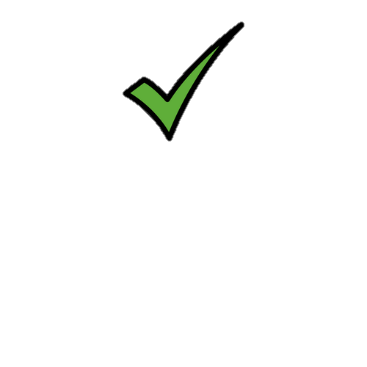 2 , 10
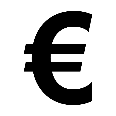 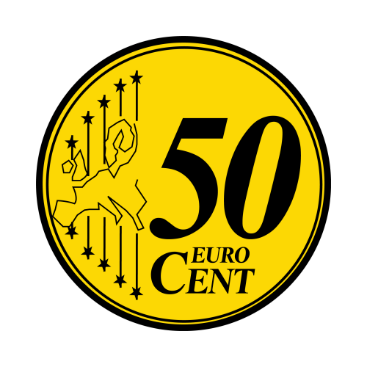 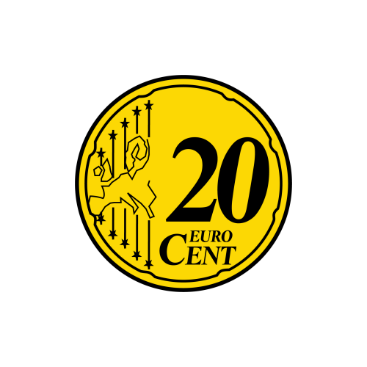 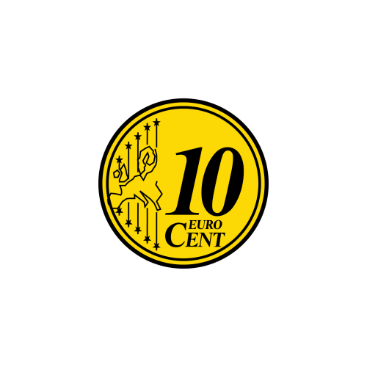 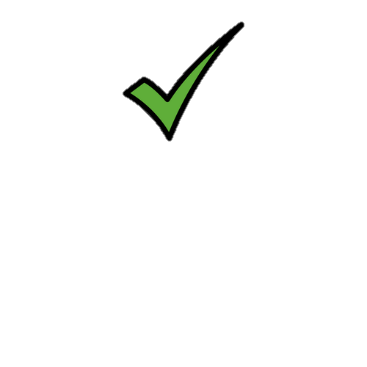 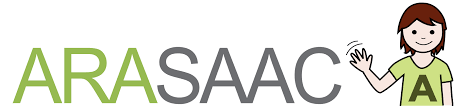 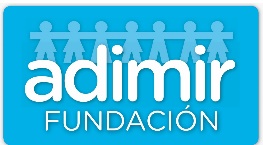 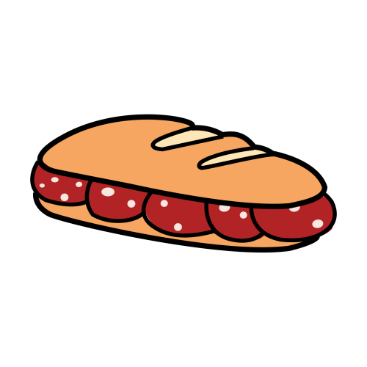 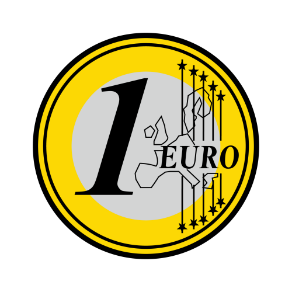 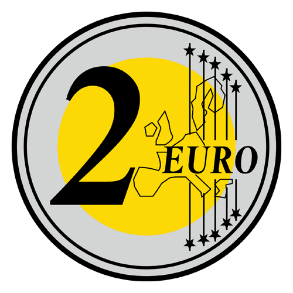 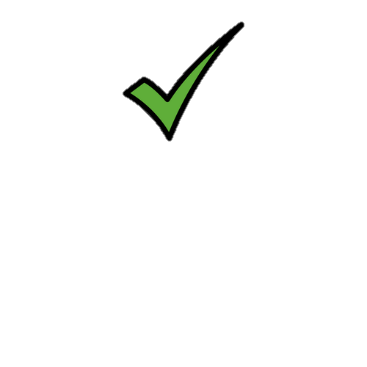 2 , 20
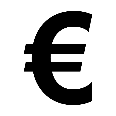 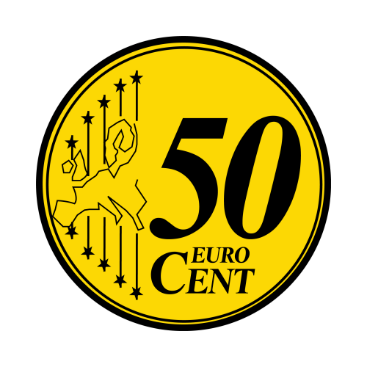 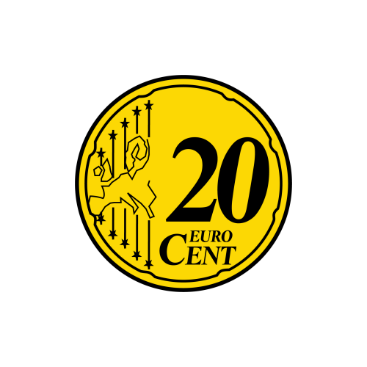 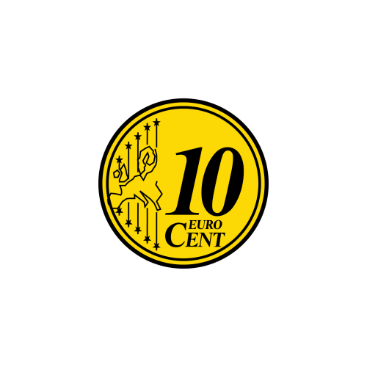 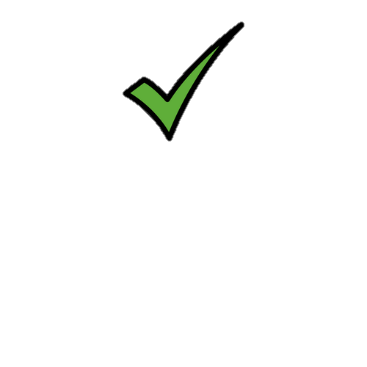 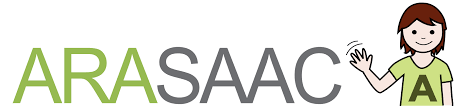 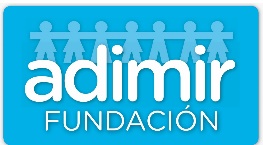 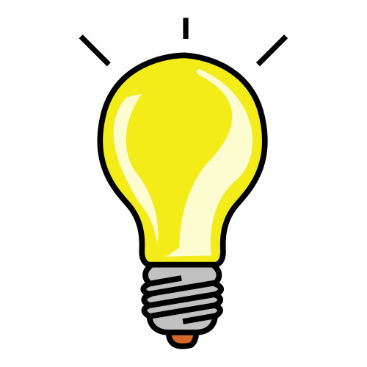 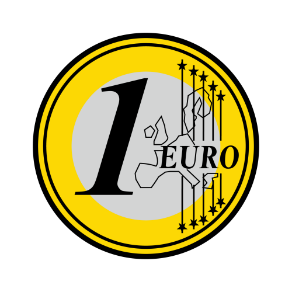 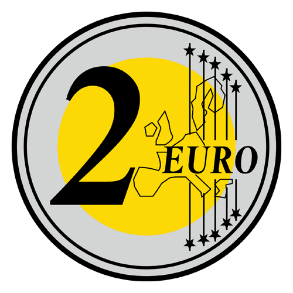 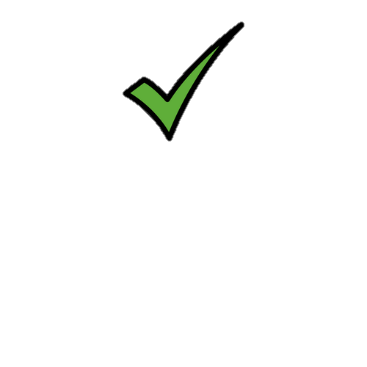 2 , 30
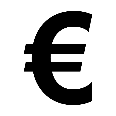 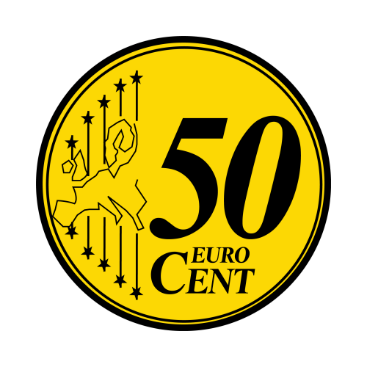 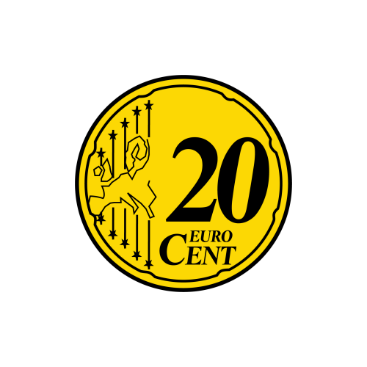 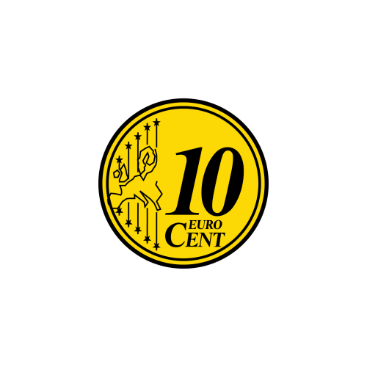 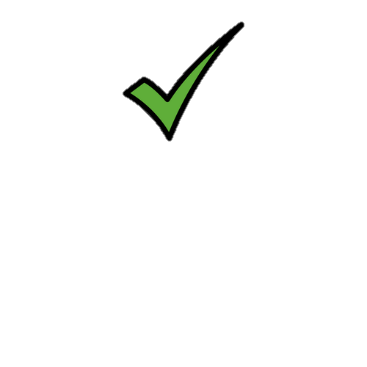 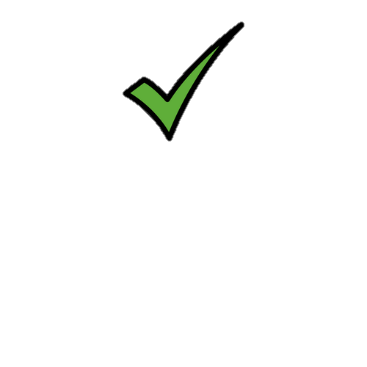 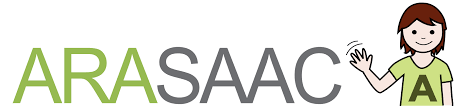 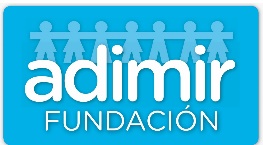 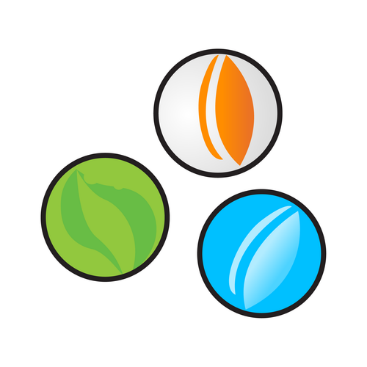 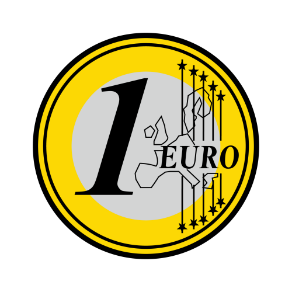 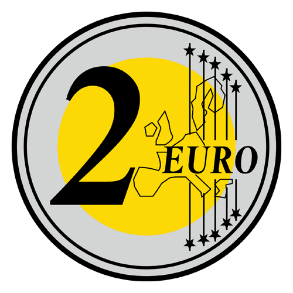 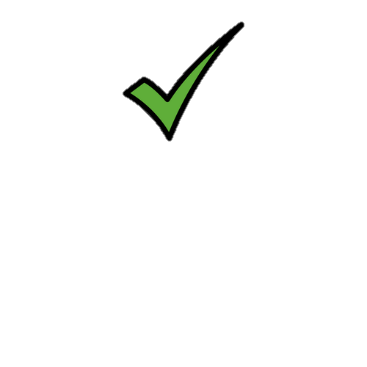 2 , 40
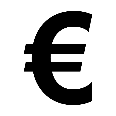 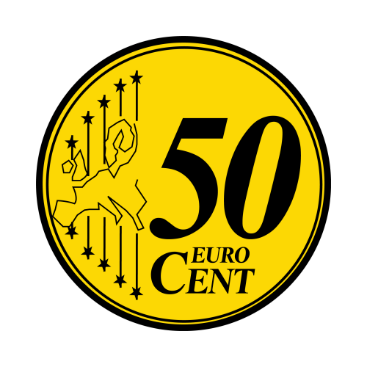 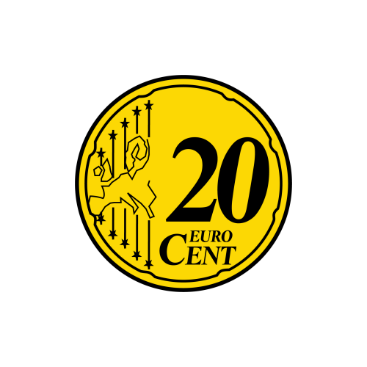 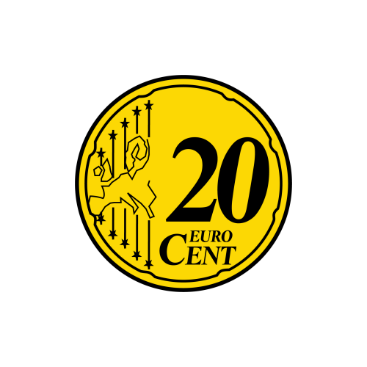 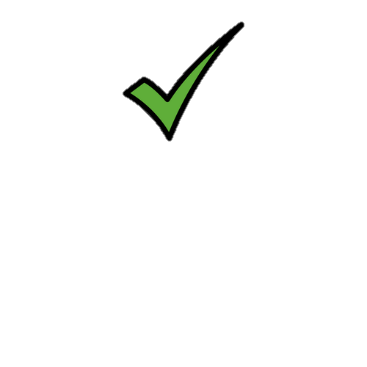 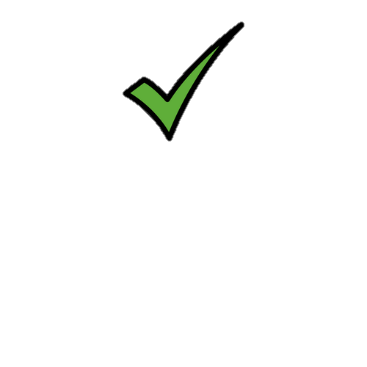 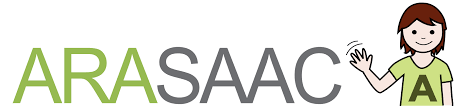 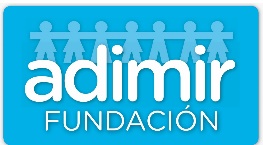 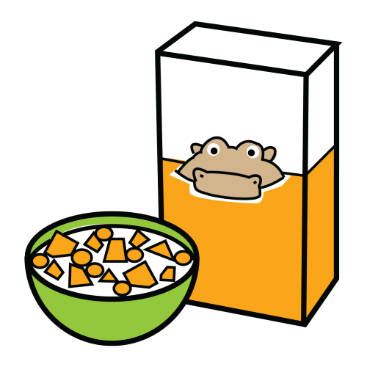 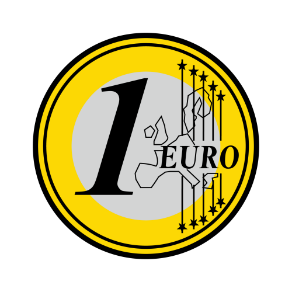 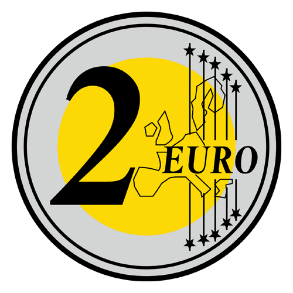 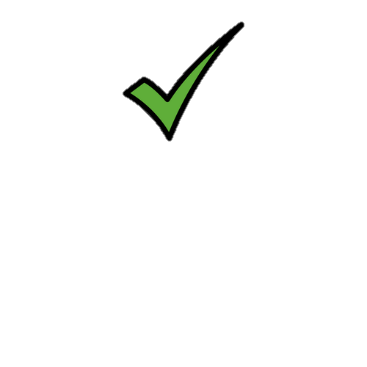 2 , 50
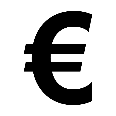 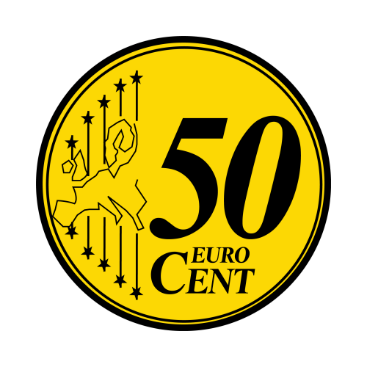 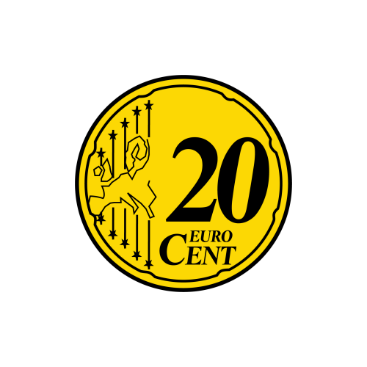 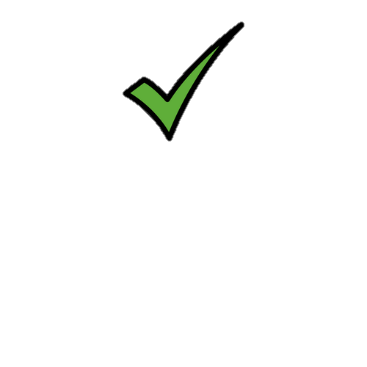 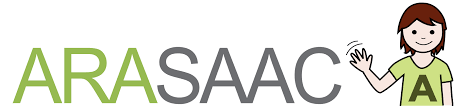 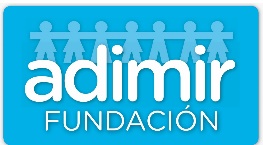 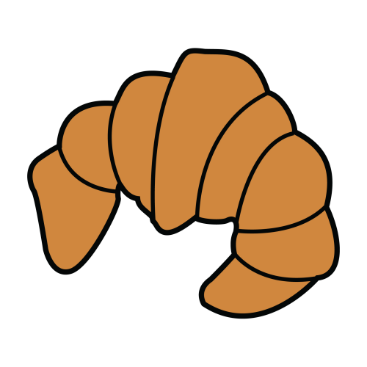 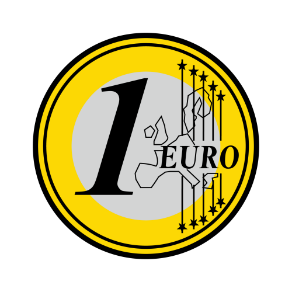 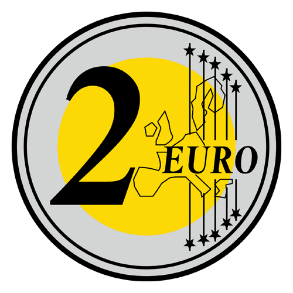 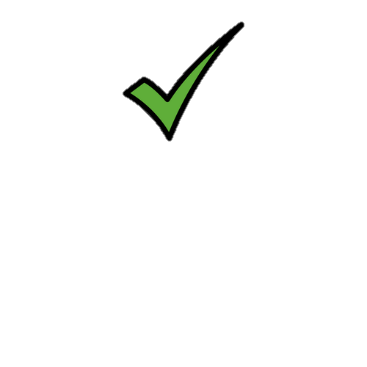 2 , 80
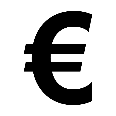 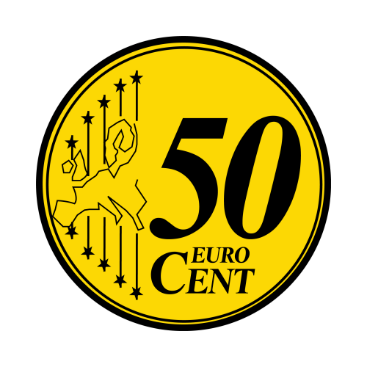 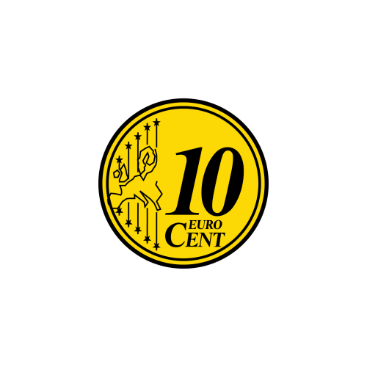 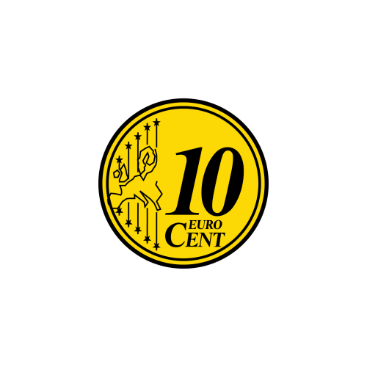 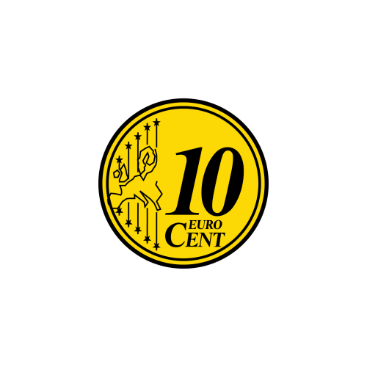 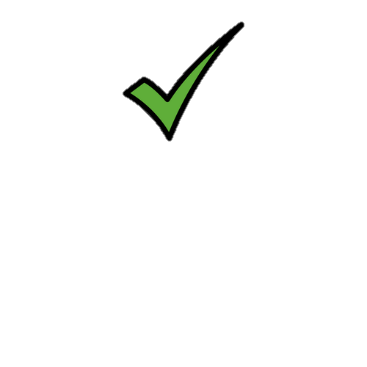 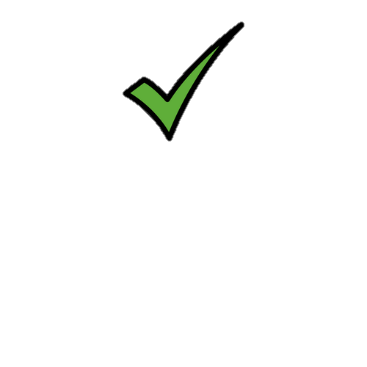 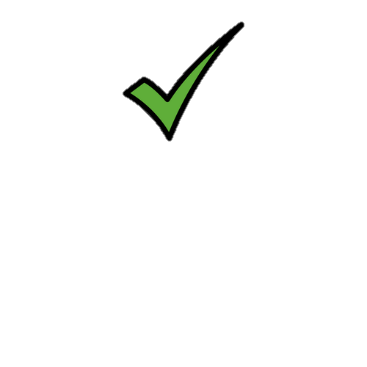 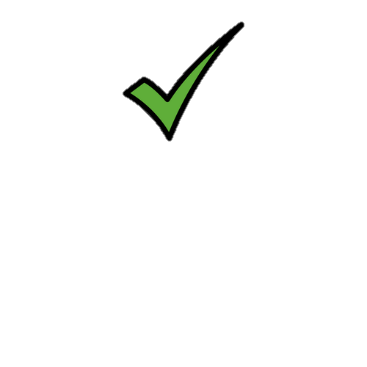 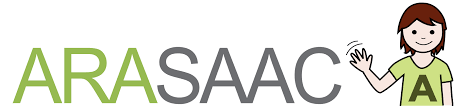 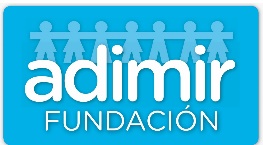 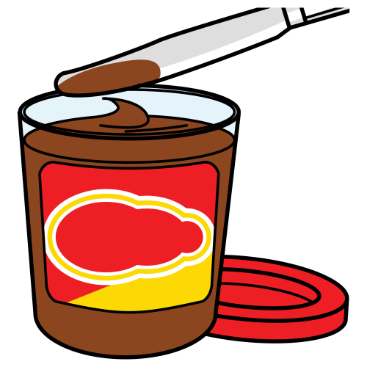 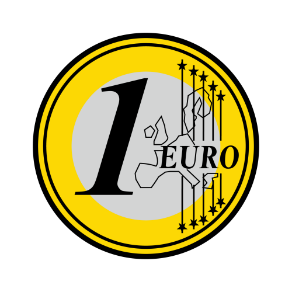 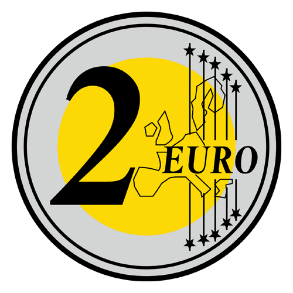 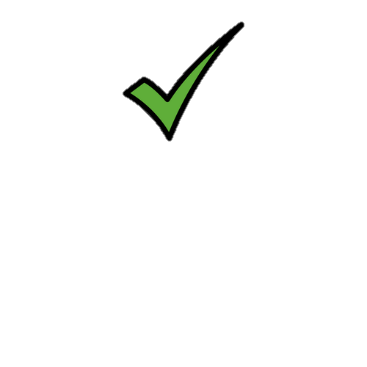 2 , 90
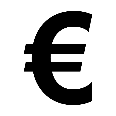 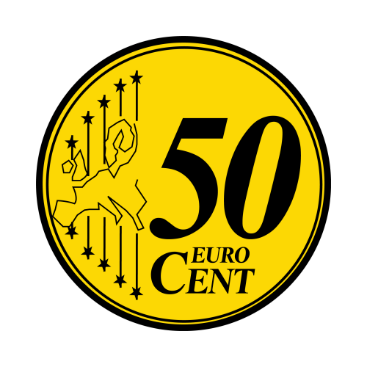 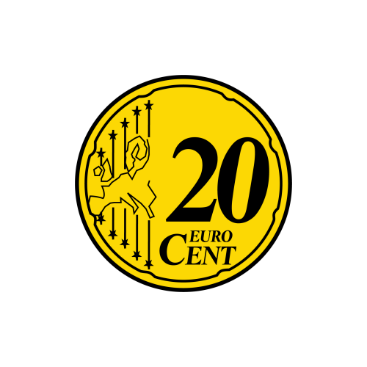 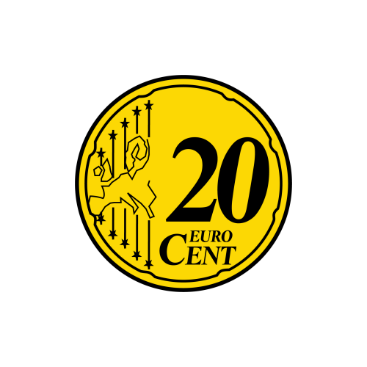 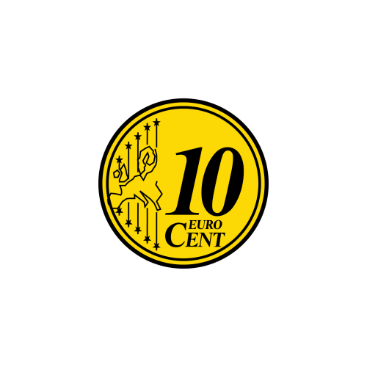 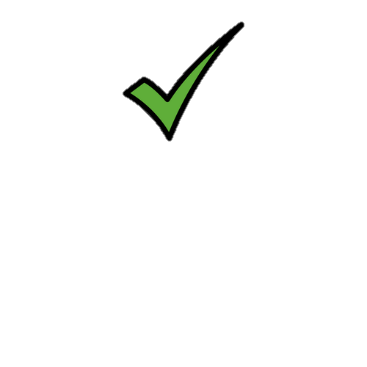 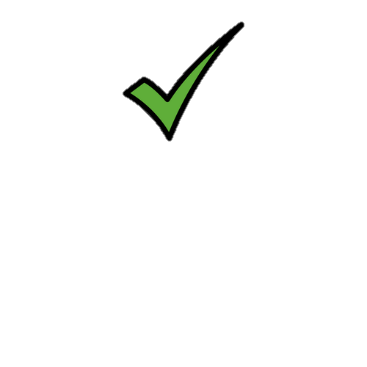 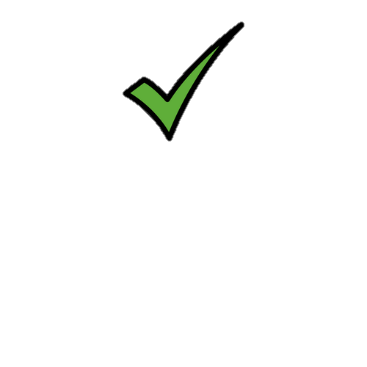 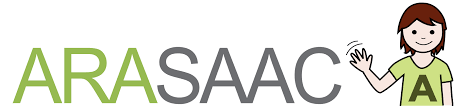 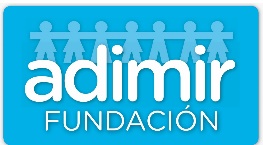 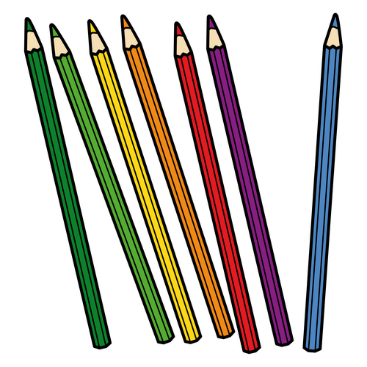 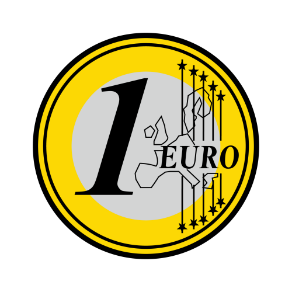 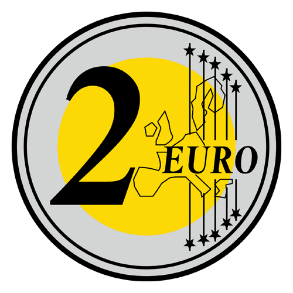 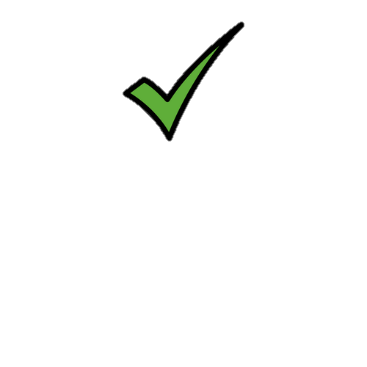 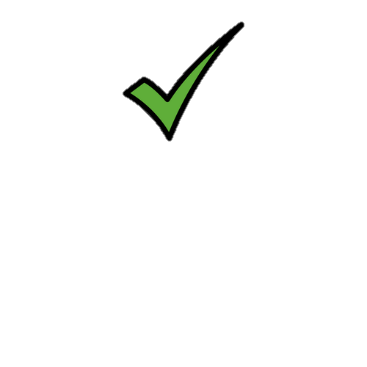 3 , 10
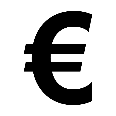 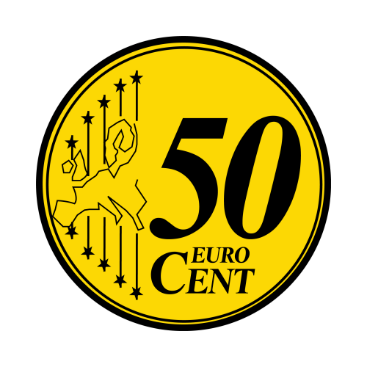 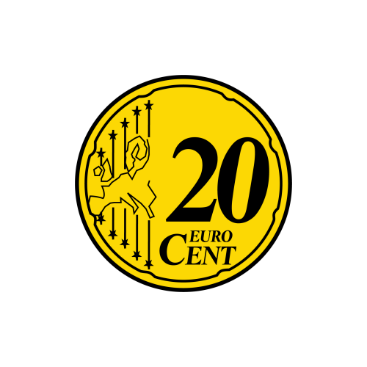 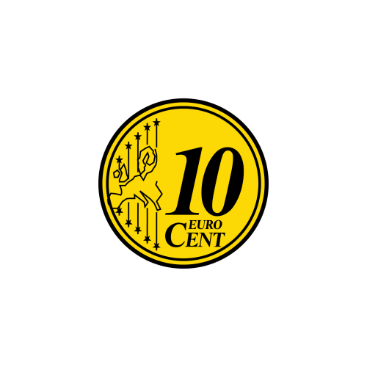 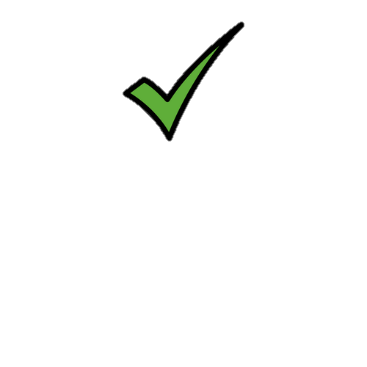 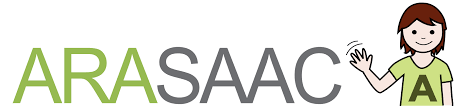 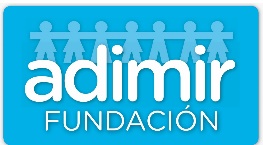 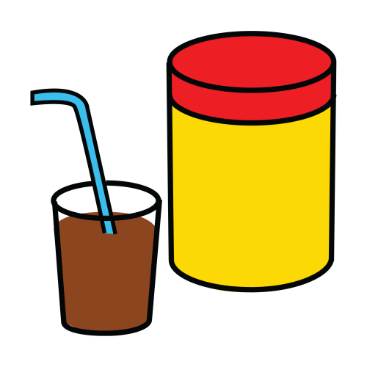 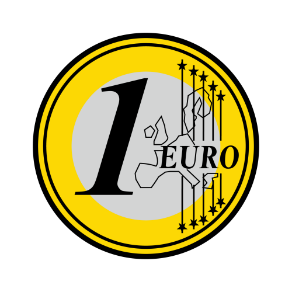 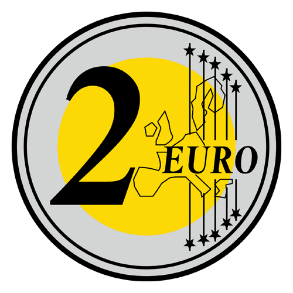 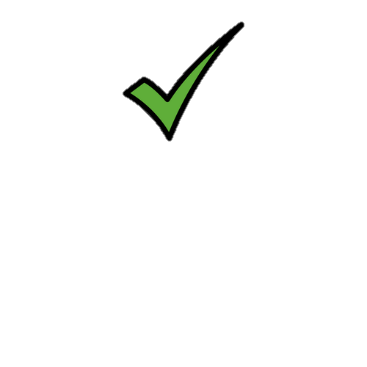 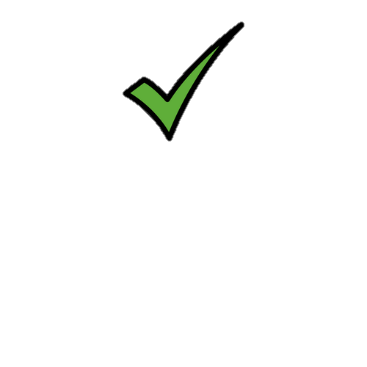 3 , 20
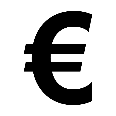 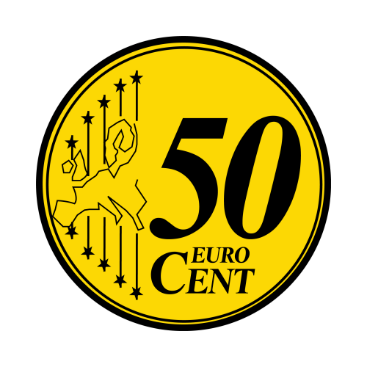 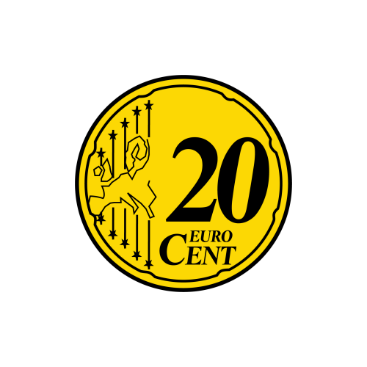 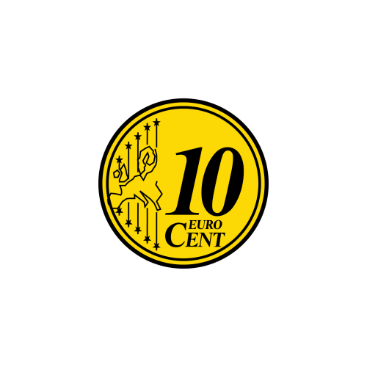 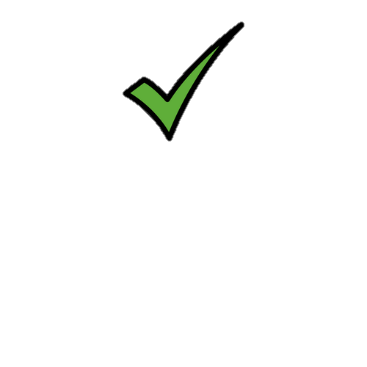 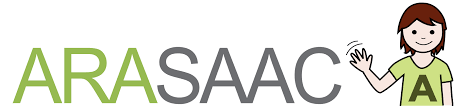 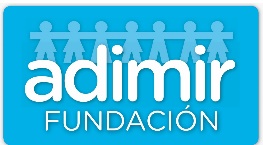 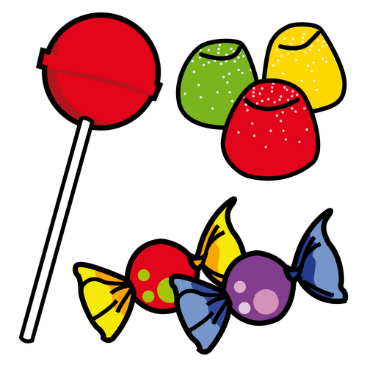 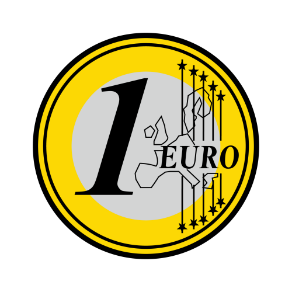 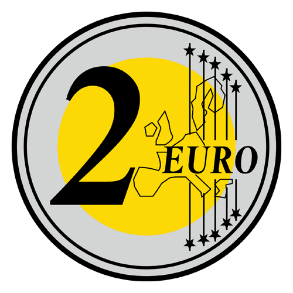 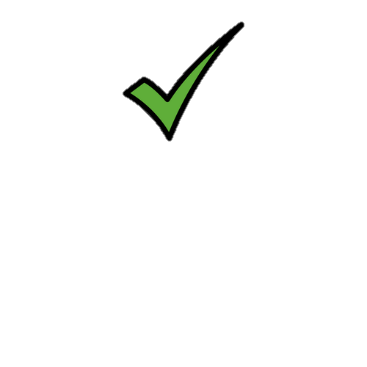 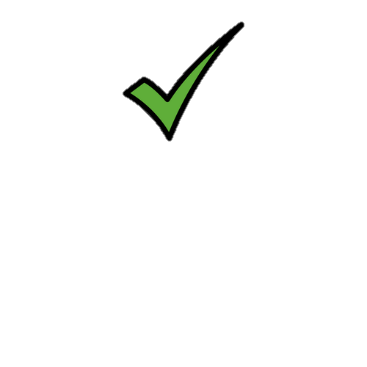 3 , 30
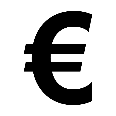 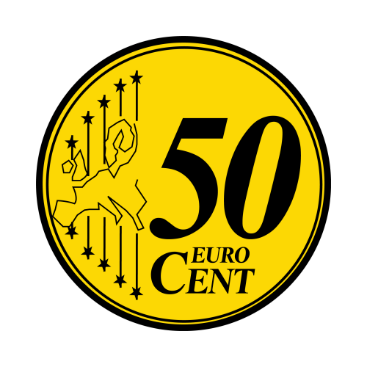 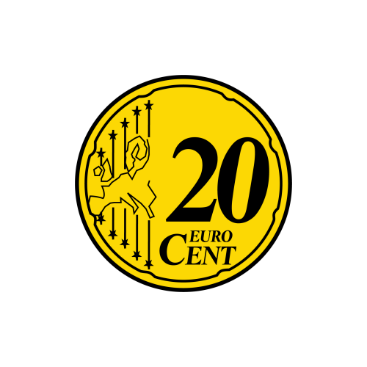 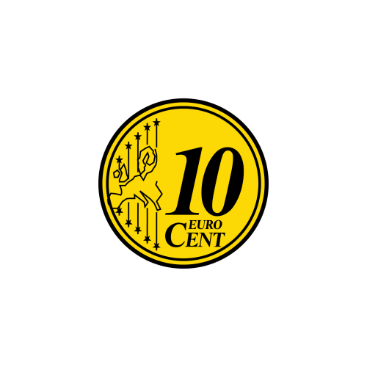 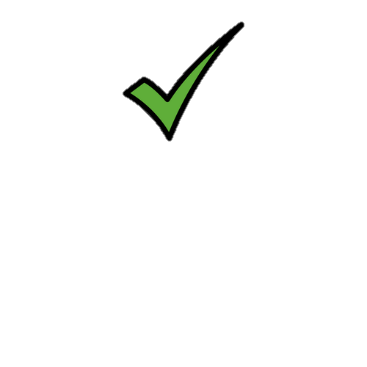 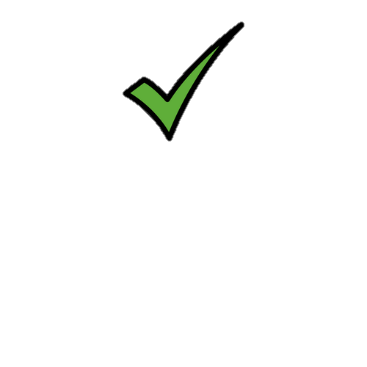 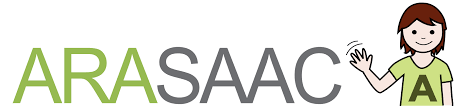 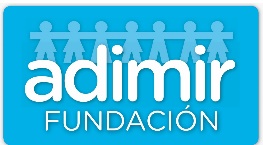 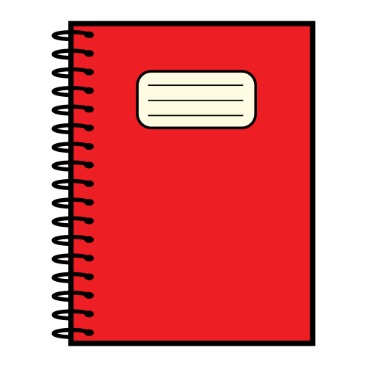 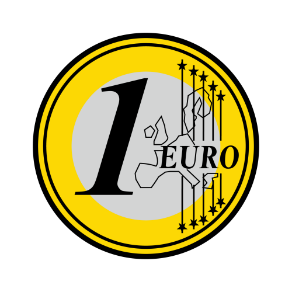 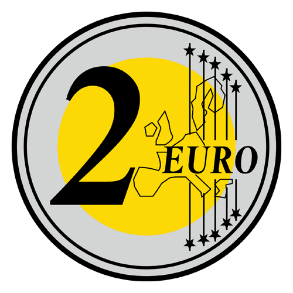 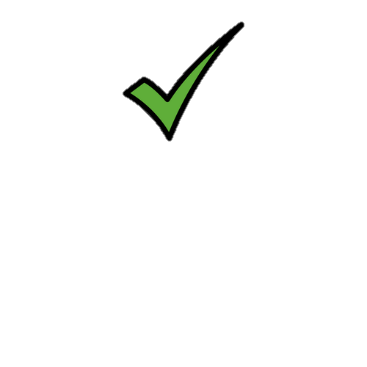 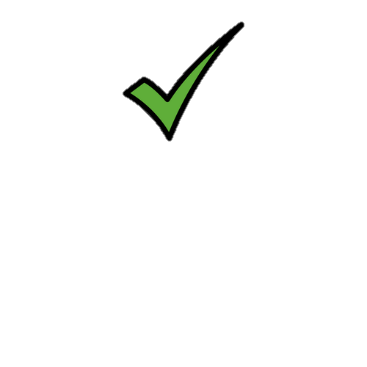 3 , 40
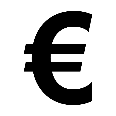 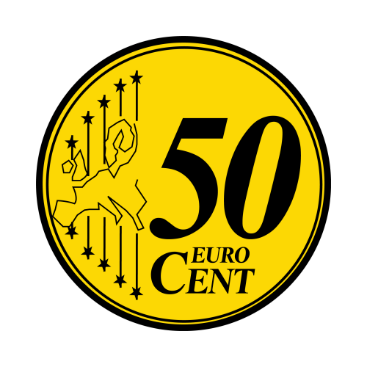 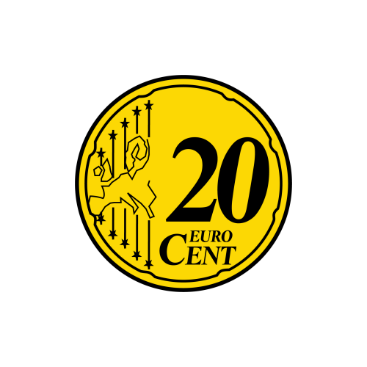 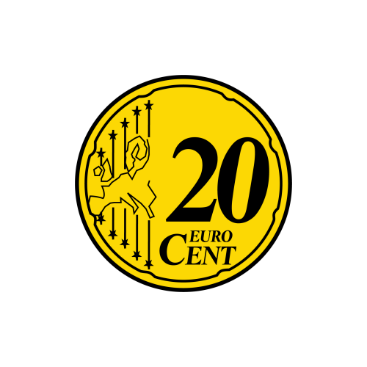 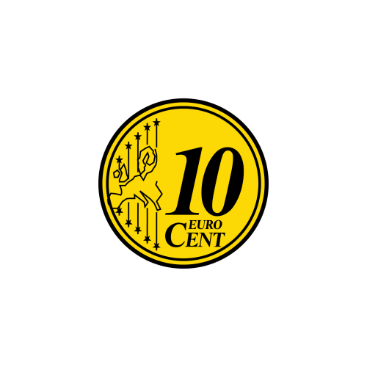 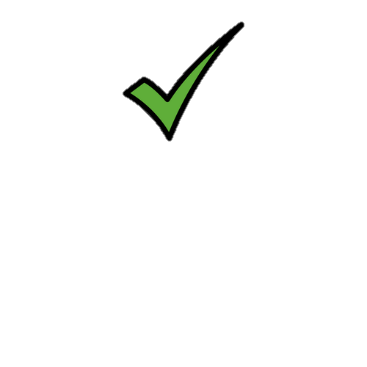 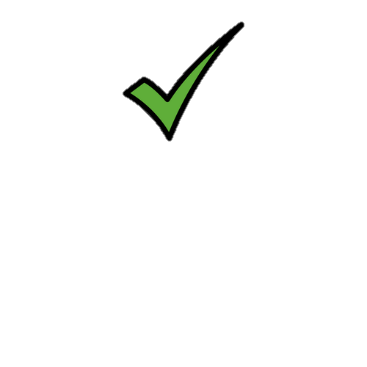 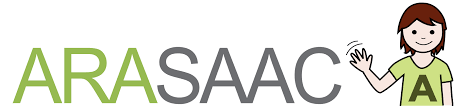 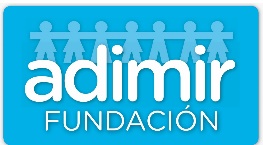 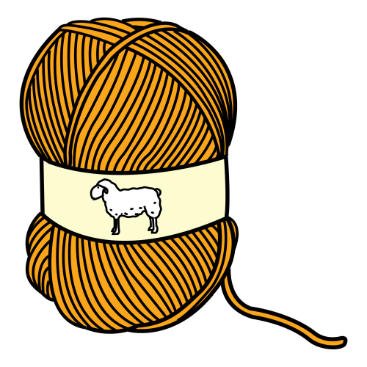 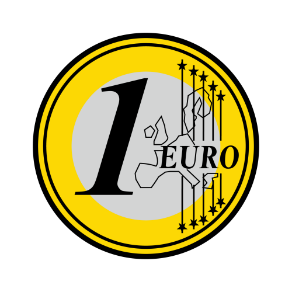 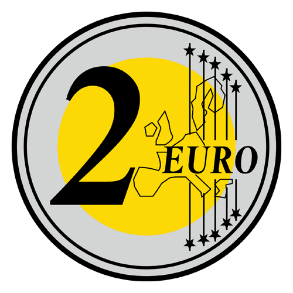 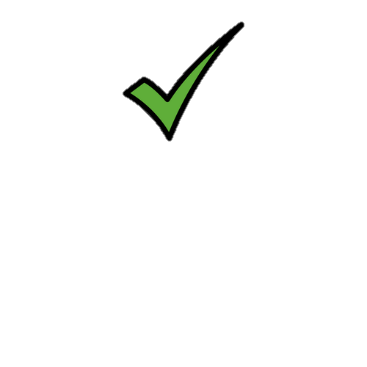 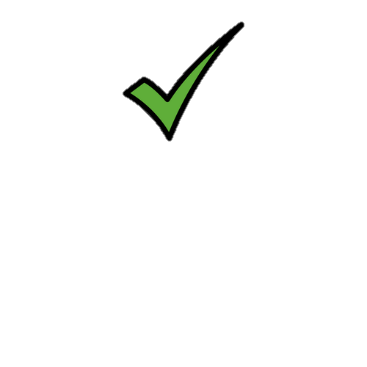 3 , 50
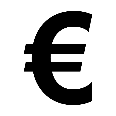 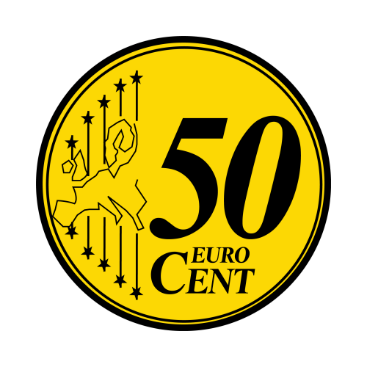 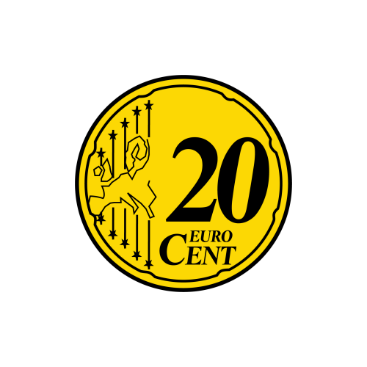 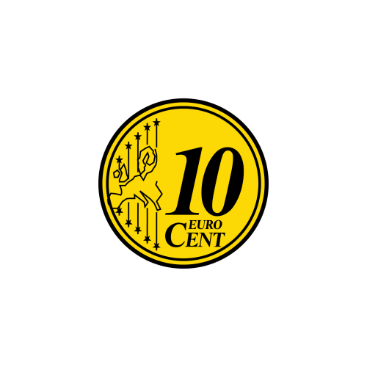 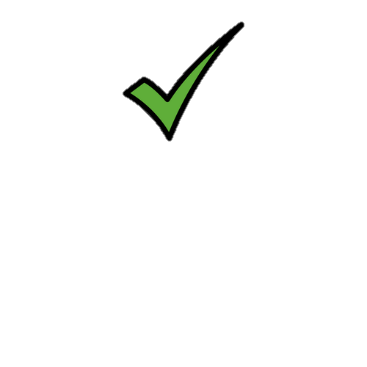 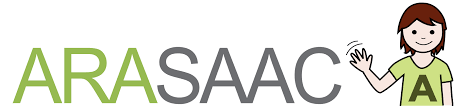 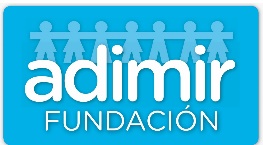 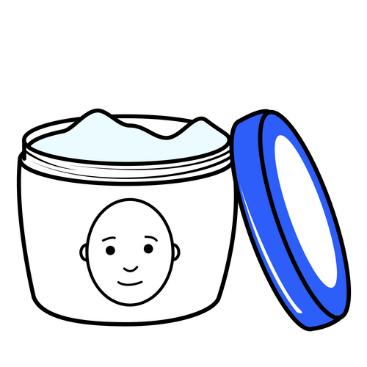 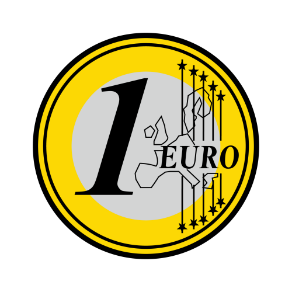 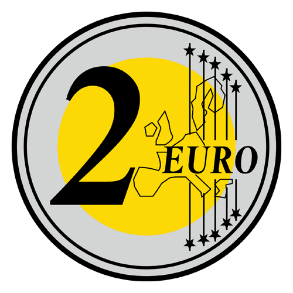 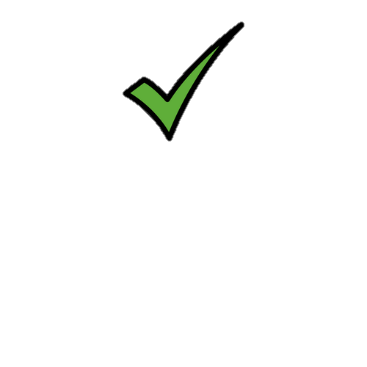 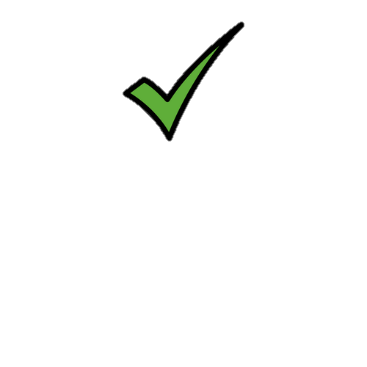 3 , 60
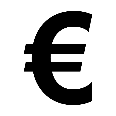 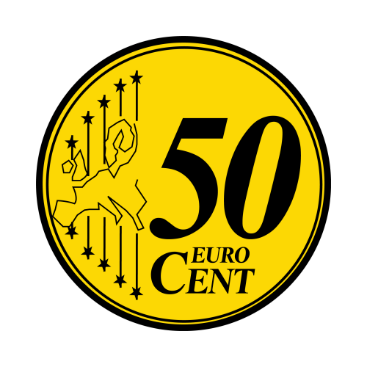 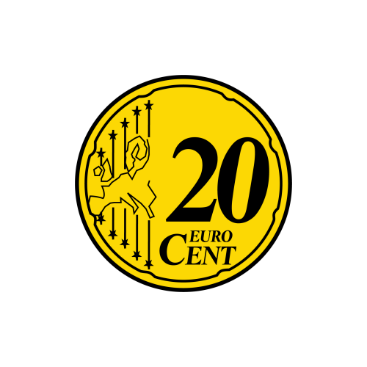 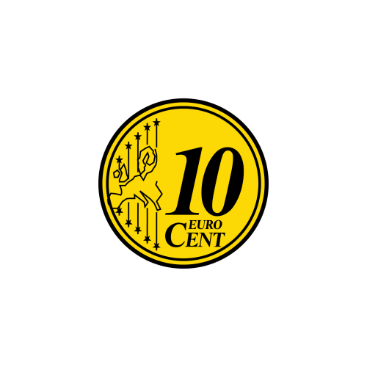 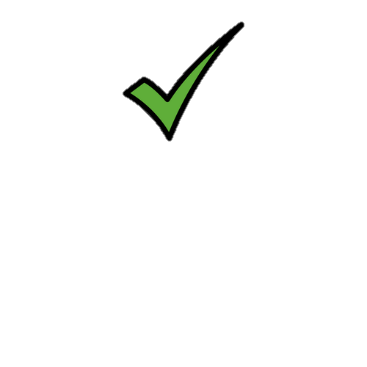 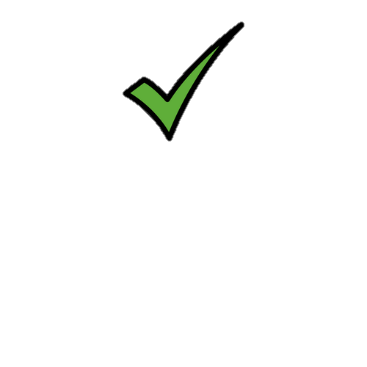 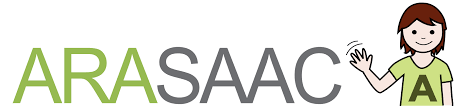 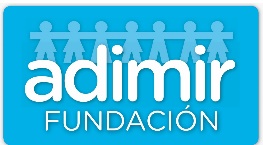 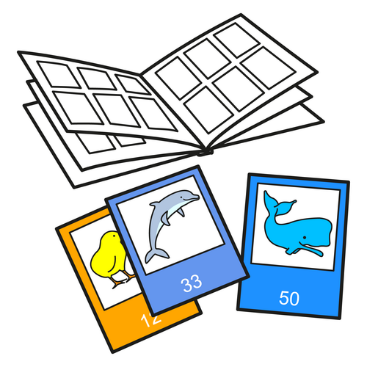 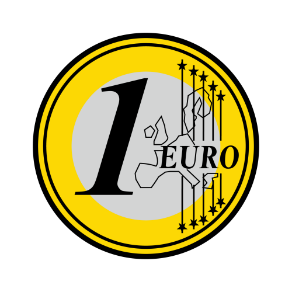 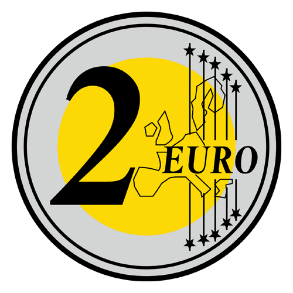 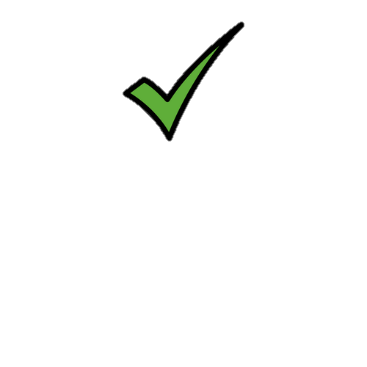 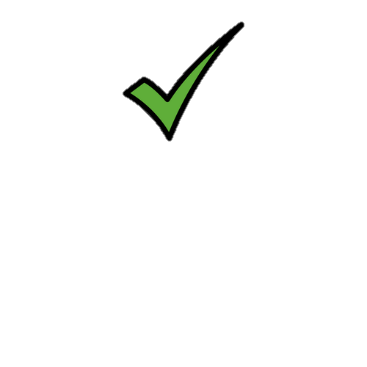 3 , 70
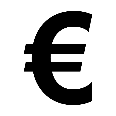 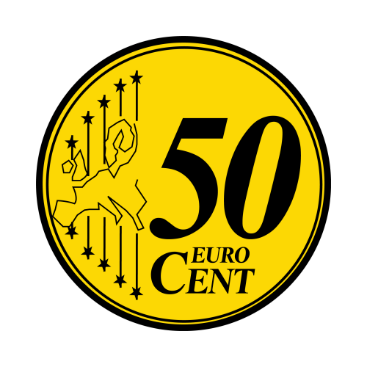 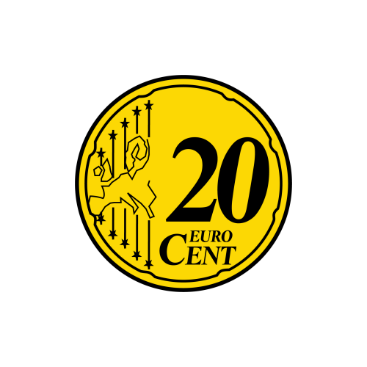 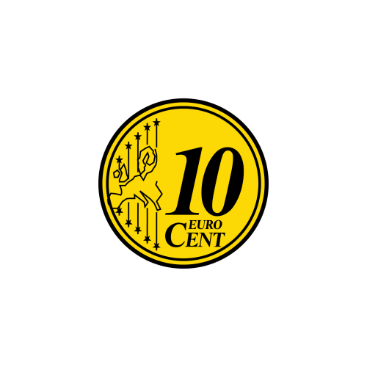 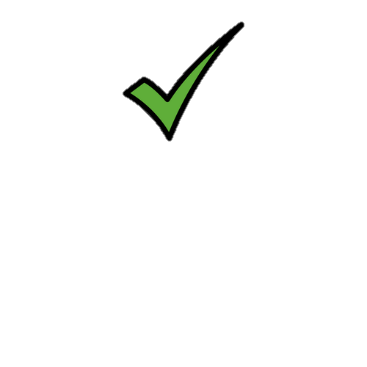 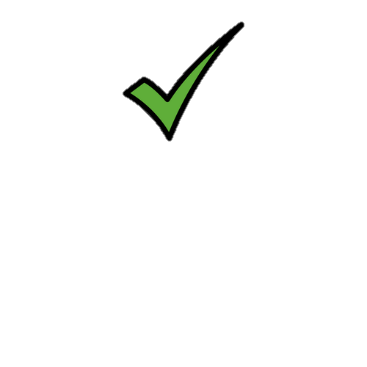 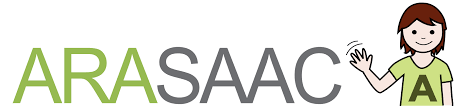 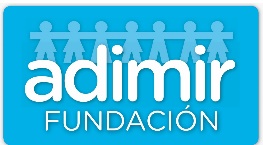 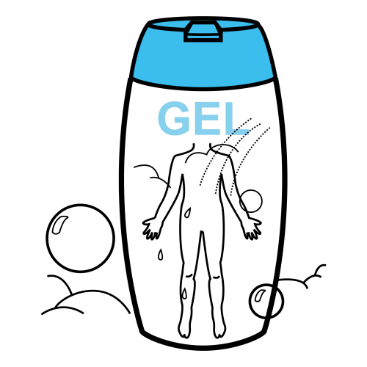 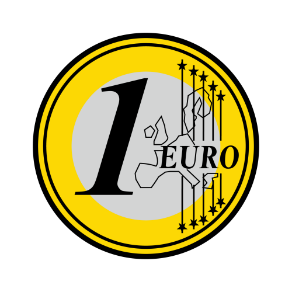 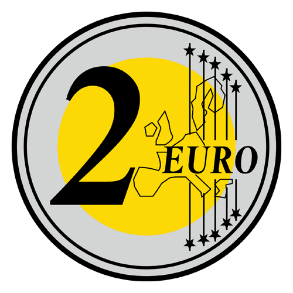 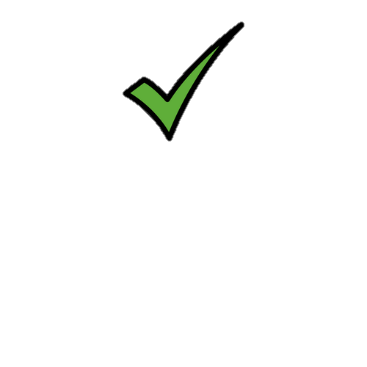 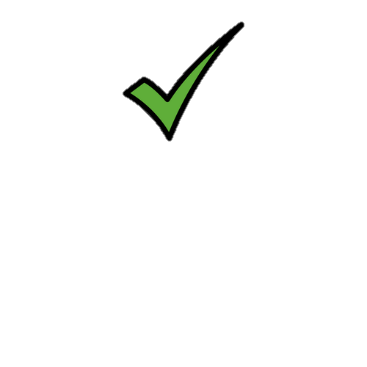 3 , 80
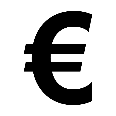 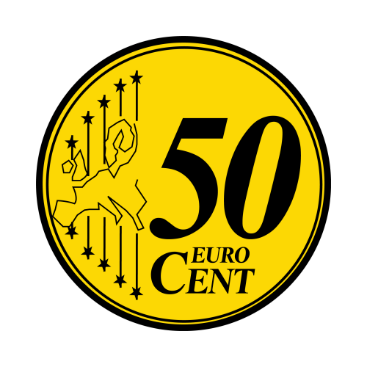 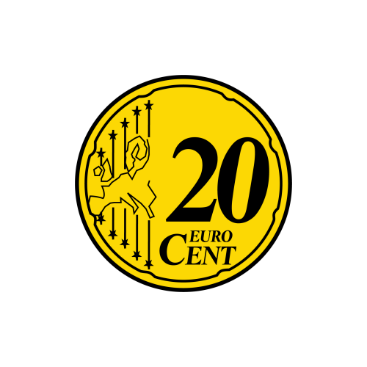 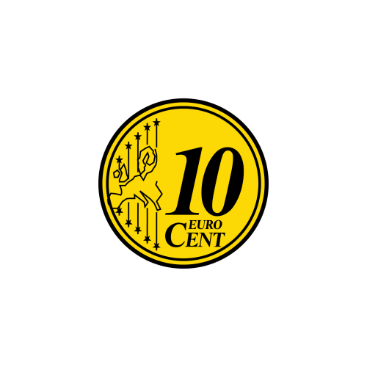 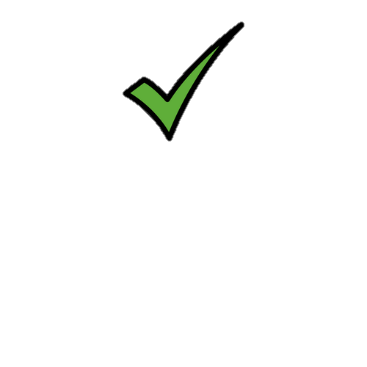 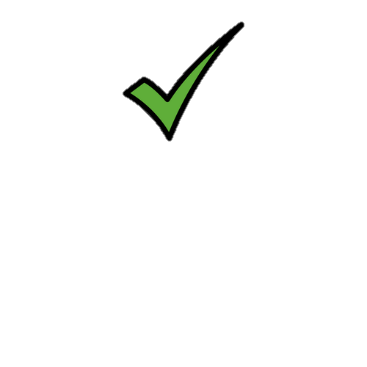 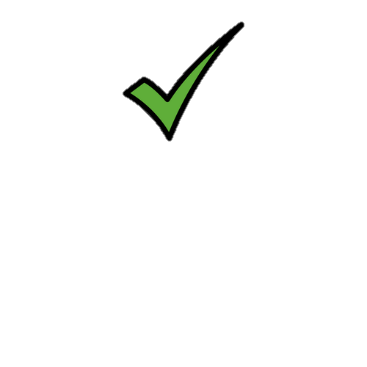 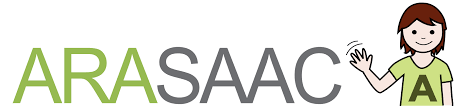 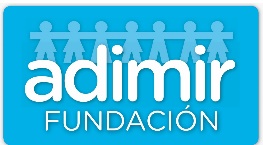 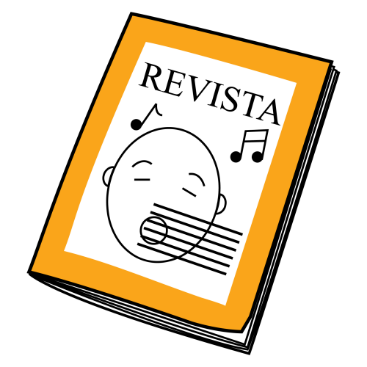 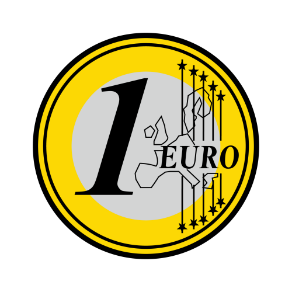 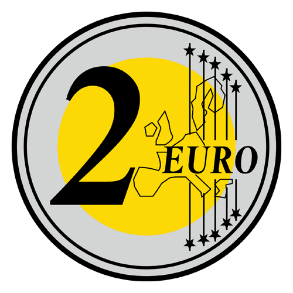 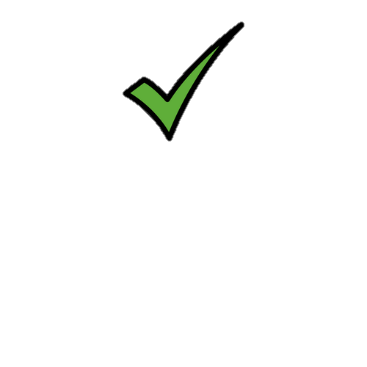 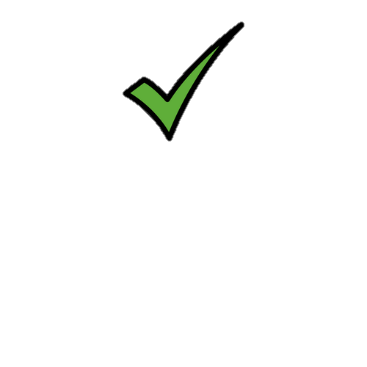 3 , 90
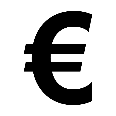 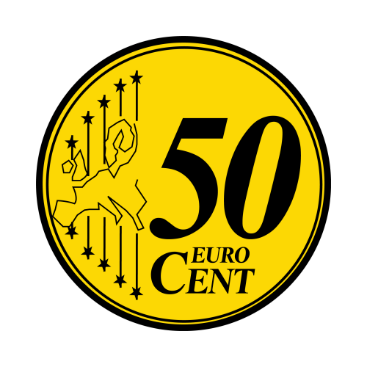 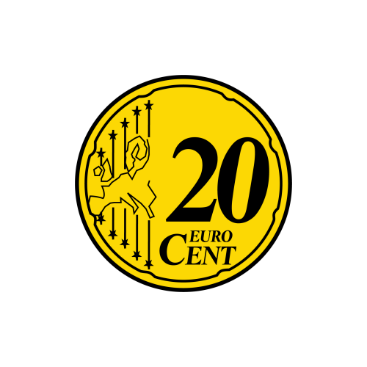 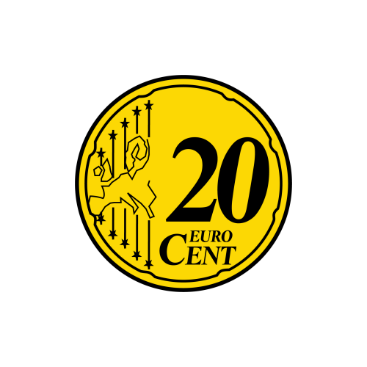 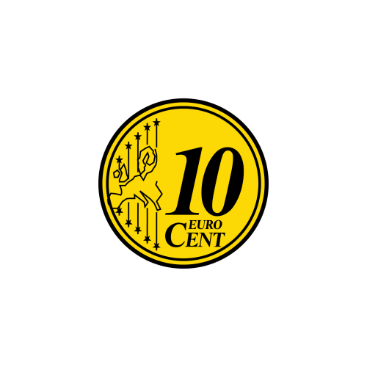 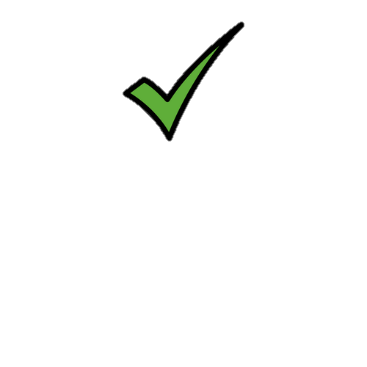 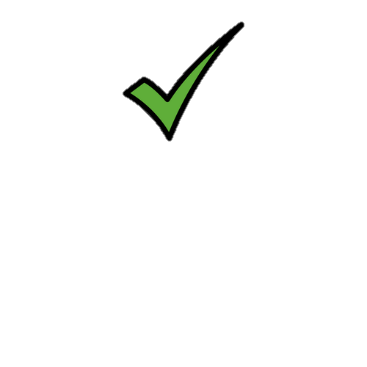 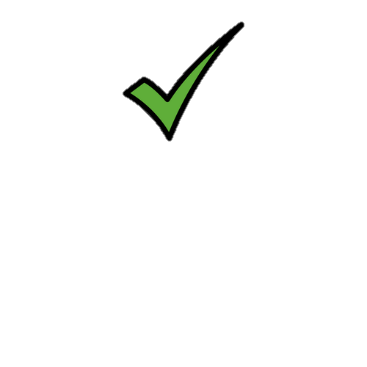 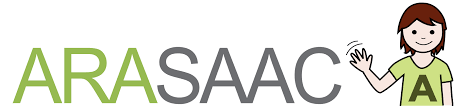 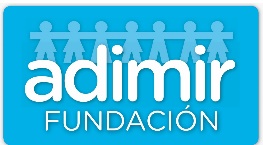 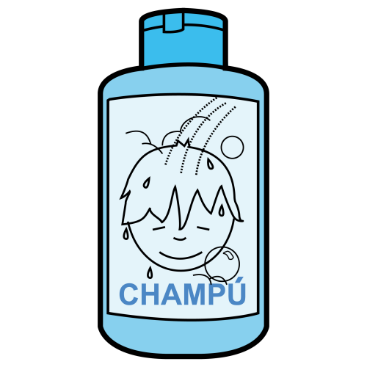 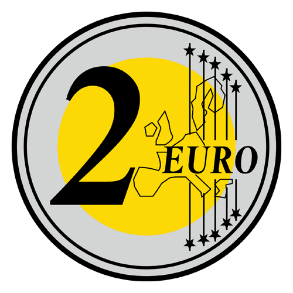 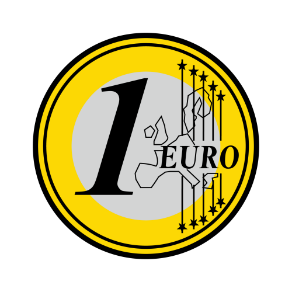 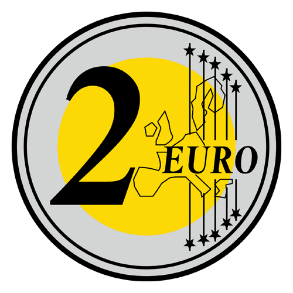 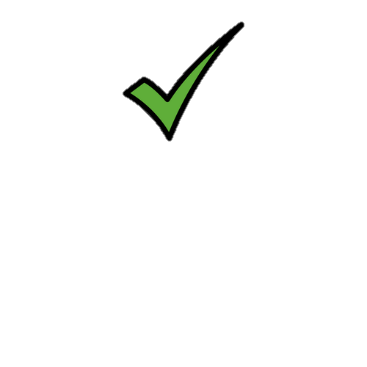 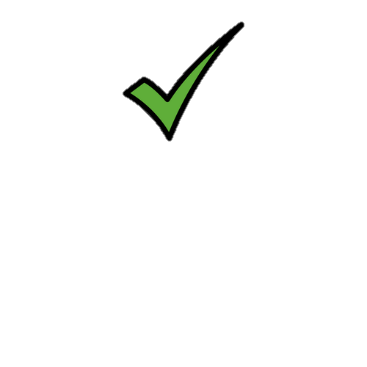 4 , 10
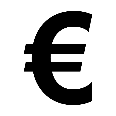 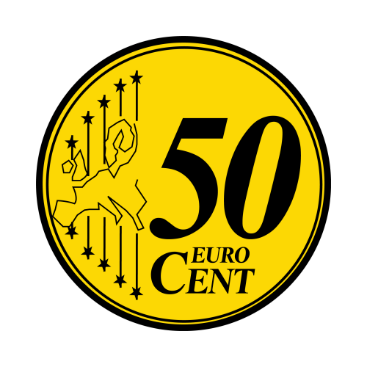 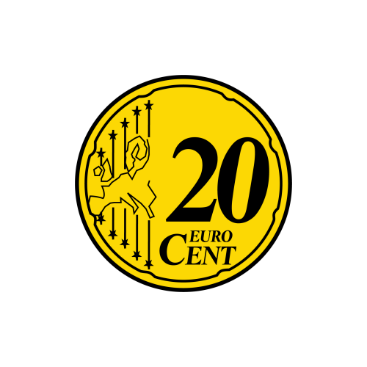 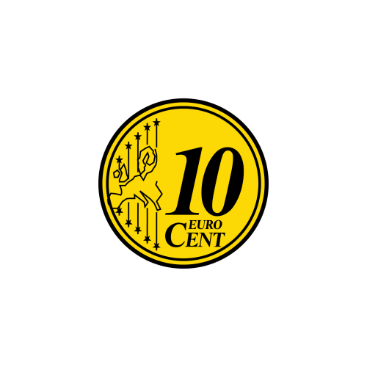 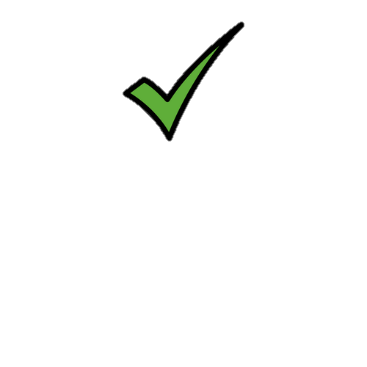 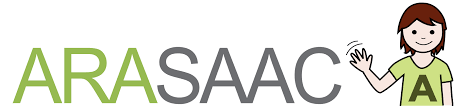 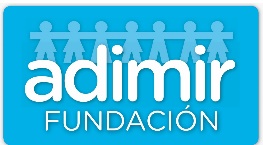 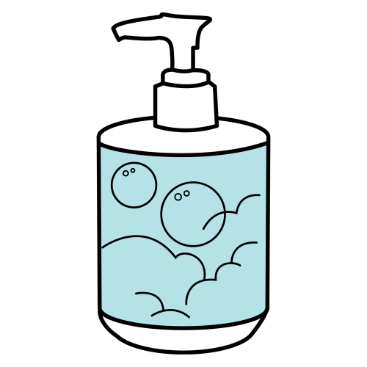 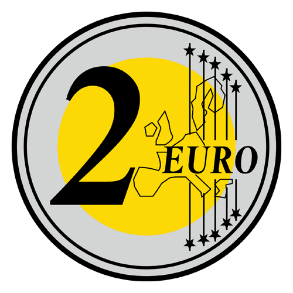 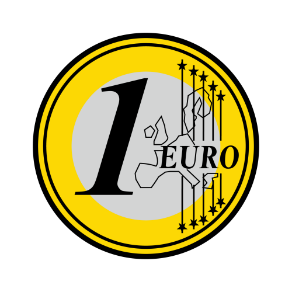 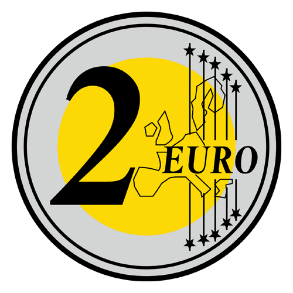 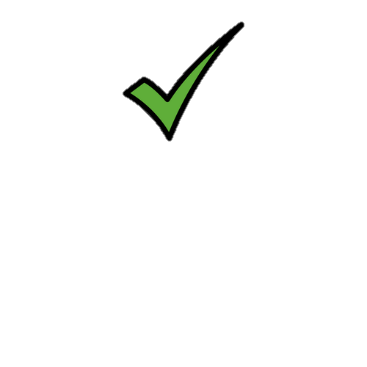 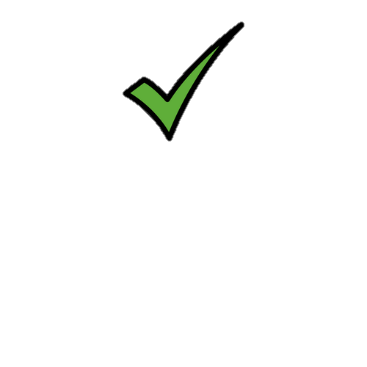 4 , 20
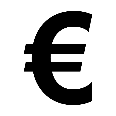 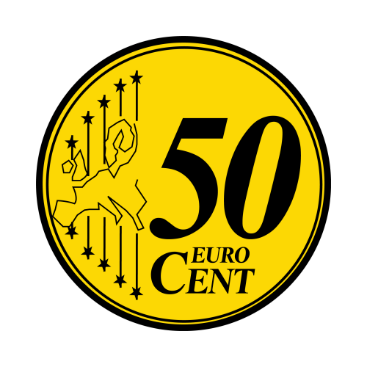 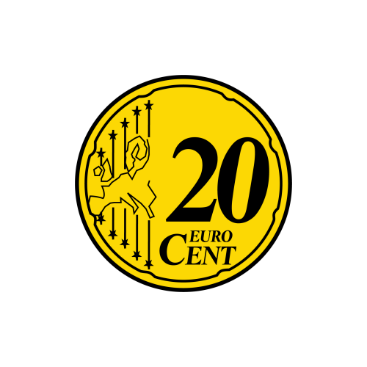 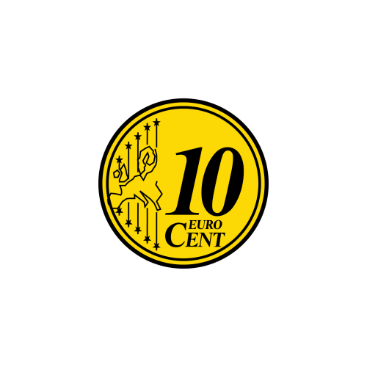 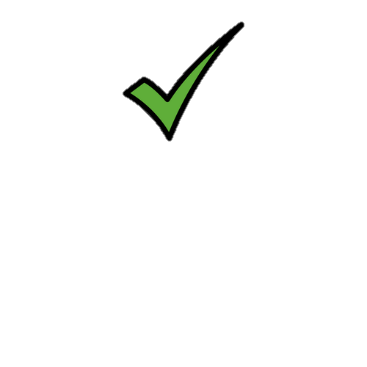 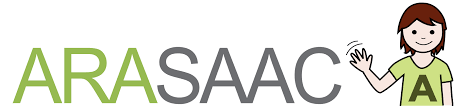 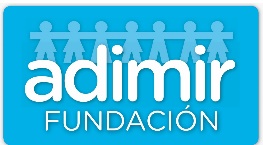 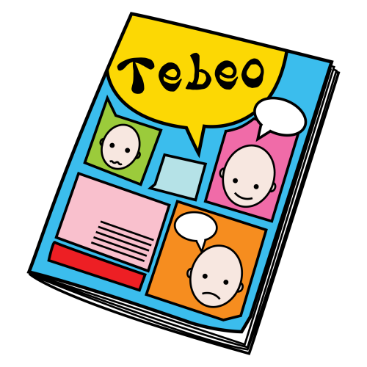 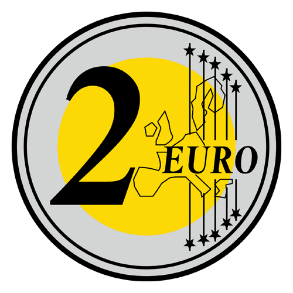 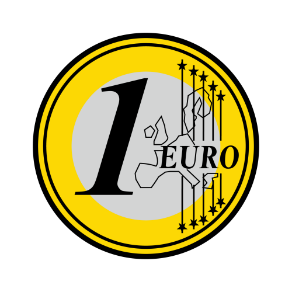 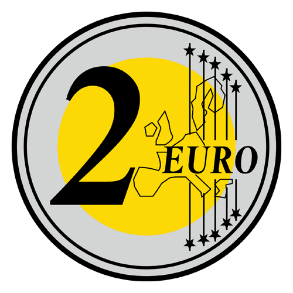 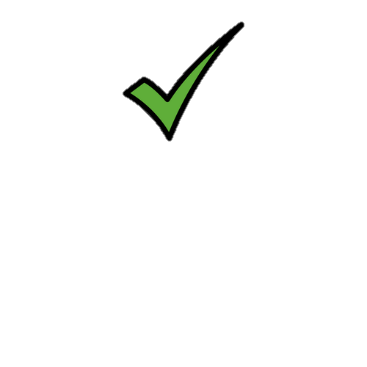 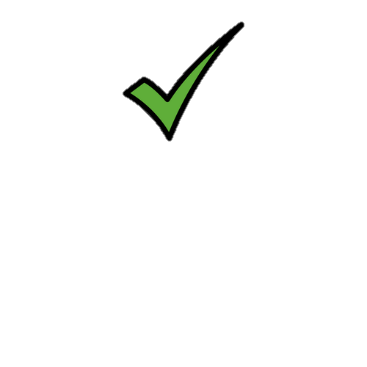 4 , 30
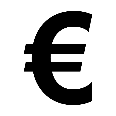 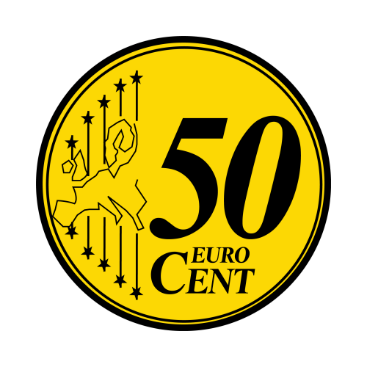 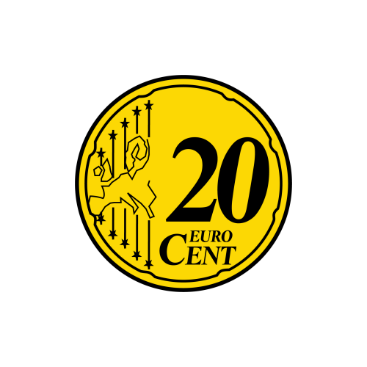 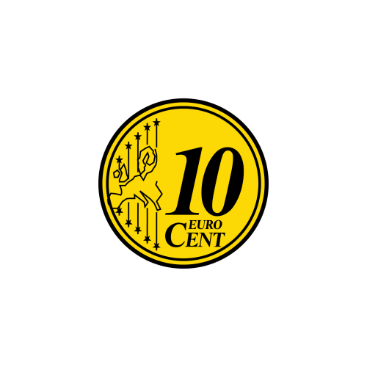 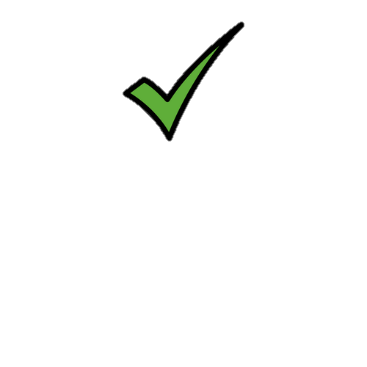 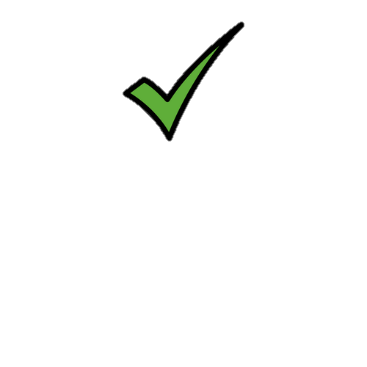 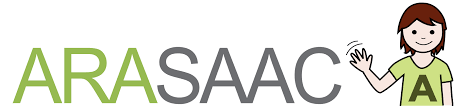 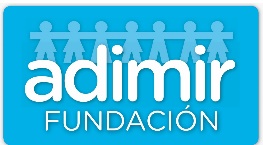 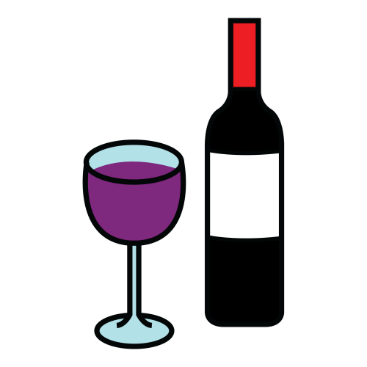 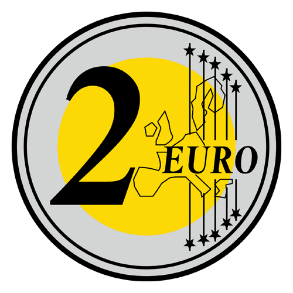 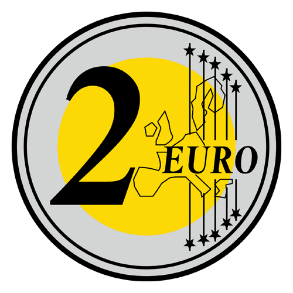 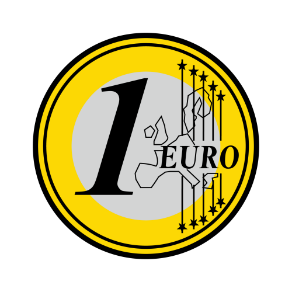 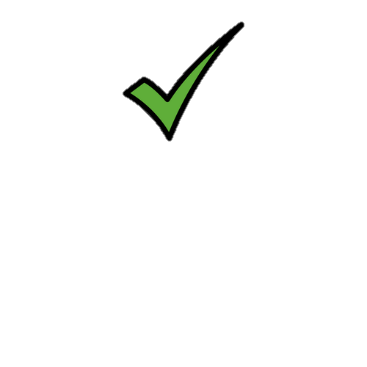 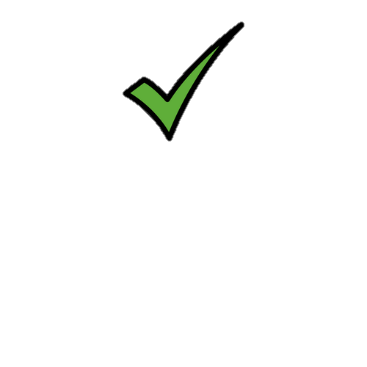 4 , 40
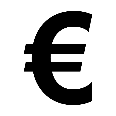 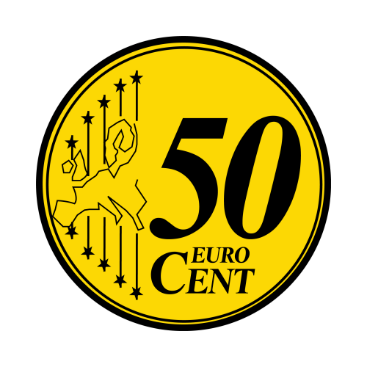 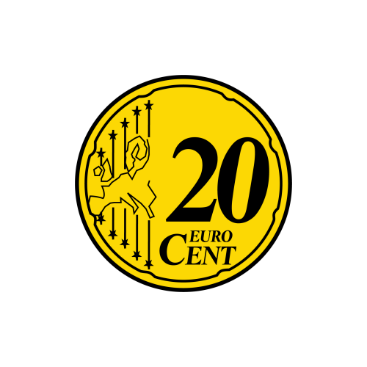 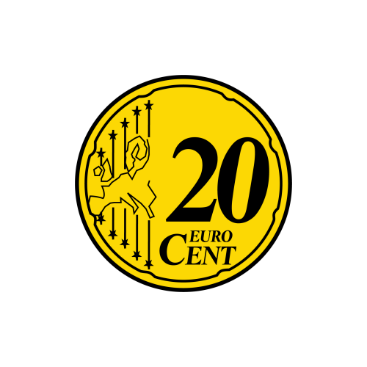 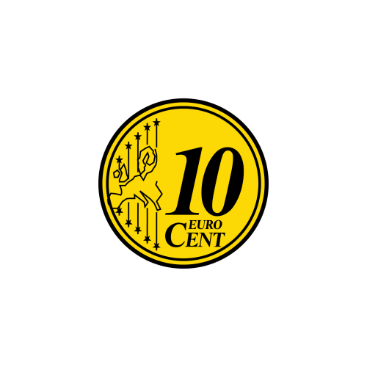 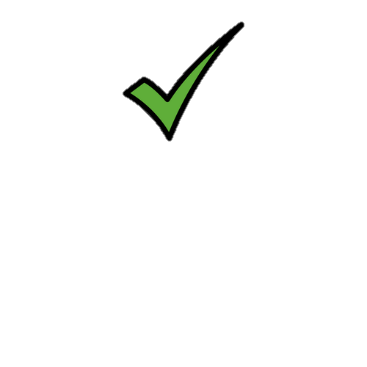 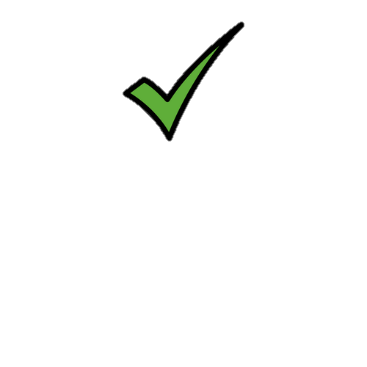 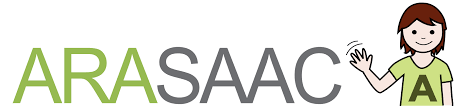 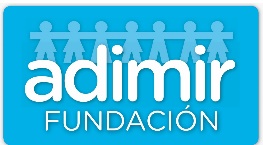 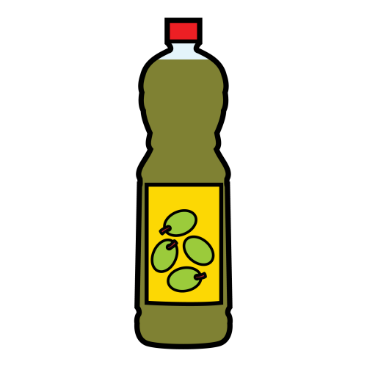 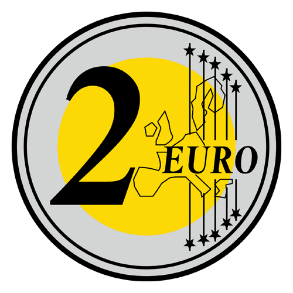 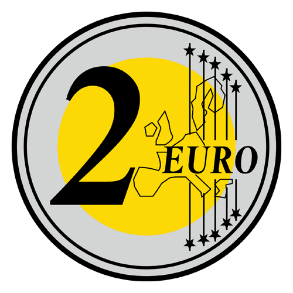 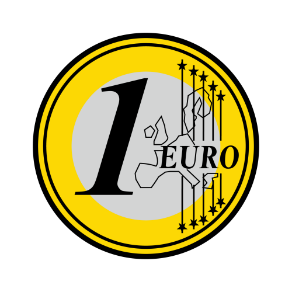 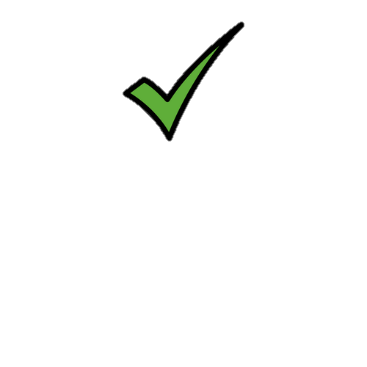 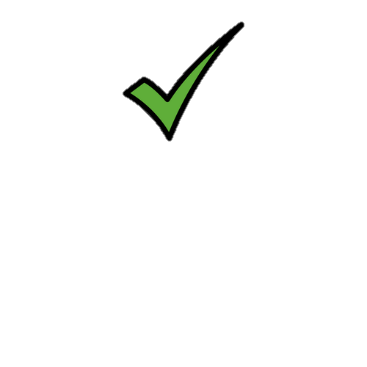 4, 50
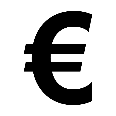 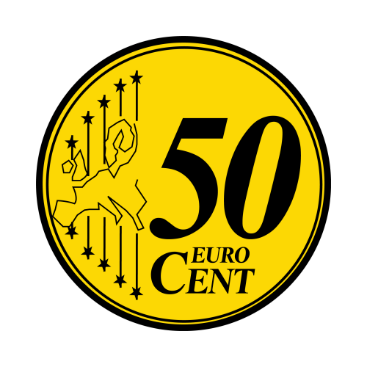 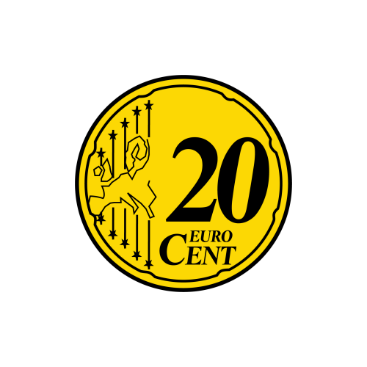 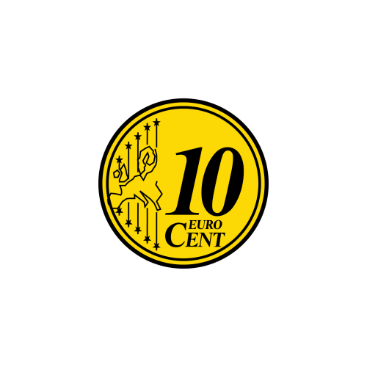 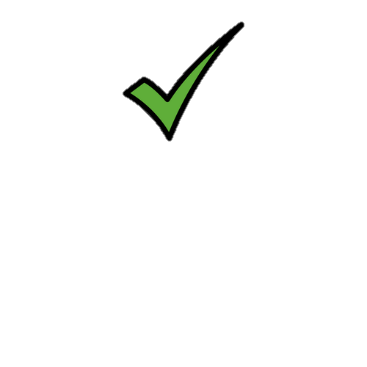 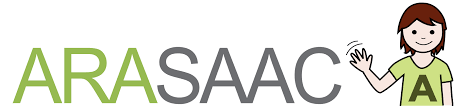 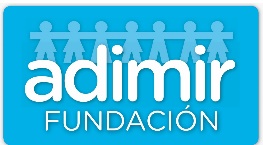 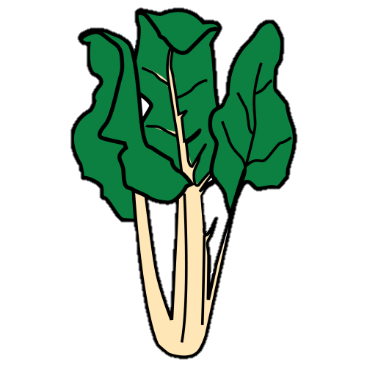 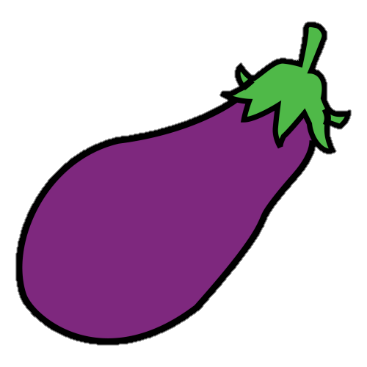 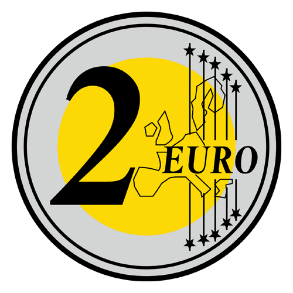 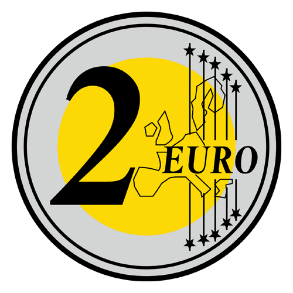 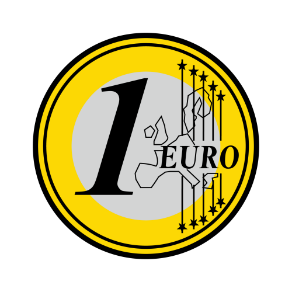 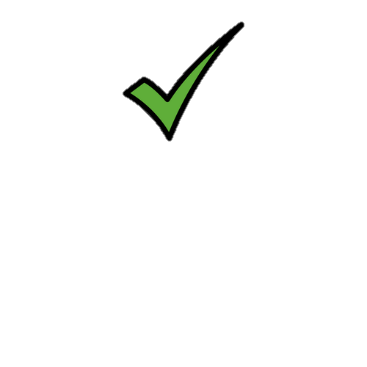 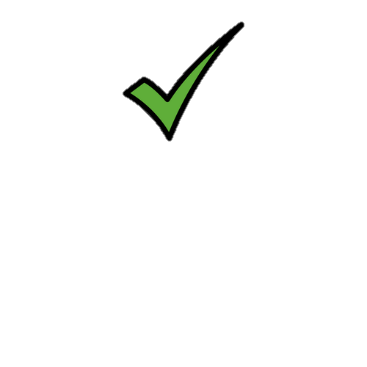 4 , 60
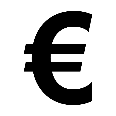 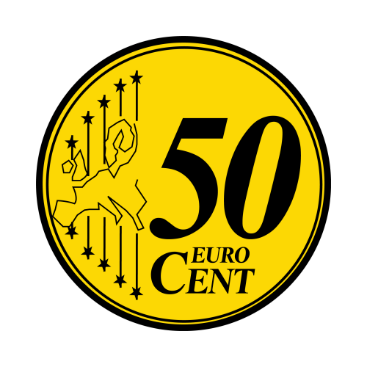 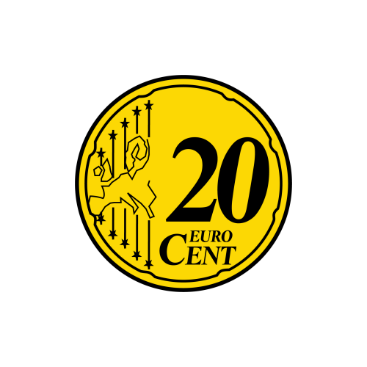 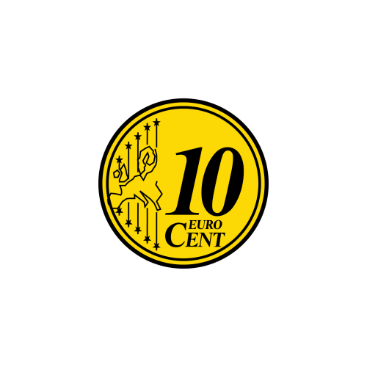 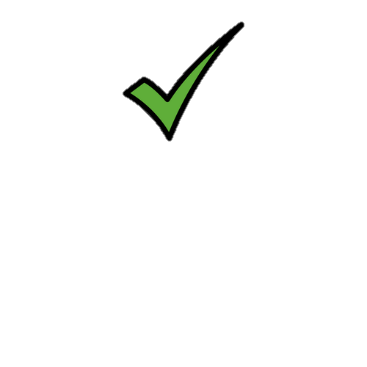 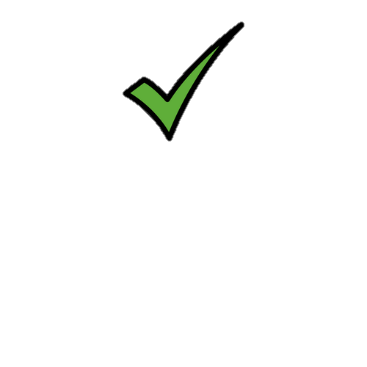 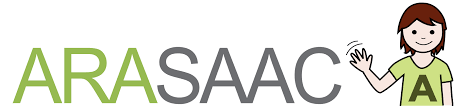 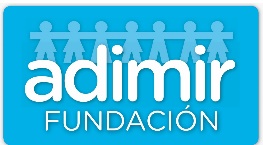 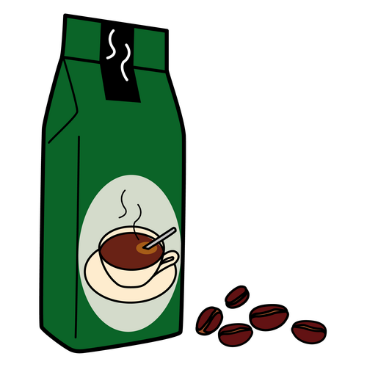 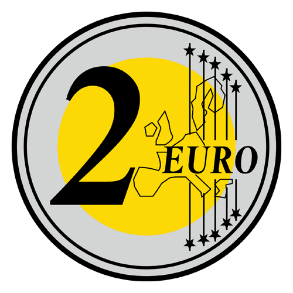 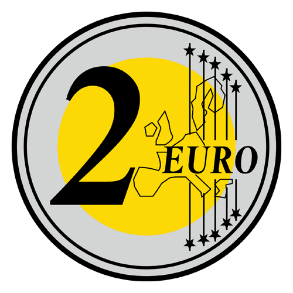 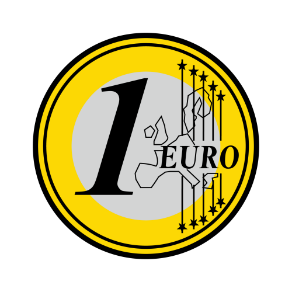 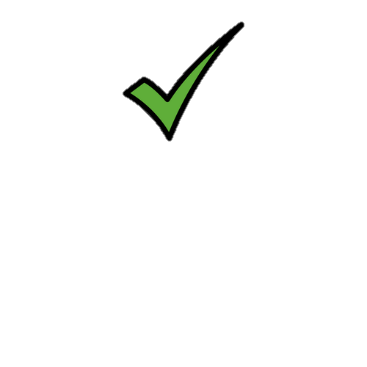 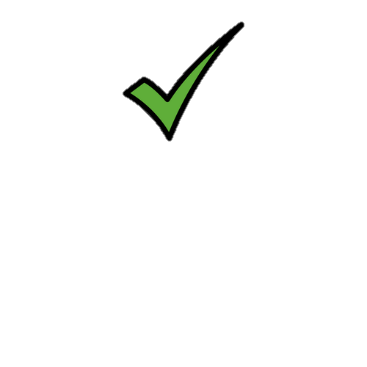 4 , 70
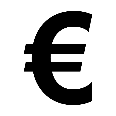 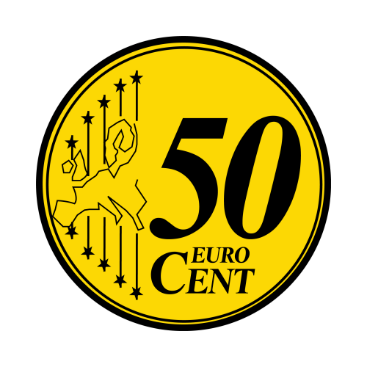 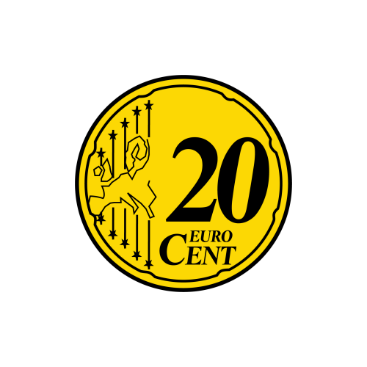 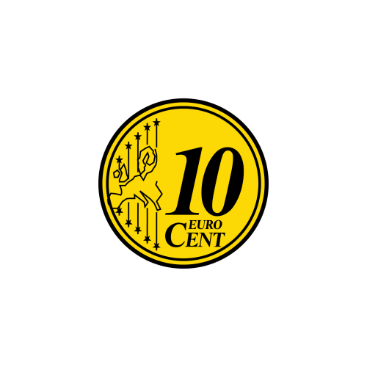 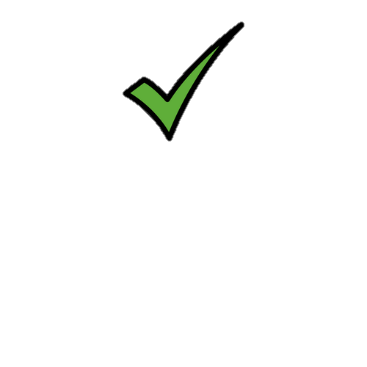 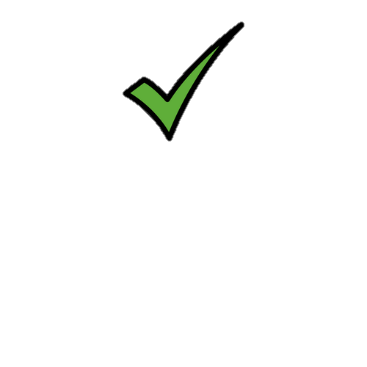 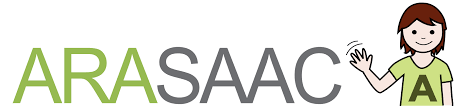 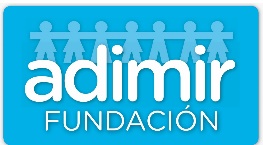 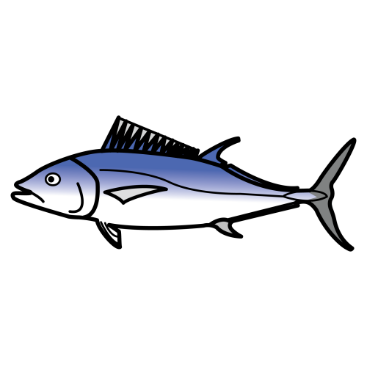 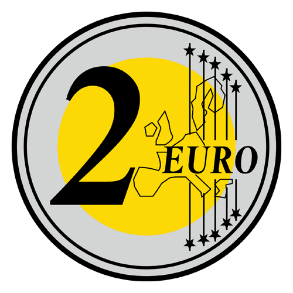 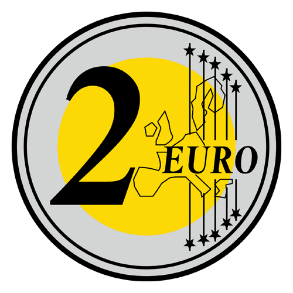 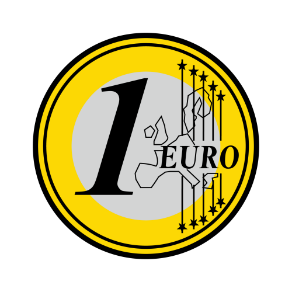 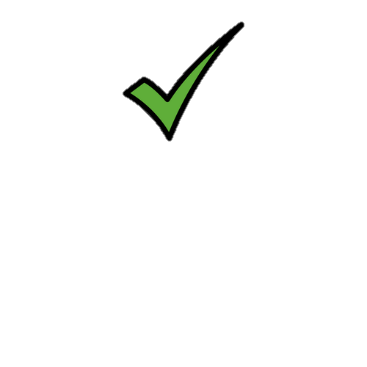 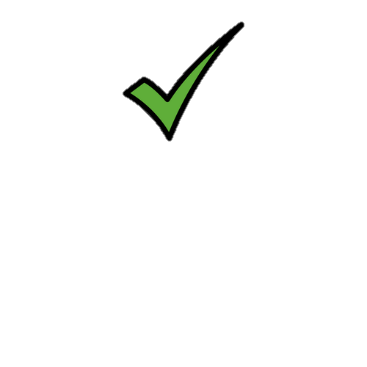 4 , 80
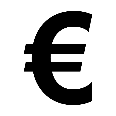 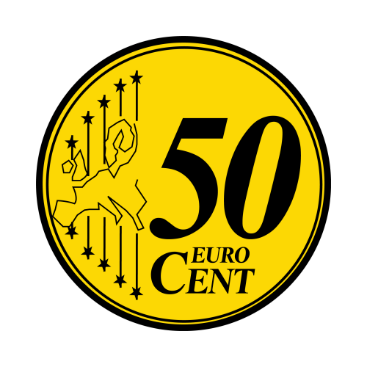 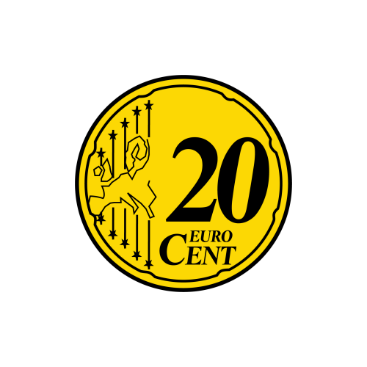 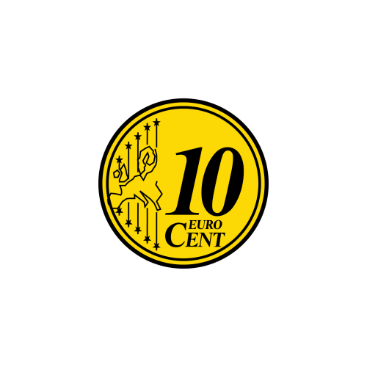 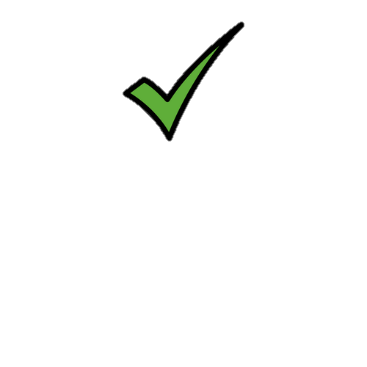 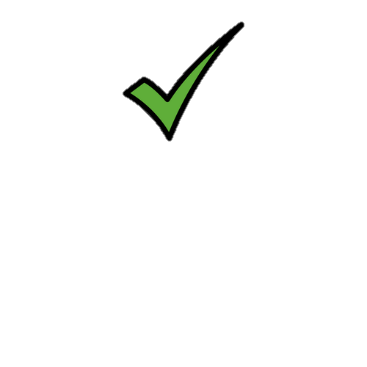 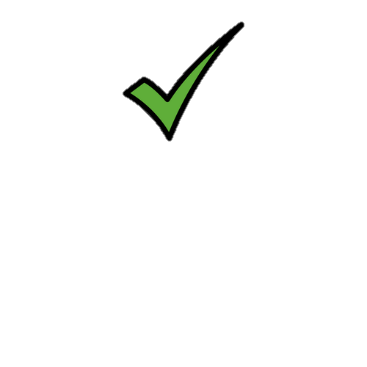 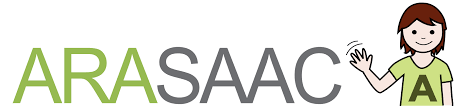 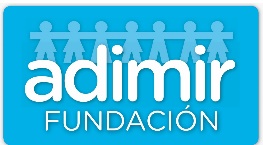 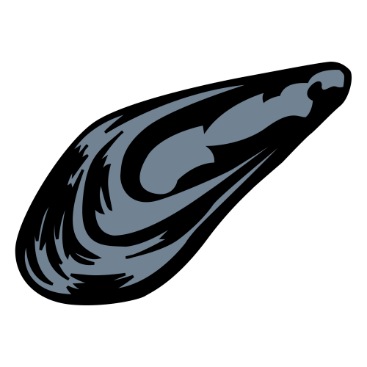 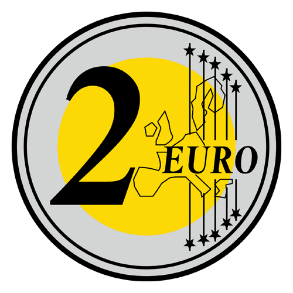 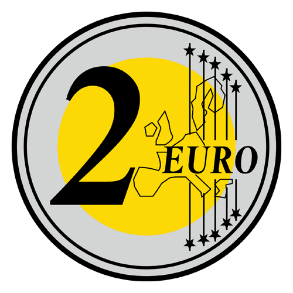 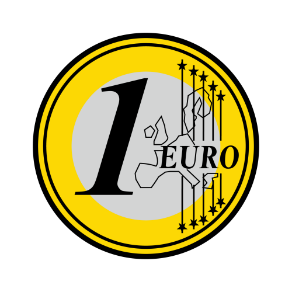 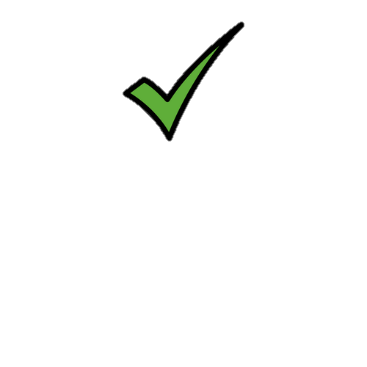 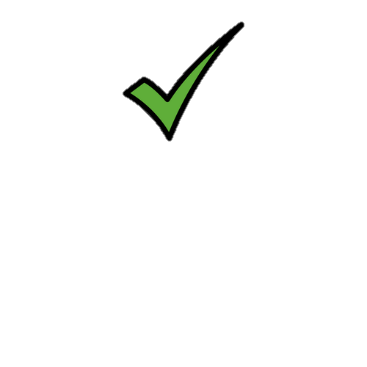 4 , 90
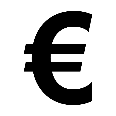 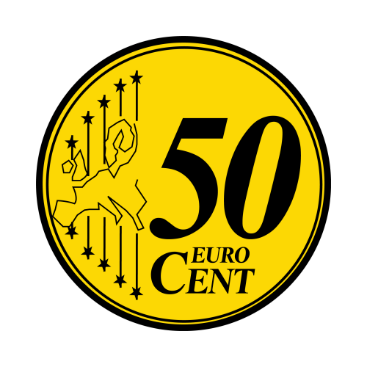 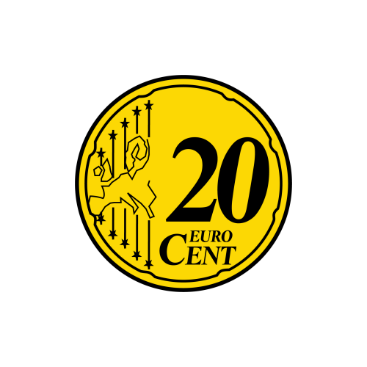 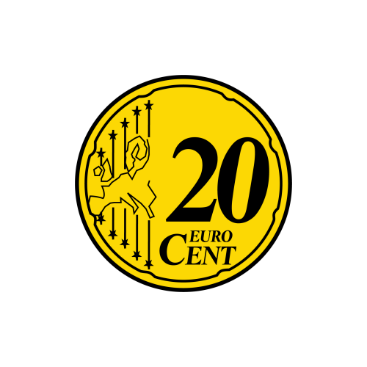 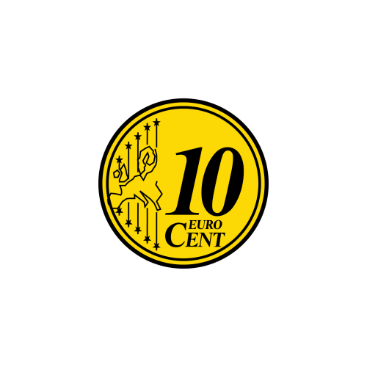 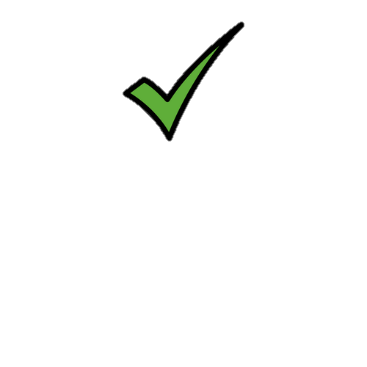 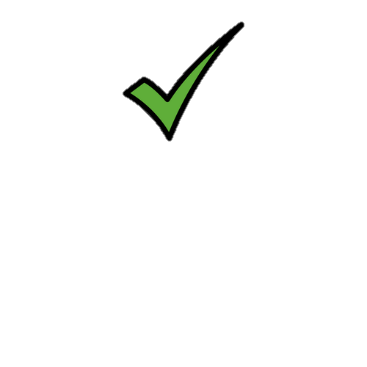 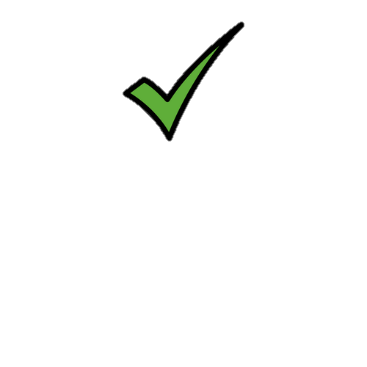 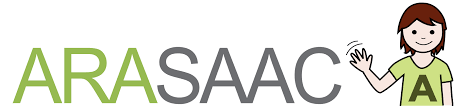 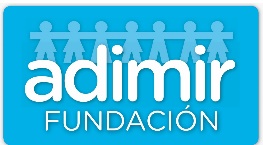 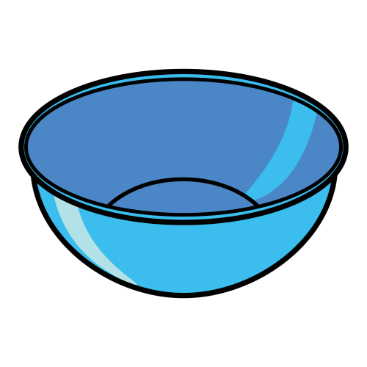 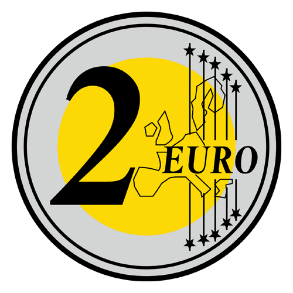 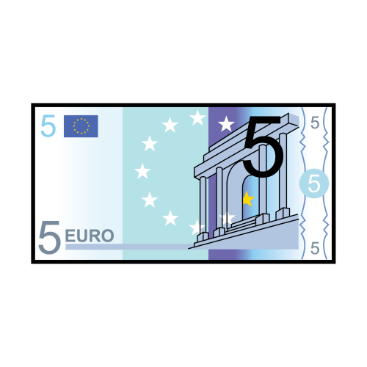 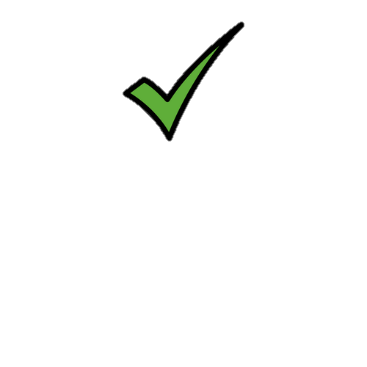 5 , 10
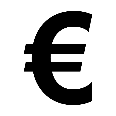 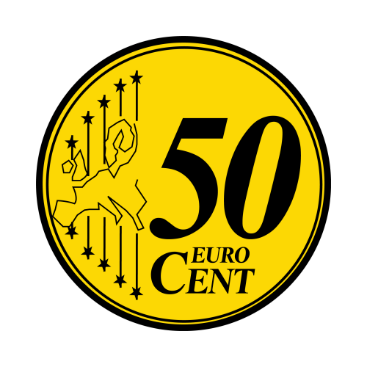 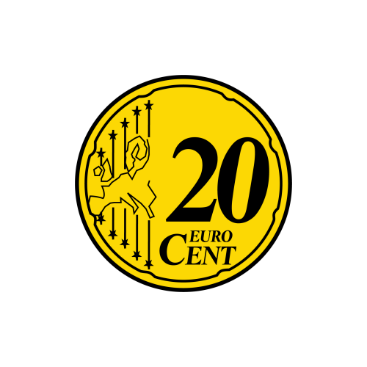 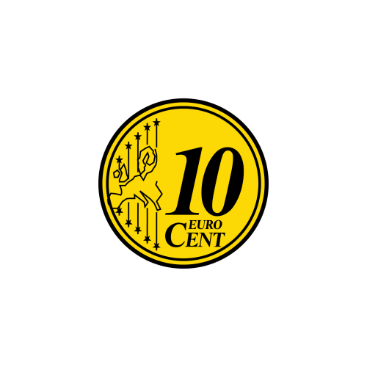 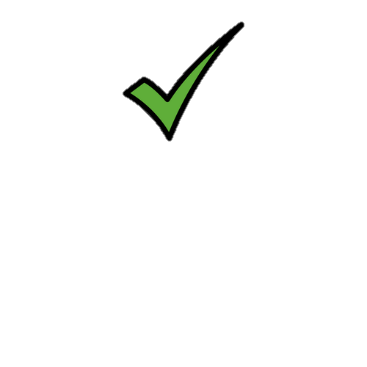 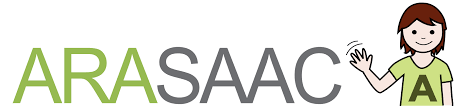 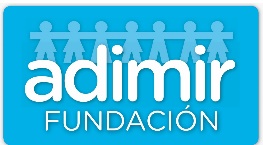 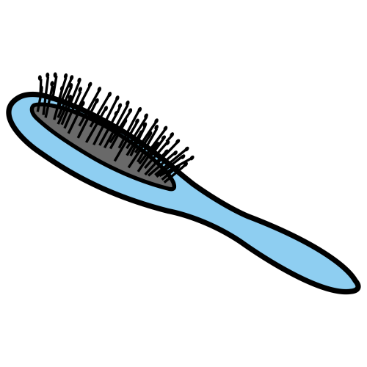 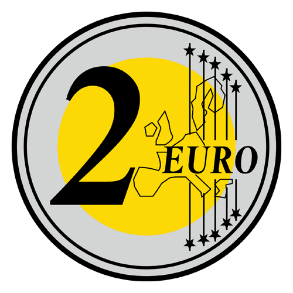 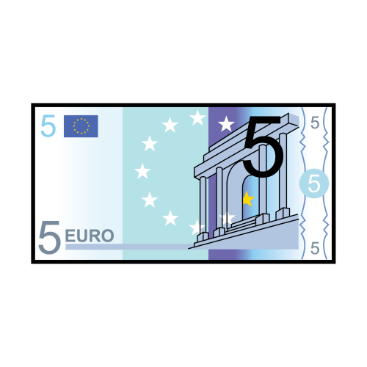 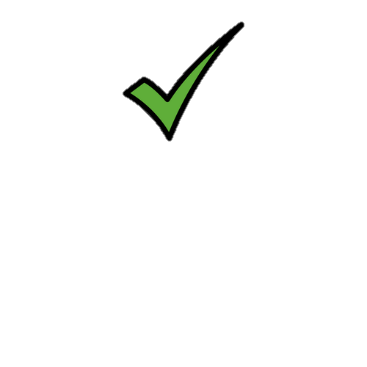 5 , 20
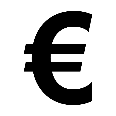 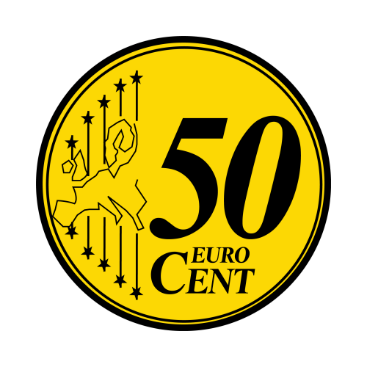 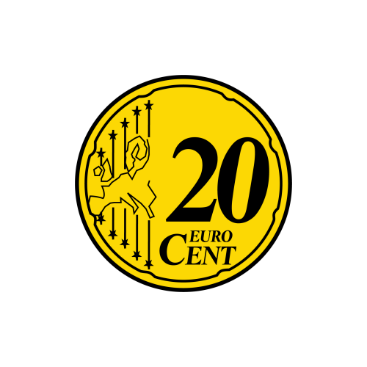 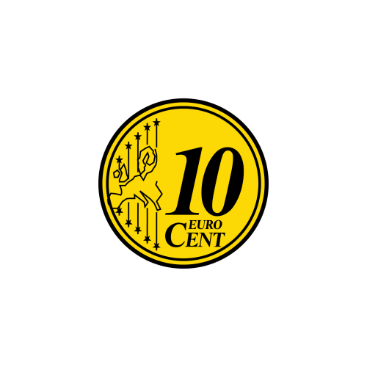 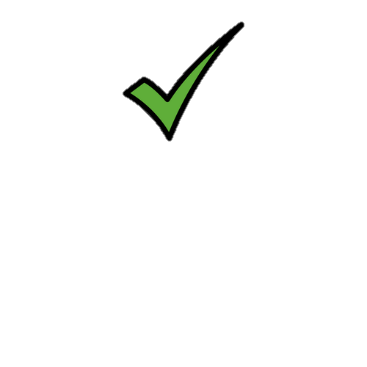 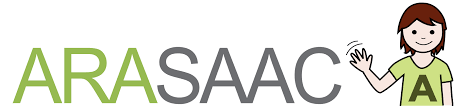 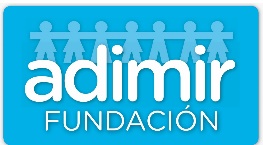 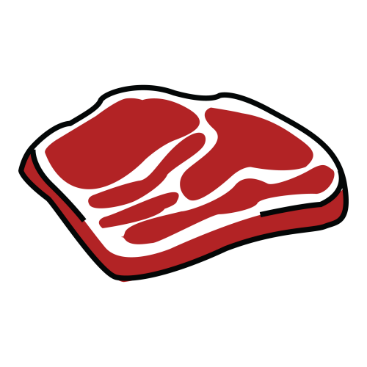 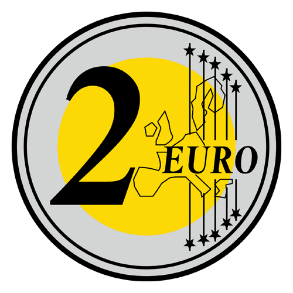 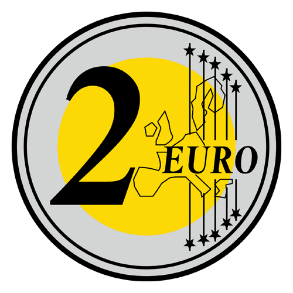 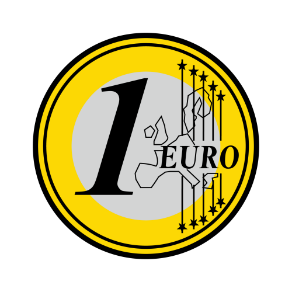 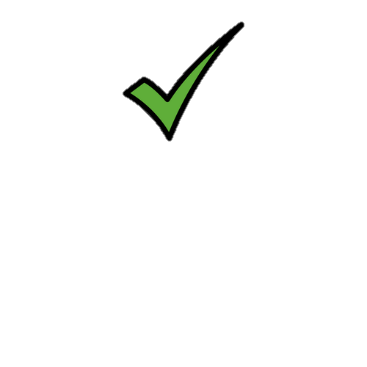 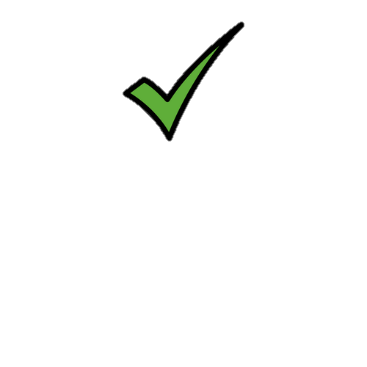 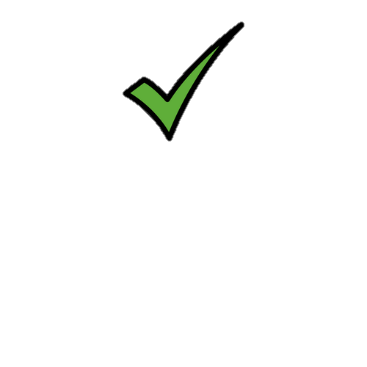 5 , 30
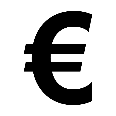 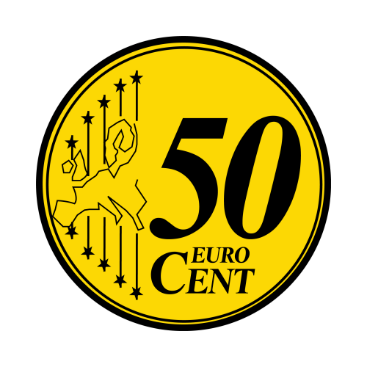 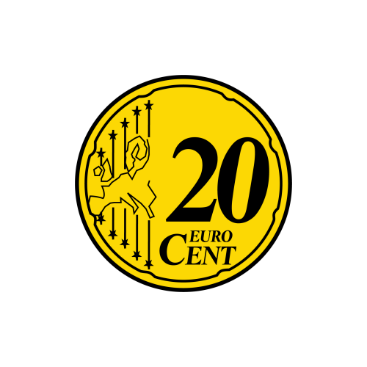 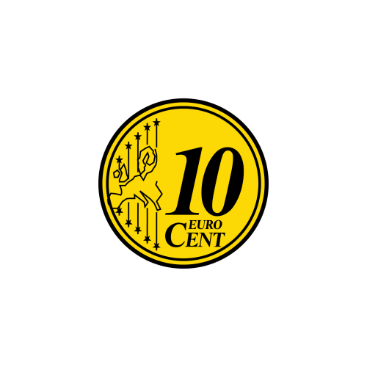 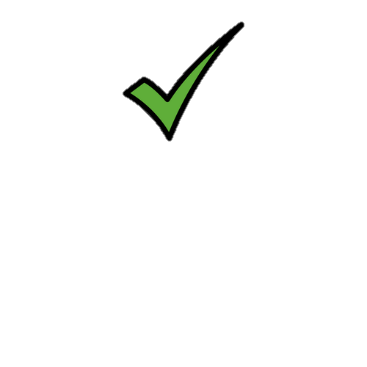 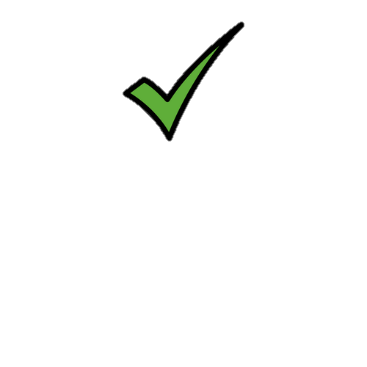 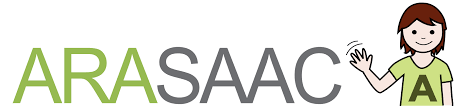 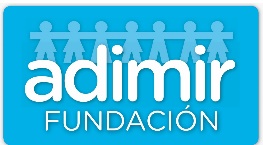 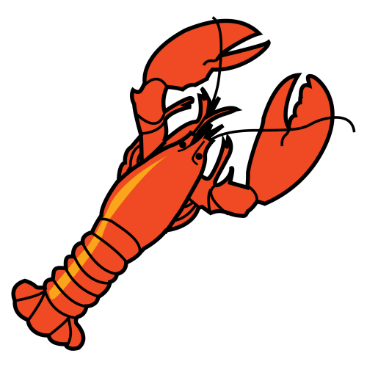 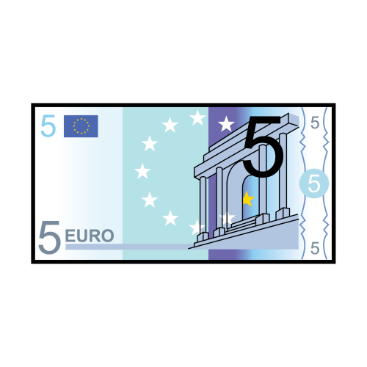 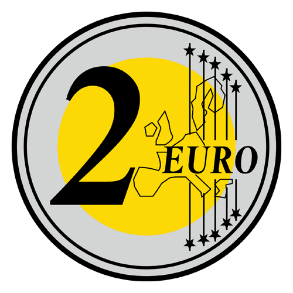 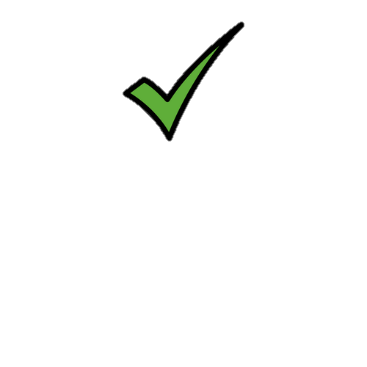 5 , 40
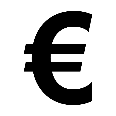 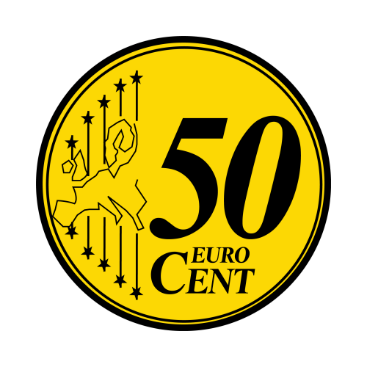 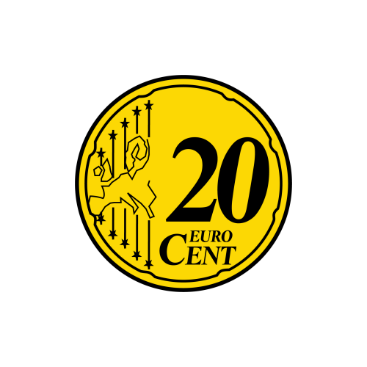 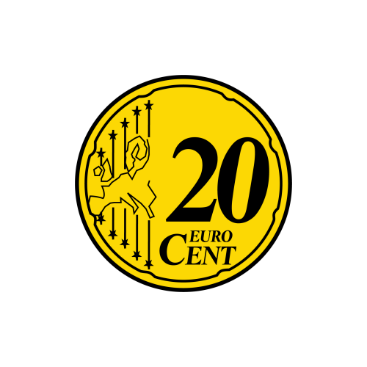 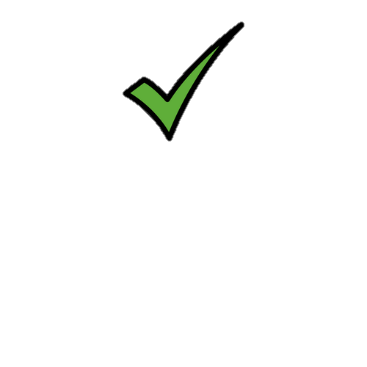 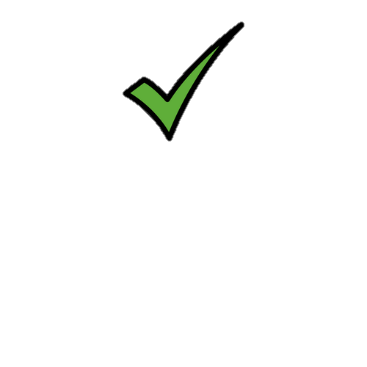 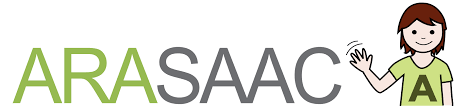 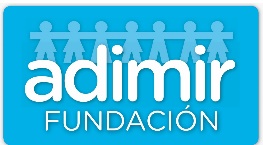 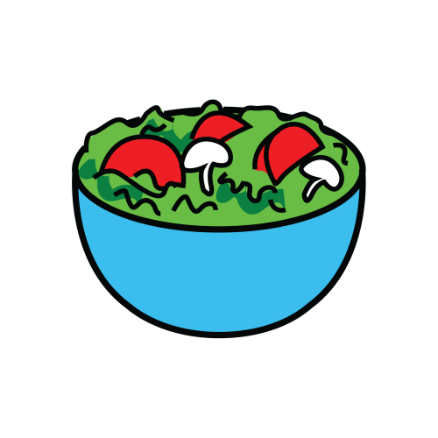 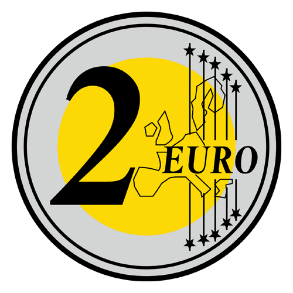 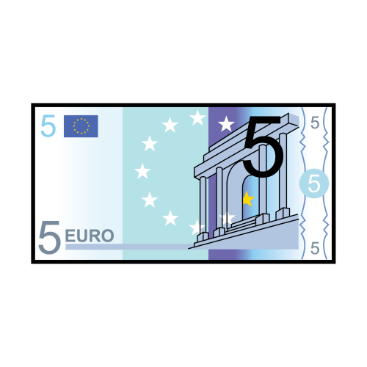 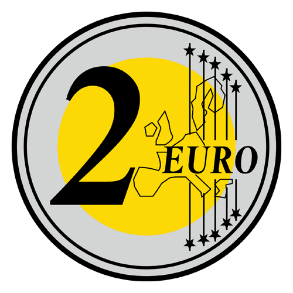 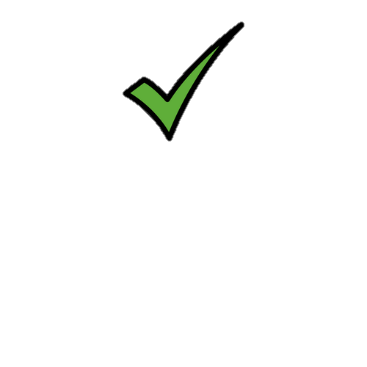 5 , 50
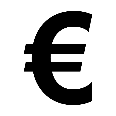 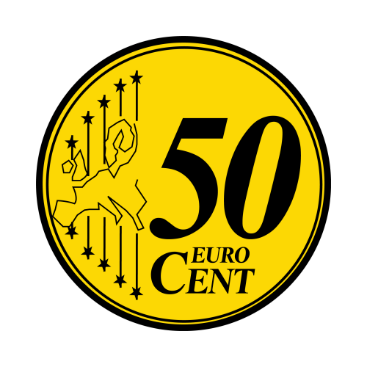 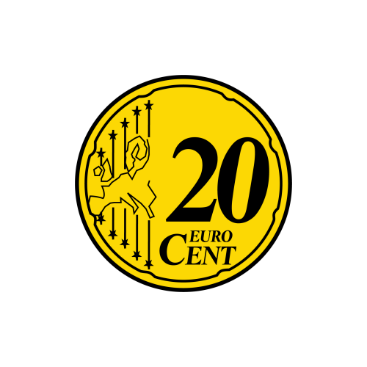 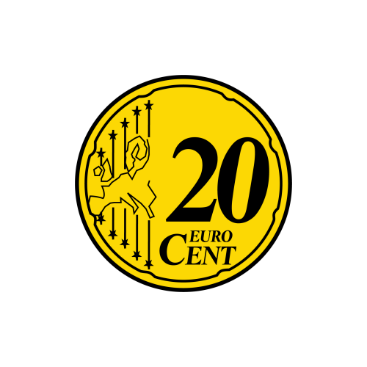 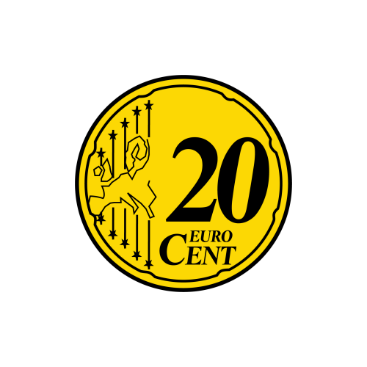 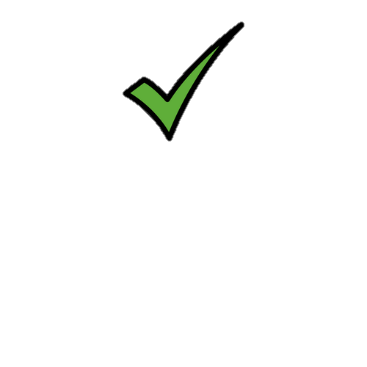 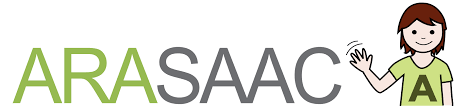 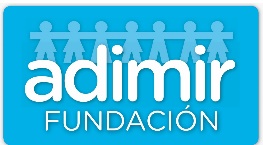 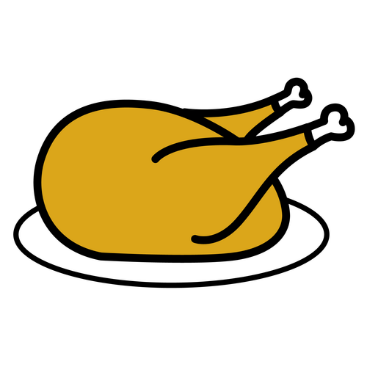 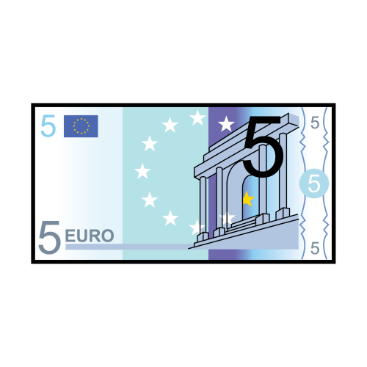 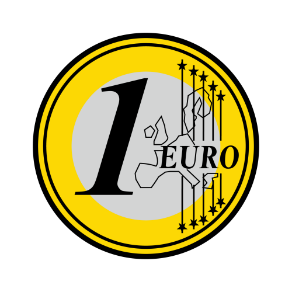 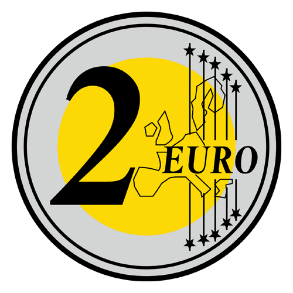 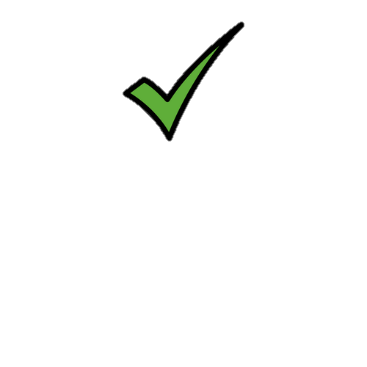 5 , 60
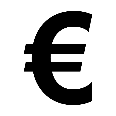 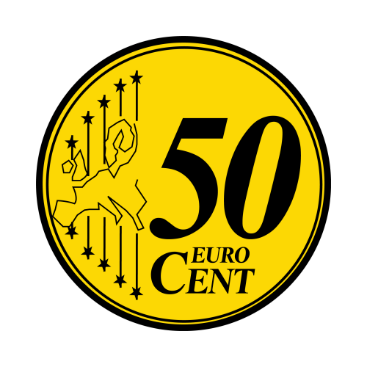 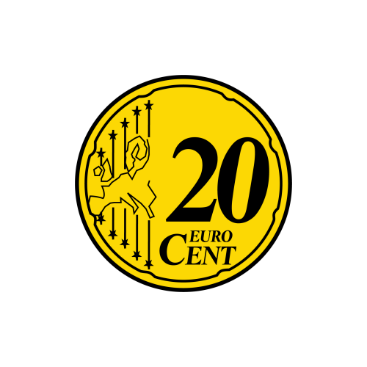 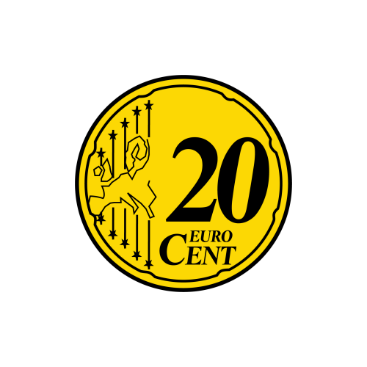 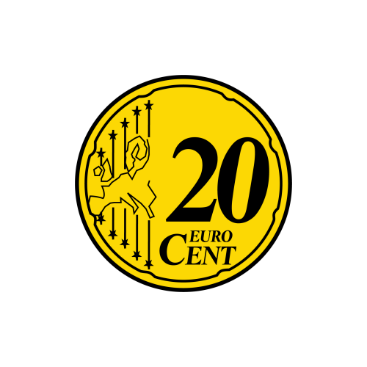 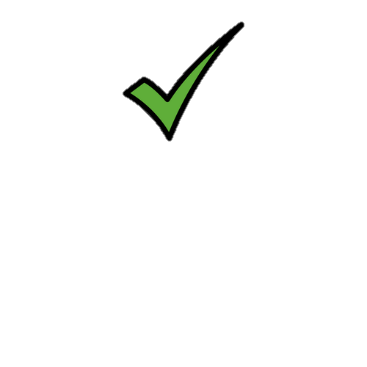 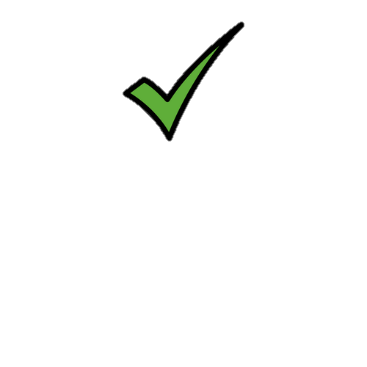 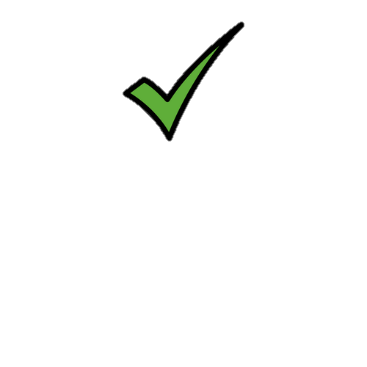 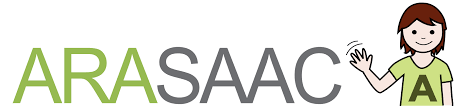 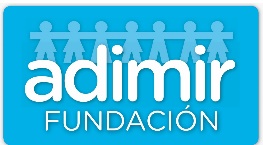 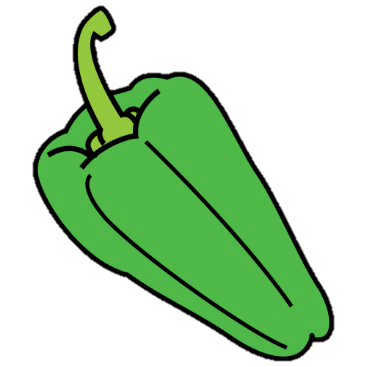 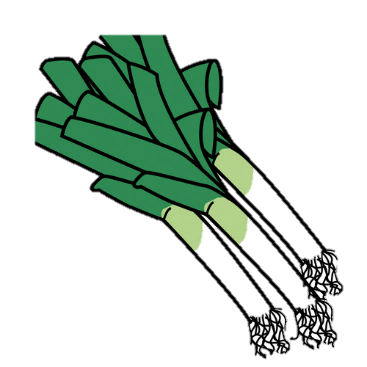 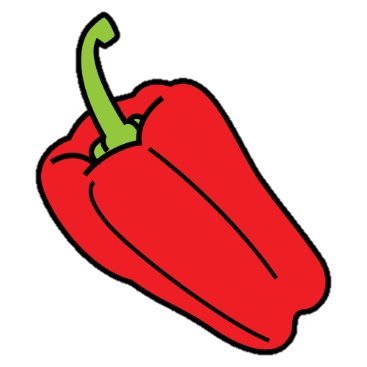 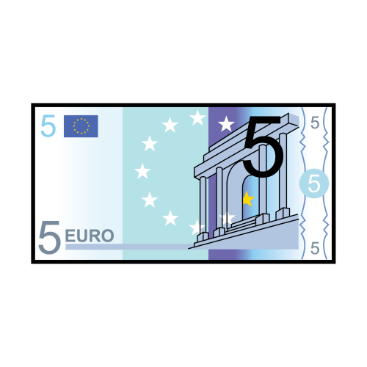 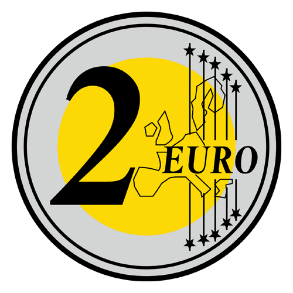 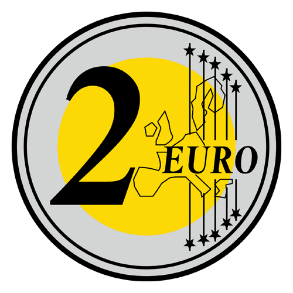 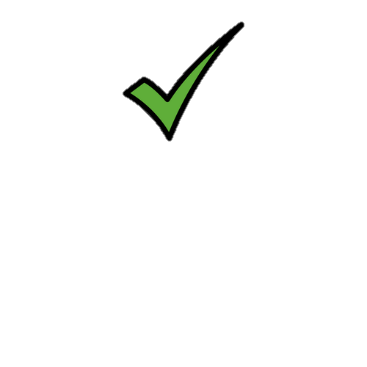 5 , 70
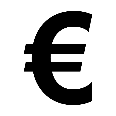 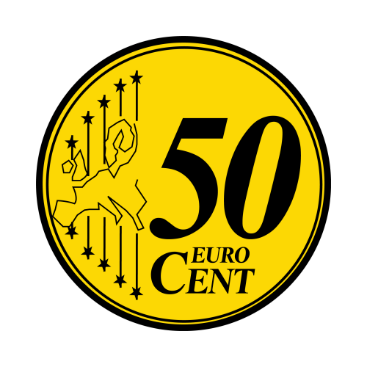 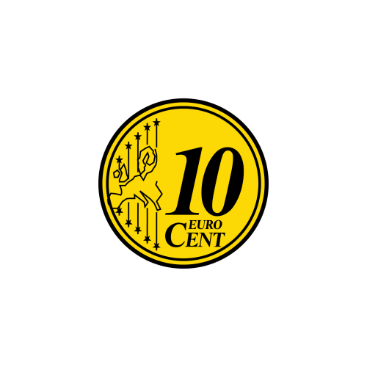 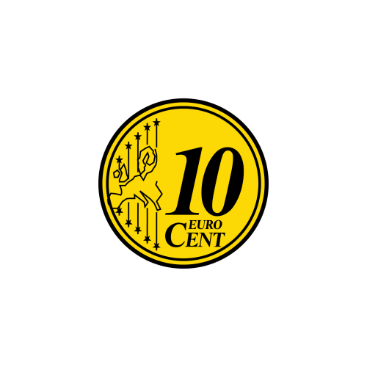 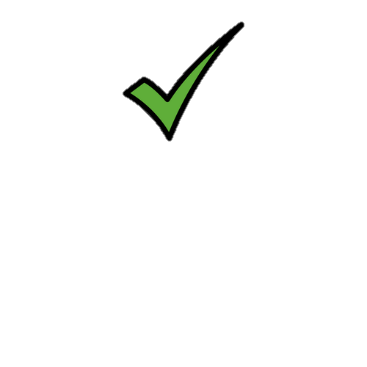 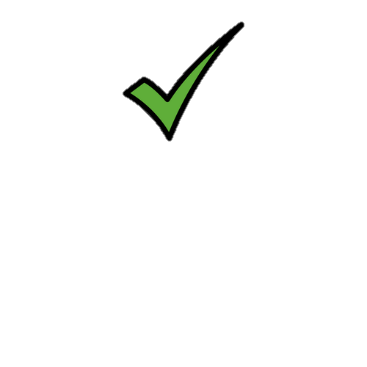 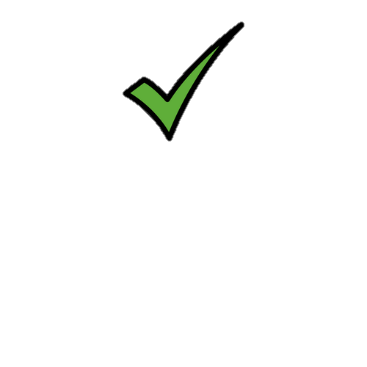 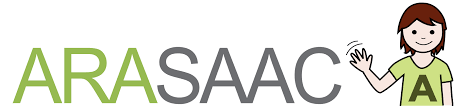 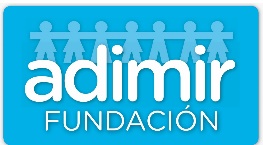 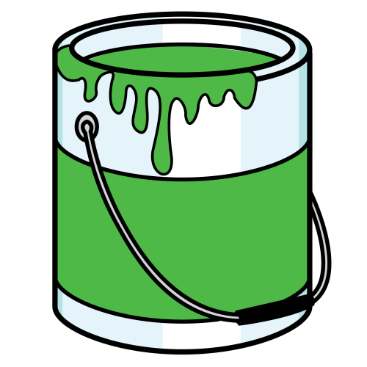 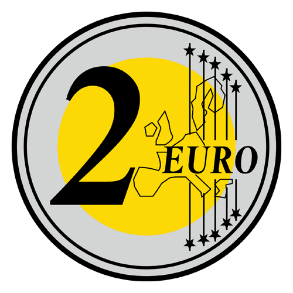 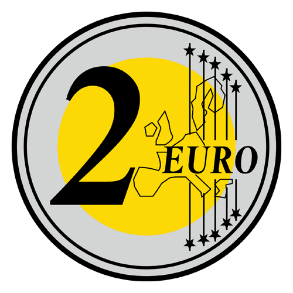 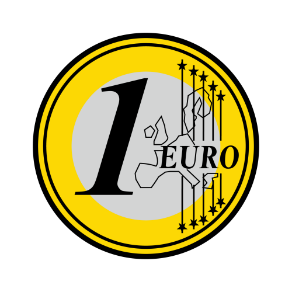 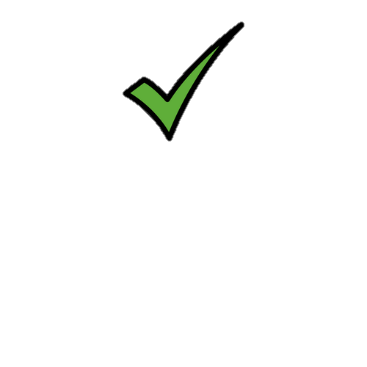 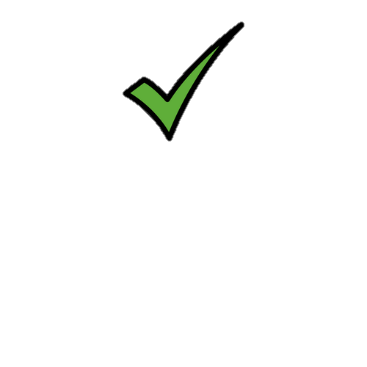 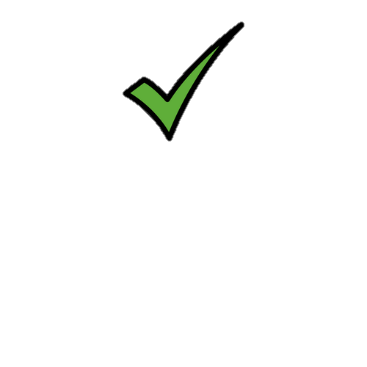 5 , 80
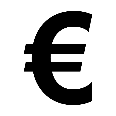 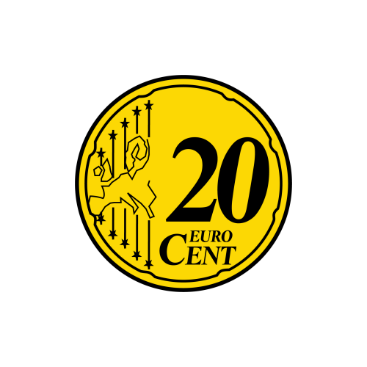 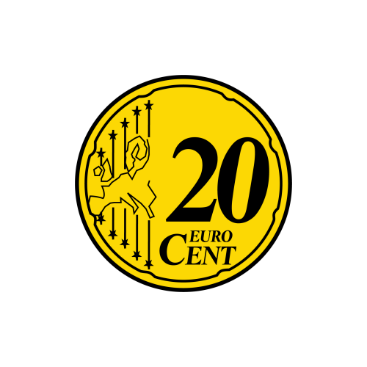 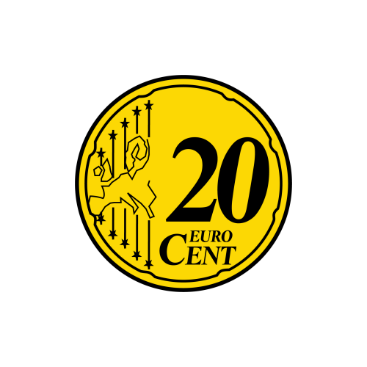 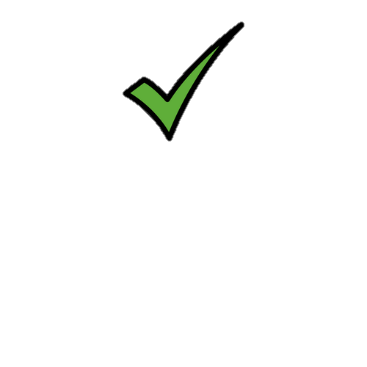 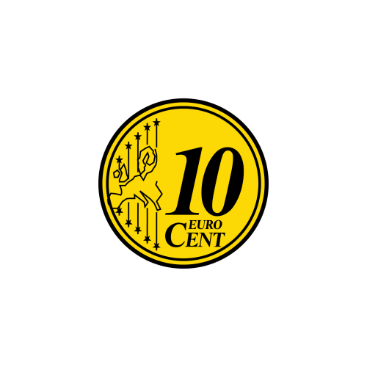 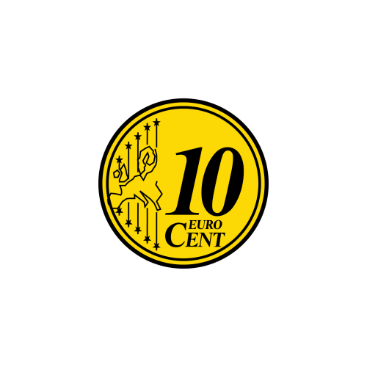 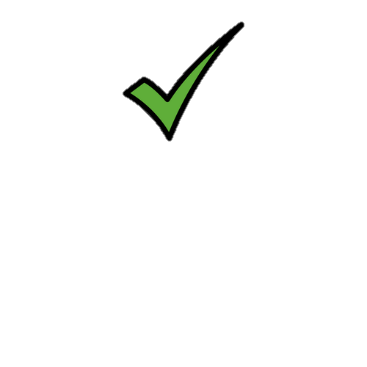 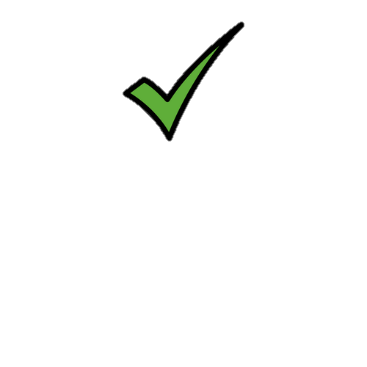 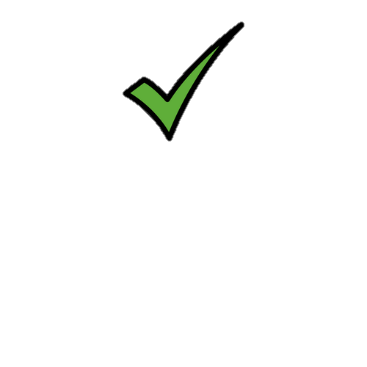 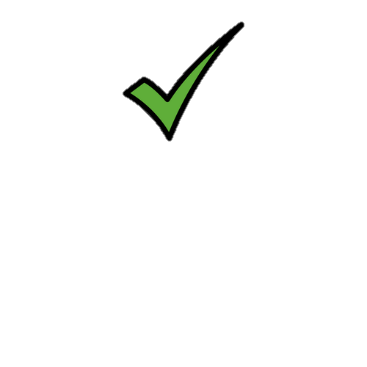 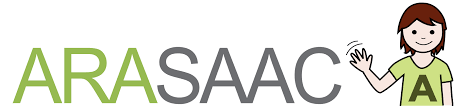 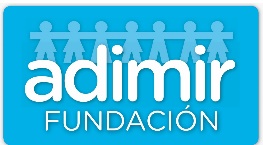 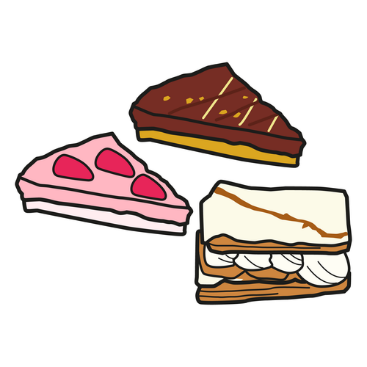 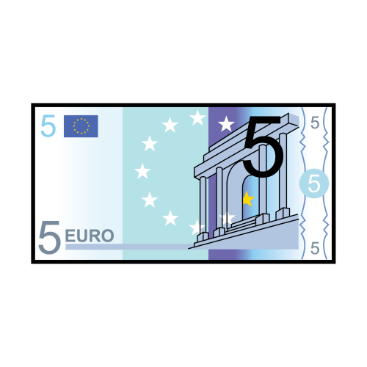 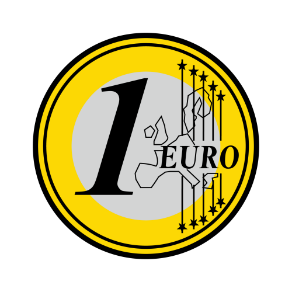 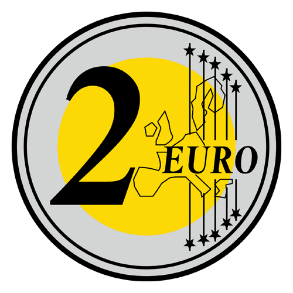 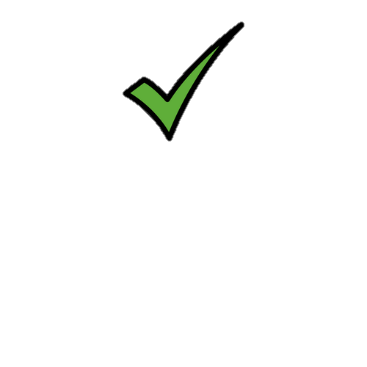 5 , 90
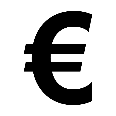 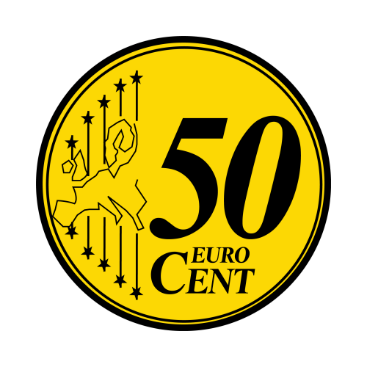 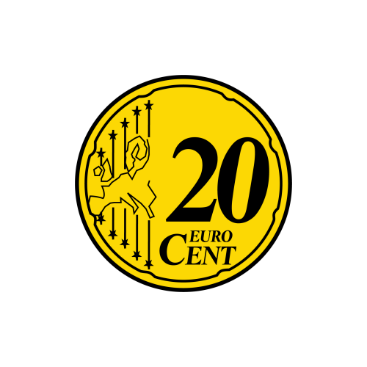 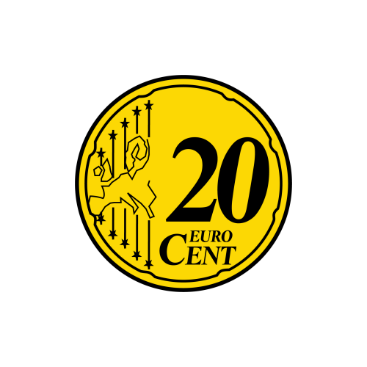 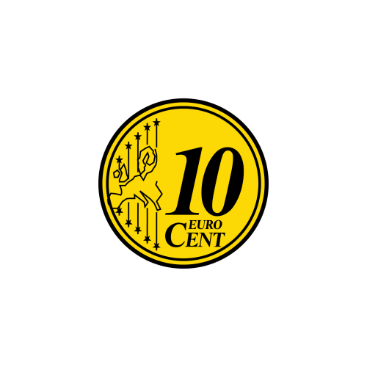 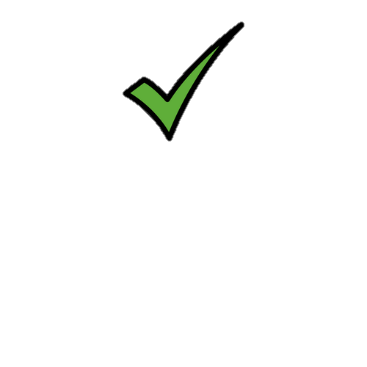 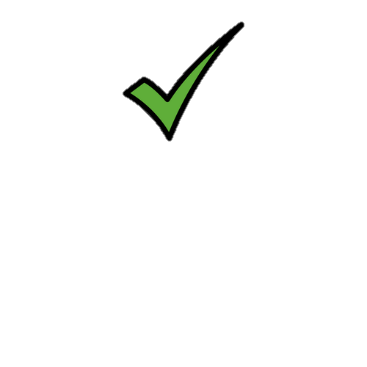 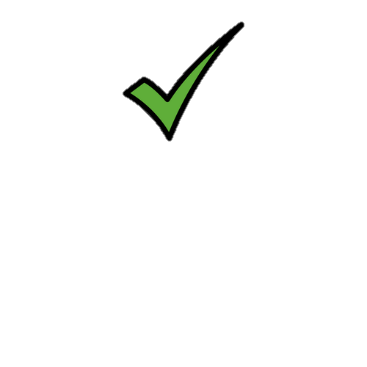 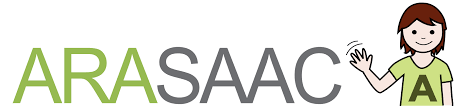 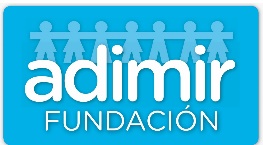 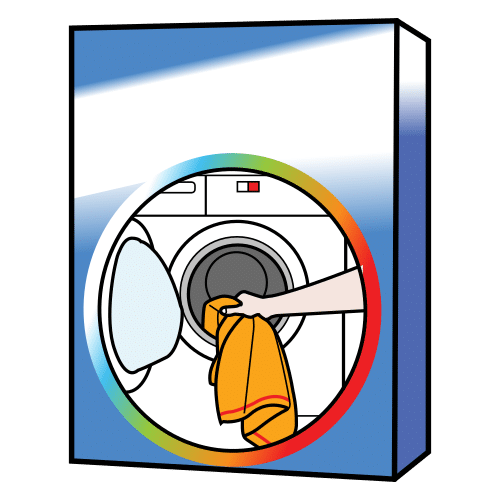 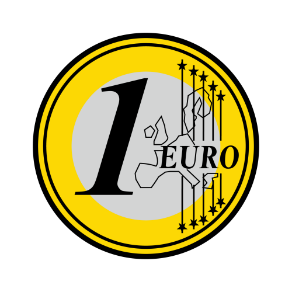 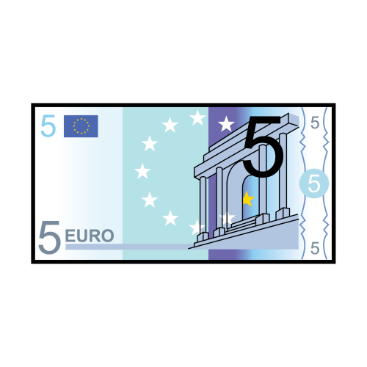 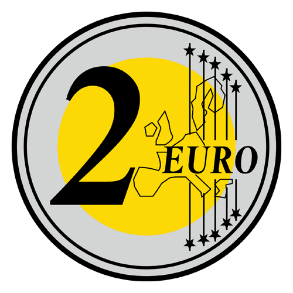 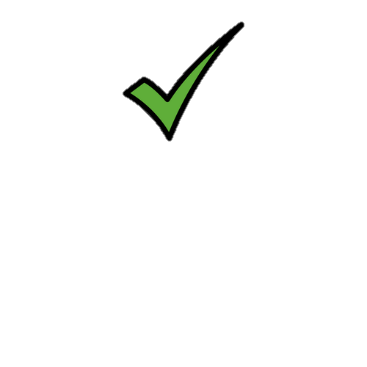 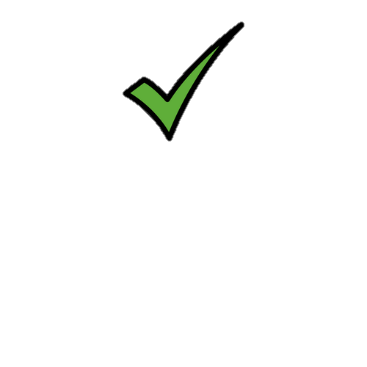 6 , 10
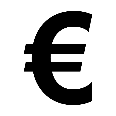 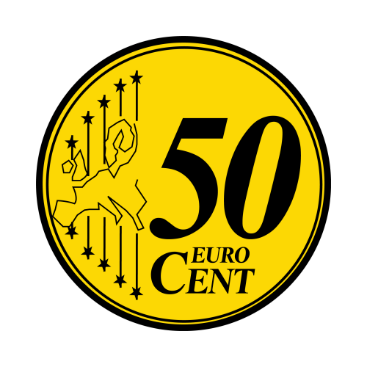 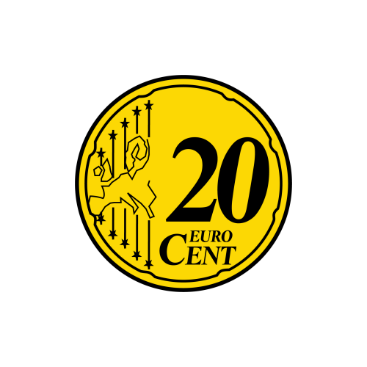 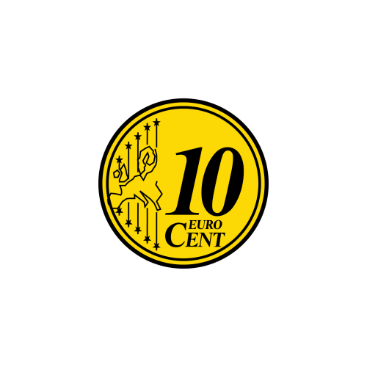 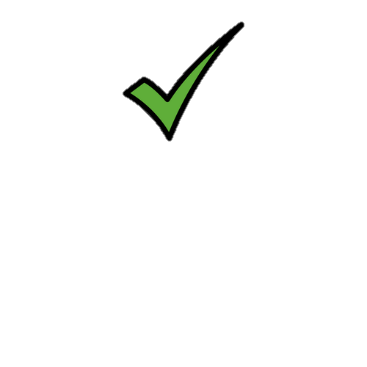 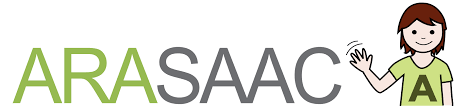 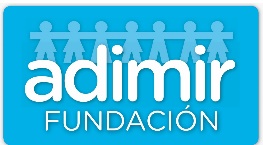 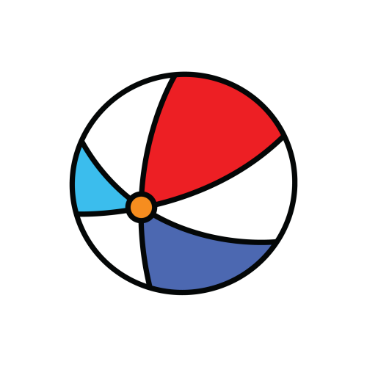 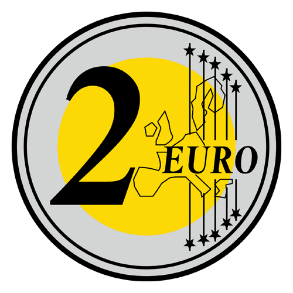 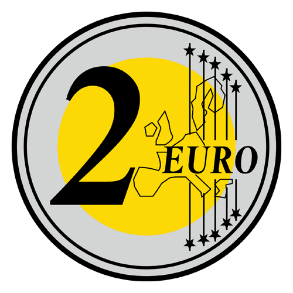 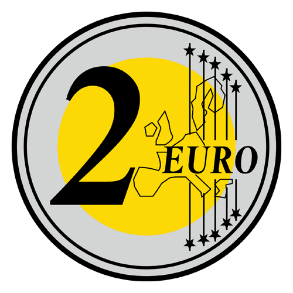 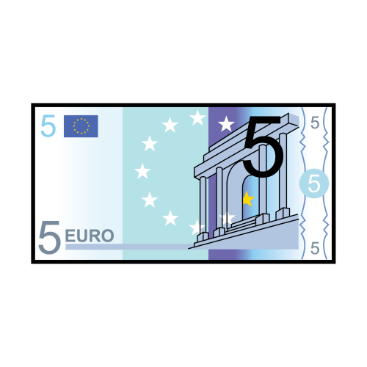 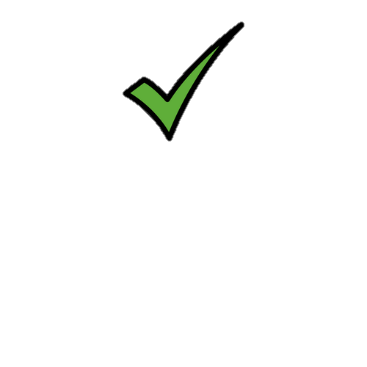 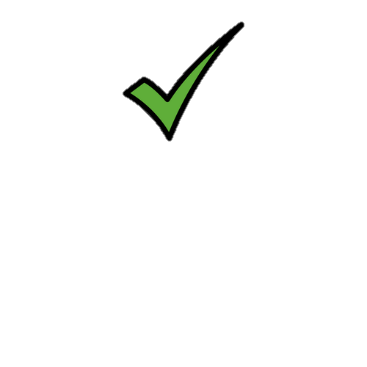 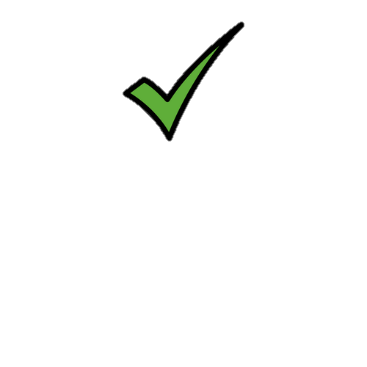 6 , 20
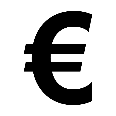 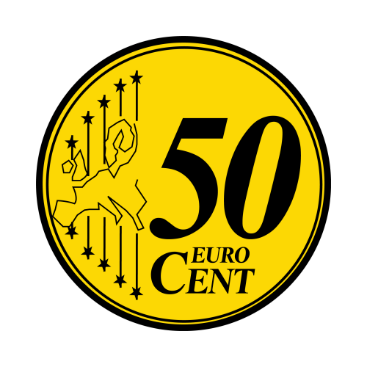 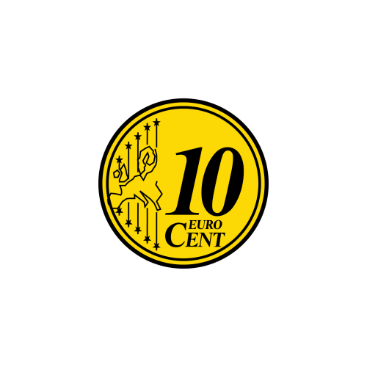 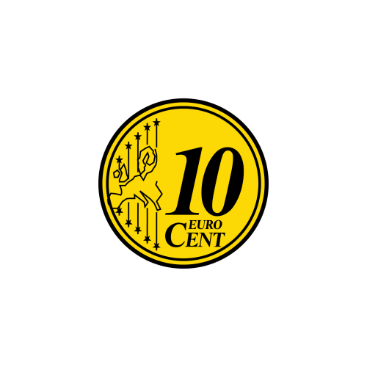 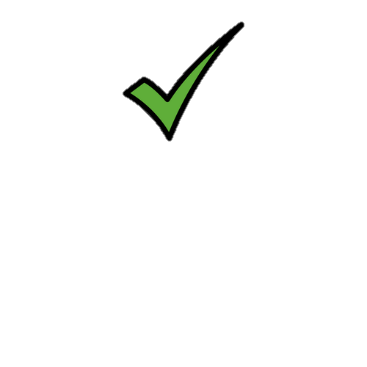 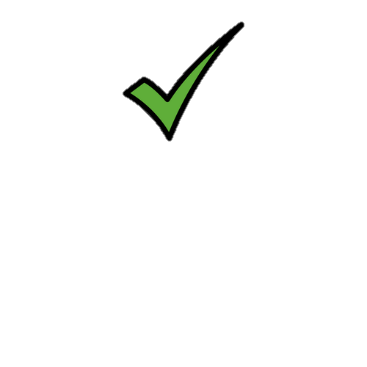 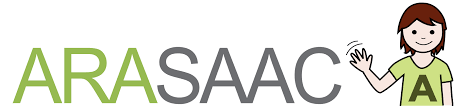 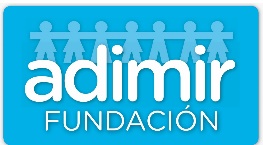 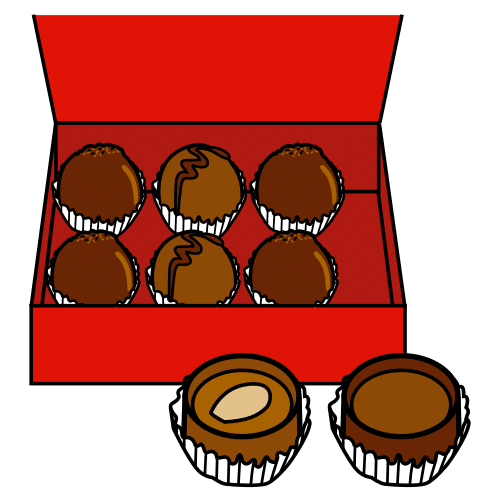 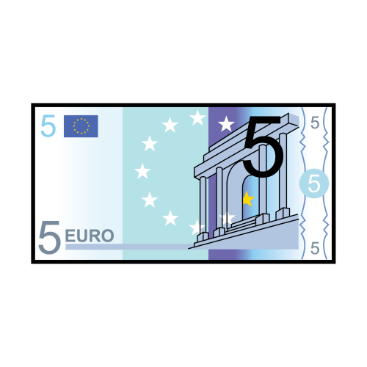 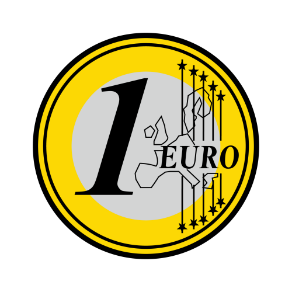 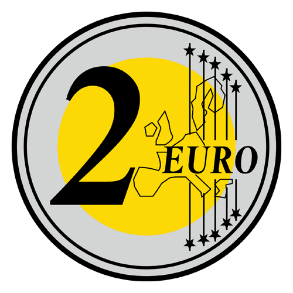 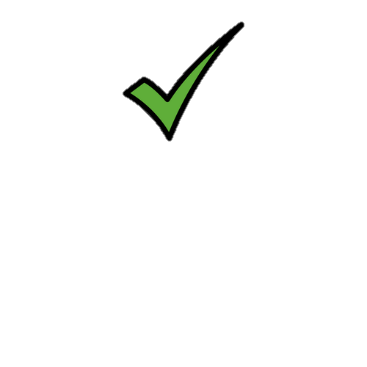 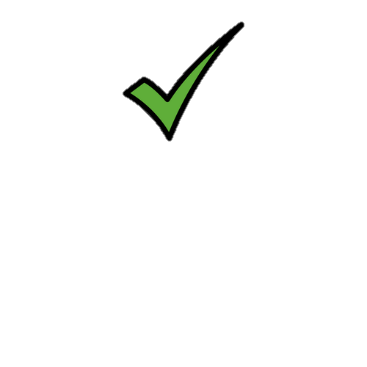 7 , 13
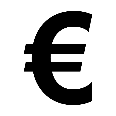 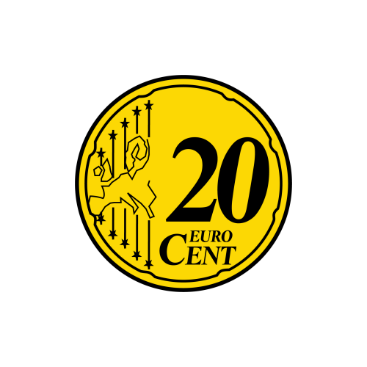 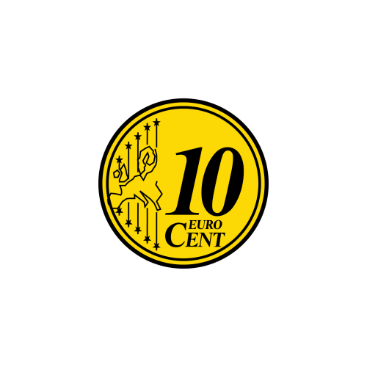 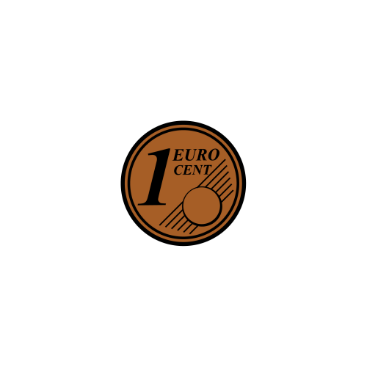 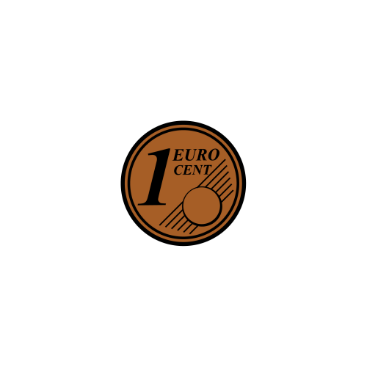 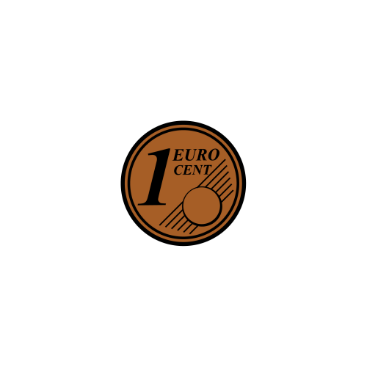 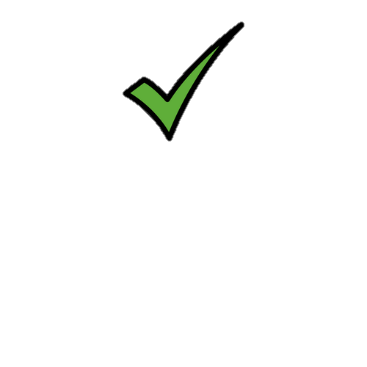 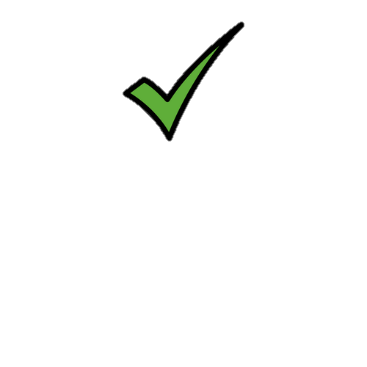 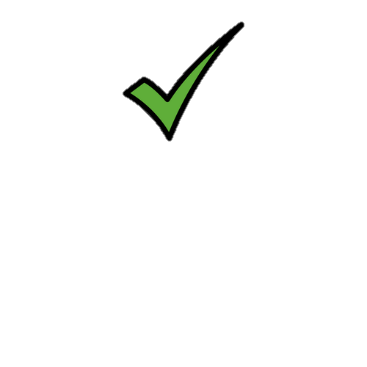 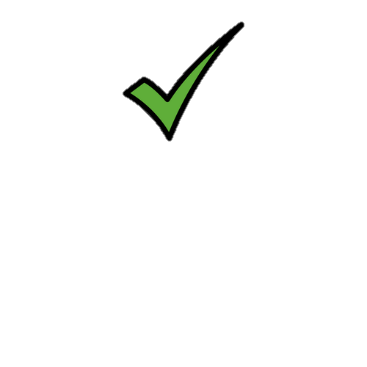 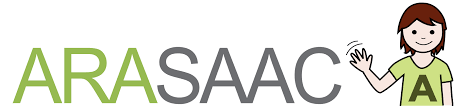 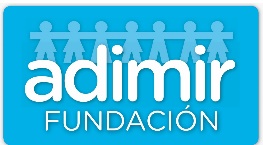 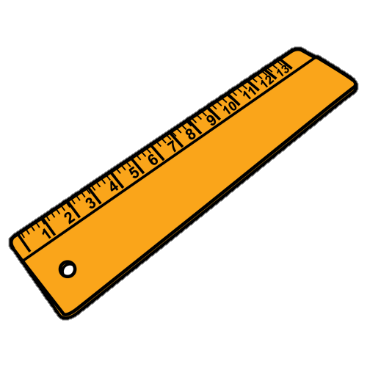 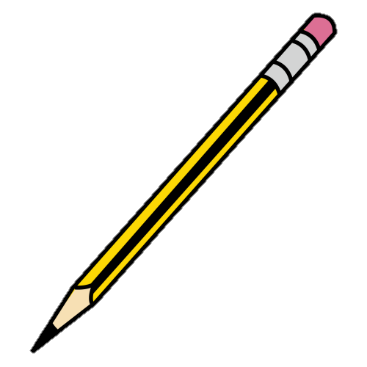 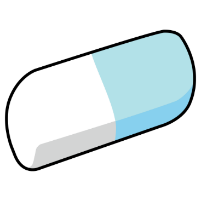 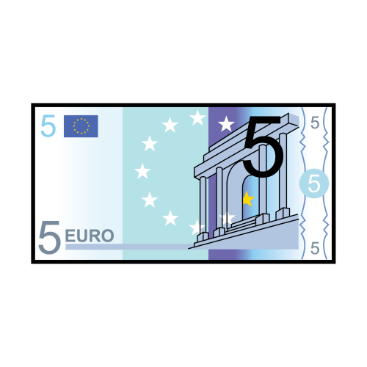 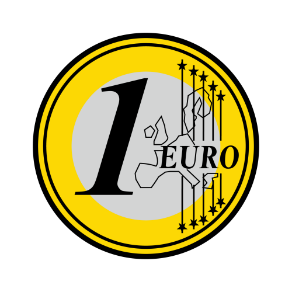 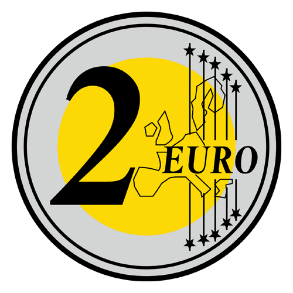 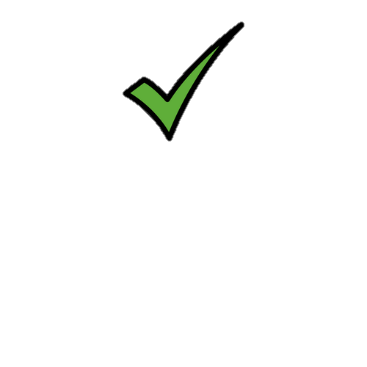 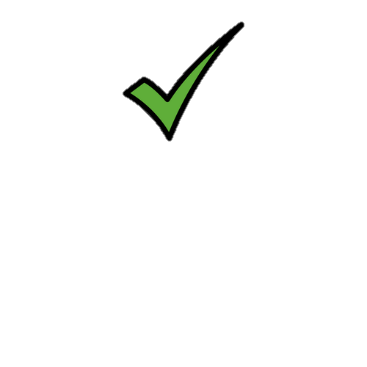 7 , 35
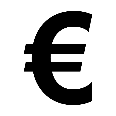 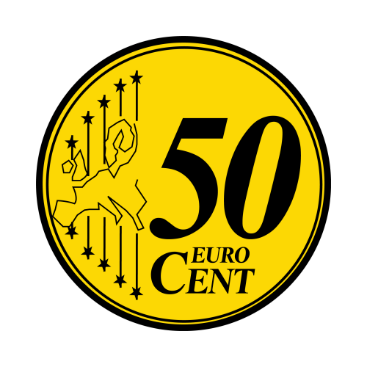 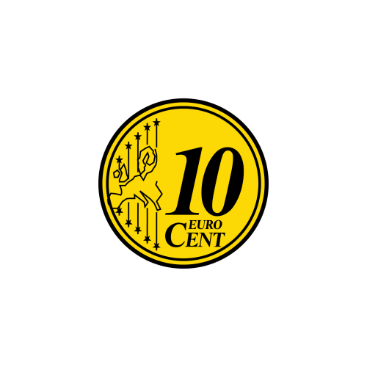 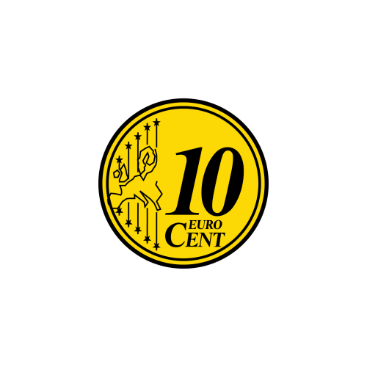 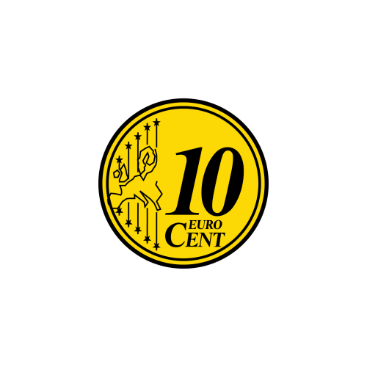 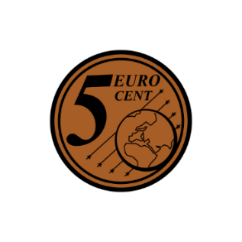 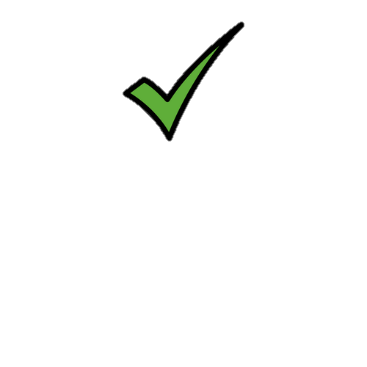 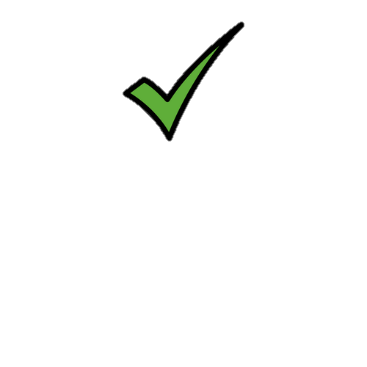 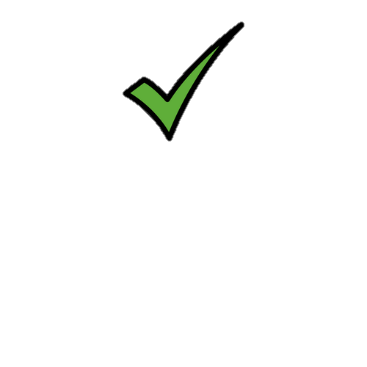 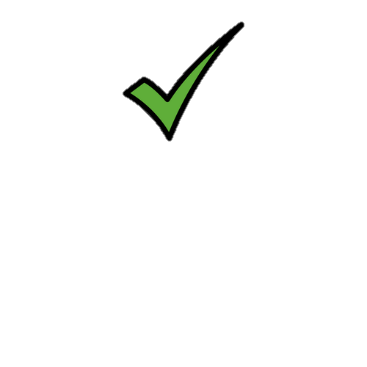 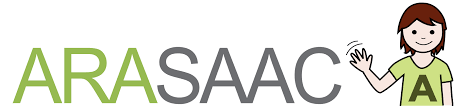 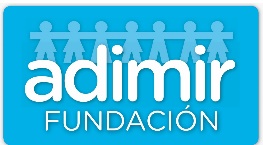 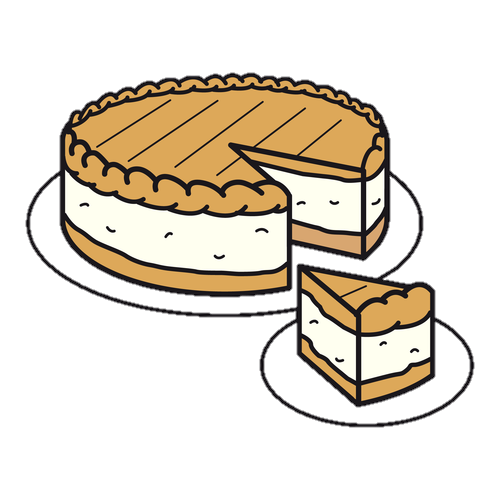 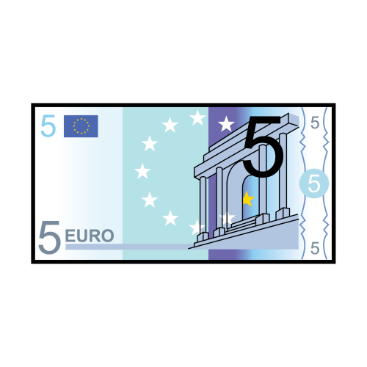 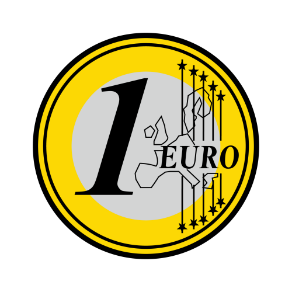 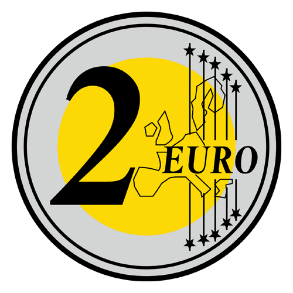 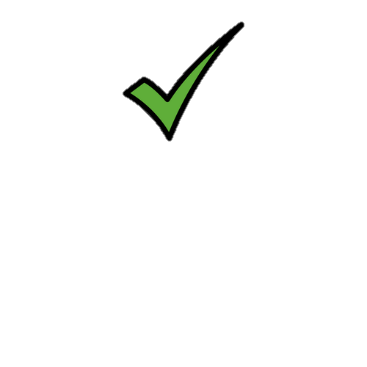 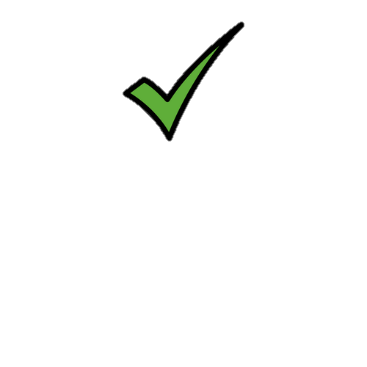 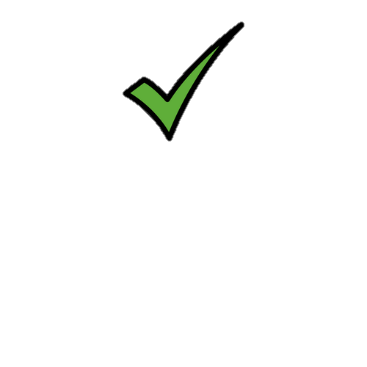 8 , 03
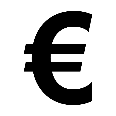 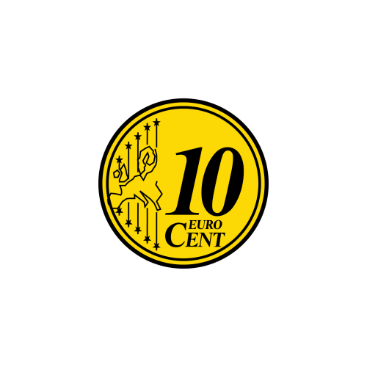 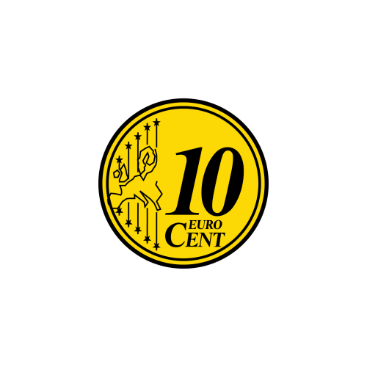 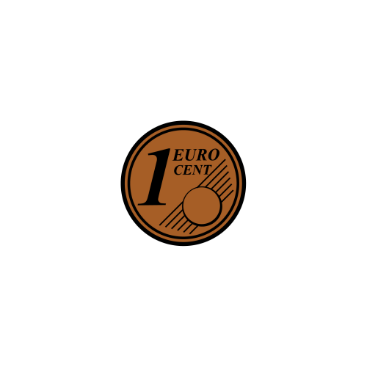 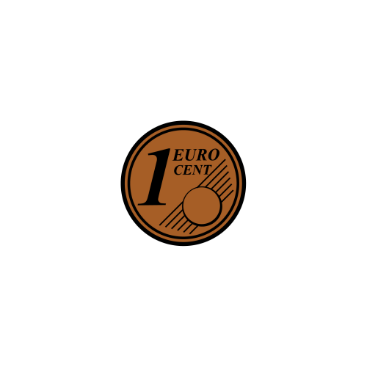 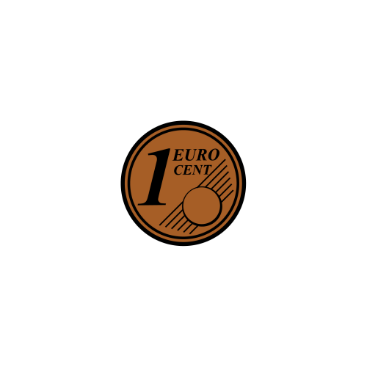 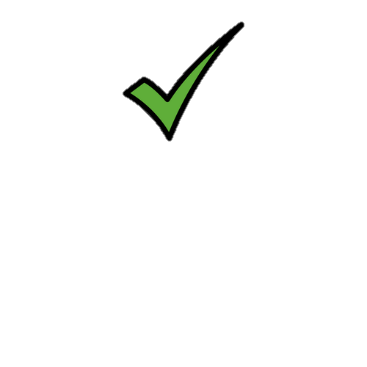 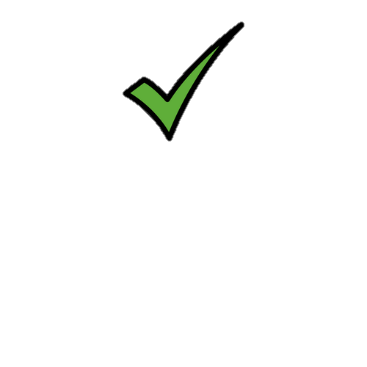 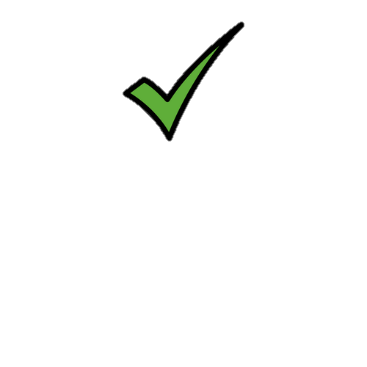 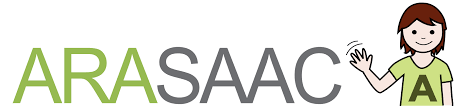 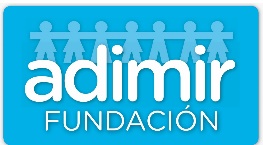 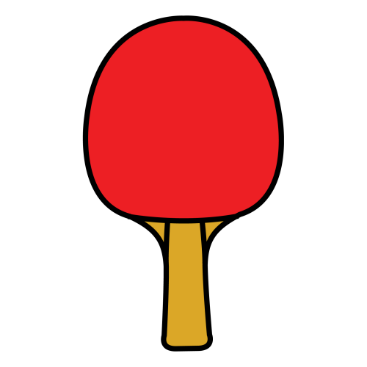 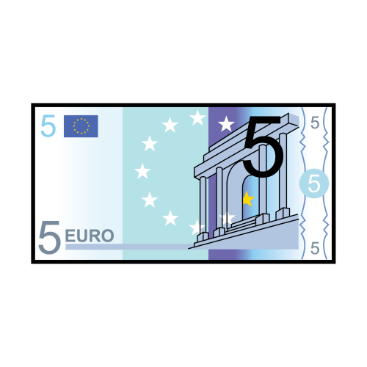 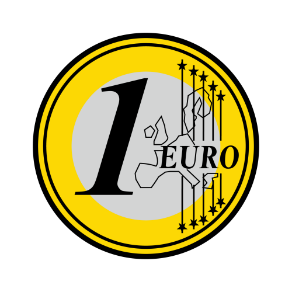 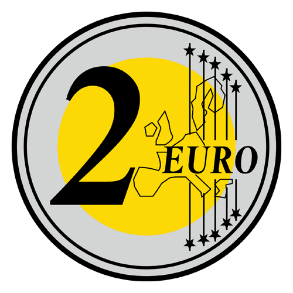 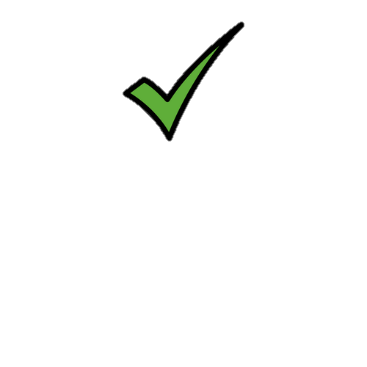 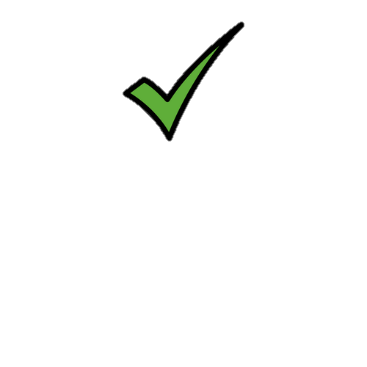 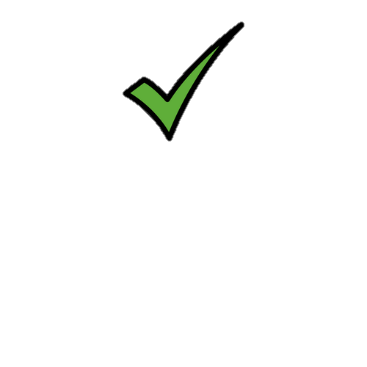 8 , 60
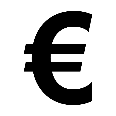 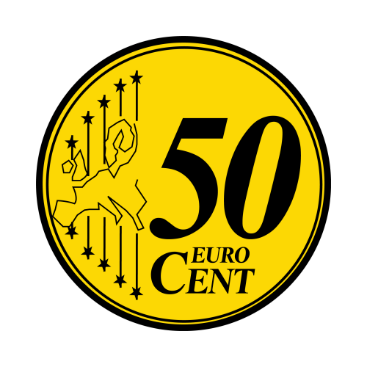 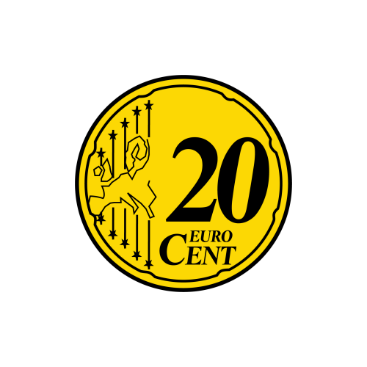 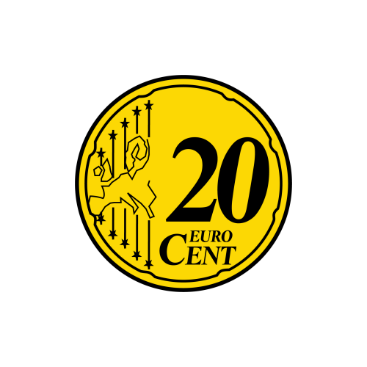 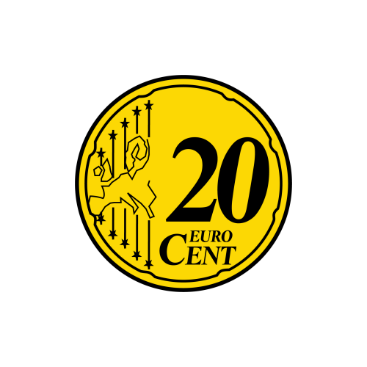 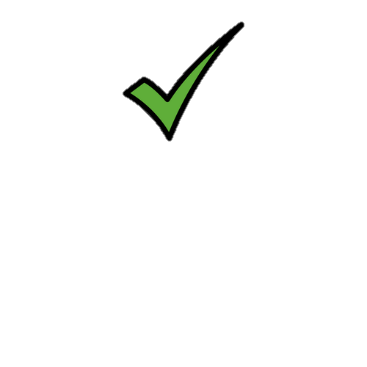 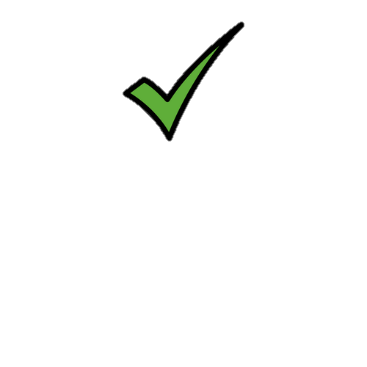 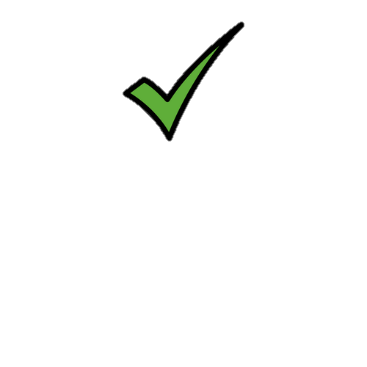 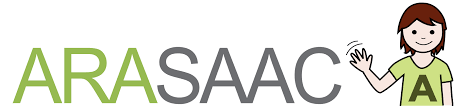 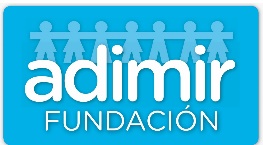 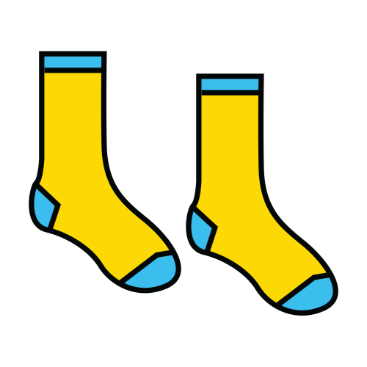 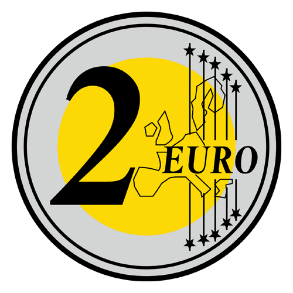 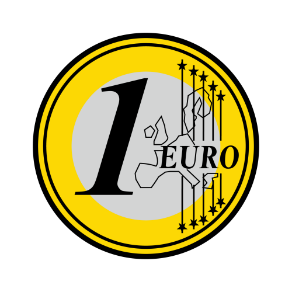 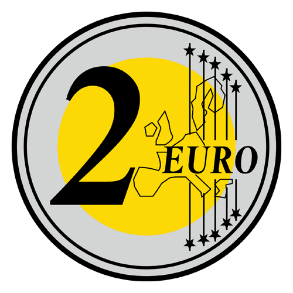 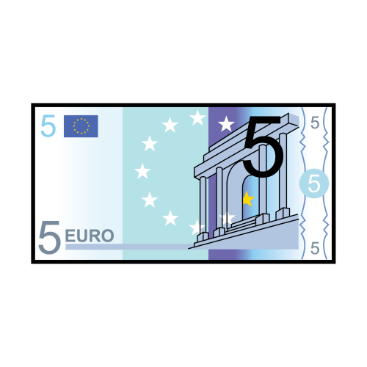 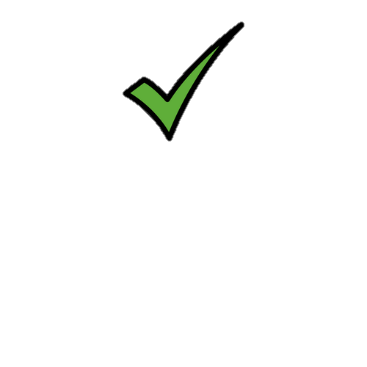 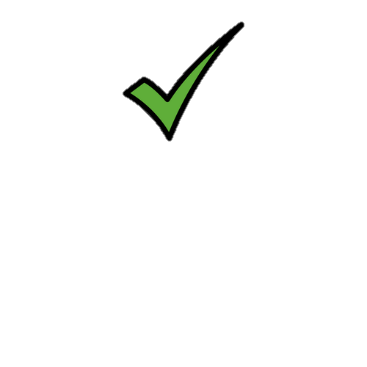 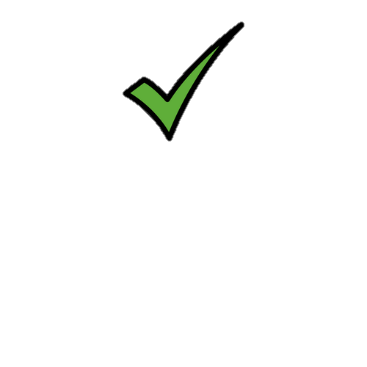 9 , 90
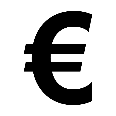 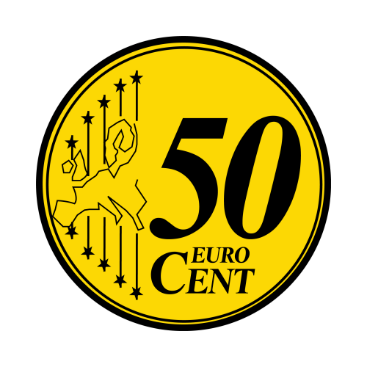 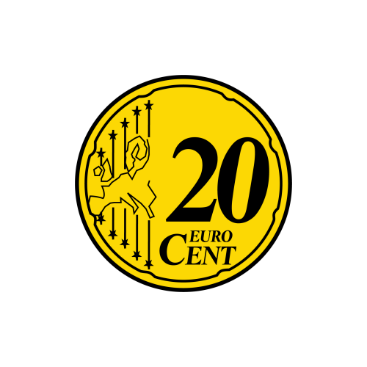 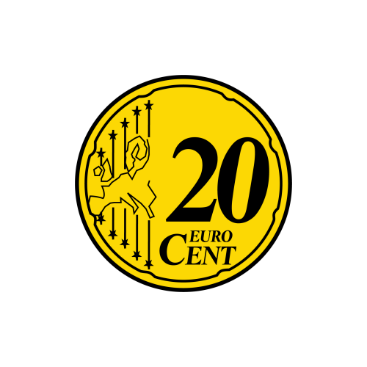 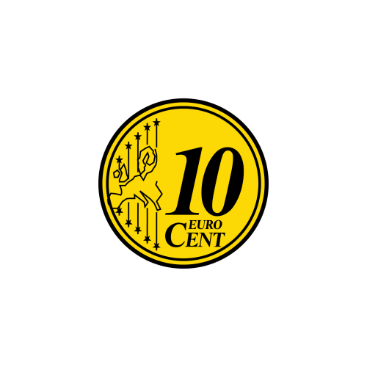 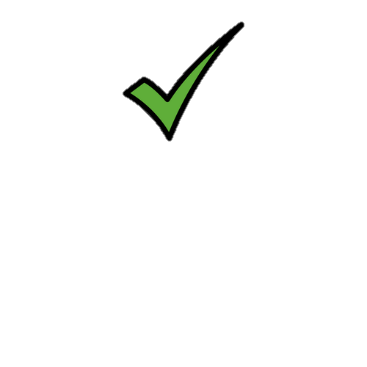 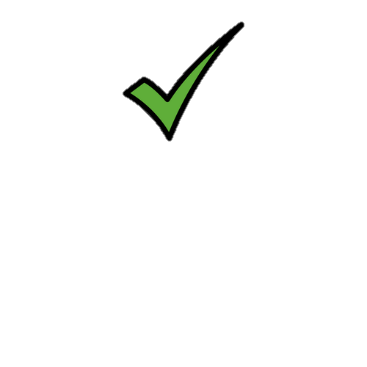 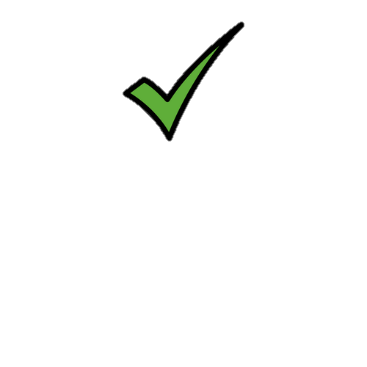 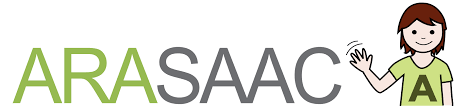 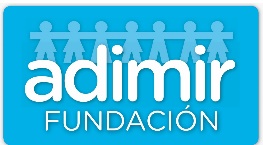 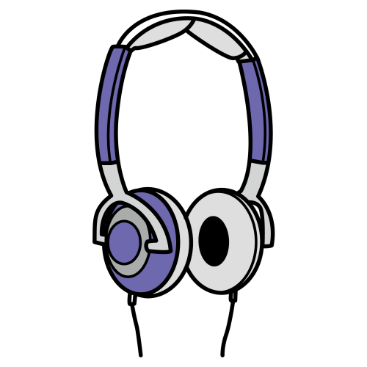 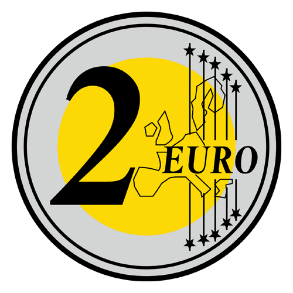 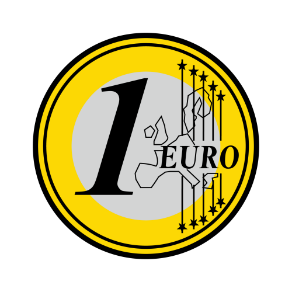 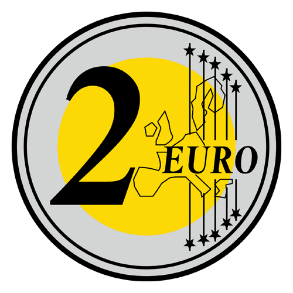 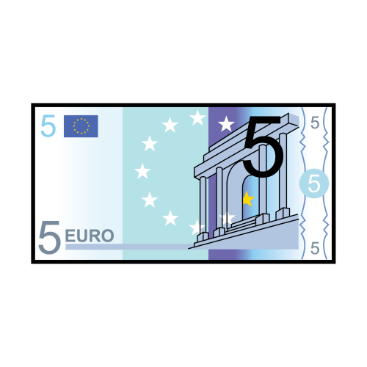 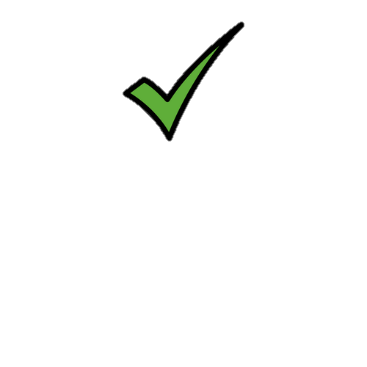 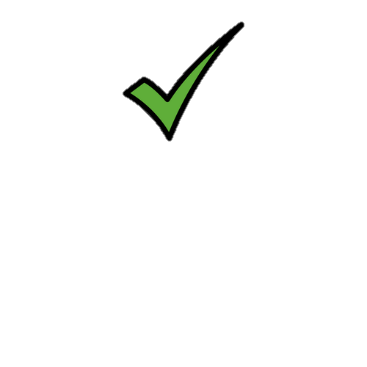 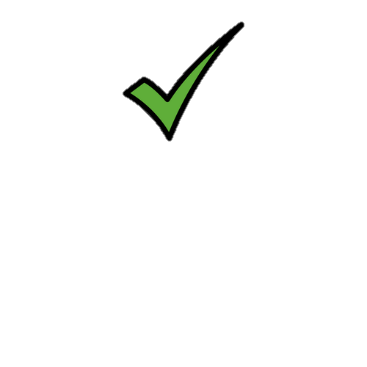 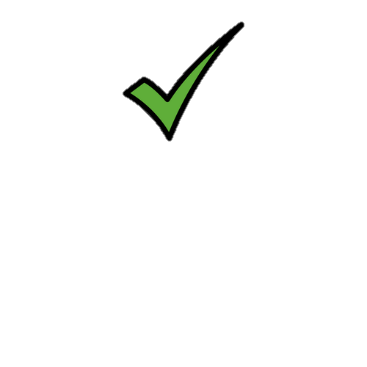 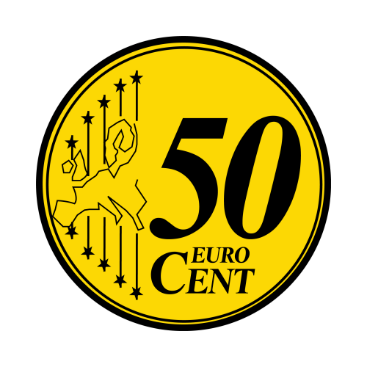 10 , 40
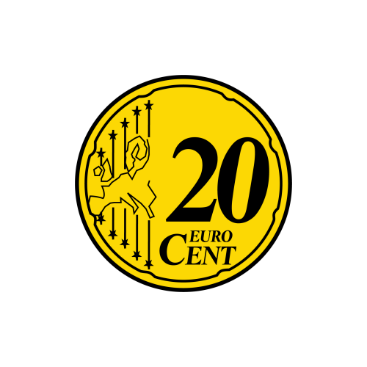 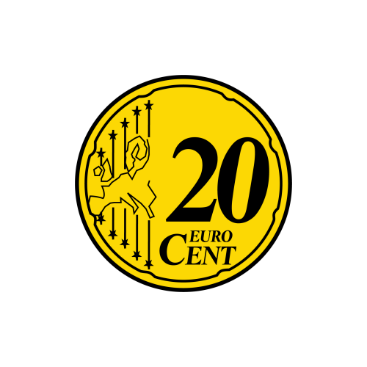 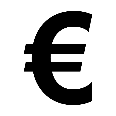 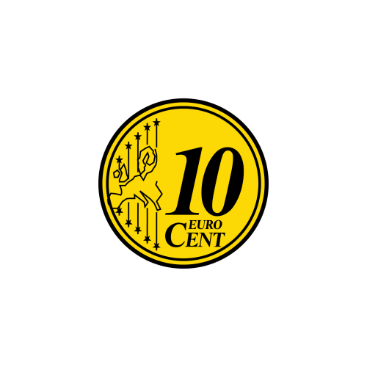 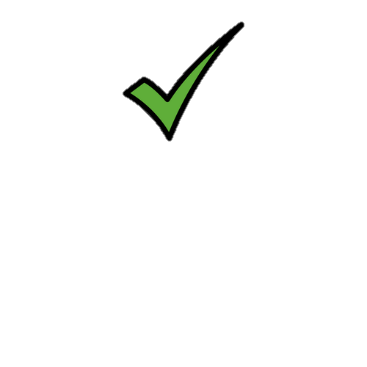 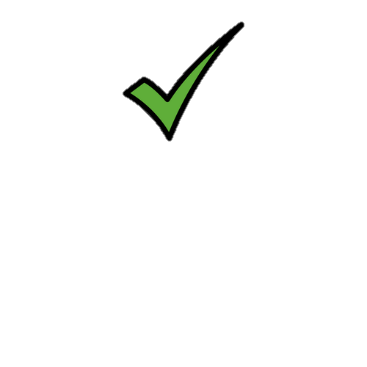 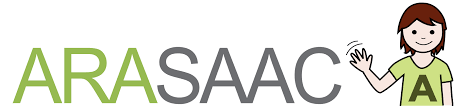 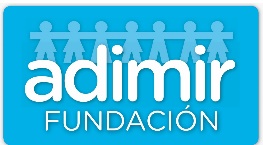 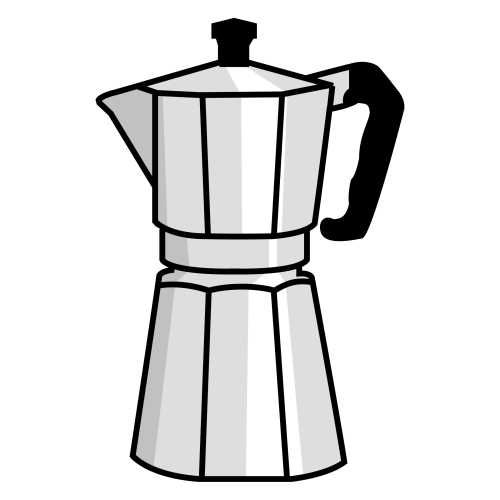 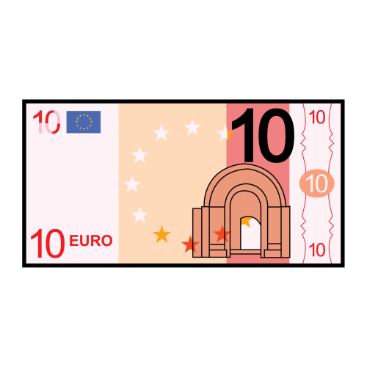 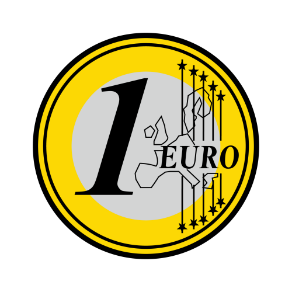 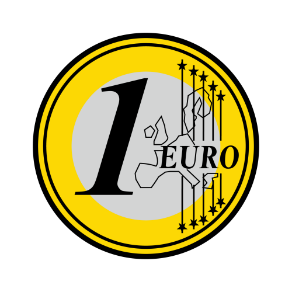 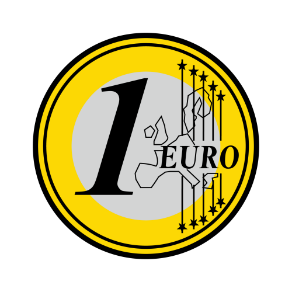 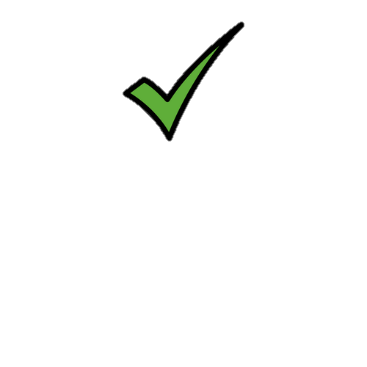 10 , 20
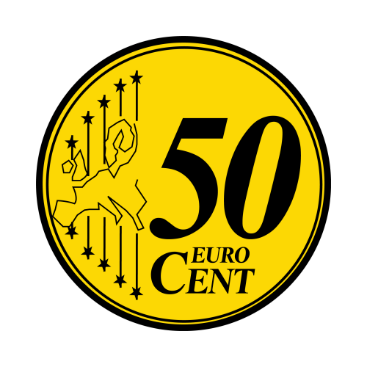 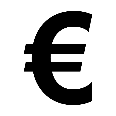 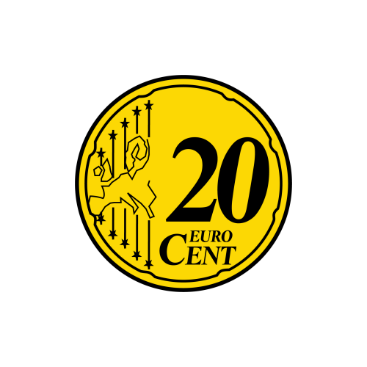 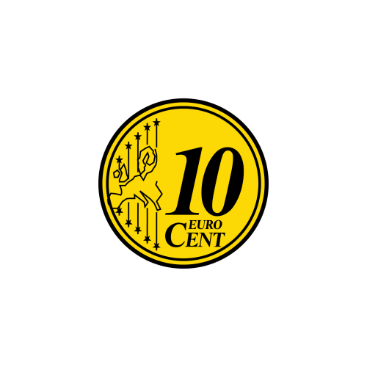 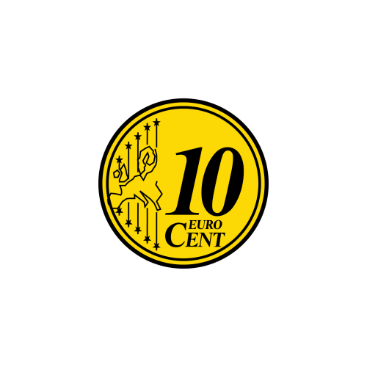 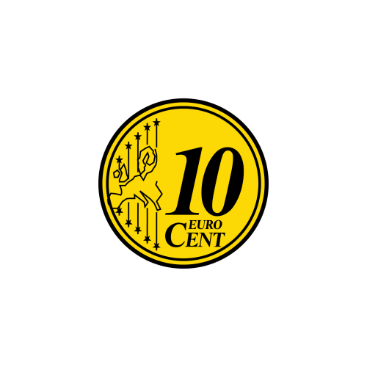 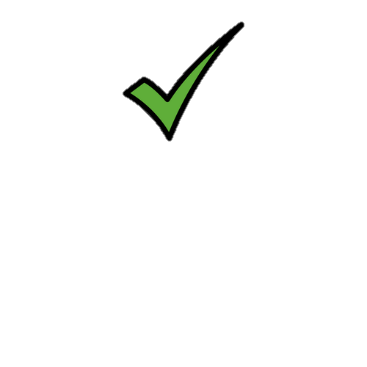 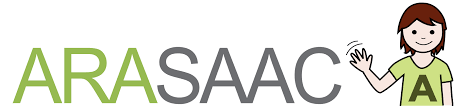 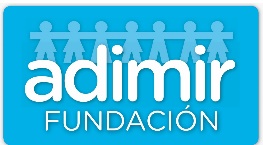 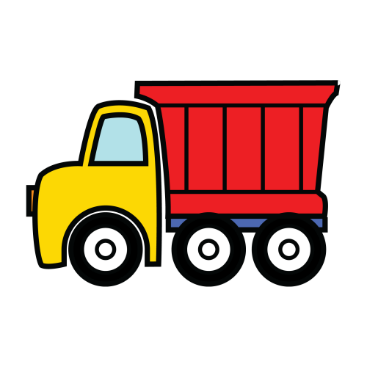 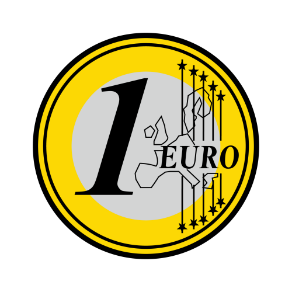 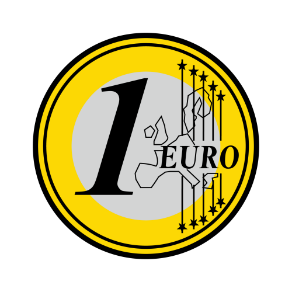 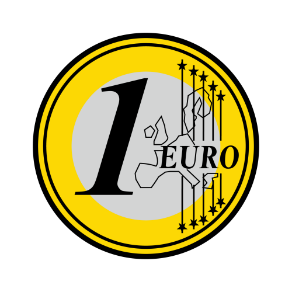 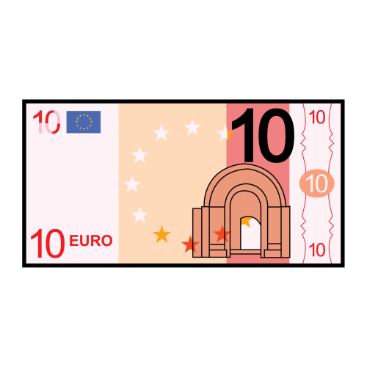 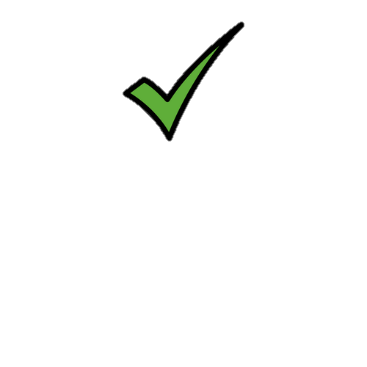 10 , 50
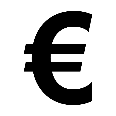 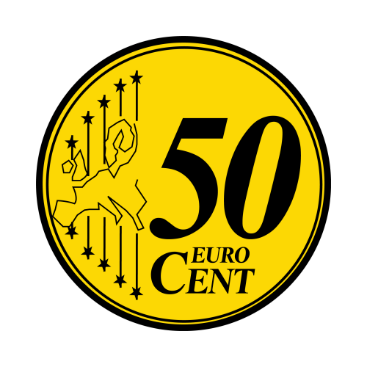 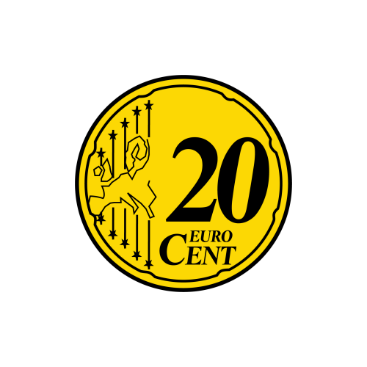 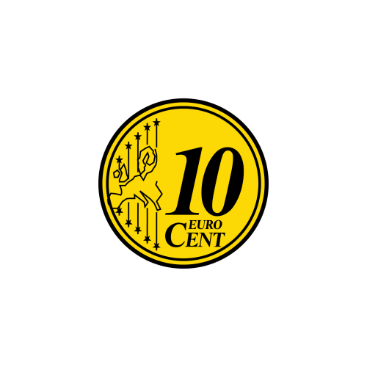 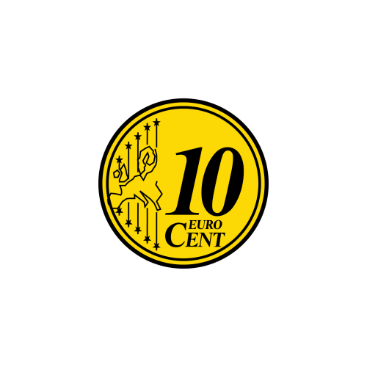 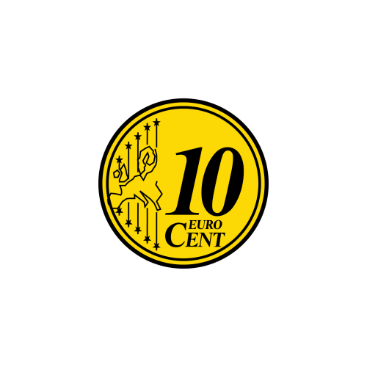 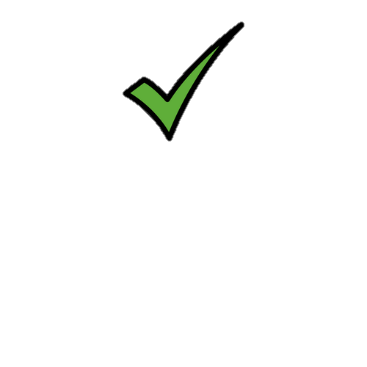 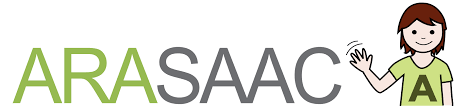 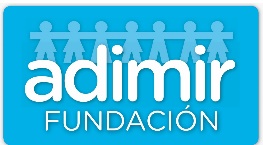 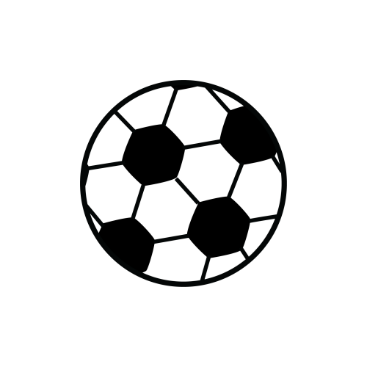 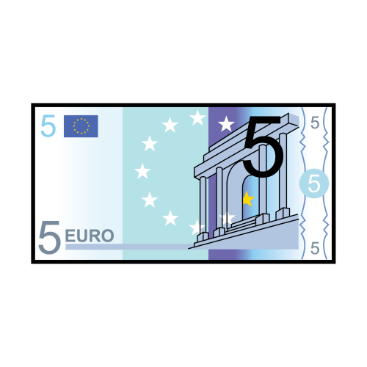 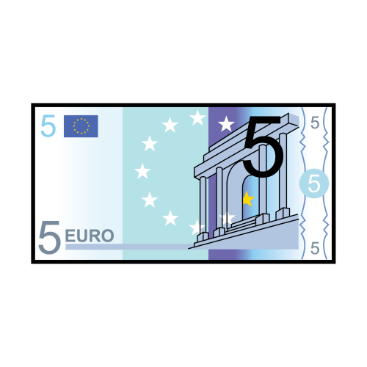 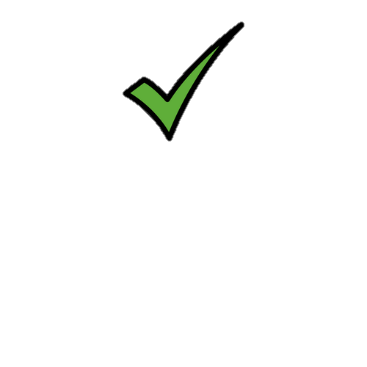 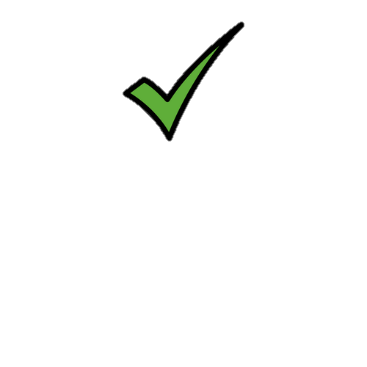 10 , 80
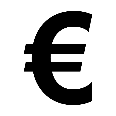 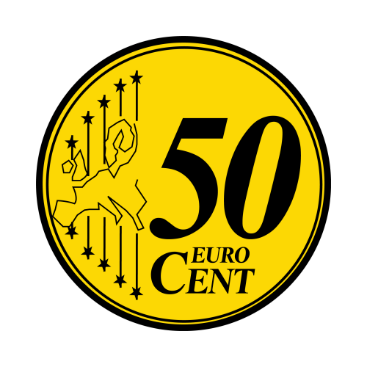 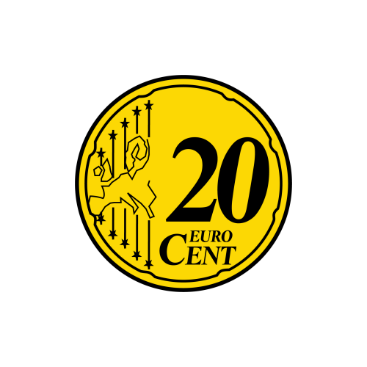 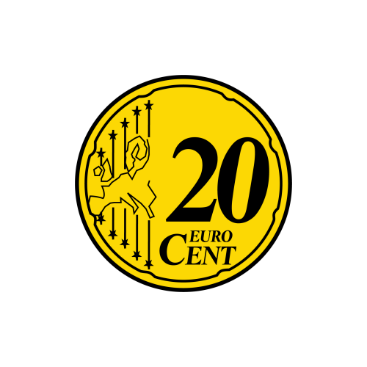 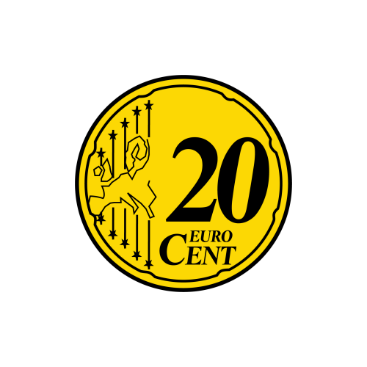 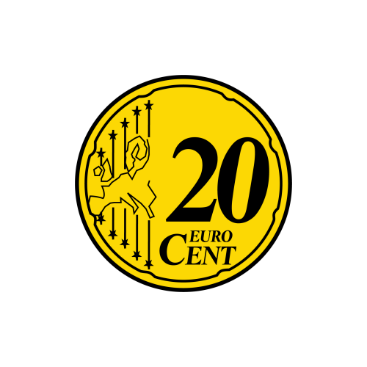 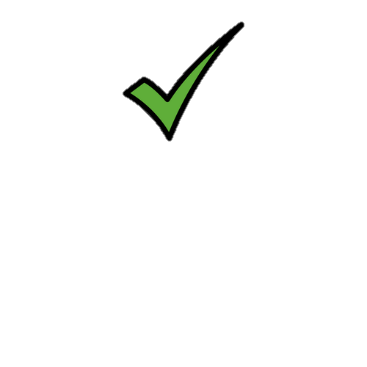 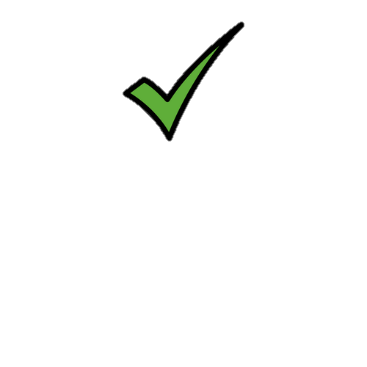 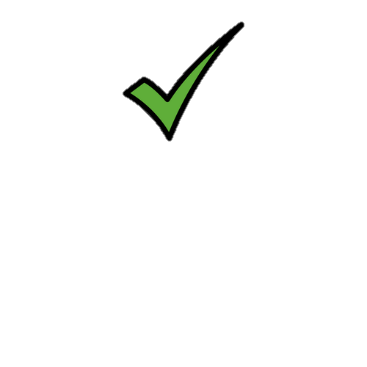 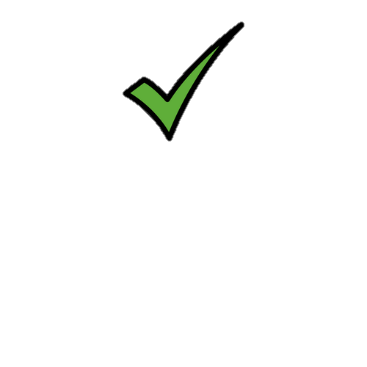 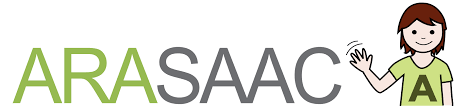 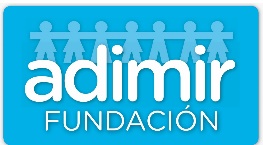 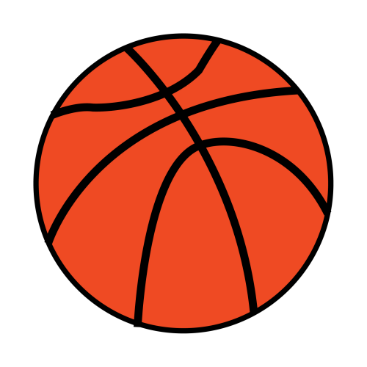 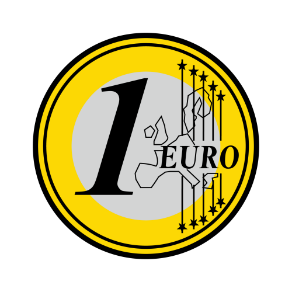 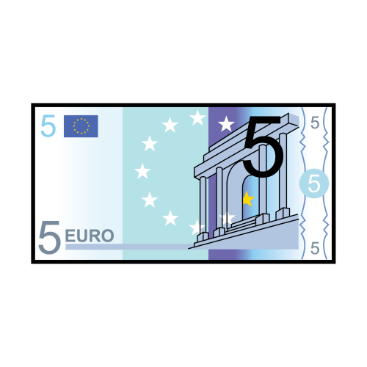 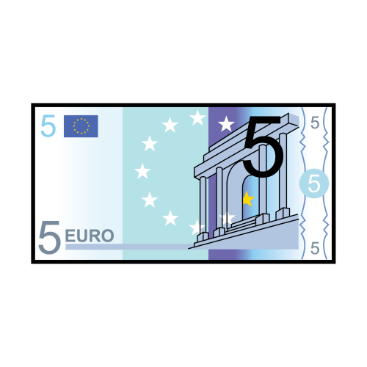 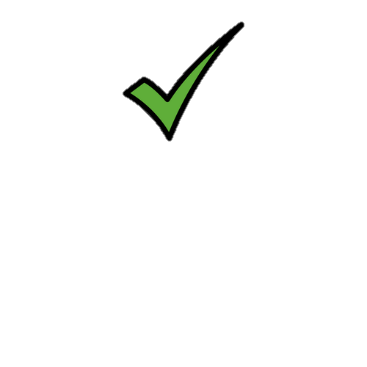 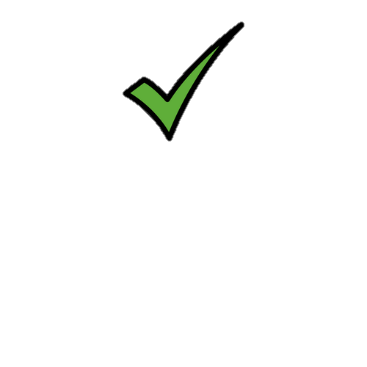 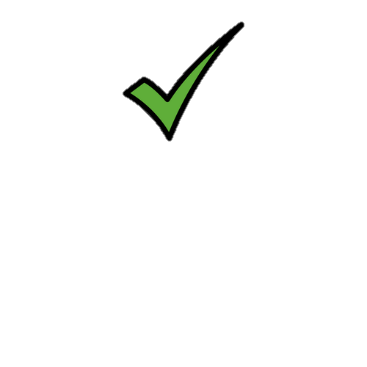 11 , 30
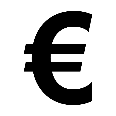 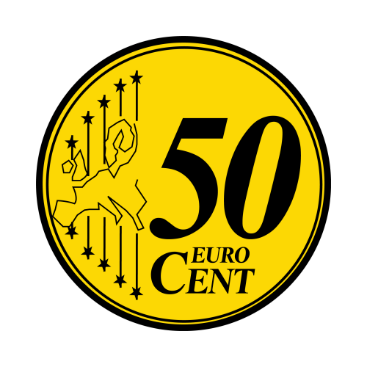 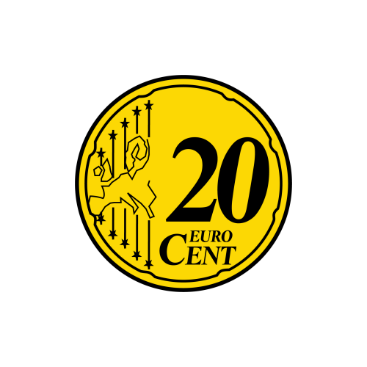 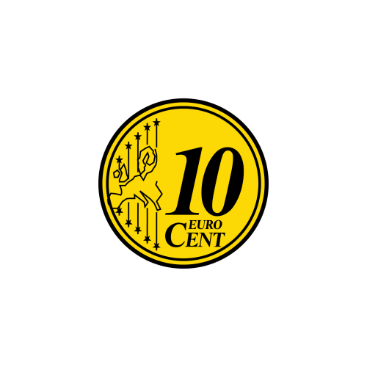 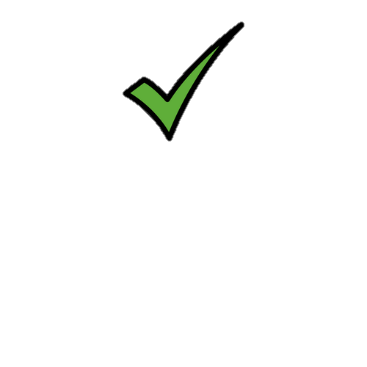 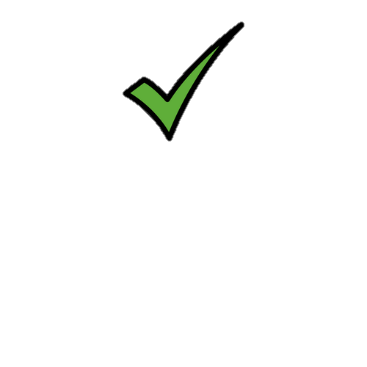 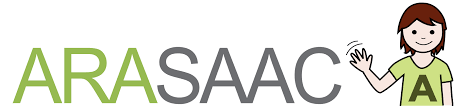 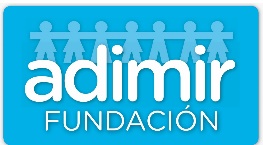 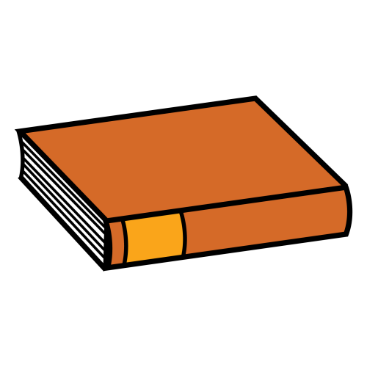 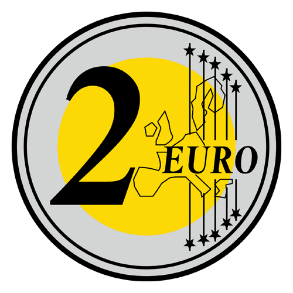 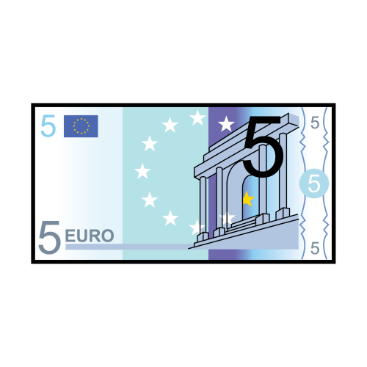 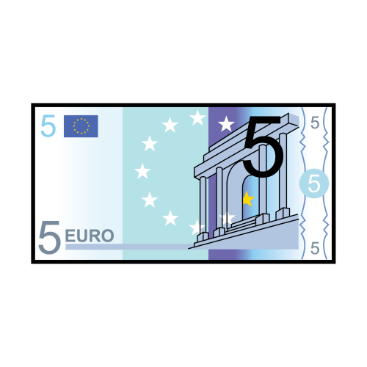 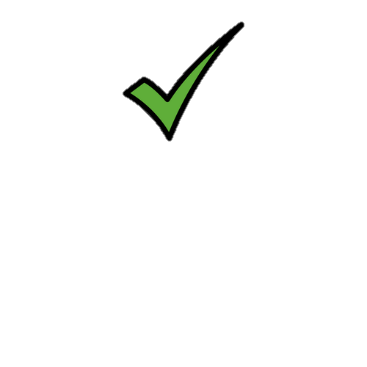 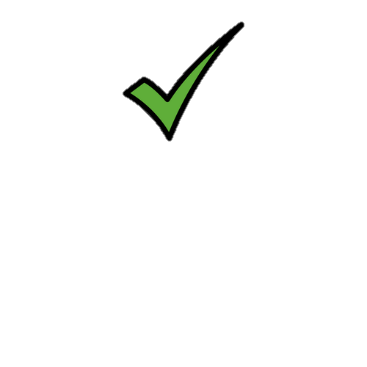 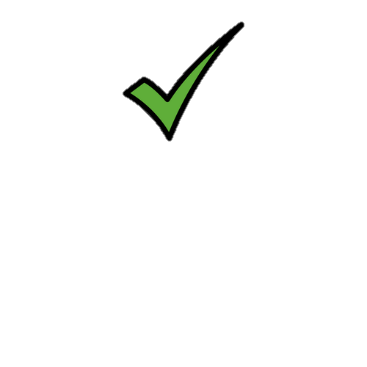 12 , 50
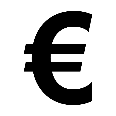 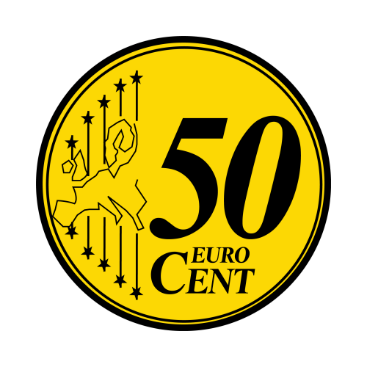 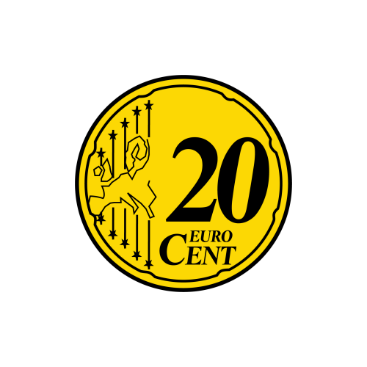 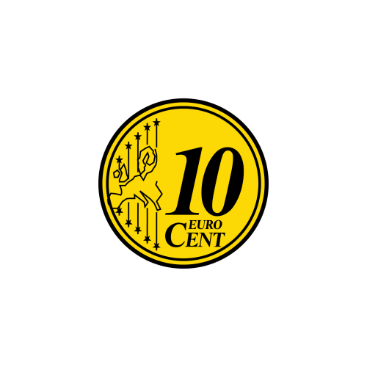 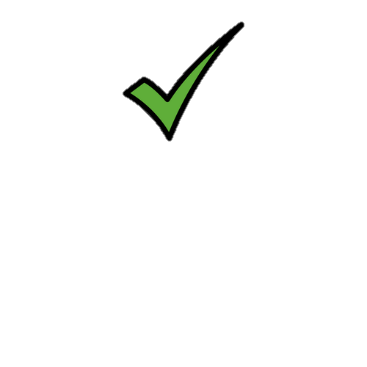 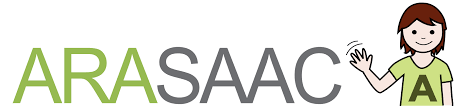 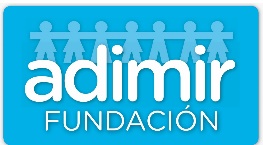 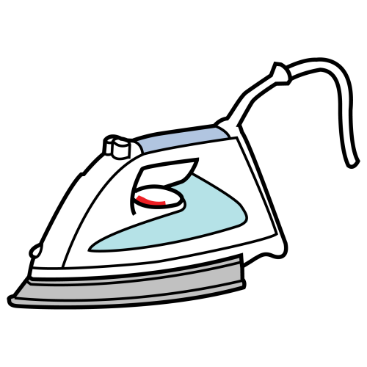 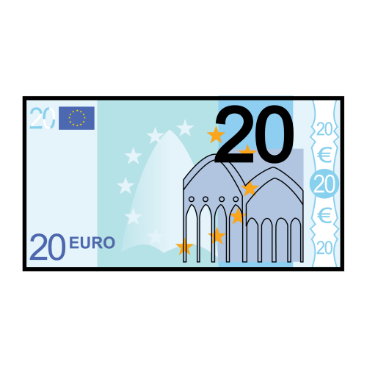 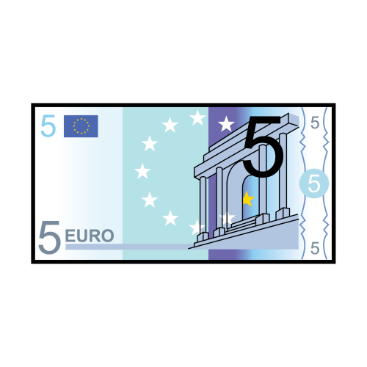 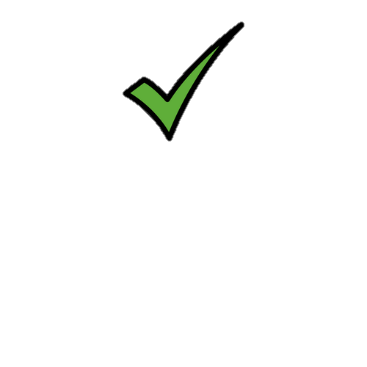 20 , 50
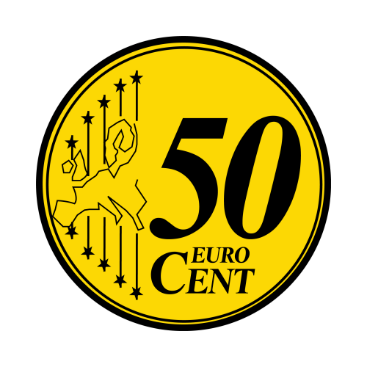 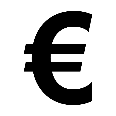 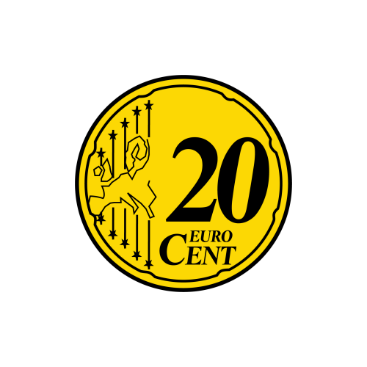 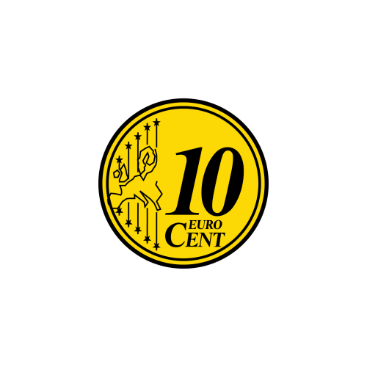 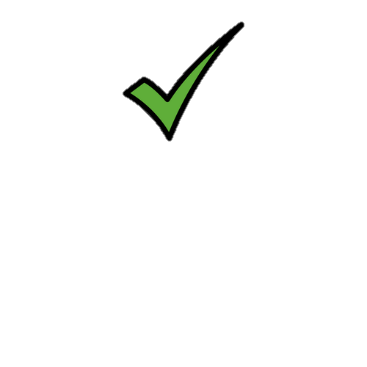 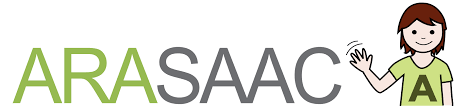 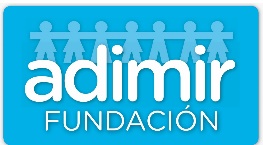 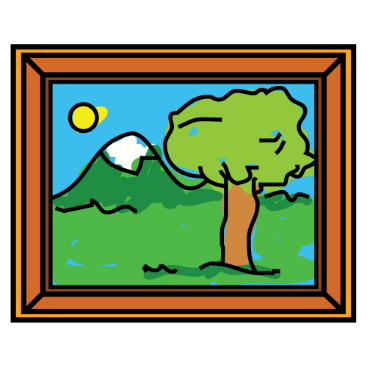 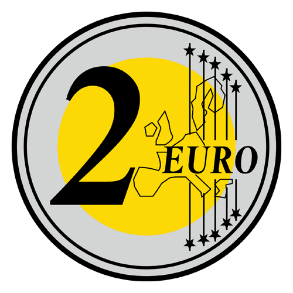 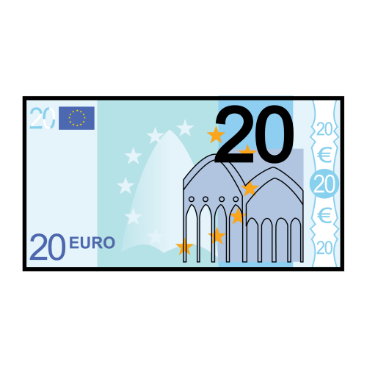 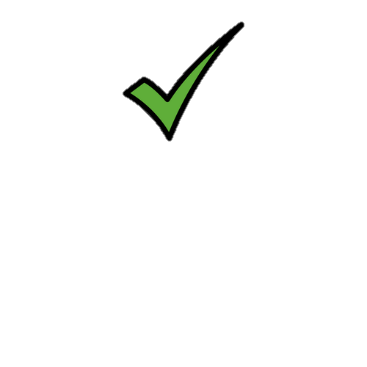 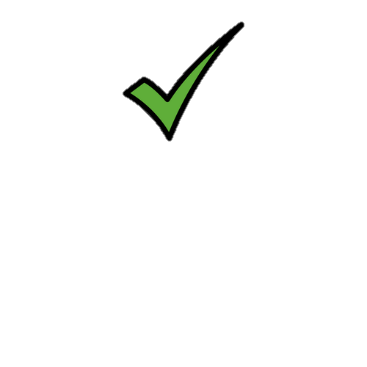 22 , 55
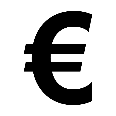 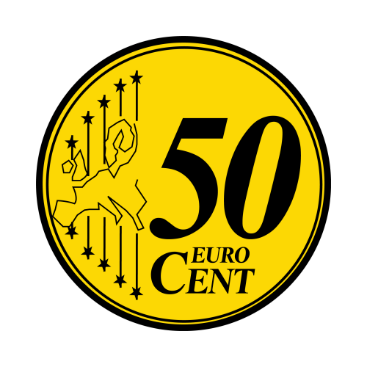 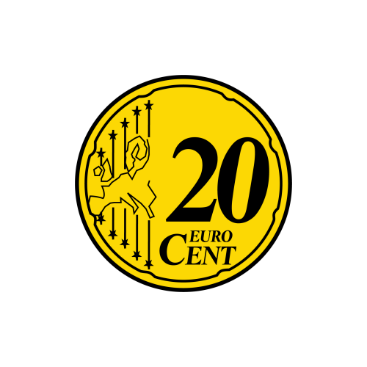 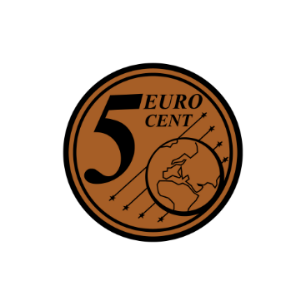 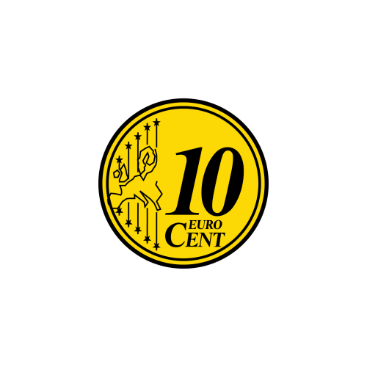 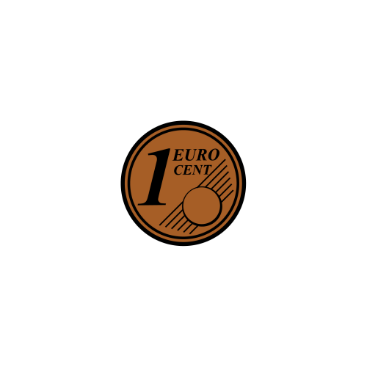 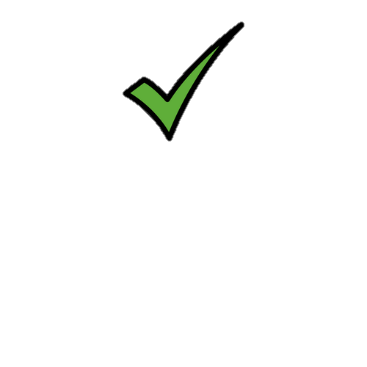 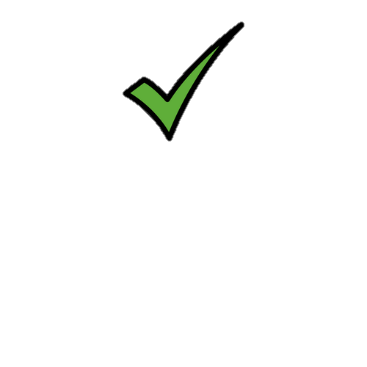 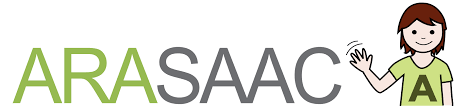 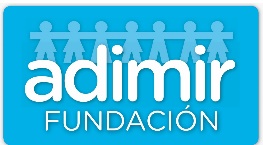 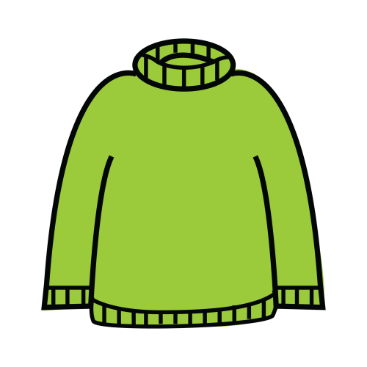 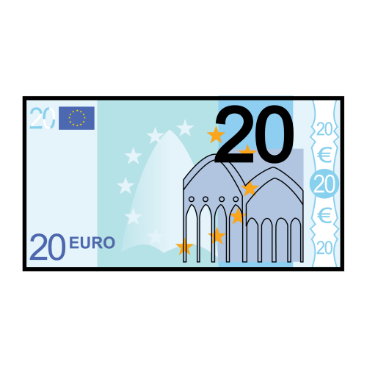 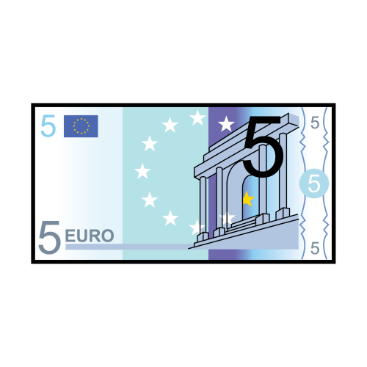 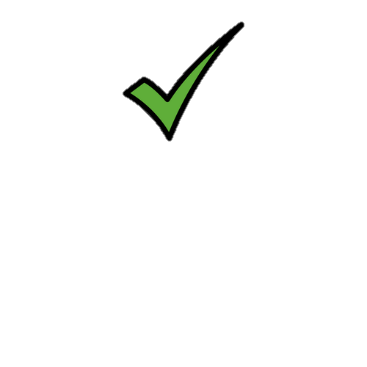 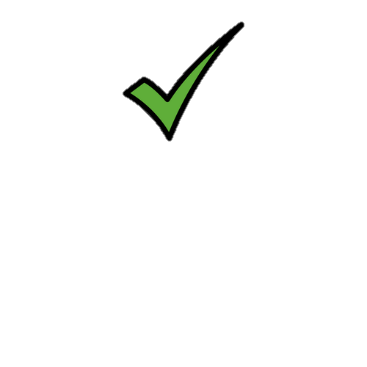 25 , 05
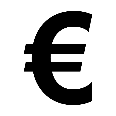 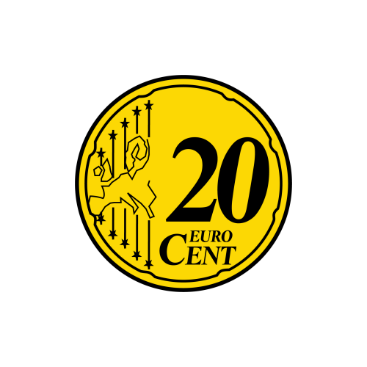 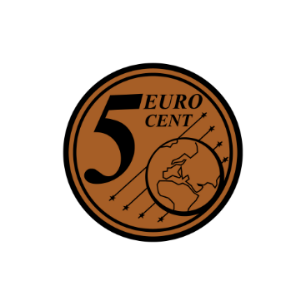 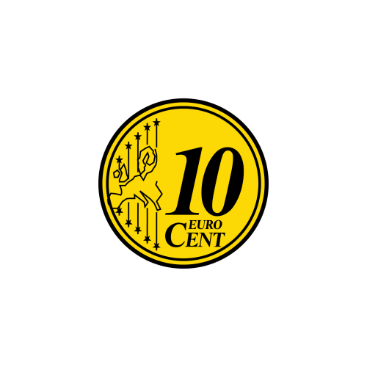 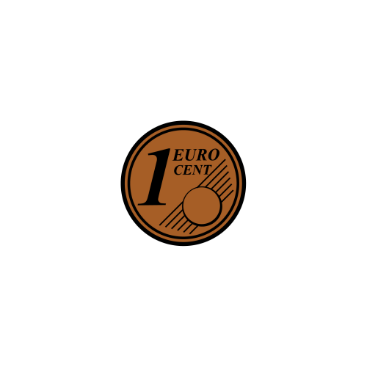 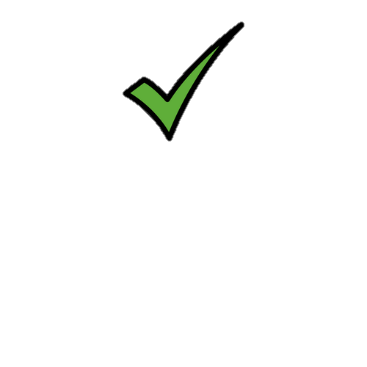 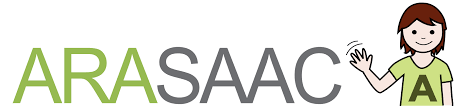 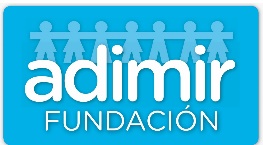 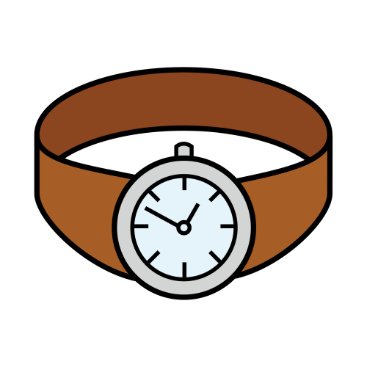 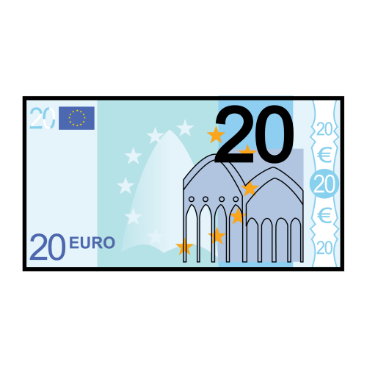 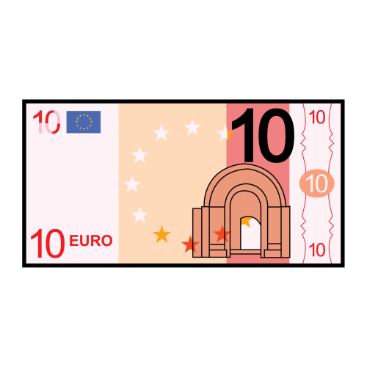 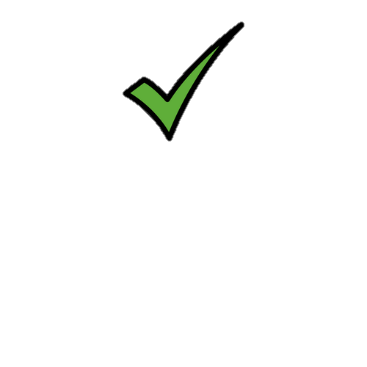 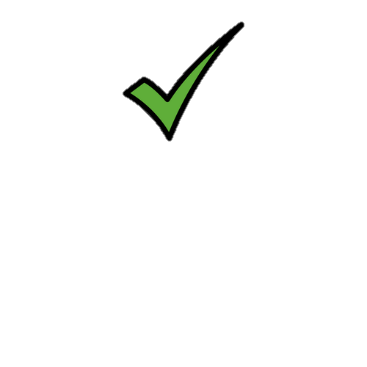 50 , 35
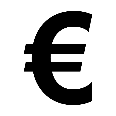 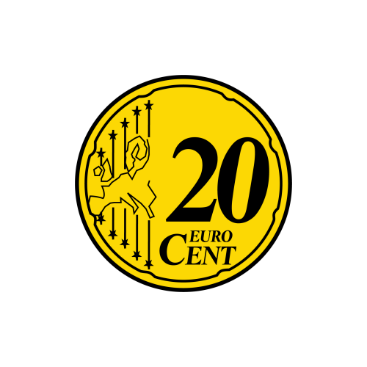 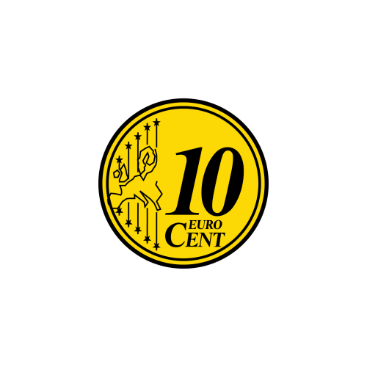 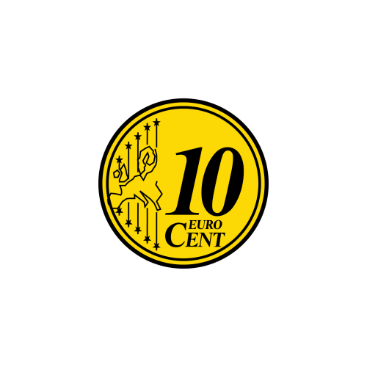 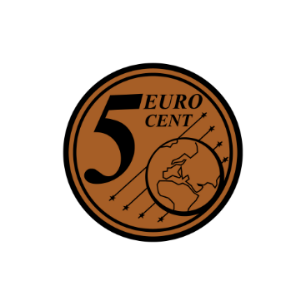 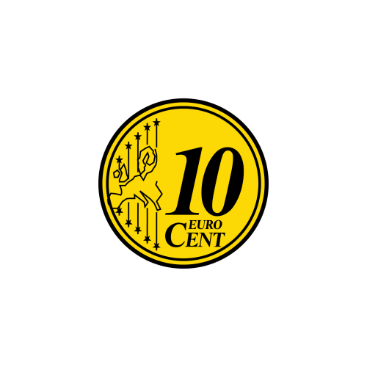 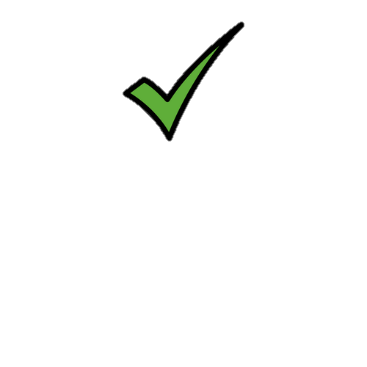 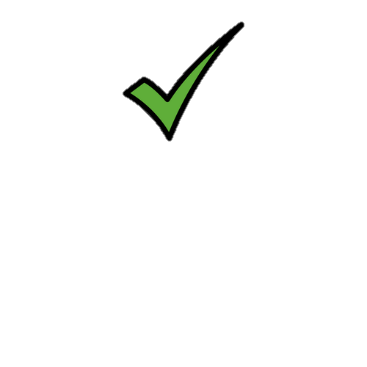 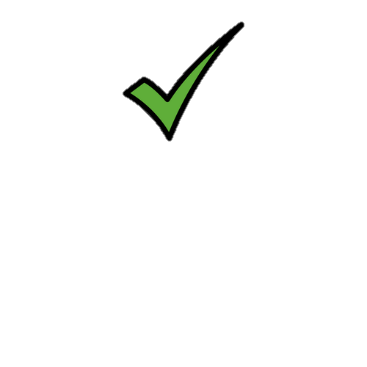 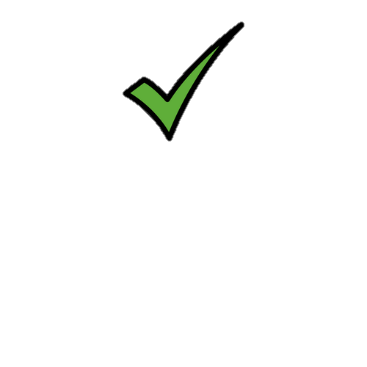 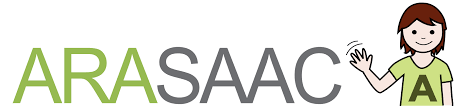 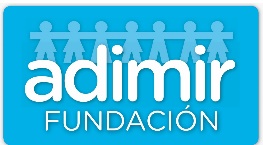 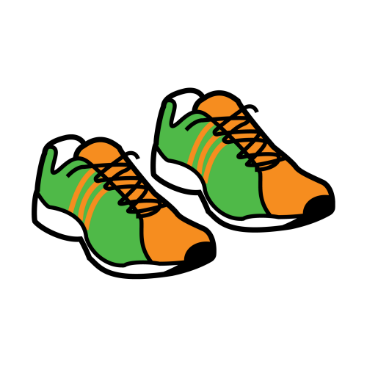 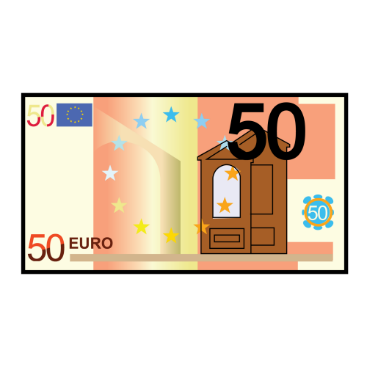 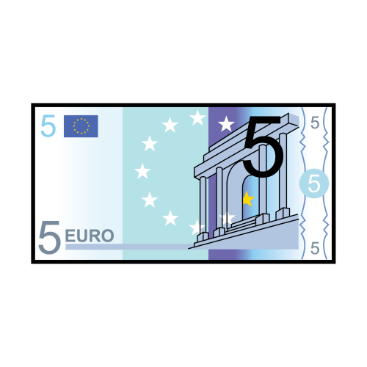 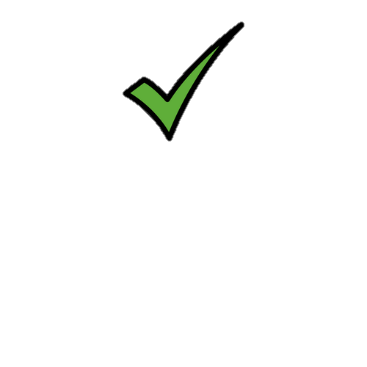 50 , 25
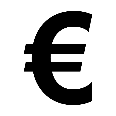 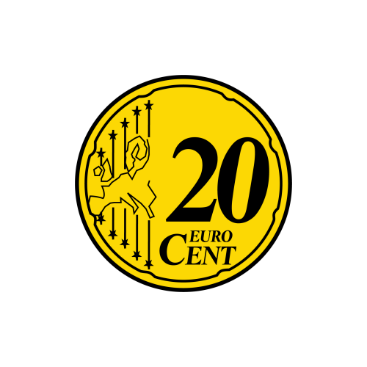 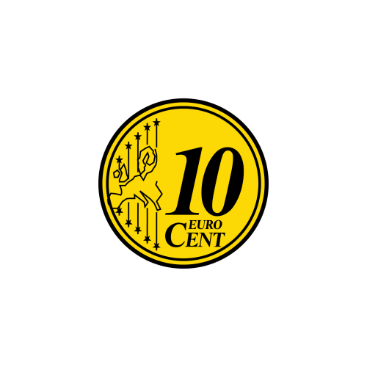 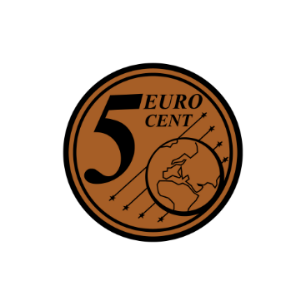 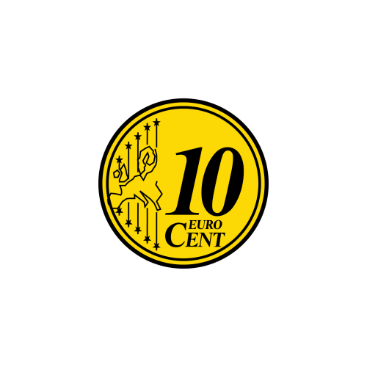 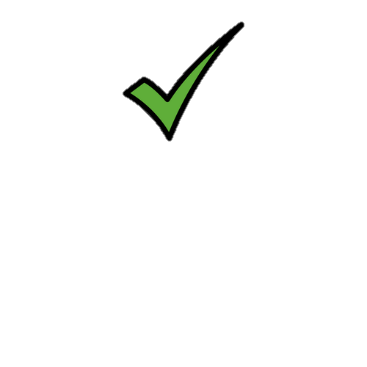 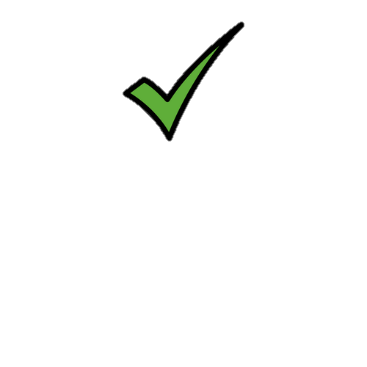 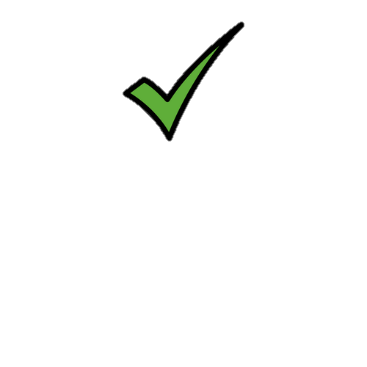 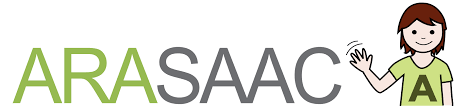 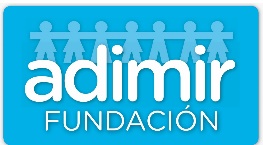 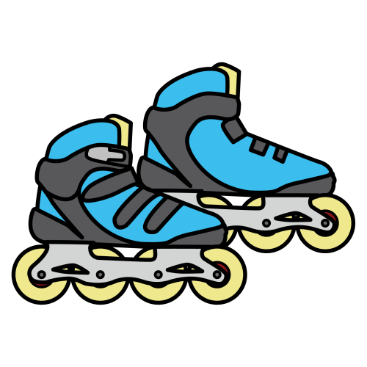 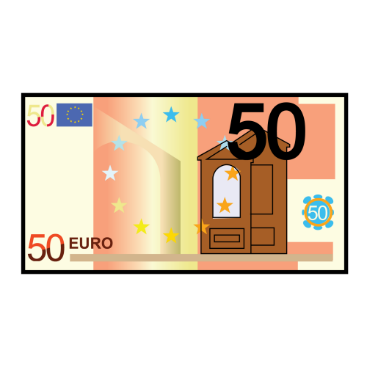 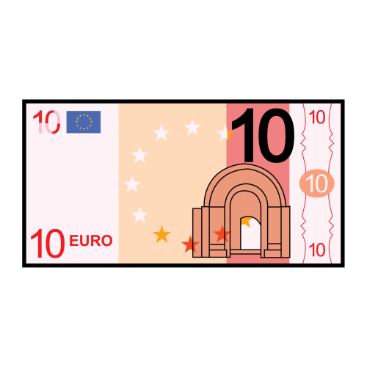 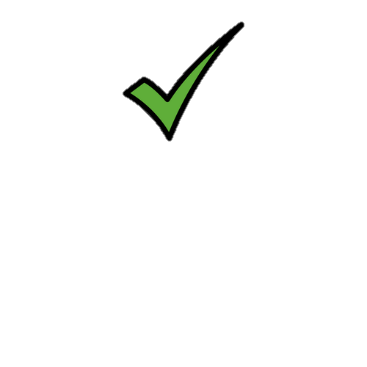 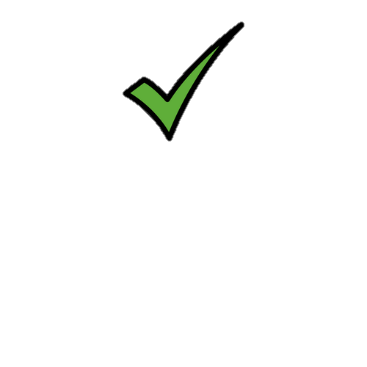 60 , 15
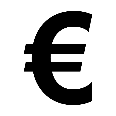 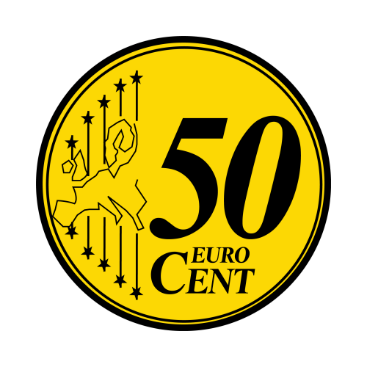 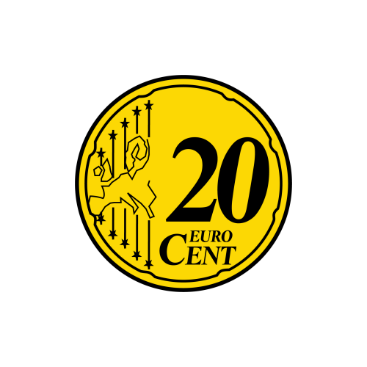 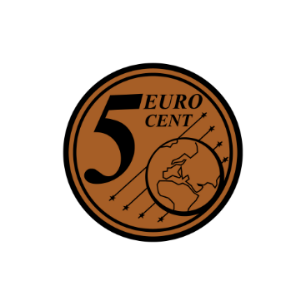 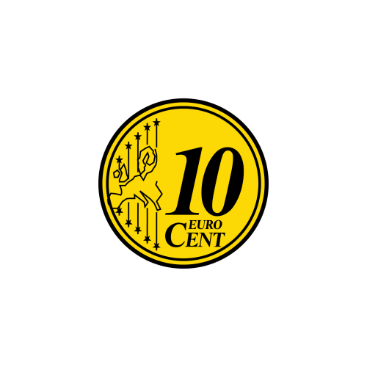 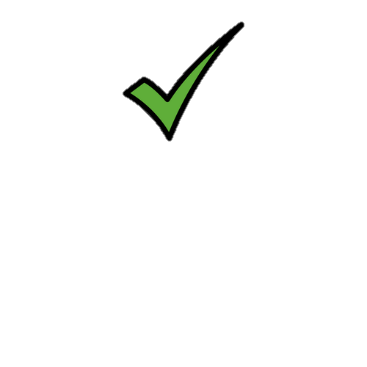 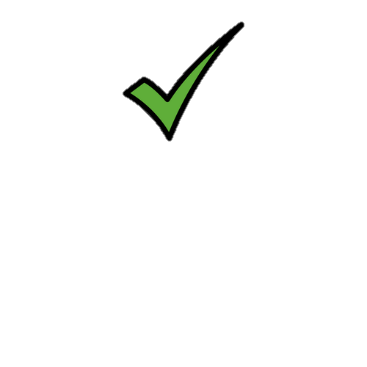 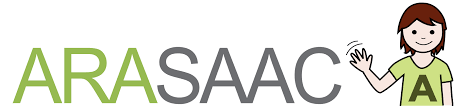 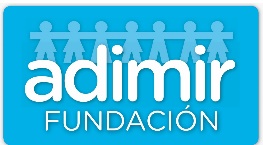 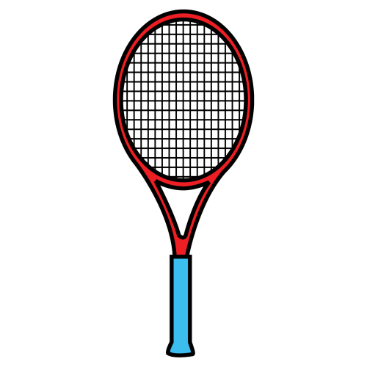 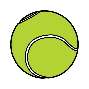 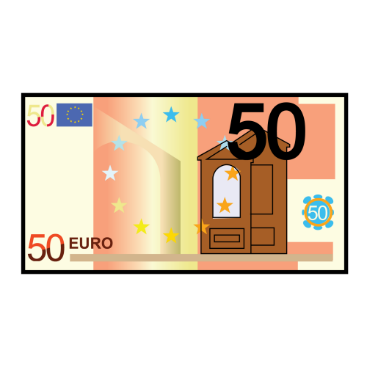 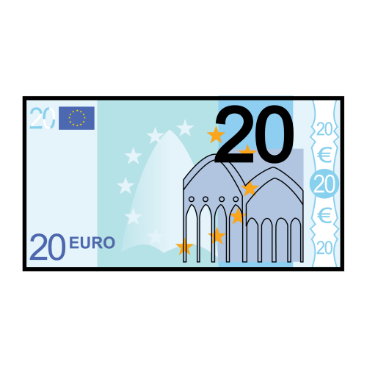 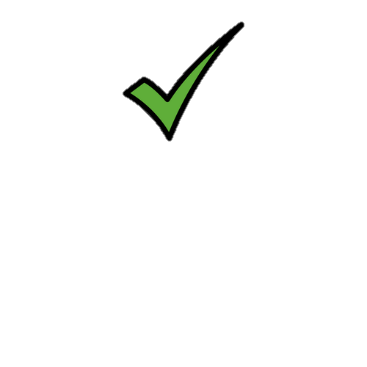 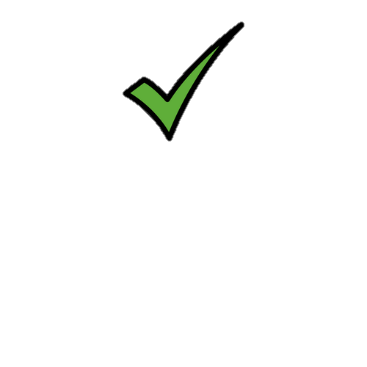 70 , 35
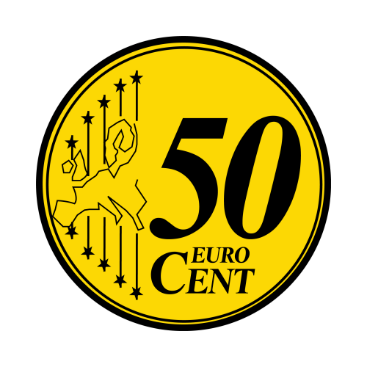 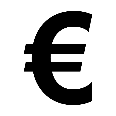 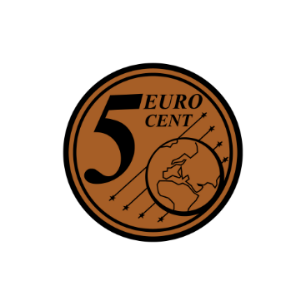 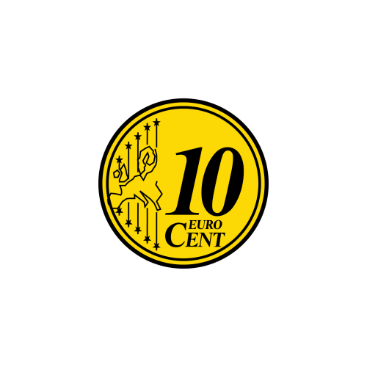 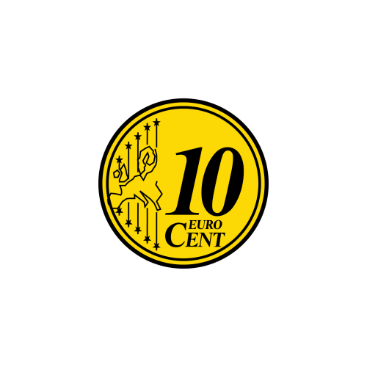 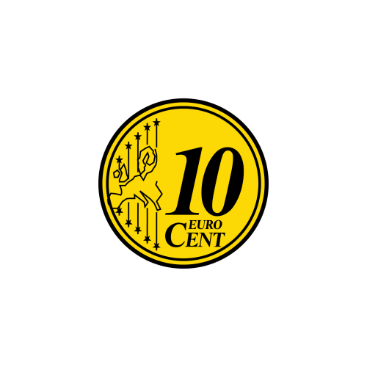 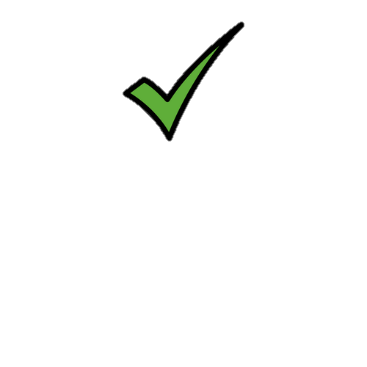 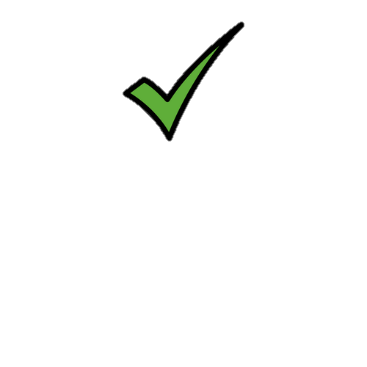 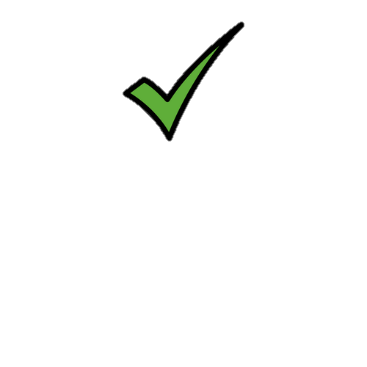 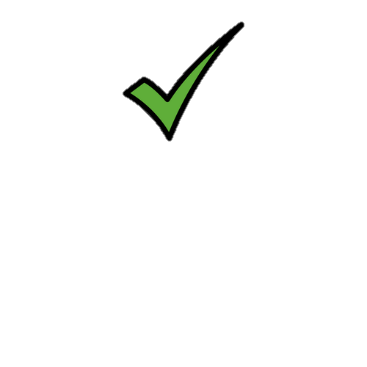 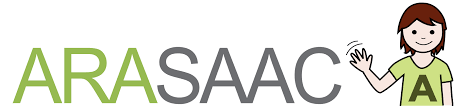 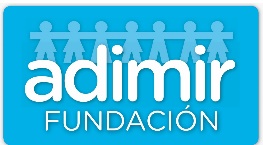 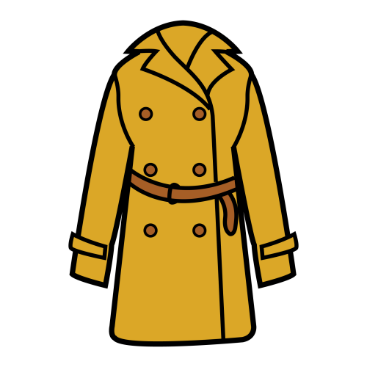 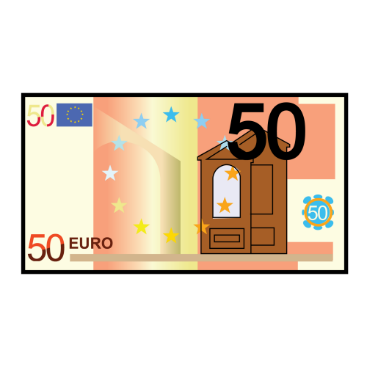 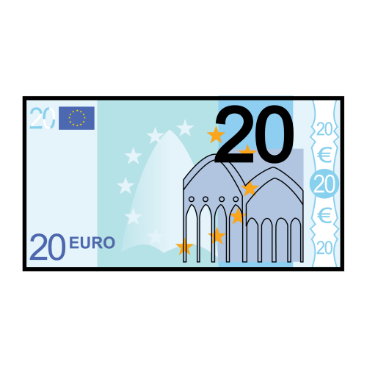 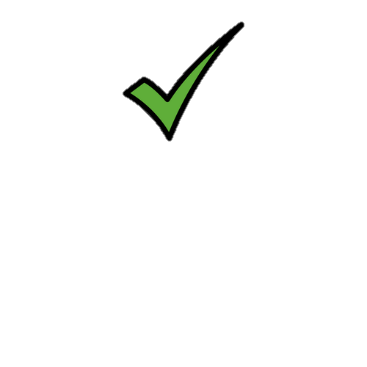 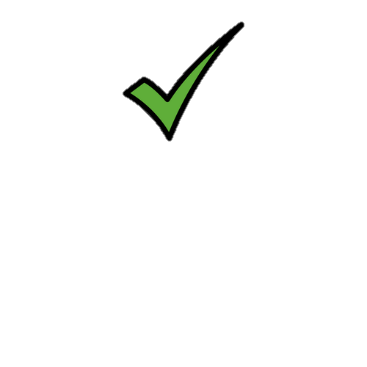 70 , 65
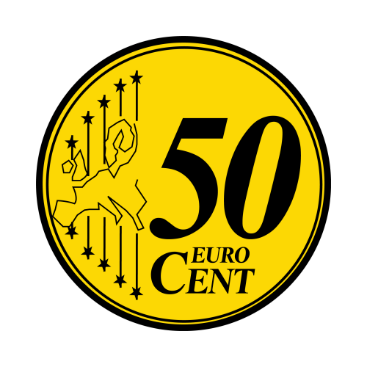 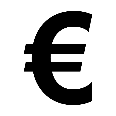 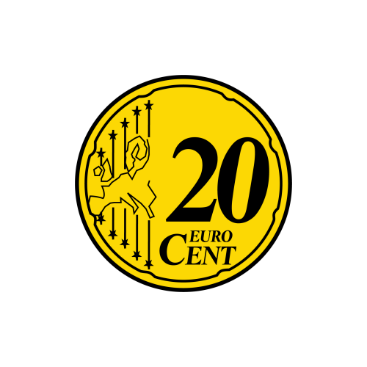 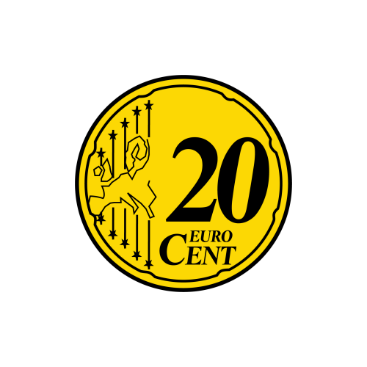 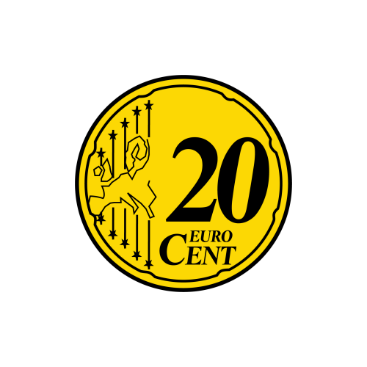 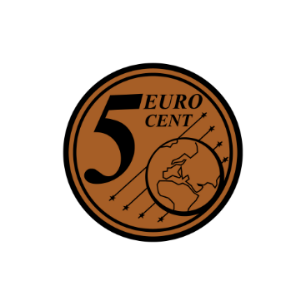 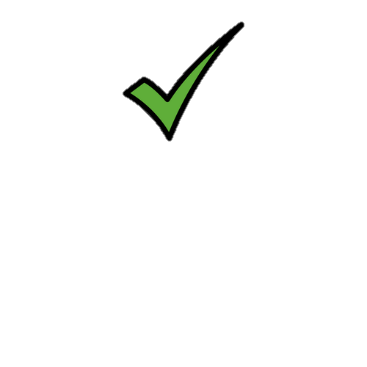 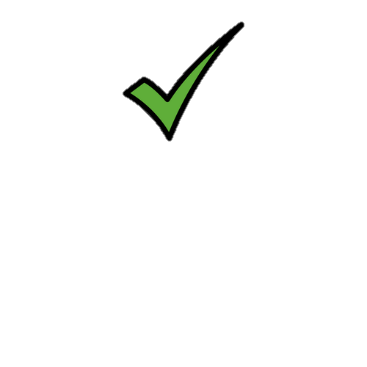 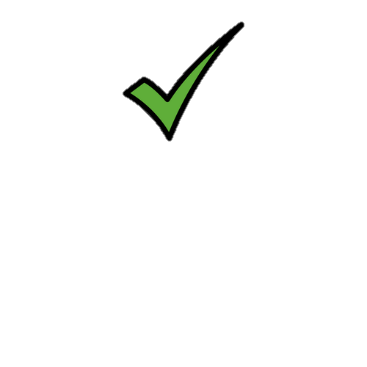 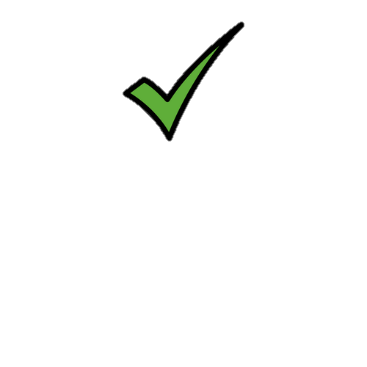 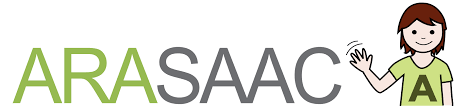